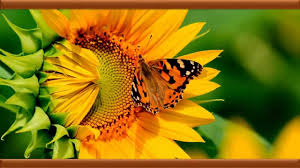 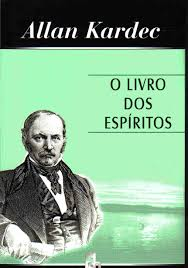 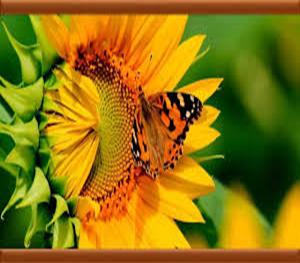 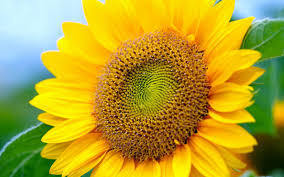 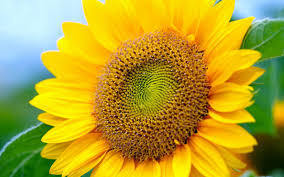 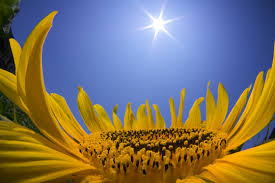 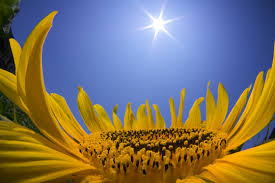 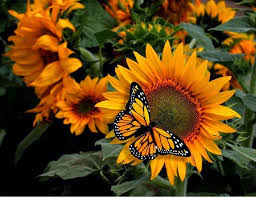 N.M
PARTE TERCEIRA
DAS LEIS MORAIS
CAPÍTULO V – DA LEI DE CONSERVAÇÃO
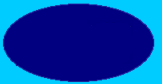 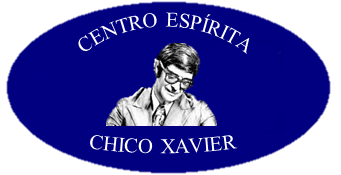 ENSINO DOUTRINÁRIO
INFÂNCIA E JUVENTUDE
Lei de
Conservação
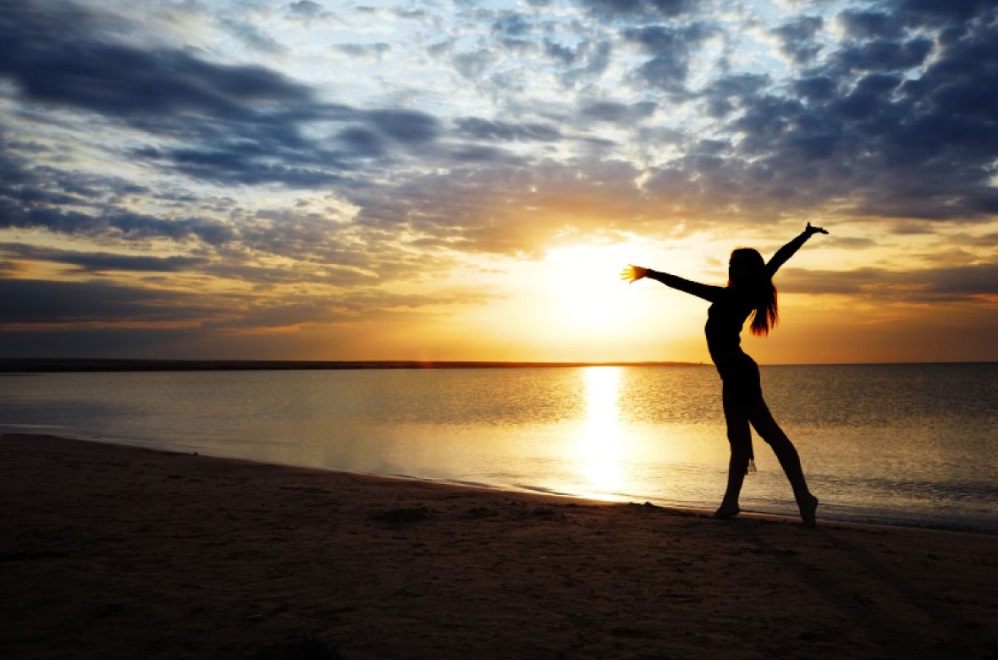 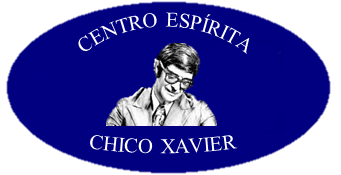 LEI DE CONSERVAÇÃO
Instinto de conservação
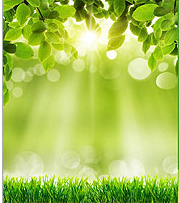 A vida é valiosa. 
Por essa razão, Deus 
criou os seres vivos com o instinto de conservação (lutar pela vida) para que procurem sobreviver e se aperfeiçoar sempre.
Introdução
[Speaker Notes: Embora não seja o caso, gostaria de lembrar da figura de Alan Kardec]
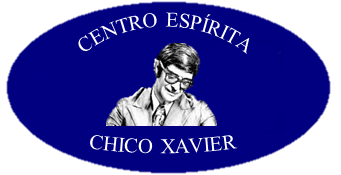 CONSERVAÇÃO
Instinto
1. Instinto de conservação é o mais importante (a finalidade primordial do animal é comer e evitar de ser comido pelos outros). 
2. Instinto de reprodução (vem depois do instinto de conservação, mas para perpetuar a espécie).
3. O instinto de conservação (é uma lei natural, porque a vida num corpo físico é necessária ao aperfeiçoamento dos seres, e sua destruição antecipada entrava o desenvolvimento do princípio inteligente.
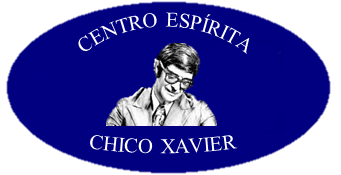 CONSERVAÇÃO
Meios de conservação
Deus nos dá toda condição para evoluirmos e às vezes nos falta entendimento para percebermos como isso acontece.
Deus nos deu a terra para plantar e colher, a água para matar a sede, ar para respirarmos e inteligência para que possamos transformar o mundo à nossa volta, construindo casas que nos protejam da chuva e do vento.
Há muitas pessoas que passam fome e isso ocorre por causa do egoísmo humano e pela ignorância, porque temos condições de alcançar o sucesso se nos esforçarmos sem desanimar, se formos estudiosos, amáveis e fraternos para com nossos semelhantes.
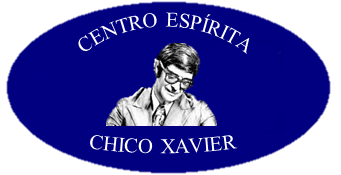 CONSERVAÇÃO
Meios de conservação
Ao nos aproximarmos do bem, nos afastamos do egoísmo, da maldade e da ambição sem limites, nos aproximamos das leis de Deus; caminho que levará, a todos nós, ao aperfeiçoamento.
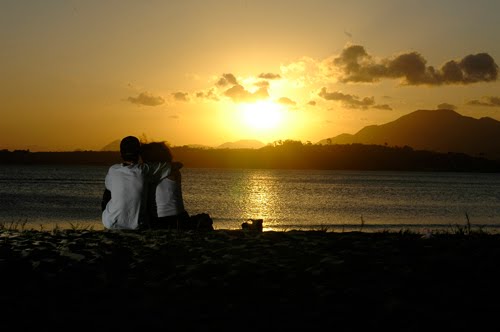 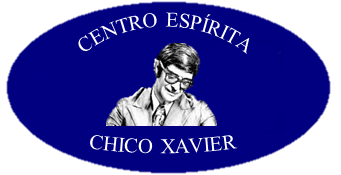 CONSERVAÇÃO
Usufruto (uso) dos bens terrenos
Deus colocou os bens sobre a terra para que os homens pudessem usá-los na sua sobrevivência. 
Criou também a sensação de prazer, no entanto, para nossa evolução precisamos aprender a ter limites e a trabalhar com as tentações que podem nos levar aos vícios, como por exemplo:

Comer gulosamente, desejar tudo que vemos, arrumar muitas namoradas... 
Tais atitudes confrontam as Leis de Deus e não devemos ultrapassar os limites, fazendo as coisas de modo correto, o que leva a uma vida saudável e feliz.
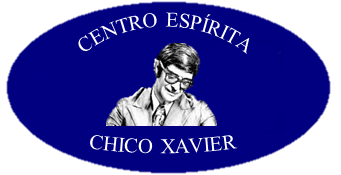 CONSERVAÇÃO
O necessário e o supérfluo  (desnecessário)
Para escrever precisamos de um lápis ou uma caneta e, no entanto, queremos ter dúzias deles. 
Para matar nossa fome, um sanduíche é suficiente, mas comemos três.

Sabemos, sempre, do quanto necessitamos, mas às vezes nos tornamos insaciáveis (desejo de ter mais e mais), não nos preocupamos se faltará 
para outras pessoas. Isso é egoísmo
 e ser egoísta é contrário às leis 
de Deus.
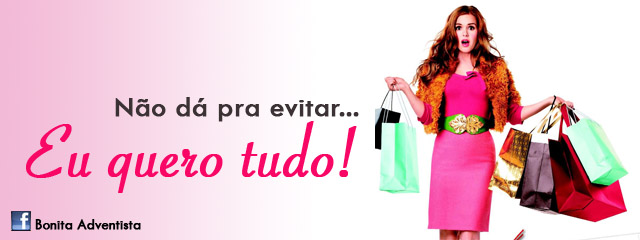 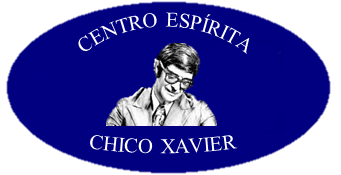 CONSERVAÇÃO
Privações voluntárias
É nosso dever conservar o corpo, alimentando-o para que fique saudável e possamos trabalhar. 
Não há nada de mal em desejarmos uma vida boa, desde que isso não faça com que outra pessoa passe necessidades. 
Desejamos muitas coisas. Queremos ver televisão, jogar videogame, comer, dormir e brincar além da conta.
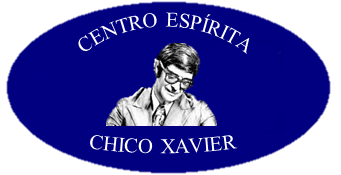 CONSERVAÇÃO
Privações voluntárias
Podemos utilizar todos esses recursos sem nos esquecermos de que existem, também, outras coisas que nos são muito úteis.
A leitura de bons livros, ocuparmos parte do nosso tempo ajudando aos semelhantes, transmitindo-lhes tudo de bom que vamos aprendendo e manter o equilíbrio em tudo que fizermos.
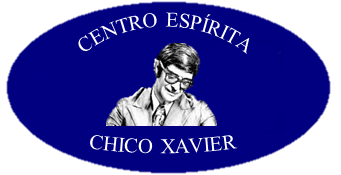 CONCLUSÃO
Escutemos a nossa voz interior, pois ela possui poderes ilimitados para nortear nossa vida. 
Tendo-a por escudo, usaremos de tudo e não abusaremos de nada. 
Ouvindo-a constantemente desenvolveremos o nosso senso 
moral e o sentimento de caridade 
que nos eleva acima de todos os 
sofrimentos presentes.
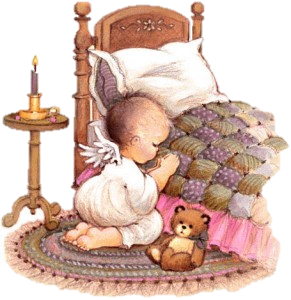 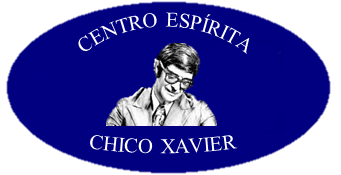 FONTE DE CONSULTA
Apostila  Vol II. 4. ed.
ALLAN KARDEC, O Livro dos Espíritos para infância e juventude. 
Cap V – Lei da Conservação
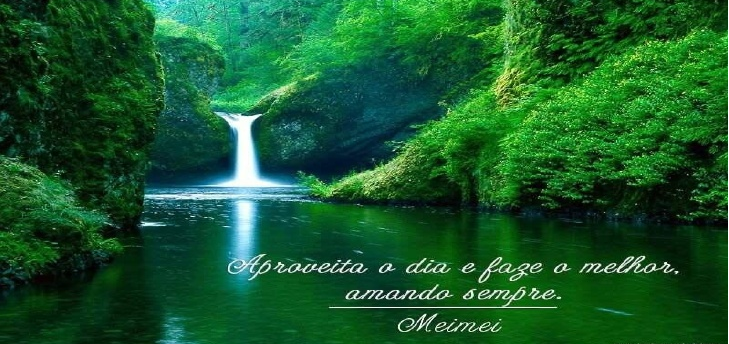 PARTE TERCEIRA
DAS LEIS MORAIS
CAPÍTULO VI – DA LEI DE DESTRUIÇÃO
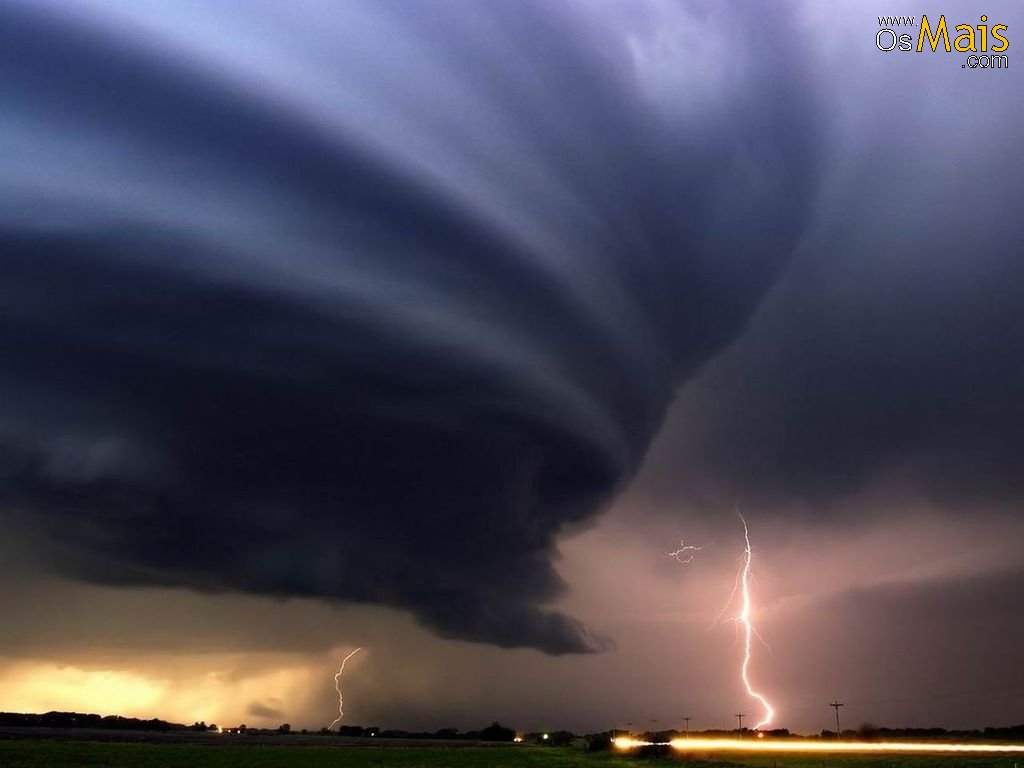 LEI DA DESTRUIÇÃO
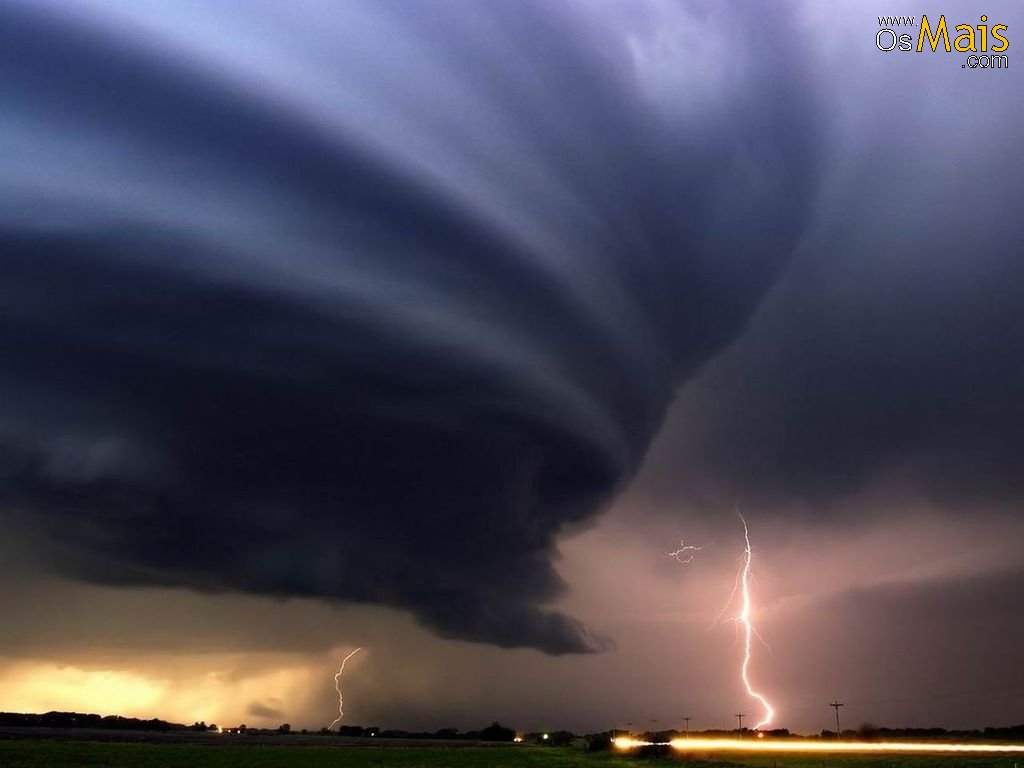 A Lei da Destruição, que também poderia ser chamada de Lei da Transformação, apresenta essencialmente uma condição inequívoca que atinge a todos os seres viventes: o aperfeiçoamento contínuo e progressivo.
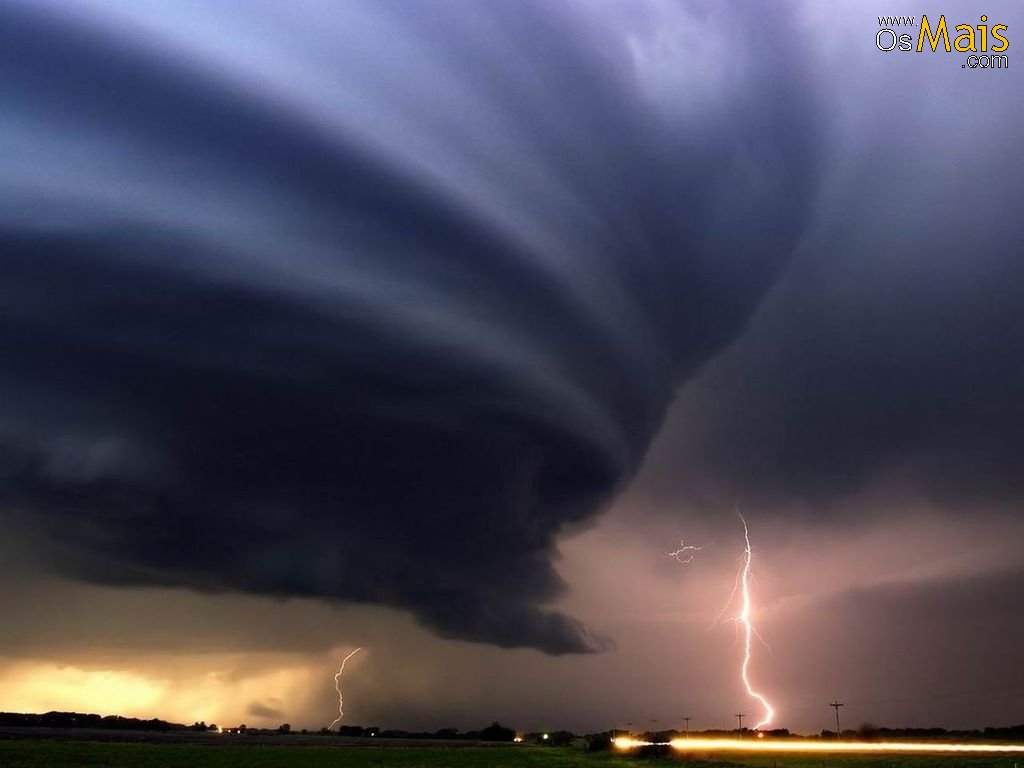 “Na Natureza nada se cria, nada se perde, tudo se transforma”.Antoine Lavoisier
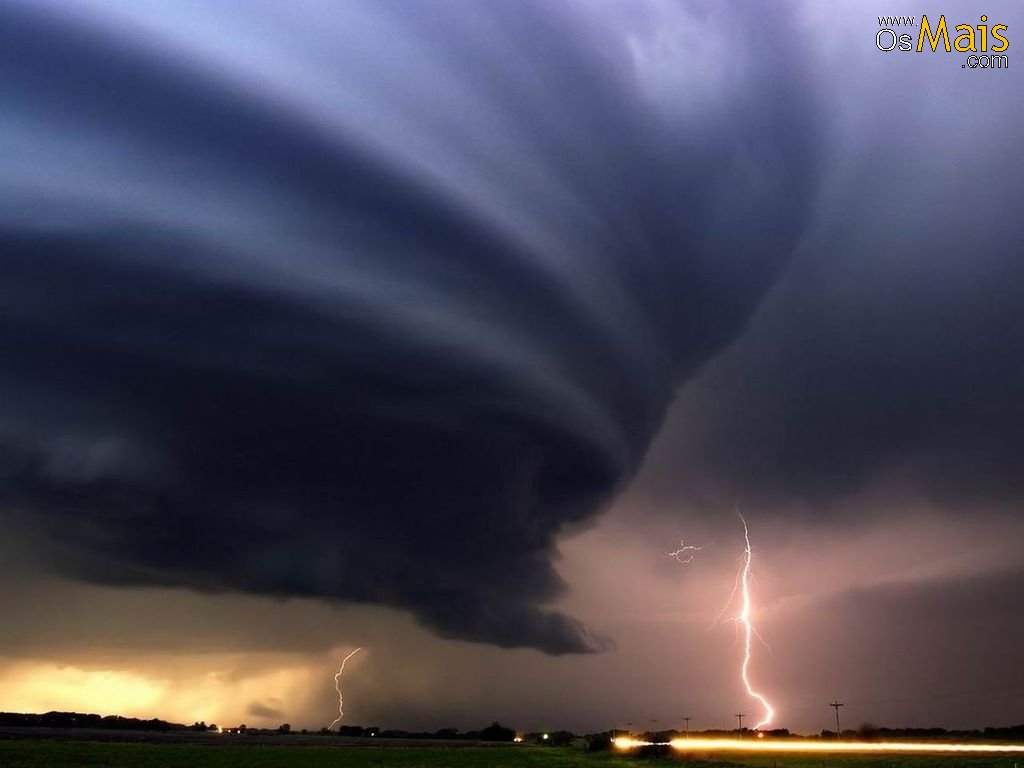 DESTRUIÇÃO NECESSARIA E DESTRUIÇÃO ABUSIVA
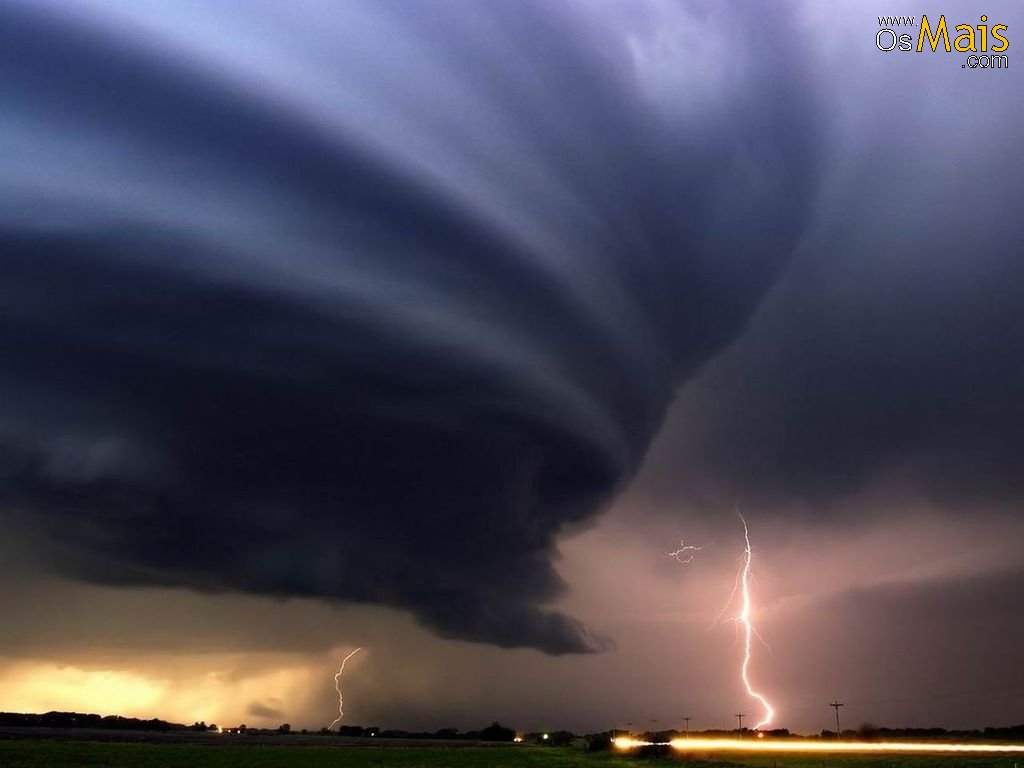 É necessário que tudo se destrua para renascer e regenerar, porque o que chamamos de destruição não é mais que transformação, cujo objetivo é a renovação e melhoramento dos seres vivos.


As criaturas de Deus são instrumentos de que Ele se serve para atingir seus fins. Para nutrirem-se só seres vivos destroem uns aos outros, com o duplo objetivo de manter o equilíbrio da reprodução e de utilizar os restos do envoltório exterior.
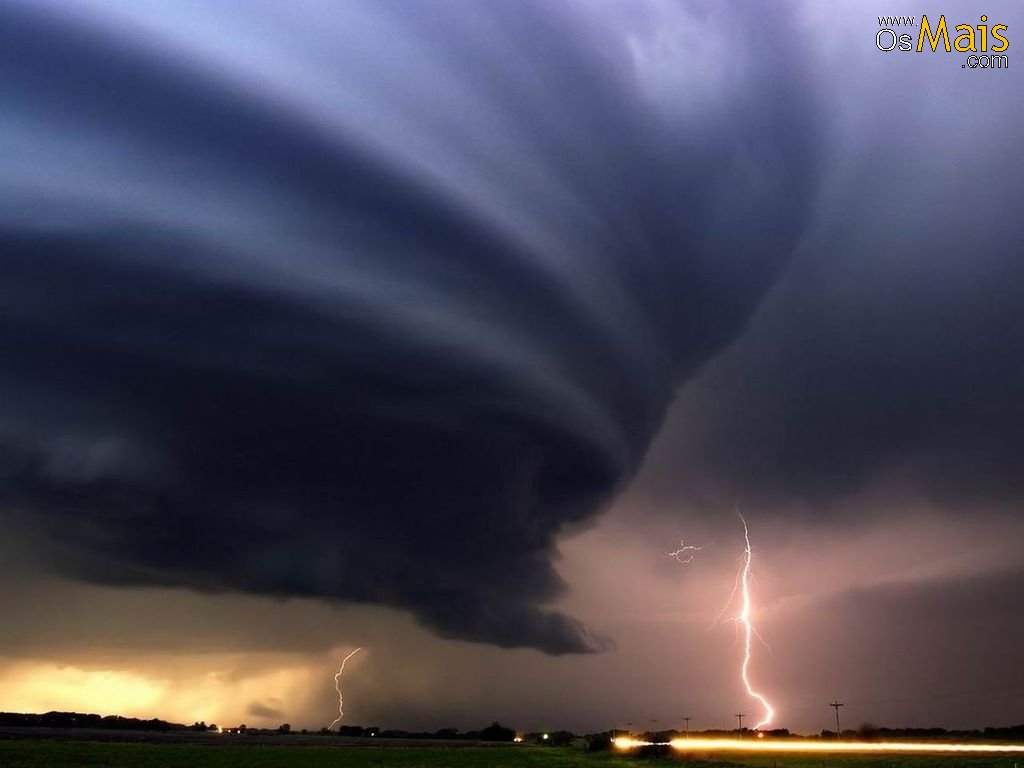 Para evitar a destruição antes do necessário a natureza cerca os seres vivos com os meios de preservação e conservação. Toda destruição antecipada entrava o progresso do principio inteligente.

 Pelo instinto de conservação deve o homem buscar prolongar a sua vida, e por isto uma voz secreta o fazrepelir a morte.
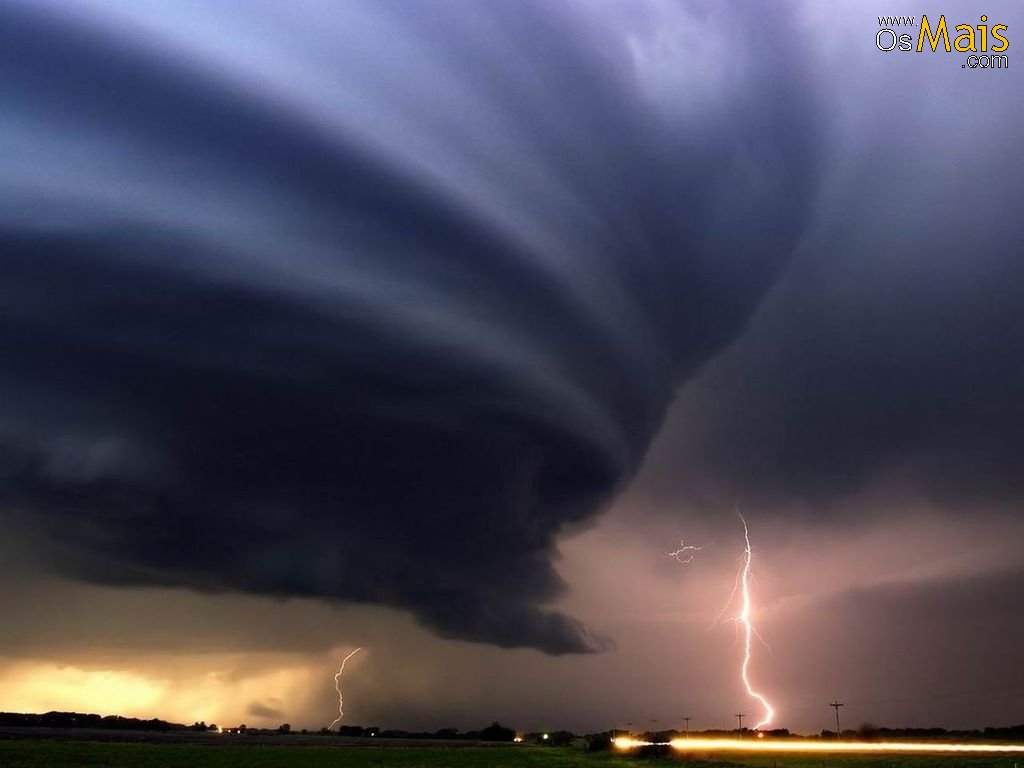 Os meios de conservação estão ao lado dos meios de destruição para manter o equilíbrio e servir de contrapeso.

A necessidade de destruição é proporcional ao grauevolutivo dos diversos mundos e desaparece num mundo num estado físico e moral mais apurado.

Na terra a necessidade de destruição diminui a medida que o Espírito supera a matéria.
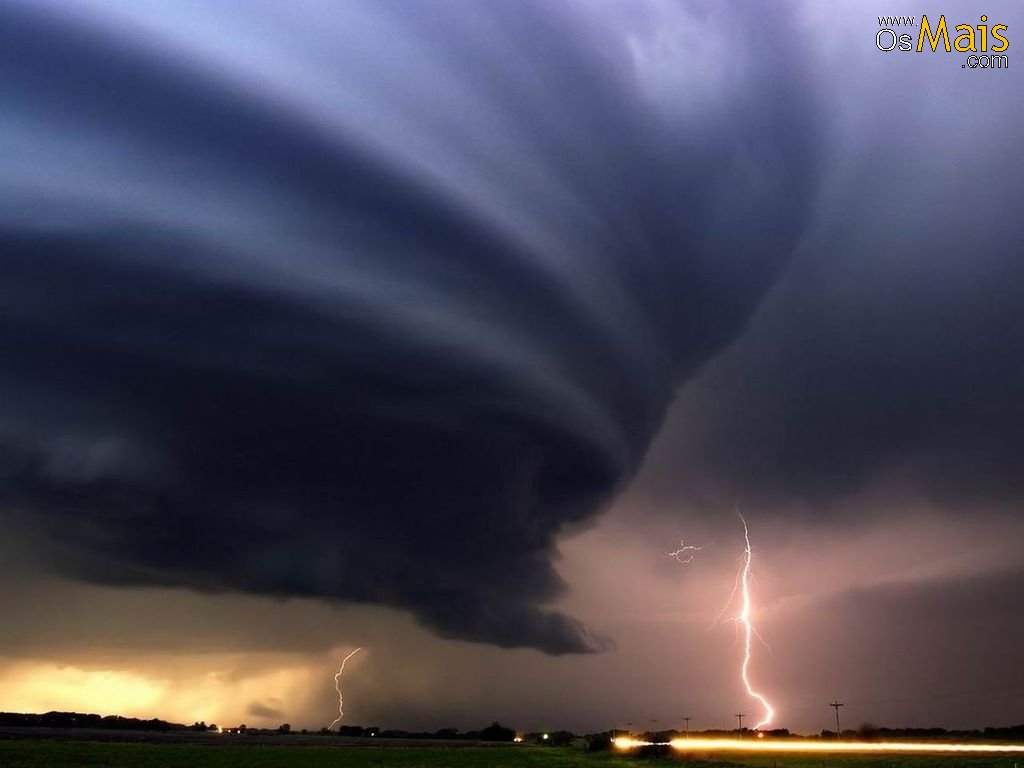 Com relação a destruição dos animais o homem tem odireito de aplicar a destruição regulado a medida danecessidade de prover sua alimentação e segurança, sendo que o abuso jamais foi direito.


Atividades que ultrapassam as necessidades mostram apredominância da bestialidade sobre a natureza espiritual,sendo o homem responsável pelos abusos que tenha cometido 


Alguns povos tem escrúpulos com relação a morte deanimais, muitas vezes mais por temor supersticioso do que por caridade.
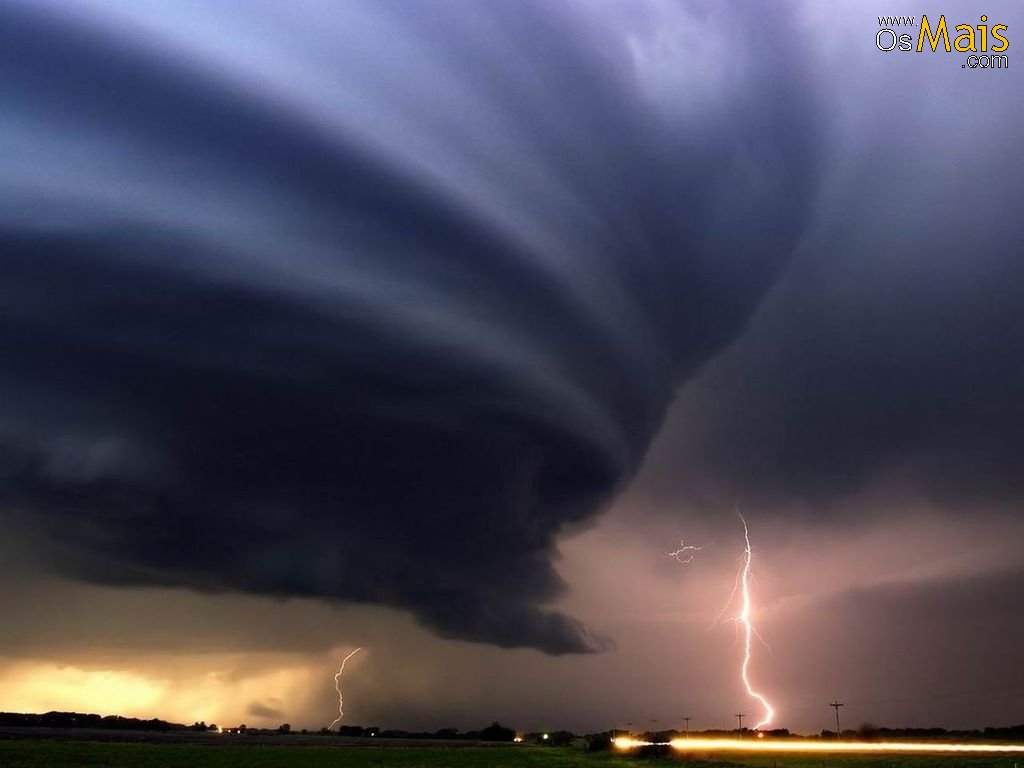 FLAGELOS DESTRUIDORES
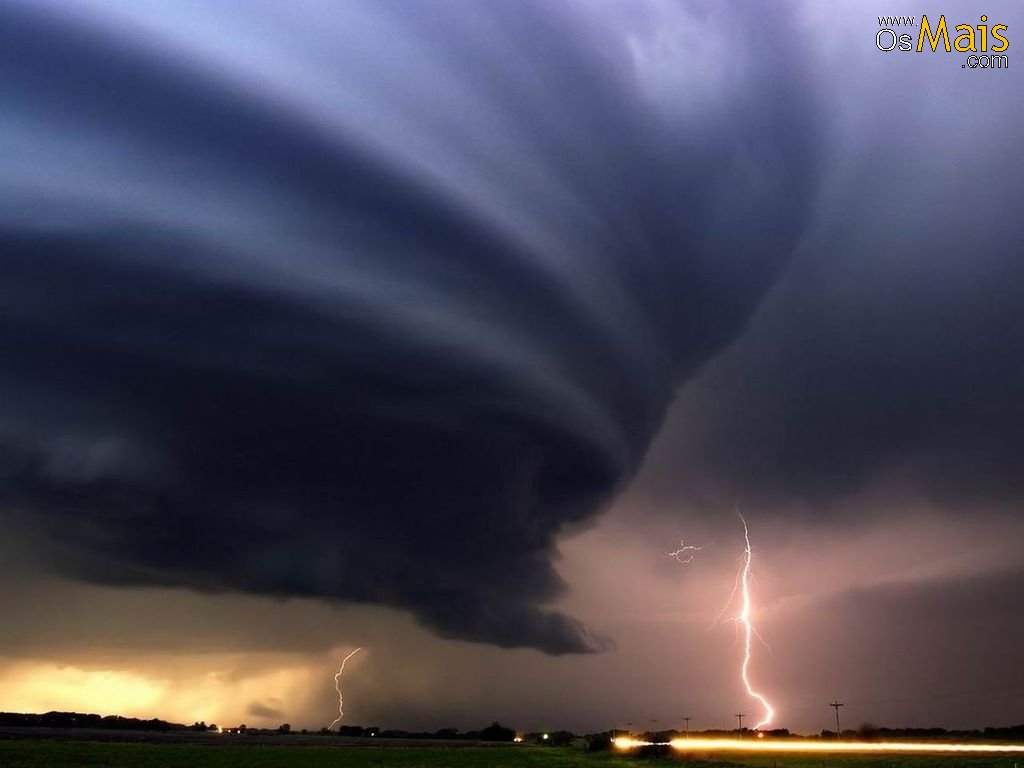 Sendo a destruição uma necessidade para a regeneração moral dos espíritos,que em cada nova existência física, sobem um degrau na escala do aperfeiçoamento,Deus permite a ocorrência de flagelos destruidores para fazê-los progredir maisdepressa.

Somente vendo do ponto de vista pessoal, o homem não percebe o objetivo da destruição, qualificando-a de flagelos, por efeito do prejuízo que lhes causam. Porém, ela é necessária para que mais depressa se dê o advento de uma melhor ordem das coisas, consumando-se em alguns anos o que levaria muitos séculos.
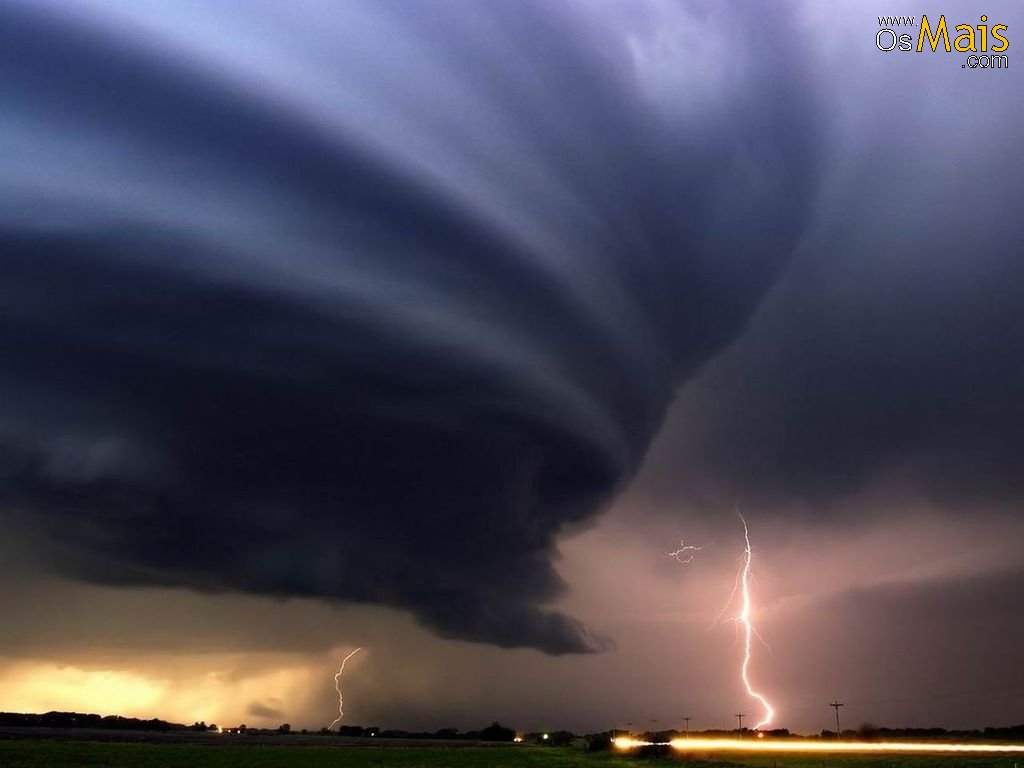 Deus, no entanto, emprega outras maneiras para obter a melhora da Humanidade,  tendo nos dado meios de progredir pelo conhecimento do bem e do mal. O homem  é que não aproveita desses meios, sendo necessário que seja castigado no seu orgulho para que sinta a sua fraqueza.


Os sofrimentos de que o homem tanto se queixa nada são diante da eternidade, significando um ensino que lhe servirá no futuro. A vida do corpo pouca coisa é, pois os espíritos preexistem e sobrevivem a tudo, formando o mundo real. Os corpos são meras vestimentas com que aparecem no mundo.
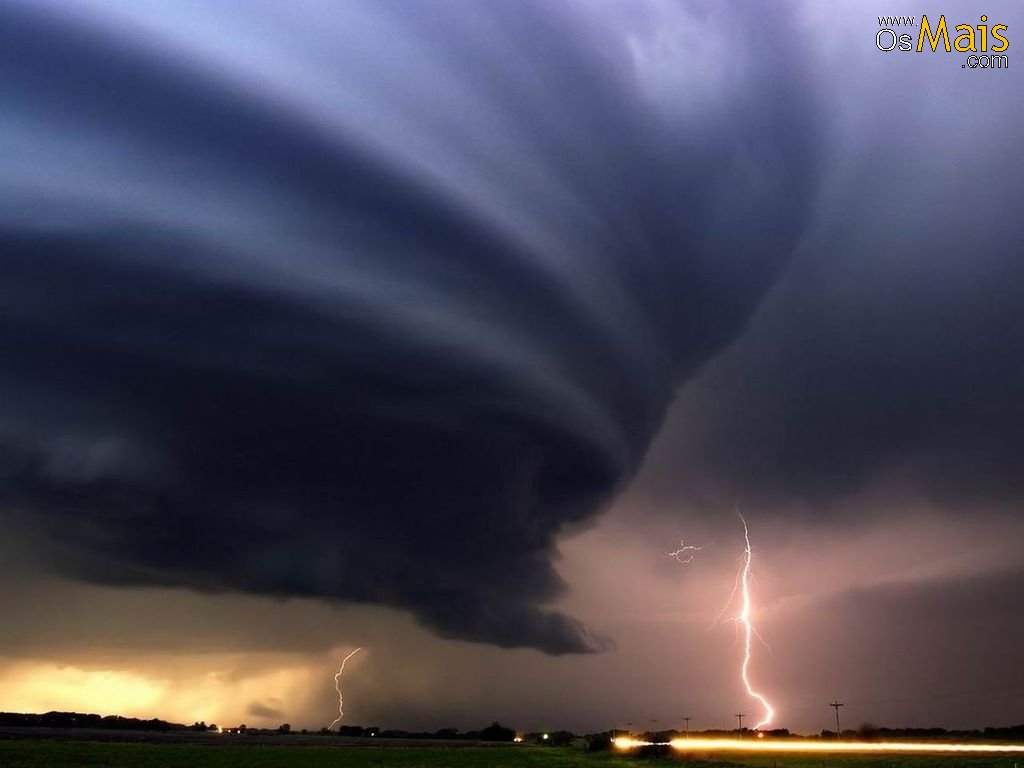 Se o homem compreendesse a vida como ela realmente é, entenderia o pouco que esses flagelos destruidores representam em relação ao infinito, pois essa vítimas, em outra passagem pela carne, serão amplamente compensadas, se souberem suportar seus sofrimentos sem murmurar.


Os flagelos destruidores, muitas das vezes, têm uma utilidade física, ao mudarem  as condições de uma região, o que, entretanto, só resultará em bem para as gerações vindouras.
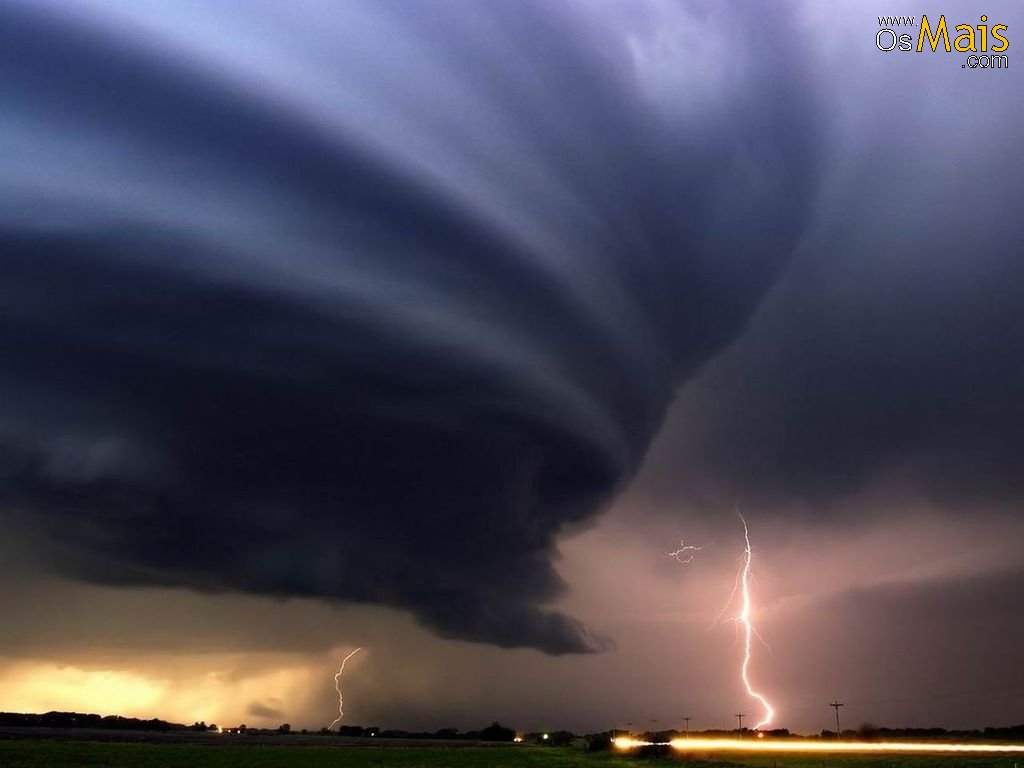 Constituem provas que possibilitam ao homem exercitar a sua inteligência, paciência e resignação ante a vontade de Deus, além de lhe oferecerem oportunidade de demonstrar abnegação, desinteresse e amor ao próximo.


 À medida que progride em conhecimentos e experiência, o homem vai conseguindo  conjurar esses flagelos, prevenindo-se de suas causas. Contudo, alguns há que são decaráter geral e estão nos decretos da Providência. Contra esses, o homem nada pode  opor, somente lhe restando se submeter à vontade de Deus.
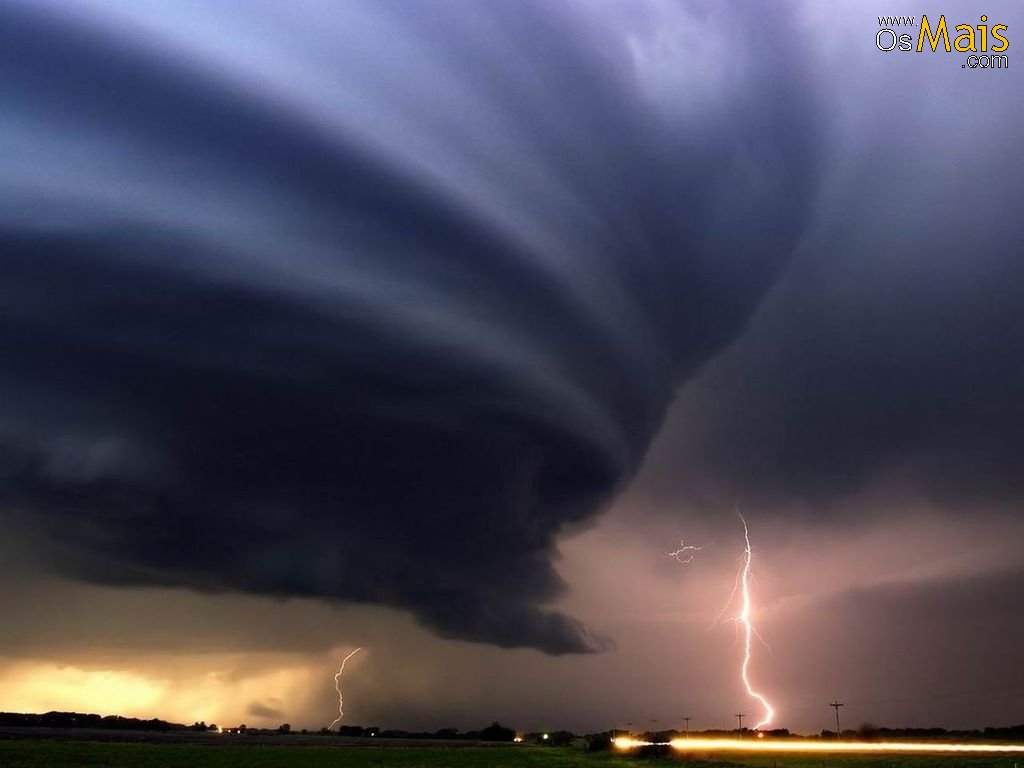 Kardec comenta que, havendo soado a hora da partida, a morte virá de qualquer modo, por causa comum ou por meio de um flagelo. 


A única diferença é que, nesse caso, um maior número parte ao mesmo tempo. Se, no entanto, pensarmos a Humanidade em seu conjunto, esses flagelos não nos pareceriam mais do que passageiras tempestades no destino do mundo.
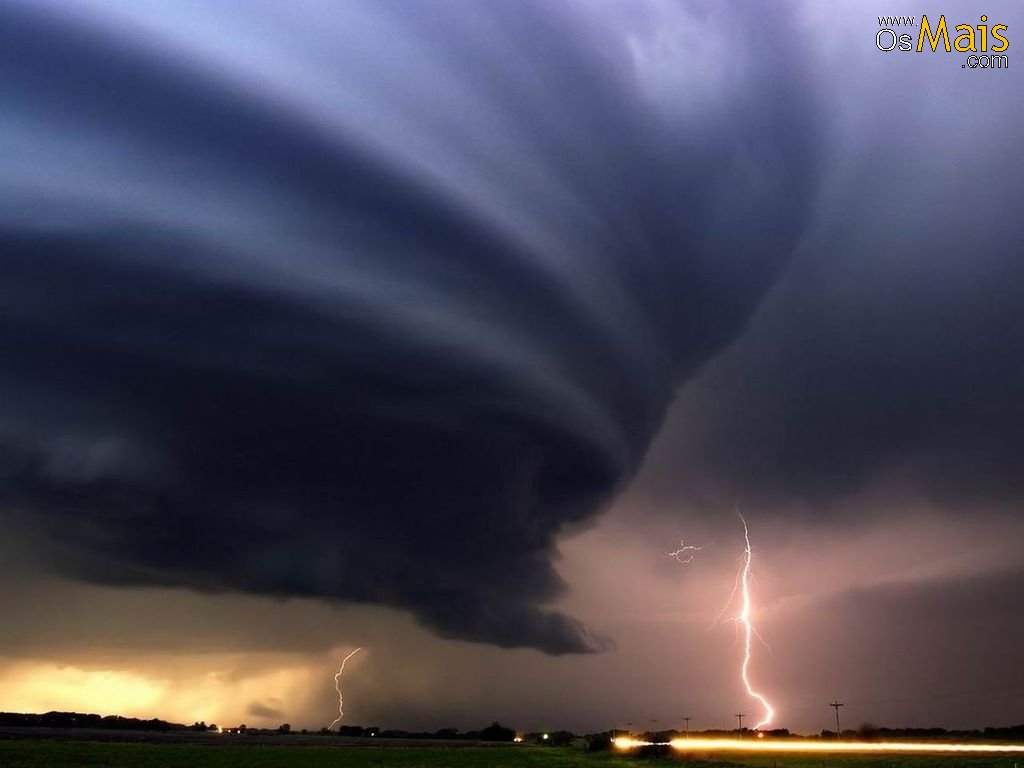 Ressalta, ainda, o Codificador, que o homem tem encontrado na ciência os meios deimpedir ou atenuar muitos desses flagelos. 


Que não fará pelo seu bem-estar material quando souber aproveitar-se de todos os recursos de sua inteligência, aliando aos cuidados de sua conservação pessoal a caridade para com os seus semelhantes, indaga Kardec.
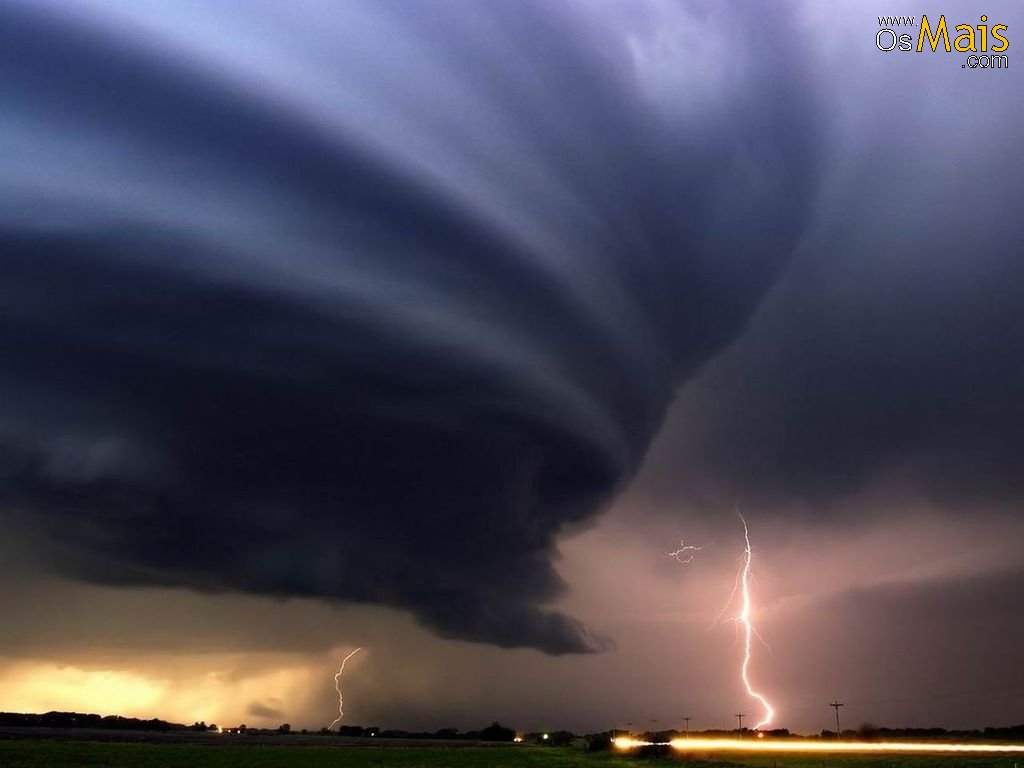 GUERRAS
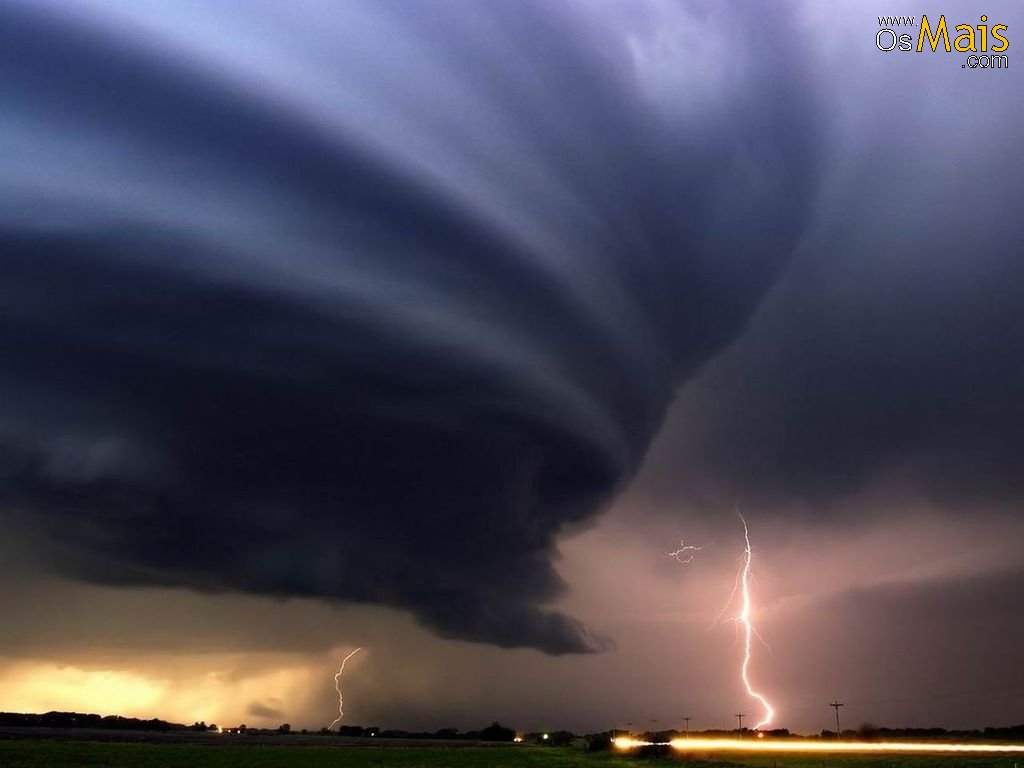 O estado de guerra reflete a predominância da natureza animal sobre a natureza espiritual no homem e o transbordamento das paixões.


No estado de barbaria, os povos só conhecem o direito do mais forte, daí a guerra ser um estado normal. Com o progresso do homem, esse estado de guerra se torna menos freqüente, pois ele passa a evitar as suas causas, fazendo-a, quando necessária, com humanidade.
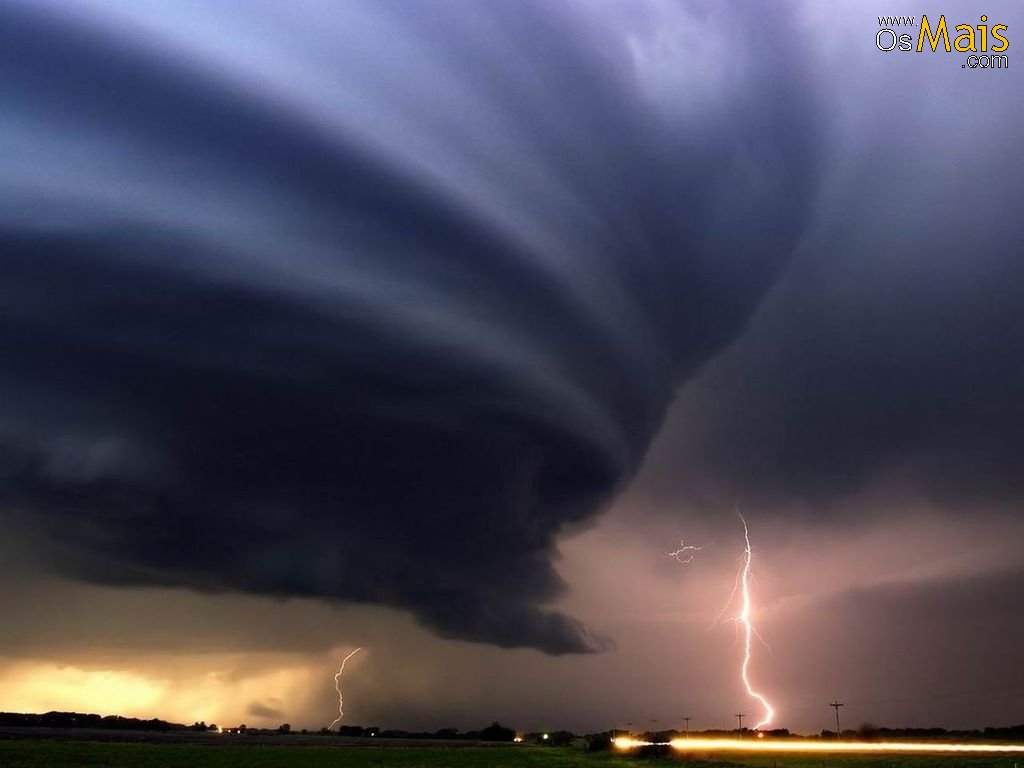 Quando os homens praticarem a lei de Deus e compreenderem a sua justiça, a guerra deixará de existir na Terra e todos os povos se considerarão irmãos.


Tornando necessária a guerra, a Providência objetivou a liberdade e o progresso. No entanto, pode dela resultar a escravização dos povos, o que se permite para fazê-los progredir mais depressa.
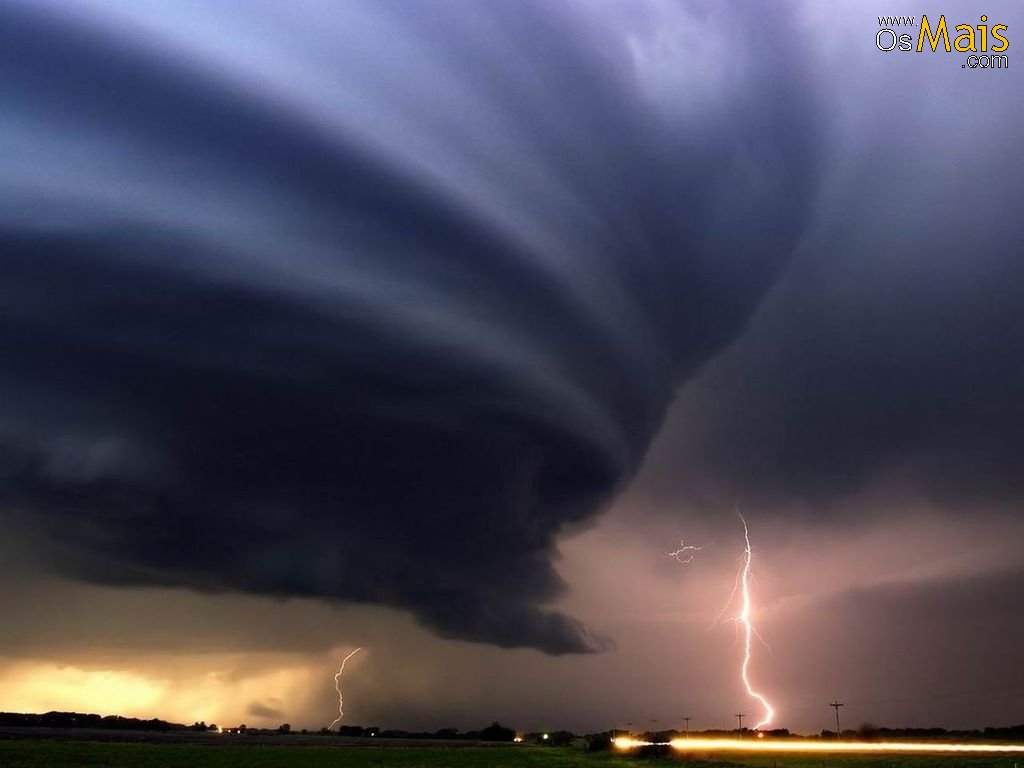 Aquele que suscita a guerra para proveito próprio responderá pelas mortes que ela tenha causado para satisfazer à sua ambição, havendo de passar por muitas existências para expiar todos os assassínios de que haja sido causa.
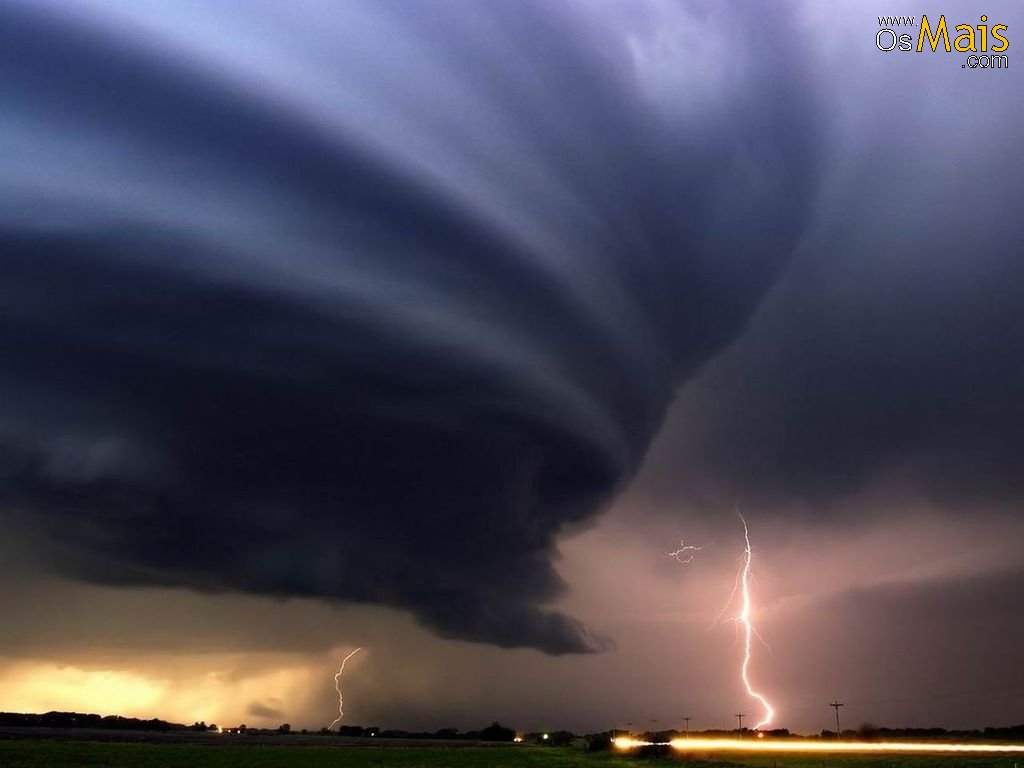 CRUELDADE
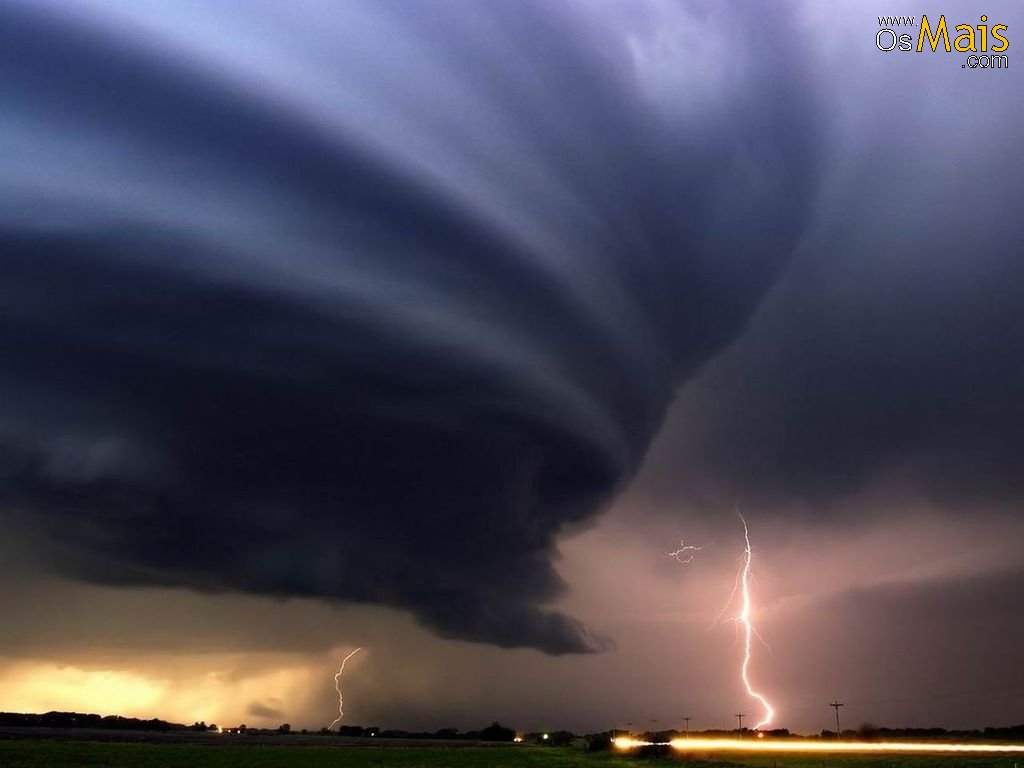 O assassínio é um grande crime perante Deus, pois tira de um semelhante a oportunidade de uma existência de expiação ou de missão, necessária àsua evolução espiritual.

Deus, que é justo, julga o fato mais pela intenção do que pelo resultado.


Somente a necessidade de agir em legítima defesa pode escusar sua prática, desde que o agredido não possa preservar sua vida sem atentar contra o agressor.
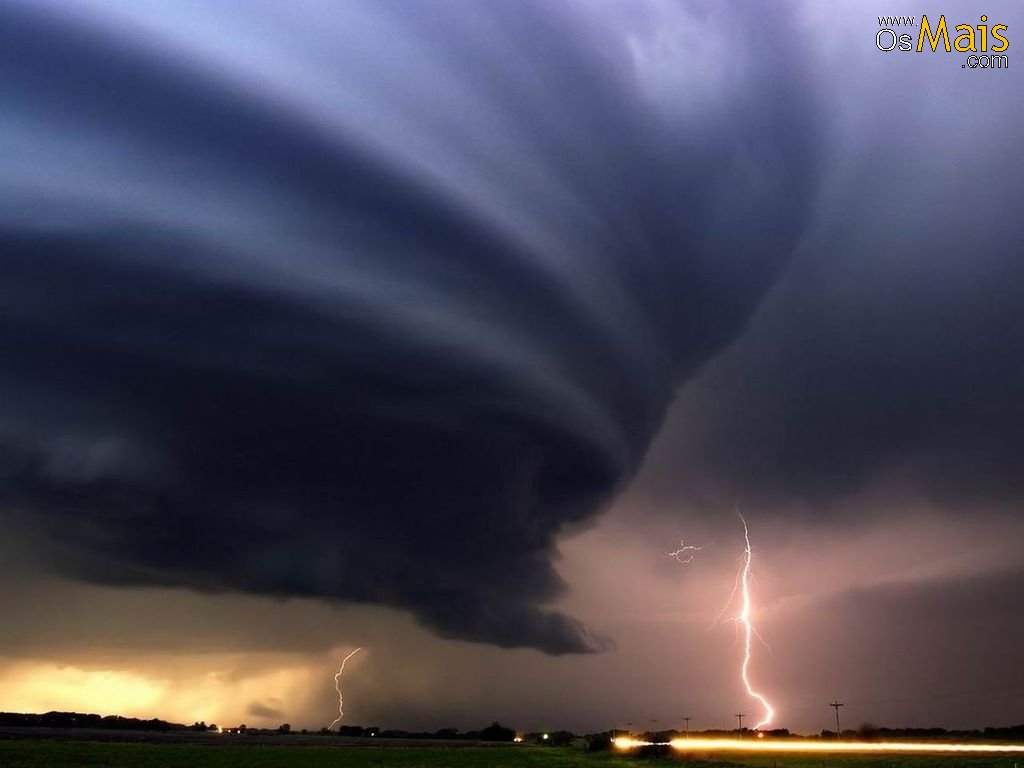 Durante a guerra, não tem o homem culpa pelos assassínios que pratica constrangido pela força. Todavia, é culpado se o comete com crueldade e sem levar em conta o sentimento de humanidade.

Os povos em que o infanticídio se constitui um costume e está consagrado pela legislação comprovam que o desenvolvimento intelectual não implica na necessidade do bem. Apenas demonstram que um espírito pode ser superior em inteligência porém mau, ou seja, tem vivido sem se melhorar
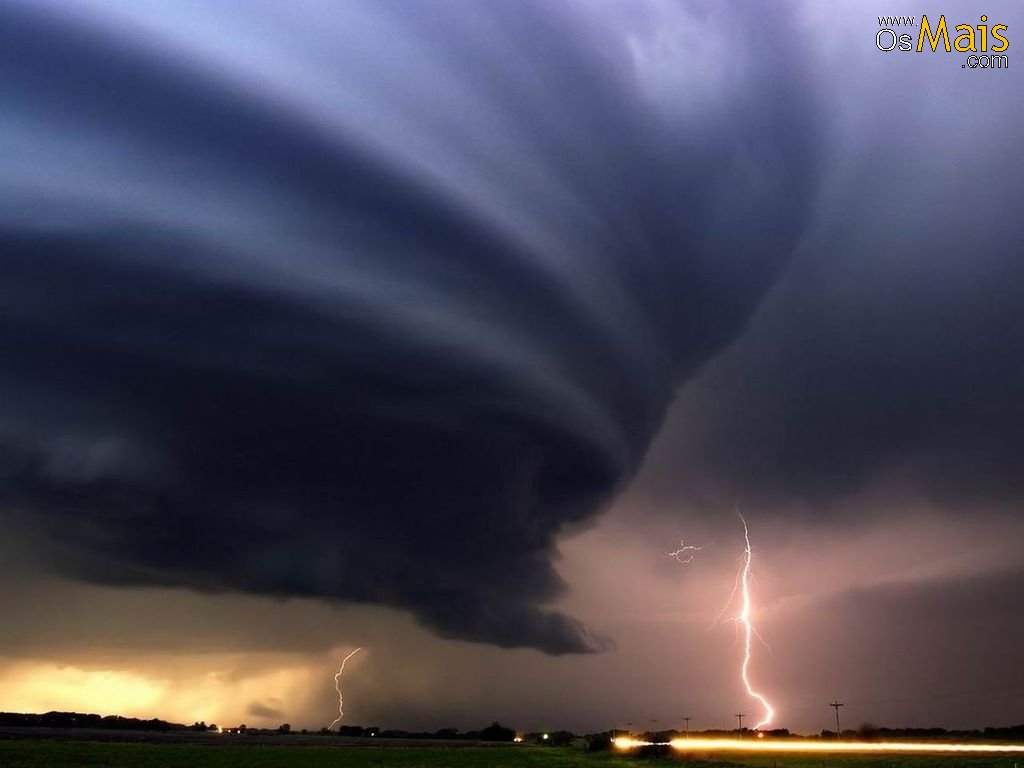 DUELO
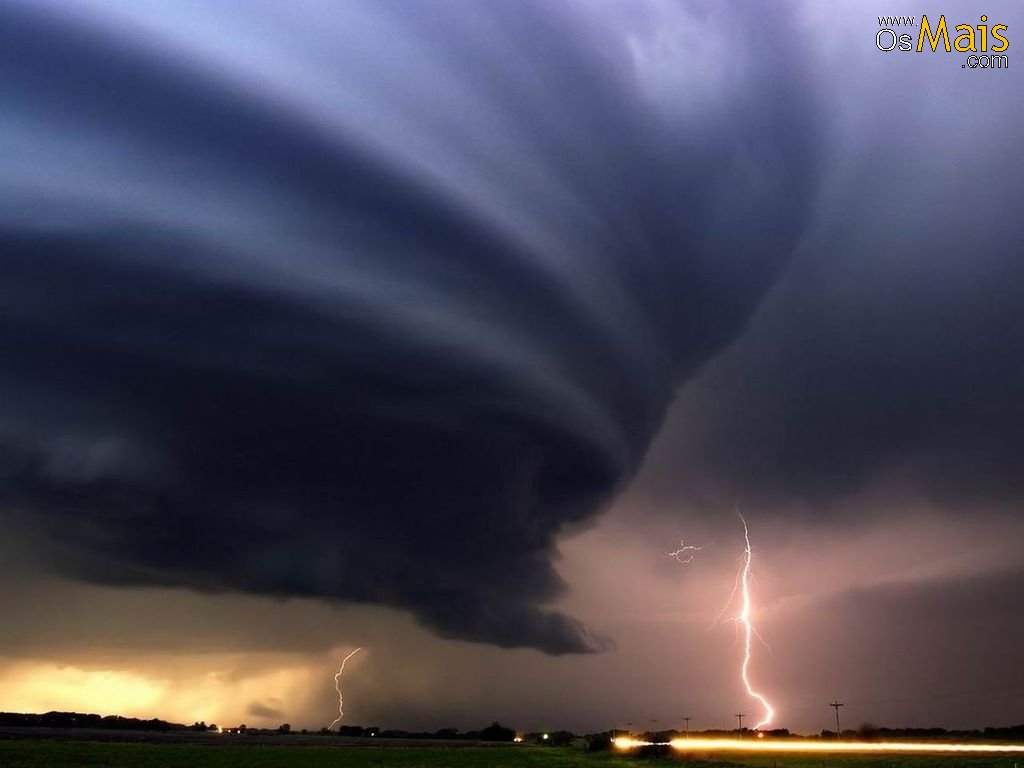 O duelo é um assassínio e um costume absurdo, digno dos bárbaros. À medida que a civilização avança, o homem vai compreendendo que o dueloé tão ridículo quanto os combates em nome de Deus, outrora praticados.


Aquele que pratica o duelo sendo sabedor de sua própria fraqueza e de que, quase certamente, sucumbirá pratica, na realidade, um suicídio. Quando as probabilidades são as mesmas para ambos os duelistas, temos um assassínioe um suicídio.
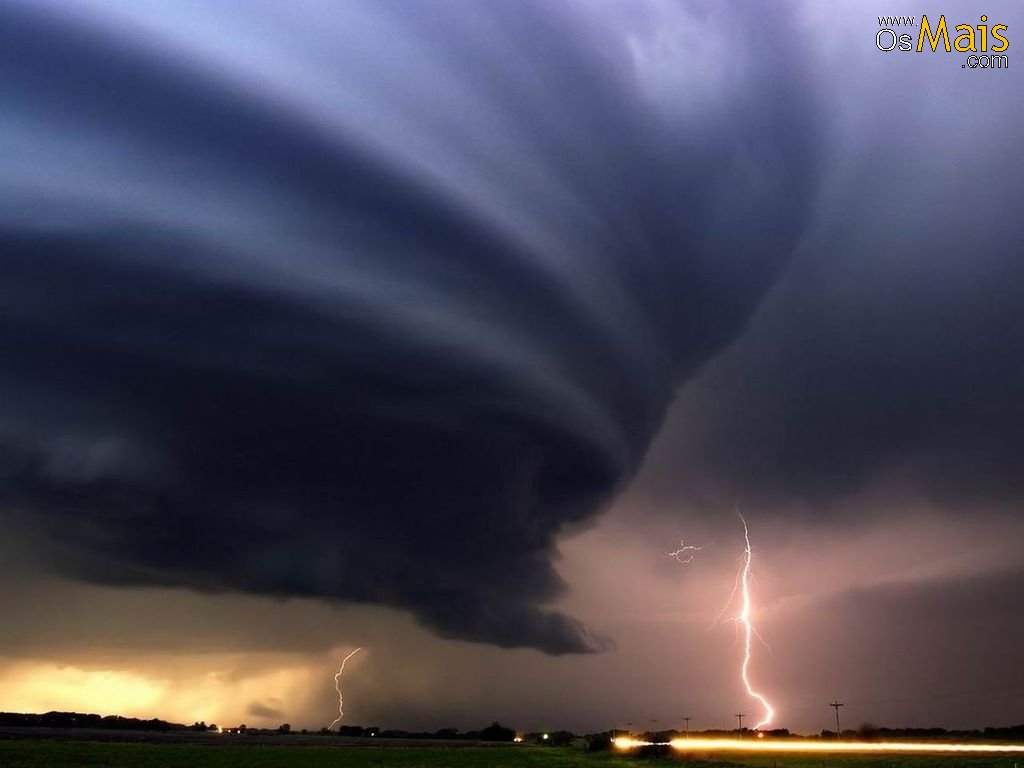 O duelista ocorre sempre em culpa, por atentar friamente contra a vida de um semelhante e contra a própria vida, inutilmente e sem proveito para ninguém.

O chamado "ponto de honra" usado por uns para justificar a prática do duelo é resultado do orgulho e da vaidade do homem, sentimentos que constituem o que os Espíritos chamaram de "dupla chaga da humanidade".
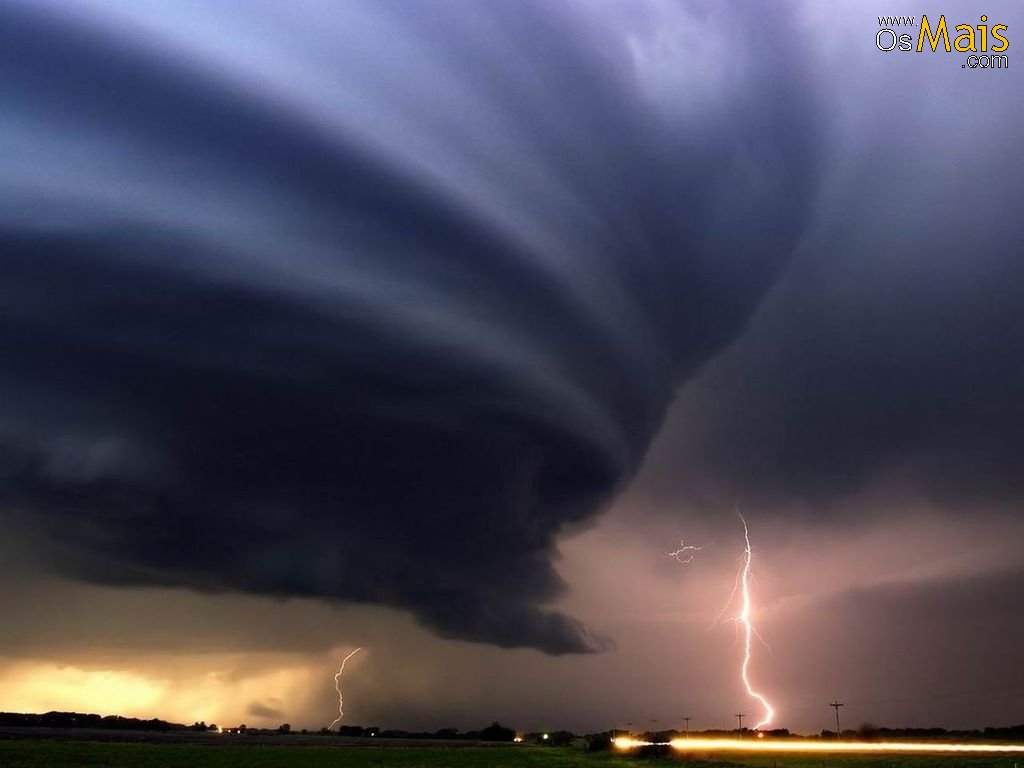 Quando os homens se melhorarem e estiverem mais adiantados moralmente, entenderão que o verdadeiro ponto de honra está acima das paixões terrenas eque não repararão agravos com a morte de seu semelhante. 

Compreenderá que a verdadeira honra está em reconhecer o erro, se cometeu alguma falta ou perdoar, se a razão estiver do seu lado.
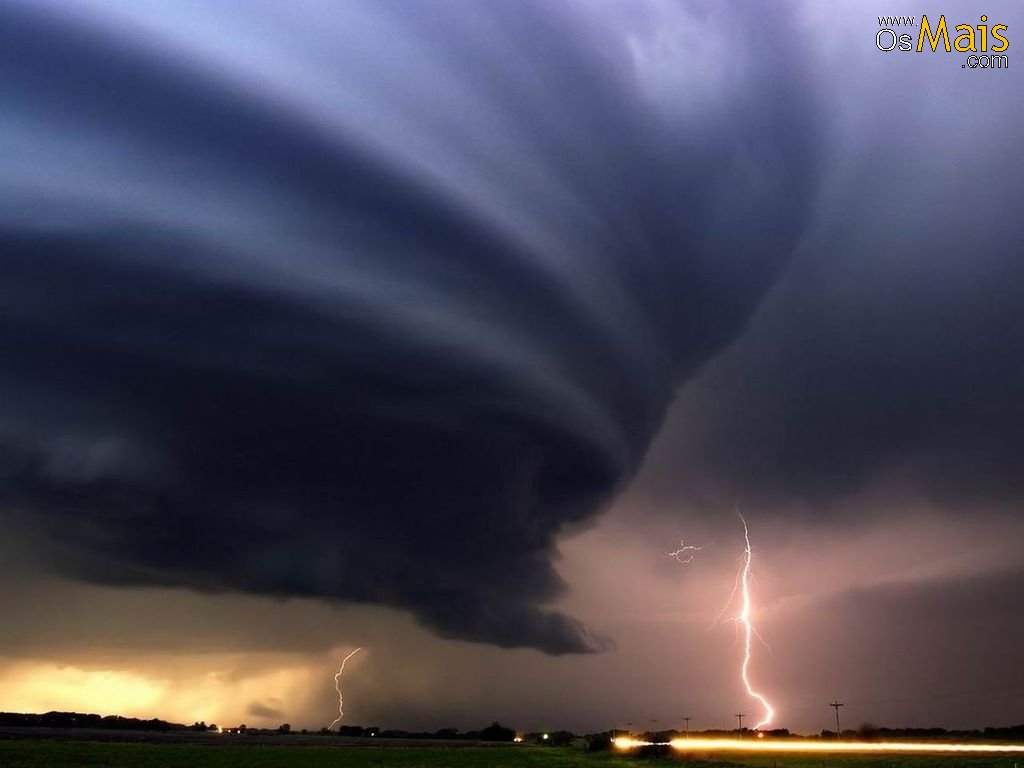 PENA DE MORTE
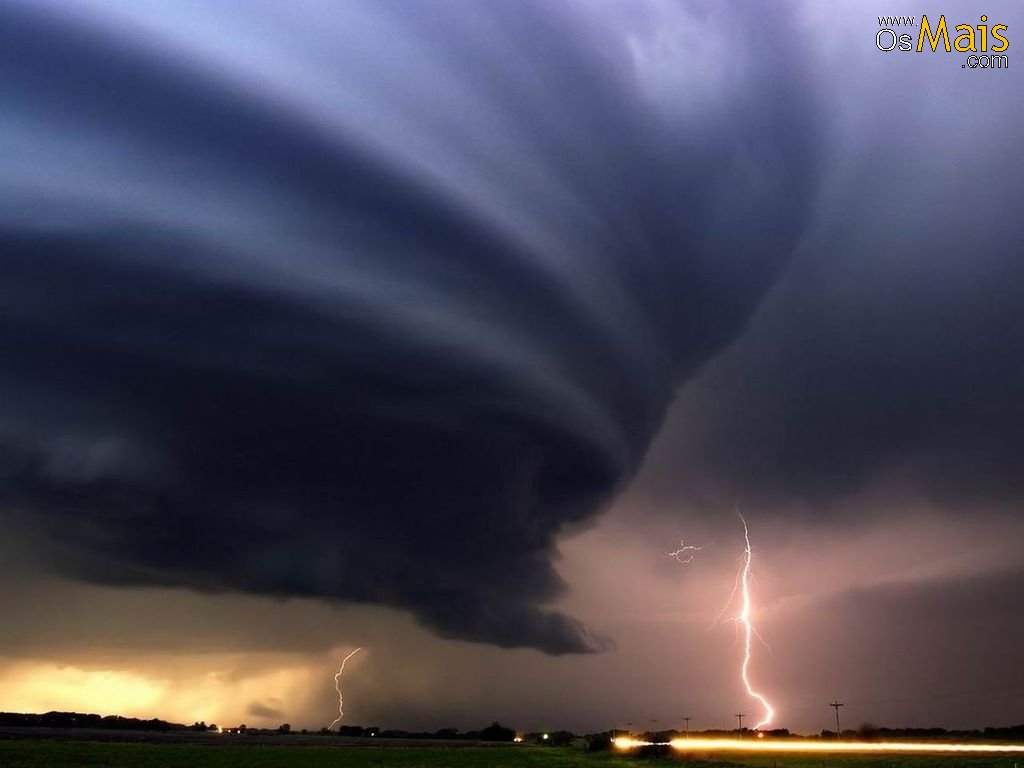 A pena de morte, um dia desaparecerá da legislação humana, o que, embora ainda muito distante, representará um progresso da humanidade.


Kardec comenta que, apesar de o progresso social ainda deixar muito a desejar, seria injusto para com a sociedade moderna não se ver um progresso nas restrições à pena de morte no seio dos povos mais adiantados.
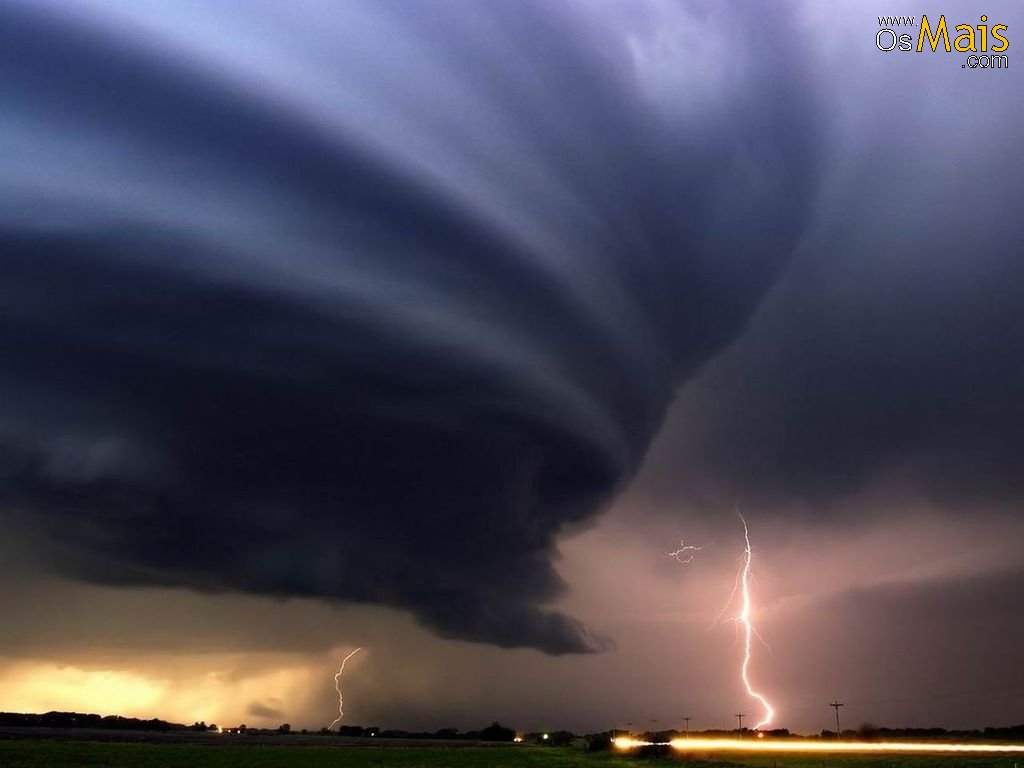 Há outros meios de o homem preservar a sua vida, como determina a lei de conservação, que não matando. Além disso, deve-se sempre garantir aocriminoso o direito ao arrependimento.


À medida que se instrui, o homem compreende melhor o que é justo e o que é injusto e elimina os excessos que em épocas menos adiantadas cometia em nome da justiça, por achá-los necessários.
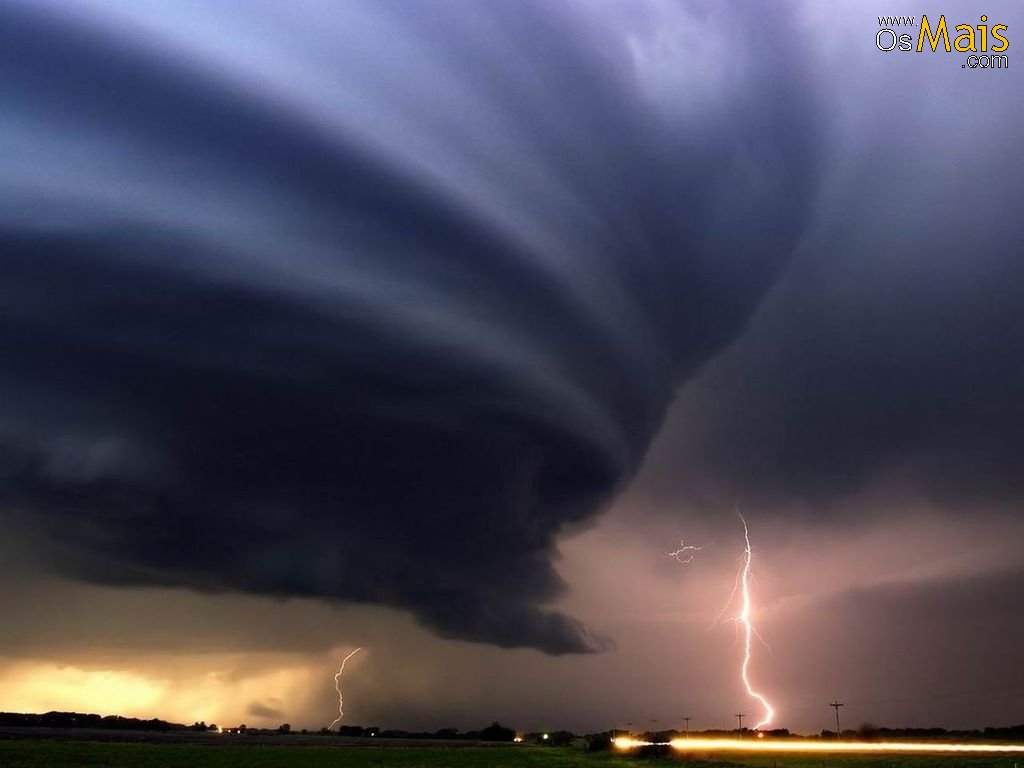 Em outras épocas, mortes aconteciam em nome da justiça e, até, da divindade, o que era considerado natural. Assim o que, numa época, é considerado justo, em outra parece bárbaro, pois as leis humanas mudam com o progresso, até ficaremde acordo com as leis divinas, estas, sim, eternas.


Constitui equívoco invocar-se a pena de talião para aplicar a pena de morte aum assassino. É certo que ele será punido naquilo em que pecou. Mas essa justiça quem deve aplicar é Deus, através da lei de causa e efeito.
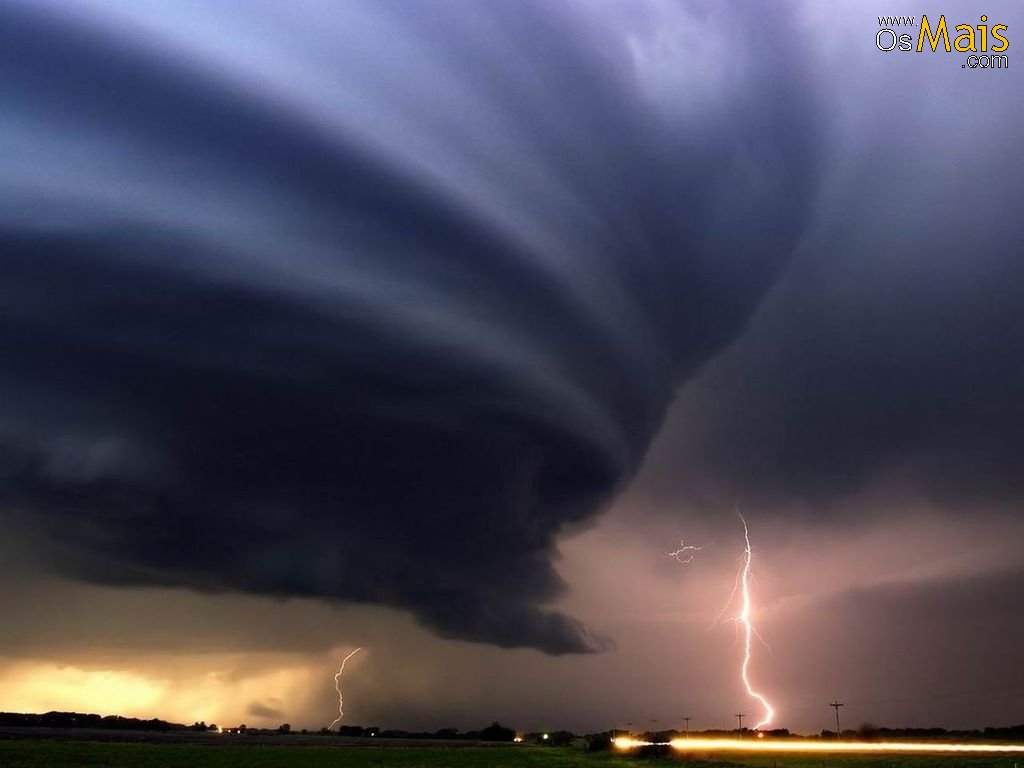 Quando o homem aplica a pena de morte em nome de Deus, na verdade, está pretendendo tomar o seu lugar na distribuição da justiça. 

Os que agem assim estão longe de compreender Deus e terão que expiar esses assassínios.
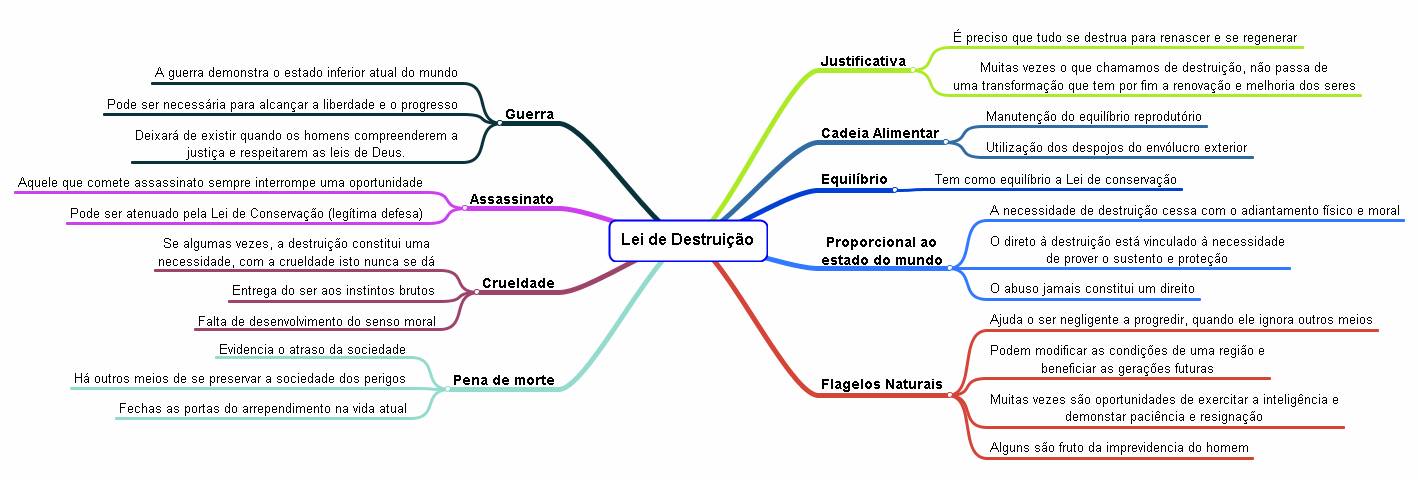 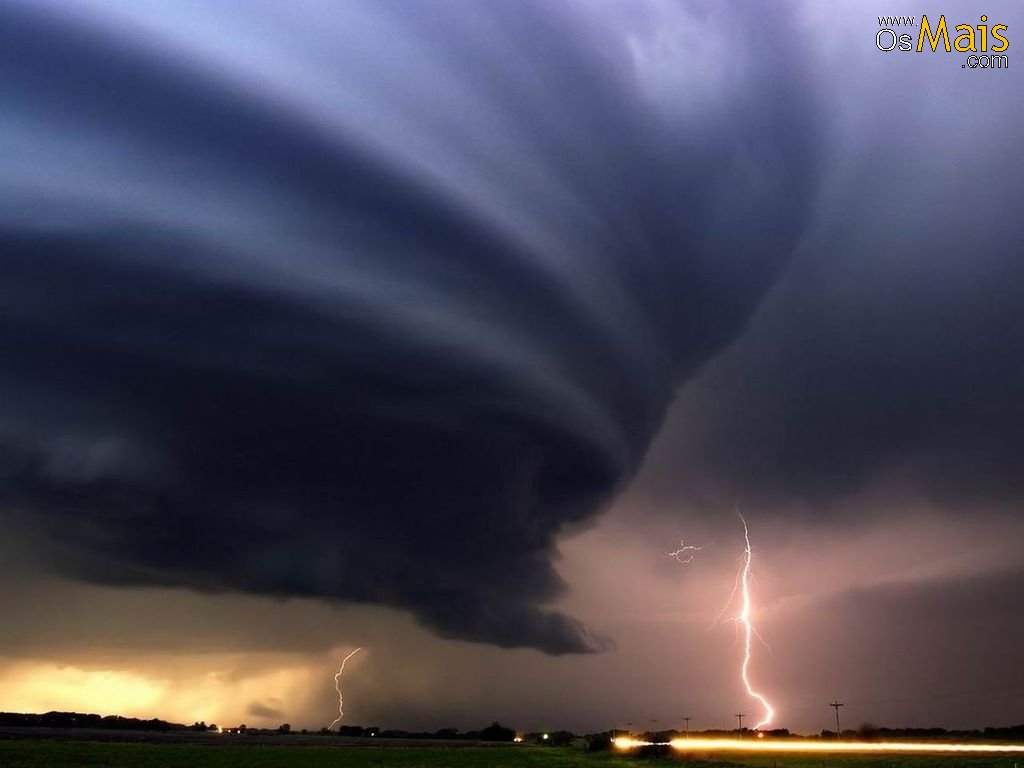 BIBLIOGRAFIA
Livro dos Espíritos

Evangelho Segundo Espiritismo
PARTE TERCEIRA
DAS LEIS MORAIS
CAPÍTULO VII – DA LEI DE SOCIEDADE
Porque estou na família que estou?
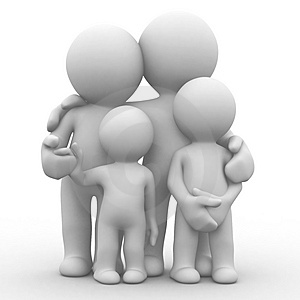 [Speaker Notes: Palestra montada por Carolina von Scharten – Spiritist Society of London]
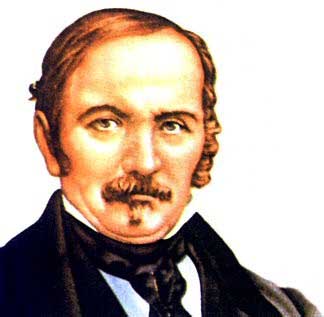 Qual seria, para a sociedade, o resultado do relaxamento dos laços de família? (Q. 775)
Um agravamento do egoísmo.
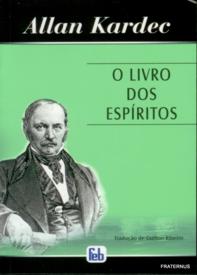 [Speaker Notes: Falar sobre o significado da palavra orgulho – como isso impacta nas familias?]
O que é a família terrena?
A família terrena permite o reajuste através da reencarnação, dissolvendo as mágoas e liquidando as contas. (Na Era dos Espíritos – Chico  Xavier e Herculano Pires; Espírito Irmão Saulo)

A família é a escola de aprendizagem e redenção futura (S.O.S. Família – Divaldo Pereira Franco & Joanna de Ângelis)
[Speaker Notes: “Cada Espírito é responsavel por tudo quanto lhe acontece” - Joanna de Ângelis]
O que é a família terrena?
A família consangüínea, entre os homens, pode ser apreciada como o centro essencial de nossos reflexos. Reflexos agradáveis ou desagradáveis que o pretérito nos devolve. (Pensamento e Vida – Chico Xavier pelo Espírito Emmanuel)
[Speaker Notes: “Cada Espírito é responsavel por tudo quanto lhe acontece” - Joanna de Ângelis]
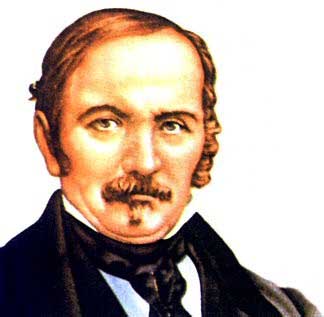 “No espaço, os Espíritos formam grupos ou famílias entrelaçados pela afeição, pela simpatia e pela semelhança das inclinações.”
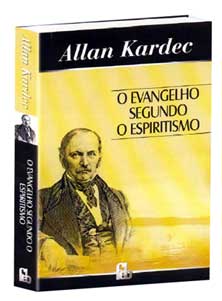 [Speaker Notes: Palestra montada por Carolina von Scharten – Spiritist Society of London]
Qual é o papel da família?
Alexandre diz a André Luiz: 
‘Você não pode esquecer que grandes ensinamentos do próprio Mestre foram ministrados no seio da família. A primeira instituição visível do Cristianismo foi o lar pobre de Simão Pedro, em Cafarnaum. Uma das primeiras manifestações de Nosso Senhor, diante do povo, foi à multiplicação das alegrias familiares, numa festa de núpcias em pleno aconchego do lar. Muitas vezes visitou Jesus as casas residenciais de pecadores confessos, acendendo novas luzes nos corações. A última reunião com os discípulos verificou-se no cenáculo doméstico’.
(Missionários da Luz – André Luiz via Francisco Cândido Xavier)
[Speaker Notes: Lembrar livro Jesus no Lar – Chico Xavier & Espirito Neio Lucio (1o. Evangelho no Lar feito na casa de Pedro)]
Reencarnação
As famílias são aglomerados de Espíritos afins que estabelecem, nas encarnações sucessivas, a linha da hereditariedade biológica. (Na Era dos Espíritos - Francisco C. Xavier e Herculano Pires; Espírito Irmão Saulo)
Atados por compromissos anteriores, retornam, ao lar, não somente aqueles seres a quem se ama, senão aqueloutros a quem se deve ou que estão com dívidas.... (S.O.S. Família – Divaldo Pereira Franco & Joanna de Ângelis)
[Speaker Notes: Dentro do micro, nos elaboramos para sair e agir no macro; ou seja, fora do lar]
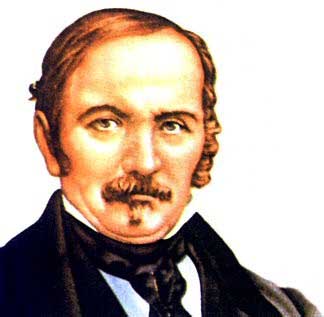 “Os laços de família não sofrem destruição alguma com a reencarnação, como o pensam certas pessoas. Ao contrário, tornam-se mais fortalecidos e apertados. O princípio oposto, sim, os destrói.”
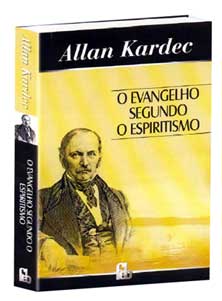 [Speaker Notes: Palestra montada por Carolina von Scharten – Spiritist Society of London]
Missão da Família
Simpatias terrenas
Antipatias terrenas
[Speaker Notes: Palestra montada por Carolina von Scharten – Spiritist Society of London]
Simpatias Terrenas
A união e a afeição que existem entre pessoas parentes são um índice da simpatia anterior que as aproximou. (O Evangelho Segundo o Espiritismo – Allan Kardec)

Após cada existência, todos têm avançado um passo na senda do aperfeiçoamento. (O Evangelho Segundo o Espiritismo – Allan Kardec)

As heranças e parecenças físicas são decorrências dos gametas, no entanto, o caráter, a inteligência e o sentimento procedem do Espírito que se corporifica pela reencarnação, sem maior dependência dos vínculos genéticos com os progenitores. (S.O.S. Família – Divaldo Pereira Franco & Joanna de Ângelis)
[Speaker Notes: Palestra montada por Carolina von Scharten – Spiritist Society of London]
Antipatias Terrenas
Deus permite que, nas famílias, ocorram essas encarnações de Espíritos antipáticos ou estranhos, com o duplo objetivo de servir de prova para uns e, para outros, de meio de progresso. (O Evangelho Segundo o Espiritismo – Allan Kardec)

O caráter deles se abranda, seus costumes se apuram, as antipatizas se esvaem. É desse modo que se opera a fusão das diferentes categorias de Espíritos, como se dá na Terra com as raças e os povos. (O Evangelho Segundo o Espiritismo – Allan Kardec)
[Speaker Notes: Palestra montada por Carolina von Scharten – Spiritist Society of London]
Antipatias Terrenas
Adversários reaparecem como membros da família para receber amor, no entanto, na batalha das afinidades padecem campanhas de perseguição inconsciente, experimentando o pesado ônus da antipatia e da animosidade. (S.O.S. Família – Divaldo Pereira Franco & Joanna de Ângelis) 

A tara familiar, por esse motivo, é a resultante da conjunção de débitos, situando-nos no plano genético enfermiço que merecemos, à face dos nossos compromissos com o mundo e com a vida. (Pensamento e Vida – Chico Xavier pelo Espírito Emmanuel)
[Speaker Notes: Palestra montada por Carolina von Scharten – Spiritist Society of London]
Amparo Mútuo no núcleo familiar
Dois seres, em se unindo no casamento, não estão unicamente chamados ao rendimento possível da família humana e ao progresso das boas obras a que se dediquem, mas também e principalmente - e muito principalmente - ao amparo mútuo. (Na Era dos Espíritos - Francisco C. Xavier e Herculano Pires; Espírito Emmanuel)

A Terra é a venerável instituição onde encontramos os recursos indispensáveis para atender ao nosso próprio burilamento. (Roteiro - Francisco C. Xavier; Espírito Emmanuel)
[Speaker Notes: Palestra montada por Carolina von Scharten – Spiritist Society of London]
Lembrete
O mundo, por mais áspero, representará para o nosso Espírito a escola de perfeição, cujos instrumentos corretivos bendiremos, um dia. (Roteiro - Francisco C. Xavier; Espírito Emmanuel)

Os companheiros de jornada que o habitam, conosco, por mais ingratos e impassíveis, são as nossas oportunidades de materialização do bem, recursos de nossa melhoria e de nossa redenção, e que, bem aproveitados por nosso esforço, podem transformar-nos em heróis. (Roteiro - Francisco C. Xavier; Espírito Emmanuel)
[Speaker Notes: Palestra montada por Carolina von Scharten – Spiritist Society of London]
Lembrete
“Tudo aquilo, portanto, que quereis que os homens vos façam, fazei-o vós a eles, pois esta é a Lei e os Profetas.” Jesus. (Mateus, 7:12)

A Terra é o nosso temporário domicílio. A Humanidade é a nossa família real. Todos estamos destinados por Deus a gloriosa destinação. (Roteiro - Francisco C. Xavier; Espírito Emmanuel)
[Speaker Notes: Palestra montada por Carolina von Scharten – Spiritist Society of London]
Lembrete
Quem não auxilia a alguns, não se acha habilitado ao socorro de muitos (Família  - Francisco C. Xavier; Espírito Emmanuel)
[Speaker Notes: Lembrar Q 621 (LE) – leis na nossa consciencia + Q 886 (LE) – caridade: Benevolência para com todos, indulgência para com as imperfeições alheias e perdão das ofensas]
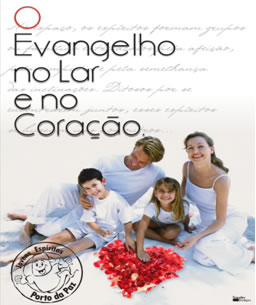 Escolha um dia e uma hora da semana em que seja possível a presença de todos os membros da família ou da maior parte deles.
Prece simples e espontânea
Fazer a leitura de um trecho de "O Evangelho Segundo o Espiritsmo“
Fazer comentários breves,
Pode-se fazer outras leituras afins
Duração de até 30 minutos, 
Prece de encerramento, em que se agradecerá a assitência espiritual, lembrando a próxima reunião
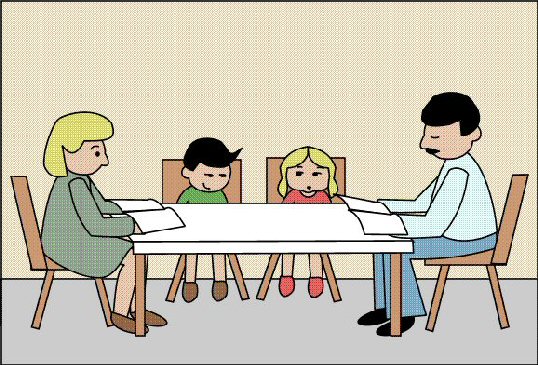 [Speaker Notes: Palestra montada por Carolina von Scharten – Spiritist Society of London]
Palestra montada por:

Carolina von Scharten; Spiritist Society of London – Inglaterra; Reino Unido
ESTUDO  METÓDICO
  O  EVANGELHO  SEGUNDO  O  ESPIRITISMO
CAPÍTULO  IV
NINGUÉM  PODERÁ  VER
O  REINO  DE  DEUS  SE  NÃO  NASCER  DE  NOVO
A  REENCARNAÇÃO  FORTALECE  OS  LAÇOS
  DE  FAMÍLIA
A  FORMAÇÃO  DAS  FAMÍLIAS  NO  MUNDO  ESPIRITUAL
OS  ESPÍRITOS  FORMAM  GRUPOS  OU  FAMÍLIAS,  ENTRELAÇADOS  PELA  AFEIÇÃO,  PELA  SIMPATIA
E  PELA  SEMELHANÇA  DAS  INCLINAÇÕES.
AFEIÇÃO  CARNAL
UNE  OS  SERES  ATRAVÉS  DOS  SENTIDOS,  DESAPARECENDO  COM  A  MORTE  DO  CORPO.
AFEIÇÃO  ESPIRITUAL
LIGA  VERDADEIRAMENTE  AS  ALMAS  E  
SOBREVIVE  À  DESTRUIÇÃO  DO  CORPO.
SIMPATIAS  E  ANTIPATIAS
DEUS  PERMITE  QUE,  NAS  FAMÍLIAS,  OCORRAM  ENCARNAÇÕES  DE  ESPÍRITOS  ANTIPÁTICOS  OU  ESTRANHOS,  PARA  SERVIR  DE  PROVA  PARA  UNS  E  MEIO  DE  PROGRESSO  PARA  OUTROS.
ESTES  SENTIMENTOS  PODEM  REVELAR  AFINIDADES  OU  DESENTENDIMENTOS
DE  VIDAS  PASSADAS.
LAÇOS  DE  FAMÍLIA  COM  A  REENCARNAÇÃO
OS  QUE  SE  AMARAM  TORNAM  A  
ENCONTRAR-SE  CONTINUANDO  AS  SUAS  RELAÇÕES  E  PROGRESSOS
NÃO  SOFREM  DESTRUIÇÃO
TORNAM-SE  MAIS  FORTALECIDOS  E  APERTADOS
A  FAMÍLIA  AUMENTA  INDEFINIDAMENTE  ATRAVÉS  DAS  REENCARNAÇÕES ?
NO  MUNDO  ESPIRITUAL  FARÃO  PARTE
  DA  NOSSA  FAMÍLIA  AQUELES  QUE  FORAM
OBJETO  DA  NOSSA  AFEIÇÃO  NA  TERRA.
NÃO.  
O  TEMOR  É  DE  FUNDO  EGOÍSTICO.
A  DOUTRINA
  ANTI-REENCARNACIONISTA
DEFENDE  O  PRINCÍPIO  DE  QUE
A  ALMA  É  CRIADA  AO  MESMO  TEMPO  QUE  O  CORPO.
NEGA  A  PREEXISTÊNCIA
DA  ALMA
OS  LAÇOS  DE  FAMÍLIA  SEM
A  REENCARNAÇÃO
FICAM  REDUZIDOS  À  FILIAÇÃO  CORPORAL, 
SEM  OS  LAÇOS  ESPIRITUAIS  ANTERIORES.
LIMITAM-SE  A  UMA  ÚNICA  OCASIÃO  MATERIAL
DE  CONVIVÊNCIA  E  DE  PROGRESSO.
NÃO  HÁ  POSSIBILIDADE  DE  
REENCONTROS  FUTUROS.
BONS  E  MAUS  FICAM  SEPARADOS  ETERNAMENTE
(CÉU  E  INFERNO)
HÁ  RUPTURA  ABSOLUTA  DOS  LAÇOS  DE  FAMÍLIA.
AS QUATRO ALTERNATIVAS
PARA O  FUTURO  DO  HOMEM  NO  
ALÉM-TÚMULO:
1)  ABSORÇÃO  NO  TODO  UNIVERSAL
DOUTRINA  PANTEÍSTA
2)  O  NADA
DOUTRINA  MATERIALISTA
INDIVIDUALIDADE  COM  FIXAÇÃO DEFINITIVA
DOUTRINA  DA  IGREJA
CÉU
INFERNO
4)  INDIVIDUALIDADE  COM  PROGRESSÃO  INFINITA
DOUTRINA  ESPÍRITA
COM  A  PLURALIDADE  DAS  EXISTÊNCIAS
HÁ  PROGRESSÃO  GRADATIVA  E
CERTEZA  DA  CONTINUIDADE  DAS  RELAÇÕES  ENTRE  OS  QUE
SE  AMARAM,  CONSTITUINDO  
A  VERDADEIRA  FAMÍLIA!
REFLEXÕES
IDEALIZAR  UM  OBJETIVO  PARA  CONTEÚDO
COMENTAR  A  IDEIA  DE  COMPREENSÃO  MAIS  DIFÍCIL
EXPOR  A  IDEIA  QUE  LHE  CAUSOU  MAIOR  IMPACTO
PROPOR  APLICAÇÕES  PRÁTICAS  DO  TEMA  ESTUDADO
Da
Lei de Sociedade
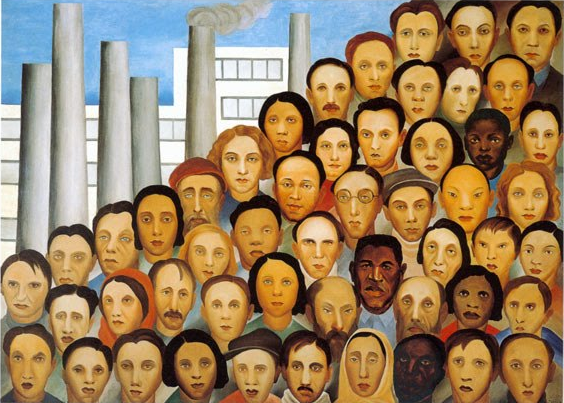 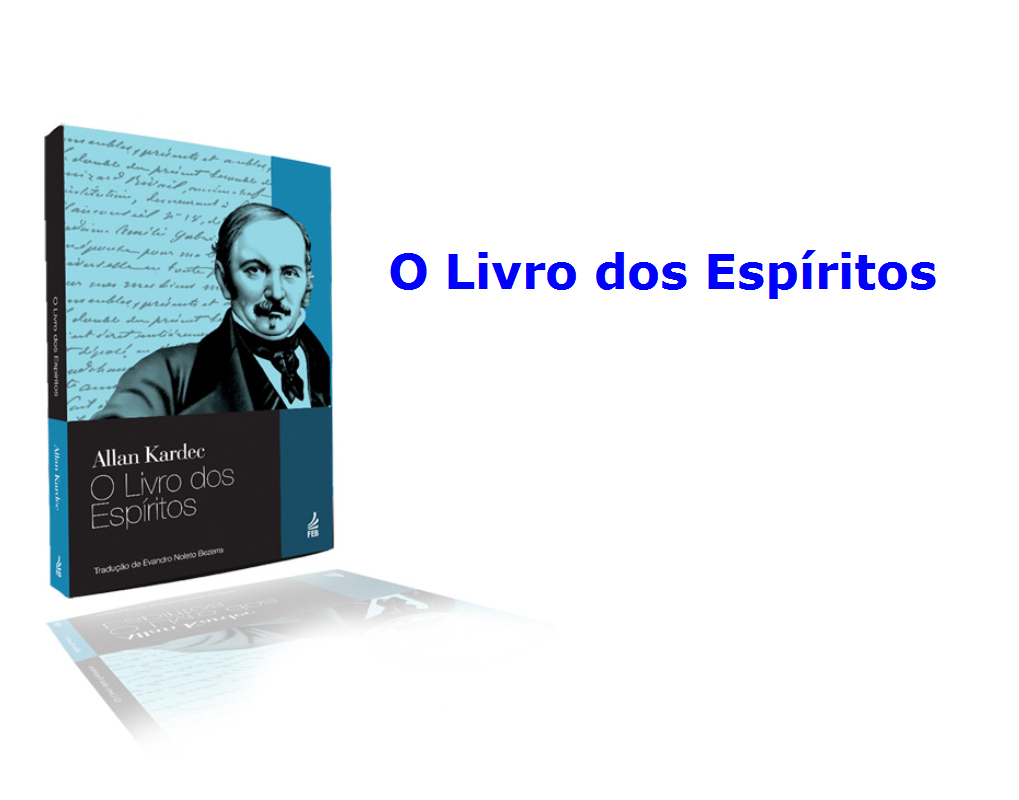 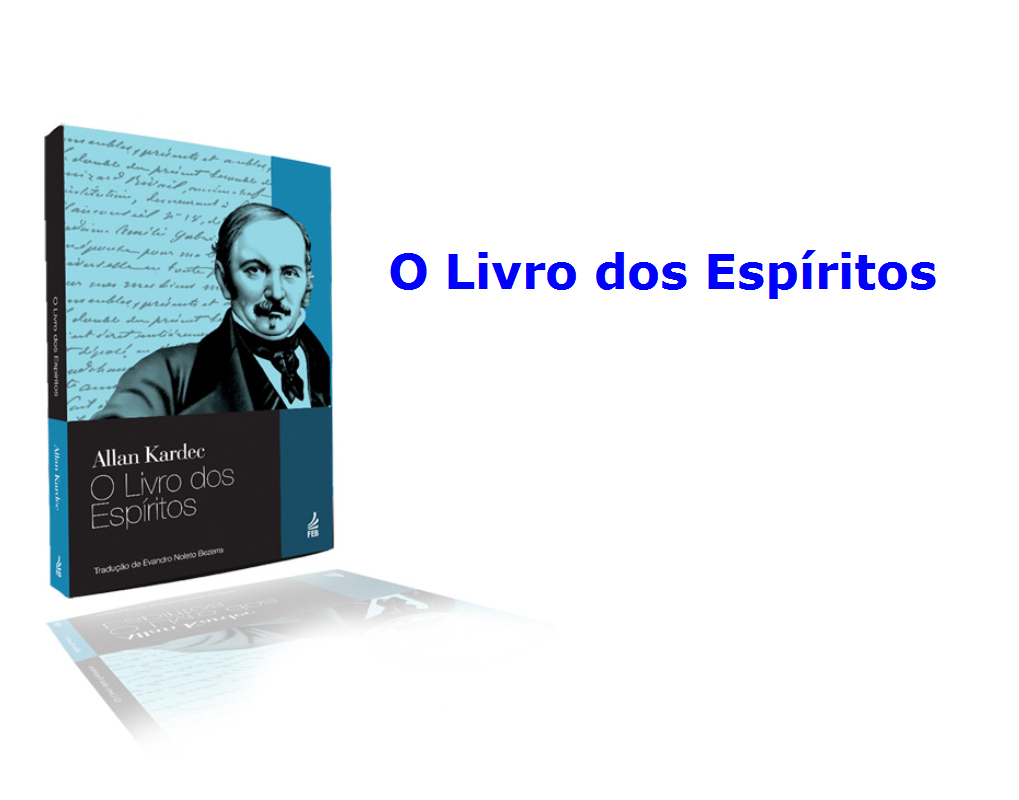 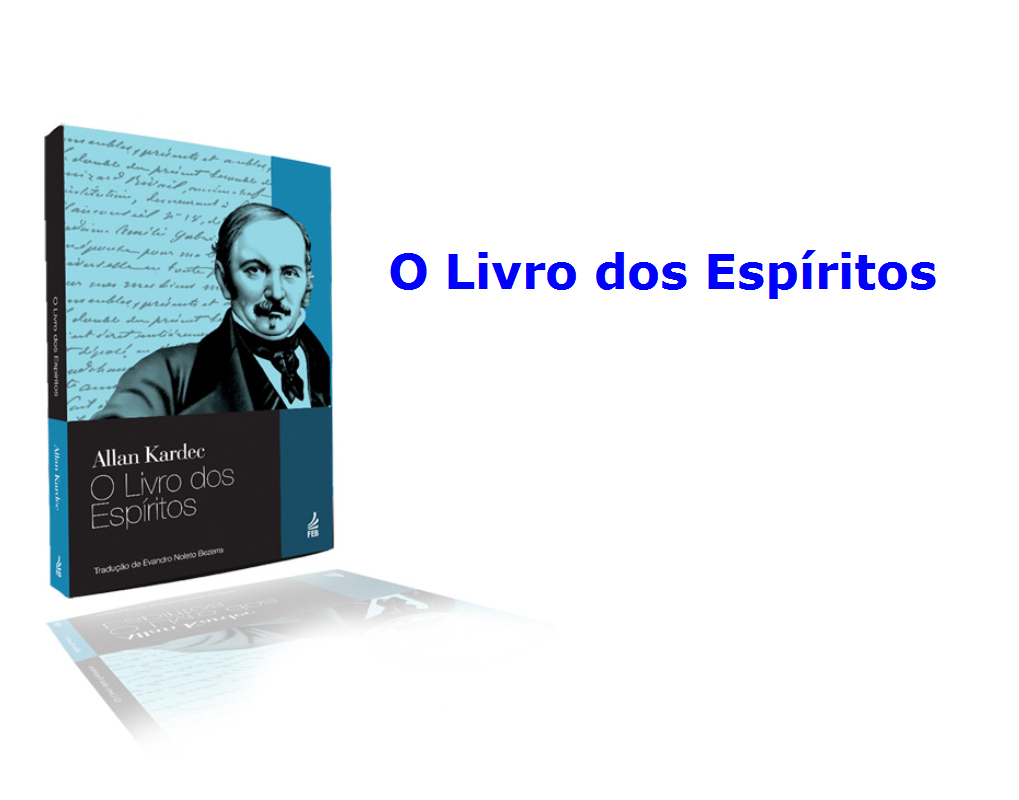 Parte Terceira
Das Leis Morais

Cap. VII – Da Lei de Sociedade
“O homem, inquestionavelmente, é um ser gregário, organizado pela emoção para a vida em sociedade.”
 (JOANNA DE ÂNGELIS, Leis Morais da Vida)





	Gregário: que vive em bando (Aurélio).
Definição:
Sociedade: 1 agrupamento de seres que convivem em estado gregário e em colaboração mútua; 2 soc grupo humano que habita em certo período de tempo e espaço, seguindo um padrão comum; coletividade; 3 grupo de indivíduos que vivem, por escolha, sob preceitos comuns; comunidade, coletividade; […] 8 eco agrupamento de animais de uma espécie que vivem em estado gregário, freq. com indivíduos interagindo entre si e desempenhando funções específicas. (HOUAISS)
Reino Animal
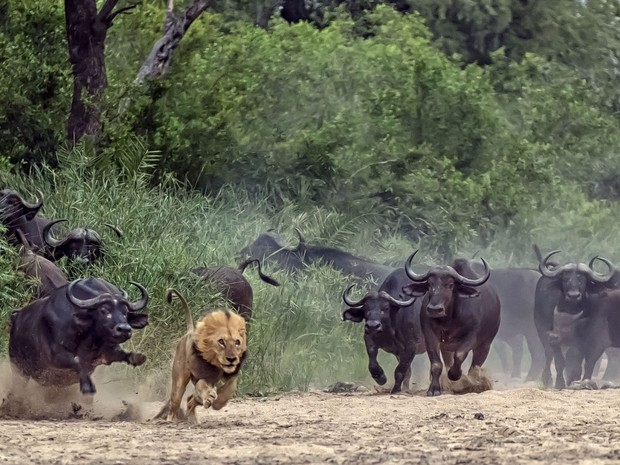 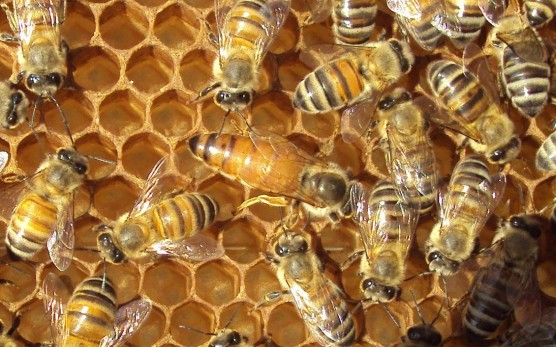 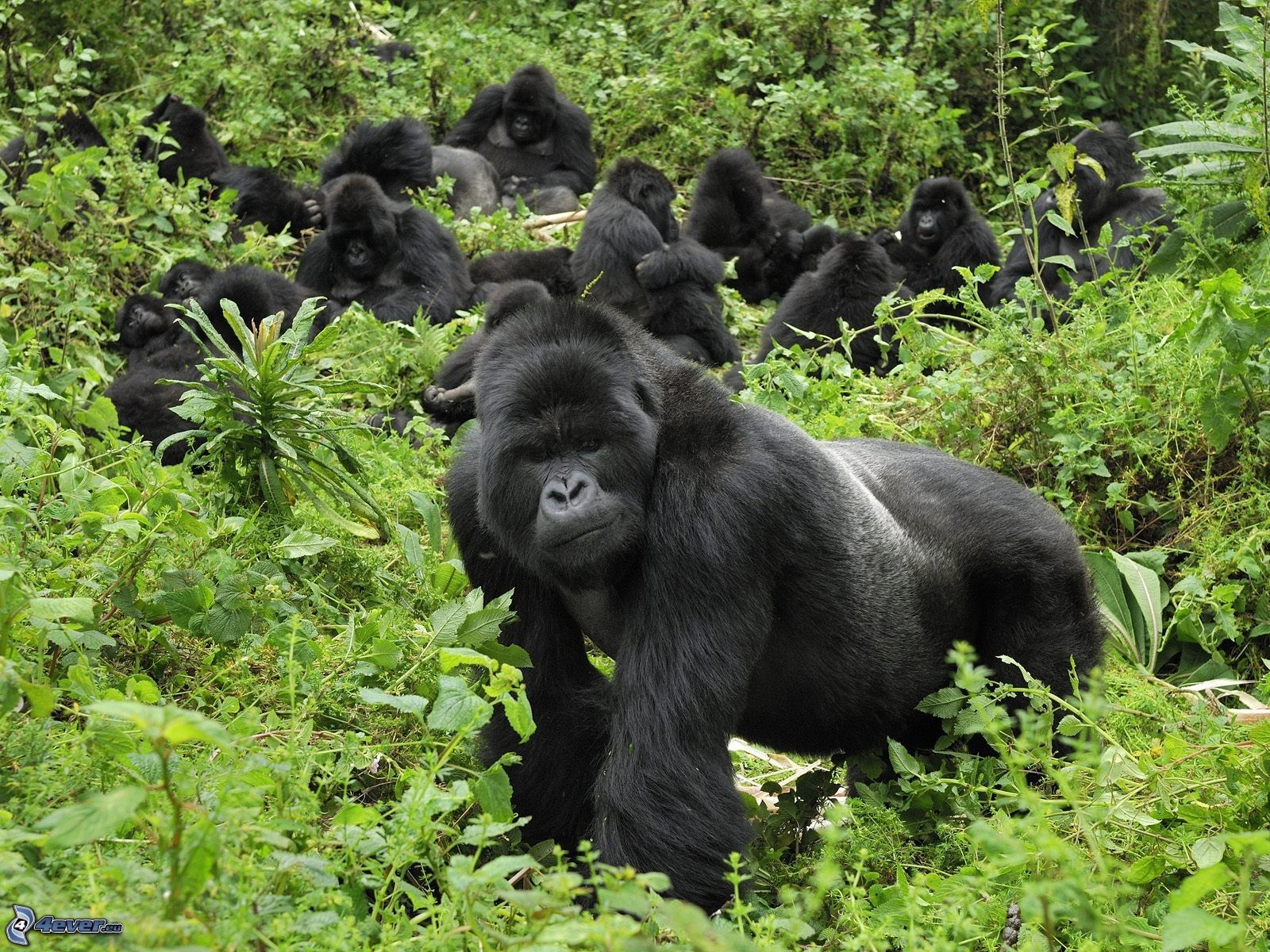 Evolução:
Princípio Inteligente
593. Poder-se-á dizer que os animais só obram por instinto?
“[…] É verdade que na maioria dos animais domina o instinto. Mas, não vês que muitos obram denotando acentuada vontade? É que têm inteligência, porém limitada.”
Não se poderia negar que, além de possuírem o instinto, alguns animais praticam atos combinados, que denunciam vontade de operar em determinado sentido e de acordo com as circunstâncias. Há, pois, neles, uma espécie de inteligência, mas cujo exercício quase que se circunscreve à utilização dos meios de satisfazerem às suas necessidades físicas e de proverem à conservação própria. […].‏ (LE)
597. Pois que os animais possuem uma inteligência que lhes faculta certa liberdade de ação, haverá neles algum princípio independente da matéria?
“Há e que sobrevive ao corpo.”
601. Os animais estão sujeitos, como o homem, a uma lei progressiva?
“Sim; e daí vem que nos mundos superiores, onde os homens são mais adiantados, os animais também o são, dispondo de meios mais amplos de comunicação. São sempre, porém, inferiores ao homem e se lhe acham submetidos, tendo neles o homem servidores inteligentes.”
604. a) - A inteligência é então uma propriedade comum, um ponto de contato entre a alma dos animais e a do homem?
“É, porém os animais só possuem a inteligência da vida material. No homem, a inteligência proporciona a vida moral.”

606. a) - Então, emanam de um único princípio a inteligência do homem e a dos animais?
“Sem dúvida alguma, porém, no homem, passou por uma elaboração que a coloca acima da que existe no animal.”
607. Dissestes que o estado da alma do homem, na sua origem, corresponde ao estado da infância na vida corporal, que sua inteligência apenas desabrocha e se ensaia para a vida. Onde passa o Espírito essa primeira fase do seu desenvolvimento?
“Numa série de existências que precedem o período a que chamais Humanidade.”
607. a) - Parece que, assim, se pode considerar a alma como tendo sido o princípio inteligente dos seres inferiores da criação, não?
Já não dissemos que todo em a Natureza se encadeia e tende para a unidade? Nesses seres, cuja totalidade estais longe de conhecer, é que o princípio inteligente se elabora, se individualiza pouco a pouco e se ensaia para a vida, conforme acabamos de dizer. É, de certo modo, um trabalho preparatório, como o da germinação, por efeito do qual o princípio inteligente sofre uma transformação e se torna Espírito. Entra então no período da humanização, começando a ter consciência do seu futuro, capacidade de distinguir o bem do mal e a responsabilidade dos seus atos.[…].”
607. b) Esse período de humanização principia na Terra?
“A Terra não é o ponto de partida da primeira encarnação humana. O período da huma-nização começa, geralmente, em mundos ainda inferiores à Terra. Isto, entretanto, não constitui regra absoluta, pois pode suceder que um Espírito, desde o seu início humano, esteja apto a viver na Terra. Não é frequente o caso; constitui antes uma exceção.”
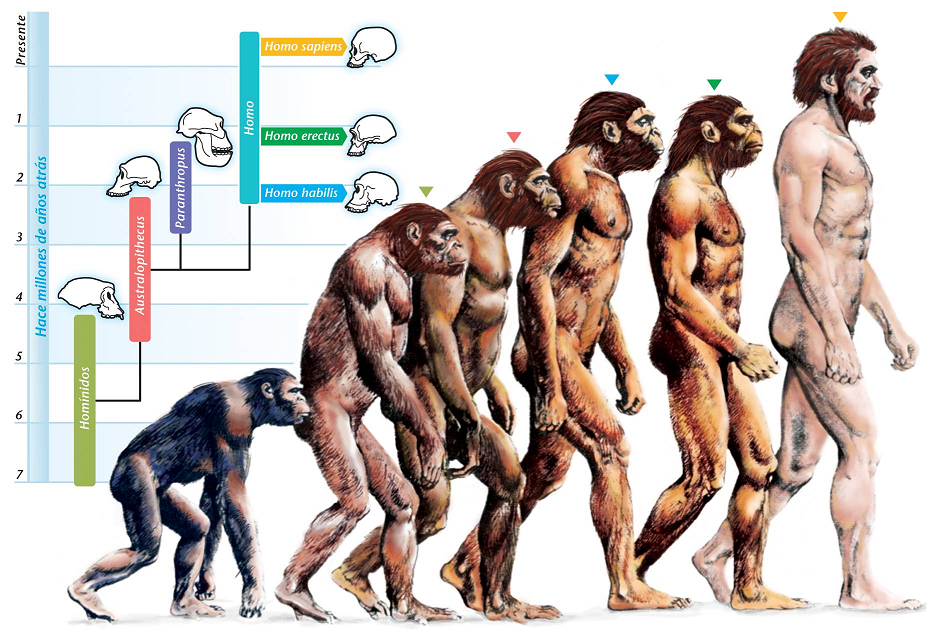 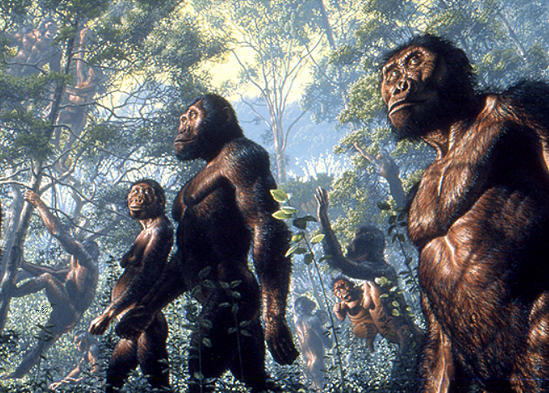 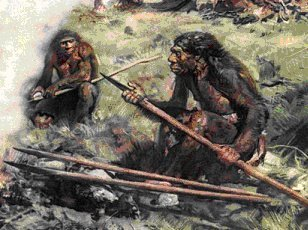 Para conseguirem alimentação
mais fácil
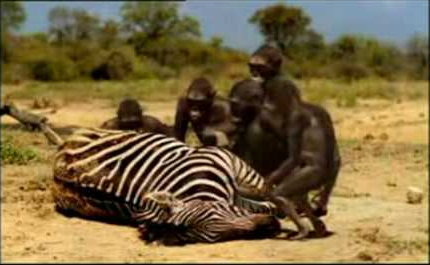 Para se protegerem contra os predadores naturais
Necessidade da vida social
“'O homem é um animal social', já o dizia, com acerto, famoso pensador da Antiguidade, querendo com isso significar que ele foi criado para viver, ou melhor, conviver com seus semelhantes.” (RODOLFO CALLIGARIS, As leis morais)
“A sociabilidade é instintiva e obedece a um imperativo categórico da lei do progresso que rege a humanidade.
É que Deus, em Seus sábios desígnios, não nos fez perfeitos, fez-nos perfectíveis; assim, para atingirmos a perfeição a que estamos destinados, todos precisamos uns dos outros, pois não há como desenvolver e burilar nossas faculdades intelectuais e morais senão no convívio social, nessa permuta constante de afeições, conhecimentos e experiências, sem a qual a sorte de nosso espírito seria o embrutecimento e a estiolação [definhamento].” (RODOLFO CALLIGARIS, As leis morais)
766. A vida social está em a Natureza?
“Certamente. Deus fez o homem para viver em sociedade. Não lhe deu inutilmente a palavra e todas as outras faculdades necessárias à vida de relação.” (LE)
“O termo faculdade [do lat. facultate] significa, entre outras coisas: 1. Capacidade, natural ou adquirida, de fazer alguma coisa; 2. Aptidão inata; disposição, tendência, talento, dom; 3. Propriedade, virtude.
Os Espíritos e Kardec utilizaram o termo “faculdade” (no plural) com o sentido de capacidade de fazer, dom, disposição, virtude.
Como sabemos, quase tudo que fazemos na vida devemos aos nossos mestres (pais, professores, amigos e colegas).
==>
O contato social é, nesse sentido, fundamental, porque permite a interação, a transmissão do conhecimento, a troca de experiências, sem o que dificilmente o Espírito poderia progredir, tanto no aspecto intelectual, quanto no aspecto moral.” (ASTOLFO OLEGÁRIO DE O. FILHO, Londrina, PR, por e-mail)
767. É contrário à lei da Natureza o insulamento absoluto?

“Sem dúvida, pois que por instinto os homens buscam a sociedade e todos devem concorrer para progresso, auxiliando-se mutuamente.” (LE)





Insulamento: ato ou efeito de insular(-se); isolamento, solidão, insulação. (Houaiss)
768. Procurando a sociedade, não fará o homem mais do que obedecer a um sentimento pessoal, ou há nesse sentimento algum providencial objetivo de ordem mais geral? 

“O homem tem que progredir. Insulado, não lhe é isso possível, por não dispor de todas as faculdades. Falta-lhe o contato com os outros homens. No insulamento, ele se embrutece e estiola.” (LE).


Estiolar: enfraquecer-se, debilitar-se. (Houaiss)
Comentário de Kardec:
“Homem nenhum possui faculdades completas. Mediante a união social é que elas umas às outras se completam, para lhe assegurarem o bem-estar e o progresso. Por isso é que, precisando uns dos outros, os homens foram feitos para viver em sociedade e não insulados.” (LE)
“A urbanização, o processo de concentração populacional em cidades, tem um grande mérito: gera salutar interdependência. No convívio urbano não damos um passo, não satisfazemos nenhuma necessidade, não de-senvolvemos atividade alguma sem mobilizar recursos gerados por outras pessoas. Usamos roupas que não produzimos, dispomos de móveis e objetos que não fabricamos, frutos do esforço de muita gente.” (RICHARD SIMONETTI, A constituição divina)
826. Em que condição o homem poderia des frutar de liberdade absoluta?
826. Em que condição o homem poderia des frutar de liberdade absoluta?
Na de eremita no deserto. Desde que haja dois homens juntos, há direitos a respeitar e nenhum deles tem mais liberdade absoluta.
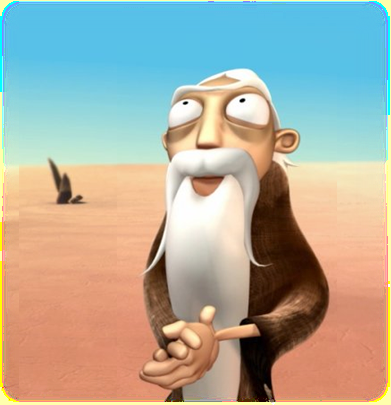 (ASSOCIAÇÃO ESPÍRITA DE COTIA, 
ESDE – Estudo Sistematizado da Doutrina Espírita)
Liberdade é Relativa:
 Para progredir, precisamos uns dos outros  (lei de sociedade);
Para vivermos bem em sociedade, precisamos respeitar o direito do outro;
Qualquer prejuízo que provoquemos ao outro, seremos responsáveis (nada ficará impune perante a Lei de Deus);
Limites na liberdade, orientam como viver em sociedade;
Para não errar: ensinamento de Jesus.

                                (ASSOCIAÇÃO ESPÍRITA DE COTIA, ESDE – Estudo Sistematizado da Doutrina Espírita).
Mateus 7,12: “Tudo o que vocês desejam que os outros façam a vocês, façam vocês também a eles.”
Vida de insulamento
Voto de silêncio
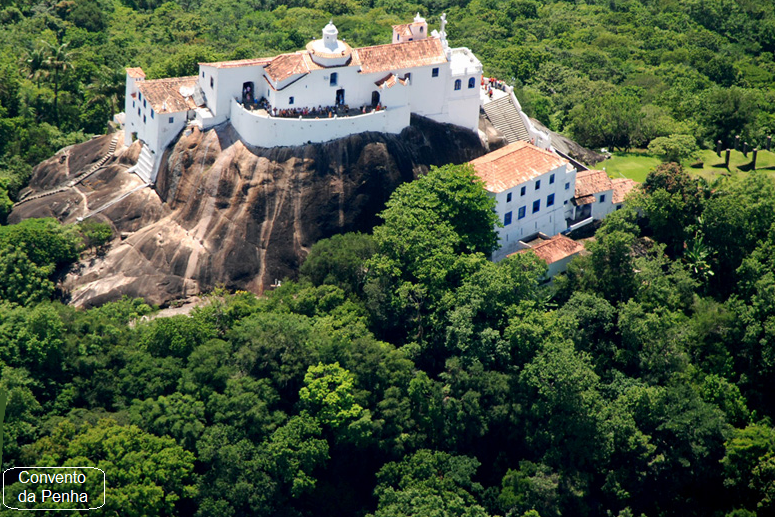 Convento
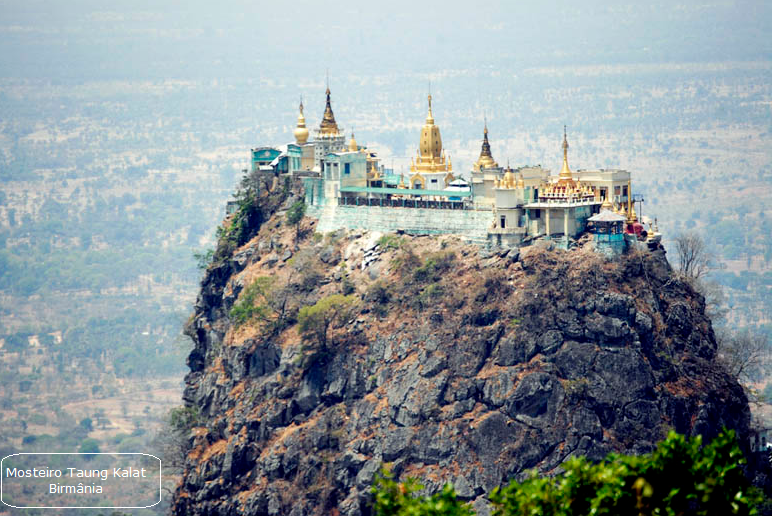 Mosteiro
769. Concebe-se que, como princípio geral, a vida social esteja na Natureza; mas, uma vez que também todos os gostos estão na Natureza, por que será condenável o do insulamento absoluto, desde que cause satisfação ao homem?
“Satisfação egoísta. Também há homens que experimentam satisfação na embriaguez. Merece-te isso aprovação? Não pode agradar a Deus uma vida pela qual o homem se condena a não ser útil a ninguém.”
770. Que se deve pensar dos que vivem em absoluta reclusão, fugindo ao pernicioso contato do mundo?
“Duplo egoísmo.”
a) Mas não será meritório esse retraimento, se tiver por fim uma expiação, impondo-se aquele que o busca uma privação penosa?
“Fazer maior soma de bem do que de mal constitui a melhor expiação. Evitando um mal, aquele que por tal motivo se insula cai noutro, pois esquece a lei de amor e de caridade.”
771. Que pensar dos que fogem do mundo para se votarem ao mister de socorrer os desgraçados?
“Esses se elevam, rebaixando-se. Tem o duplo mérito de se colocarem acima dos gozos materiais e de fazerem o bem, obedecendo a lei do trabalho.”
771.a) E dos que buscam no retiro a tranquilidade que certos trabalhos reclamam?
“Isso não é retraimento absoluto do egoísta. Esses não se insulam da sociedade, porquanto para ela trabalham.”
772. Que pensar do voto de silêncio prescrito por algumas seitas, desde a mais remota anti-guidade?
“Perguntai, antes, a vós mesmos se a palavra é faculdade natural e por que Deus a concedeu ao homem. Deus condena o abuso e não o uso das faculdades que lhe outorgou. Entretanto, o silêncio é útil, pois no silêncio pões em prática o recolhimento; teu espírito se torna mais livre e pode entrar em comunicação conosco. O vo-to de silêncio, porém, é uma tolice. Sem dúvi-da obedecem a boa intenção os que conside-ram essas privações como atos de virtude. Enganam-se, no entanto, porque não compre-endem suficientemente as verdadeiras Leis de Deus.”
Kardec:

“O voto de silêncio absoluto, do mesmo modo que o voto de insulamento, priva o homem das relações sociais que lhe podem facultar ocasiões de fazer o bem e de cumprir a lei do progresso.”
Laços de Família
773. Por que, entre os animais, os pais e os filhos deixam de reconhecer-se, desde que estes não mais precisam de cuidados?
“Os animais vivem vida material e não vida moral. A ternura da mãe pelos filhos tem por princípio o instinto de conservação dos seres que ela deu à luz. Logo que esses seres podem cuidar de si mesmos, está ela com a sua tarefa concluída; nada mais lhe exige a Natureza. Por isso e que os abandona, a fim de se ocupar com os recém-vindos.”
774. Há pessoas que, do fato de os animais ao cabo de certo tempo abandonarem suas crias, deduzem não serem os laços de família, entre os homens, mais do que resultado dos costumes sociais e não efeito de uma Lei da Natureza. Que devemos pensar a esse respeito?
“Diverso do dos animais é o destino do homem. Por que, então, quererem identificá-lo com es-tes? Há no homem alguma coisa mais, além das necessidades físicas: há a necessidade de pro-gredir. Os laços sociais são necessários ao pro-gresso e os de família mais apertados tornam os primeiros. Eis por que os segundos constituem uma Lei da Natureza. Quis Deus que, por essa forma, os homens aprendessem a amar-se como irmãos.”
775. Qual seria, para a sociedade, o resulta-do do relaxamento dos laços de família?

“Uma recrudescência do egoísmo.” (LE)



Recrudescência: qualidade ou estado do que é recrudes-cente;
Recrudescente: 1 que recrudesce, que se torna mais in-tenso; 2 que readquire intensidade, que volta com sintomas mais fortes (diz-se de doença, epidemia etc.). (HOUAISS)
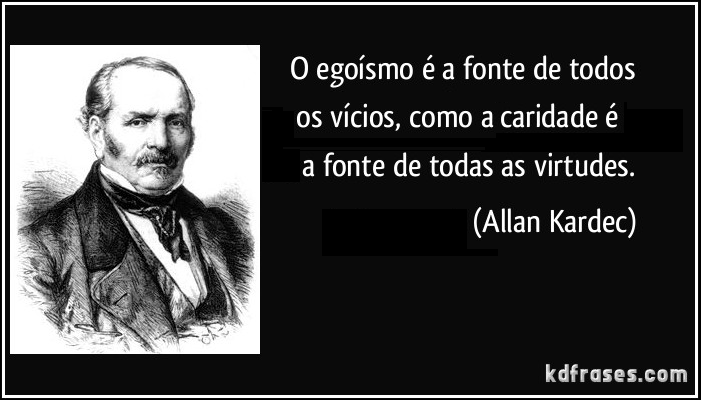 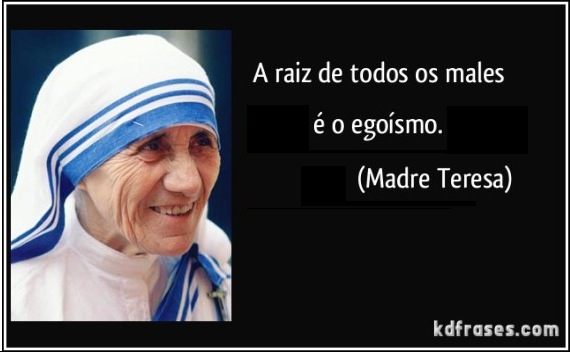 “[…] a boa ordem na sociedade depende das virtudes humanas. À medida que nos formos esclarecendo, tomando consciência de nos-sos deveres para com nós mesmos (amor ao trabalho, senso de responsabilidade, tempe-rança, controle emocional, etc.) e para com a comunidade de que somos parte integrante (cortesia, desprendimento, generosidade, honradez, lealdade, tolerância, espírito públi-co, etc.), cumprindo-os à risca, menores e menos frequentes se irão tornando os atritos e conflitos que nos afligem; mas estável será a paz e mais deleitável a harmonia que de-vem reinar em seu seio.” (RODOLFO GALLIGARIS, As leis morais)
“De todos os institutos sociais existentes na Terra, a família é o mais importante, do pon-to de vista dos alicerces morais que regem a vida.” (EMMANUEL, Vida e Sexo)
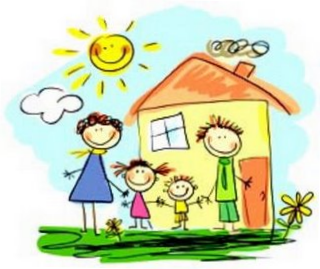 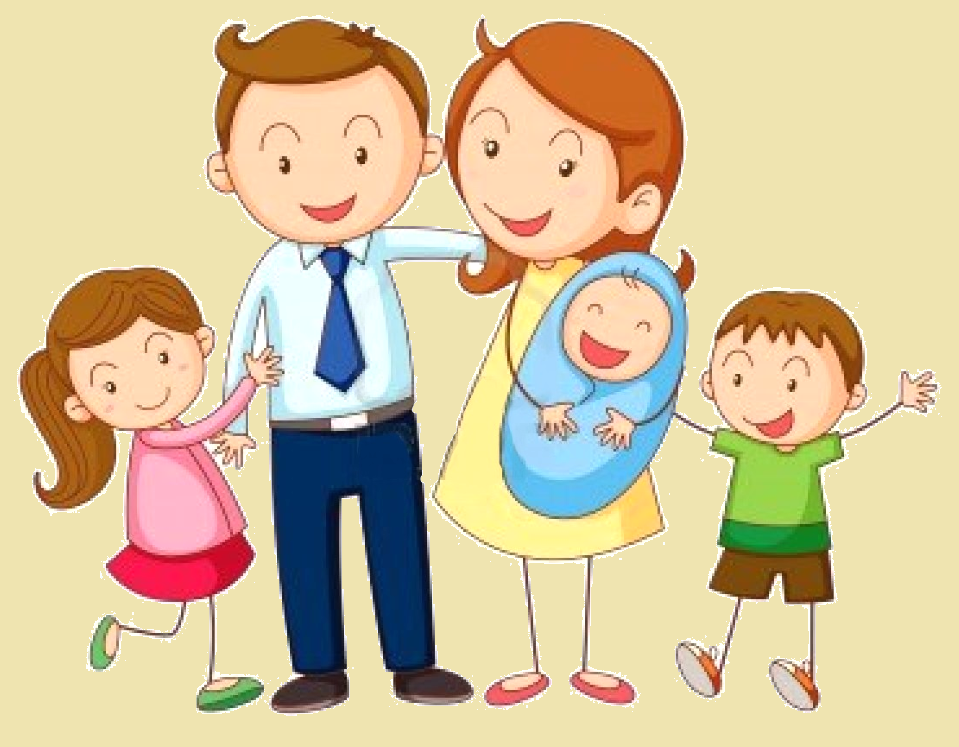 Família
clássica
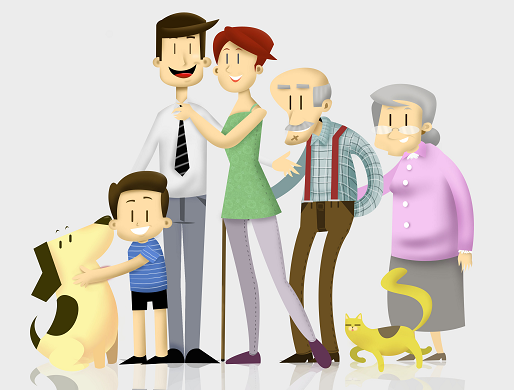 Família com “agregados”
Família na união homoafetiva
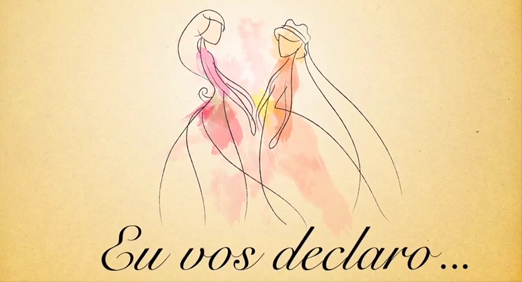 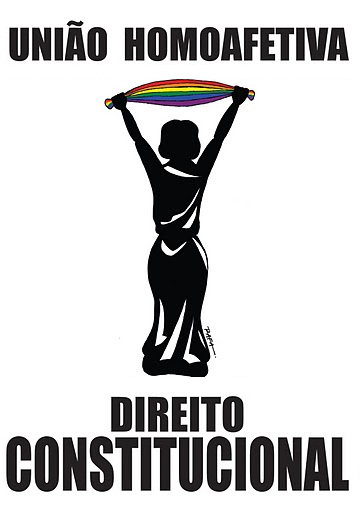 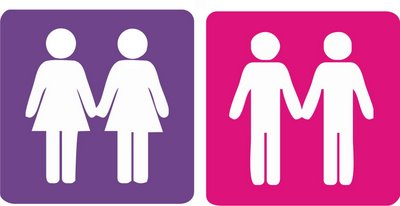 No artigo “As mulheres têm alma?”, publi-cado na Revista Espírita 1866, Allan Kardec tece algumas considerações interessantes, entre as quais destacamos essa:
“Mudando de sexo, poderá, pois, sob essa im pressão e em sua nova encarnação, conser-var os gostos, as tendências e o caráter ine-rentes ao sexo que acaba de deixar. Assim se explicam certas anomalias aparentes que se notam no caráter de certos homens e de certas mulheres.” (KARDEC, Revista Espírita 1866)
“O instituto da família é organizado no plano espiritual, antes de projetar-se na Terra?
O colégio familiar tem suas origens sagradas na esfera espiritual. Em seus laços, reúnem-se todos aqueles que se comprometeram, no Além, a desenvolver na Terra uma tarefa construtiva de fraternidade real e definitiva.
Preponderam nesse instituto divino os elos do amor, fundidos nas experiências de outras eras; todavia, ai acorrem igualmente os ódios e as perseguições do pretérito obscuro, a fim de se transfundirem em solidariedade frater-nal, com vistas ao futuro.
==>
É nas dificuldades provadas em comum, nas dores e nas experiências recebidas na mes-ma estrada de evolução redentora, que se olvidam as amarguras do passado longínquo, transformando-se todos os sentimentos infe-riores em expressões regeneradas e santifi-cadas.
Purificadas as afeições, acima dos laços do sangue, o sagrado instituto da família se per-petua no Infinito, através dos laços imperecí-veis do Espírito.” (EMMANUEL, O Consolador)
“Os filhos, porém, não são realizações fortui-tas, decorrentes de circunstâncias secundá-rias, na vida. Procedem de compromissos aceitos antes da reencarnação pelos futuros progenitores, de modo a edificarem a família de que necessitam para a própria evolução. É-lhes lícito adiar a recepção de Espíritos que lhes são vinculados, impossibilitando mesmo que se reencarnem por seu intermédio.” (JOANNA DE ÂNGELIS, S.O.S. Família)
“Os que encarnam numa família, sobretudo como parentes próximos, são, as mais das vezes, Espíritos simpáticos, ligados por an-teriores relações, que se expressam por uma afeição recíproca na vida terrena. Mas, tam-bém pode acontecer sejam completamente estranhos uns aos outros esses Espíritos afastados entre si por antipatias igualmente anteriores, que se traduzem na Terra por um mútuo antagonismo, que aí lhes servem de provação. […].” (KARDEC, ESE, cap. XIV)
“[…] Deus permite que, nas famílias, ocor-ram encarnações de Espíritos antipáticos ou estranhos, com duplo objetivo de servir de prova para uns e, para outros, de meio de progresso. Assim, os maus se melhoram pouco a pouco, ao contato dos bons e por efeito dos cuidados que se lhes dispensam. O caráter deles se abranda, seus costumes se apuram, as antipatias se esvaem.” (KARDEC, ESE, cap. IV)
Pergunta:
O viver em sociedade só se aplica aos Espíritos encarnados ou também vale para os Espíritos errantes?
Em O Livro dos Espíritos, encontramos que os Espíritos das diferentes ordens:
“[…] Constituem um mundo do qual o vosso é pálido reflexo. Os da mesma categoria se reúnem por uma espécie de afinidade e for-mam grupos ou famílias, unidos pelos laços da simpatia e pelos fins a que visam: os bons, pelo desejo de fazerem o bem; os maus, pelo de fazerem o mal, pela vergonha de suas faltas e pela necessidade de se acharem entre os que se lhes assemelham.” (LE, q. 278)
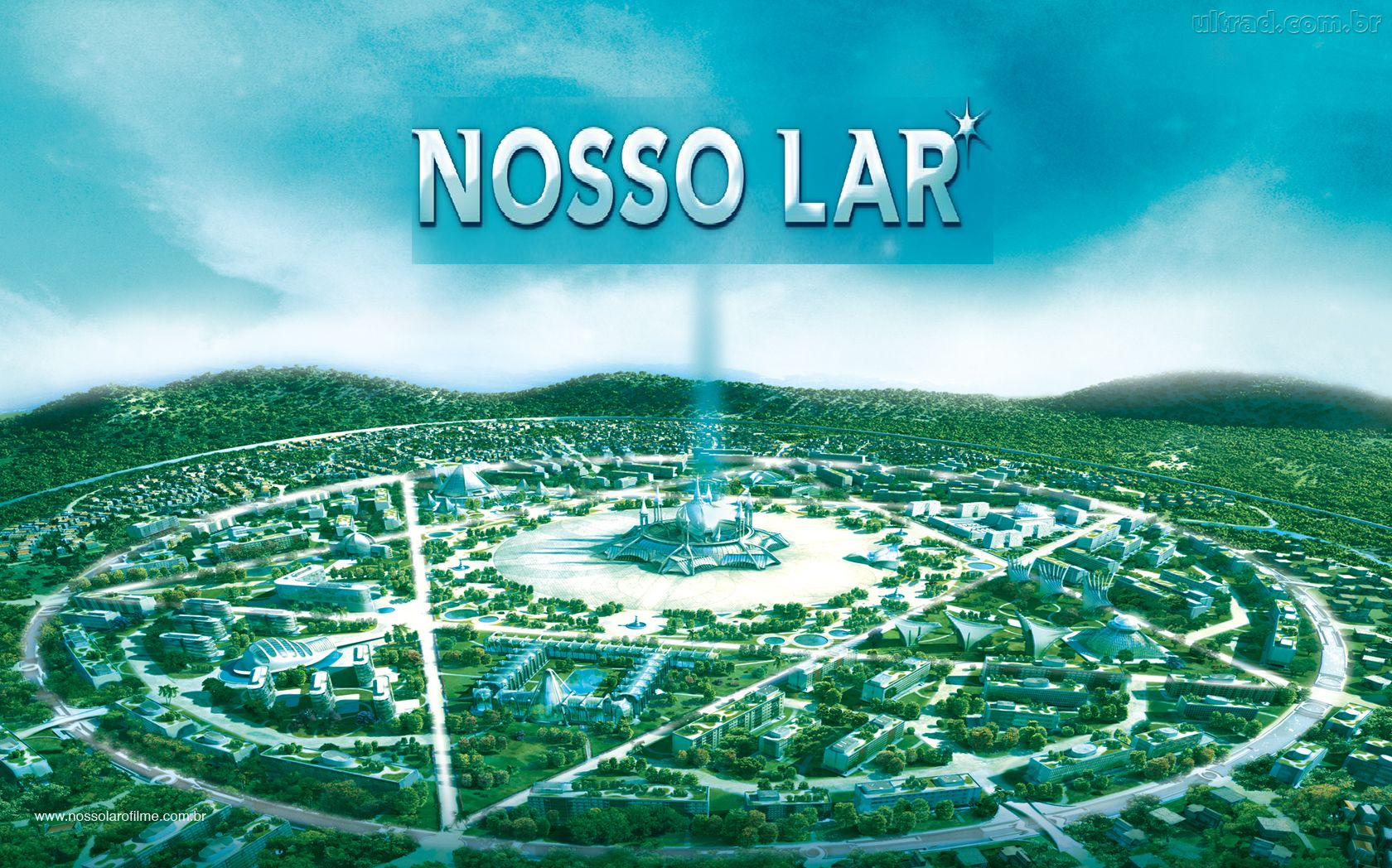 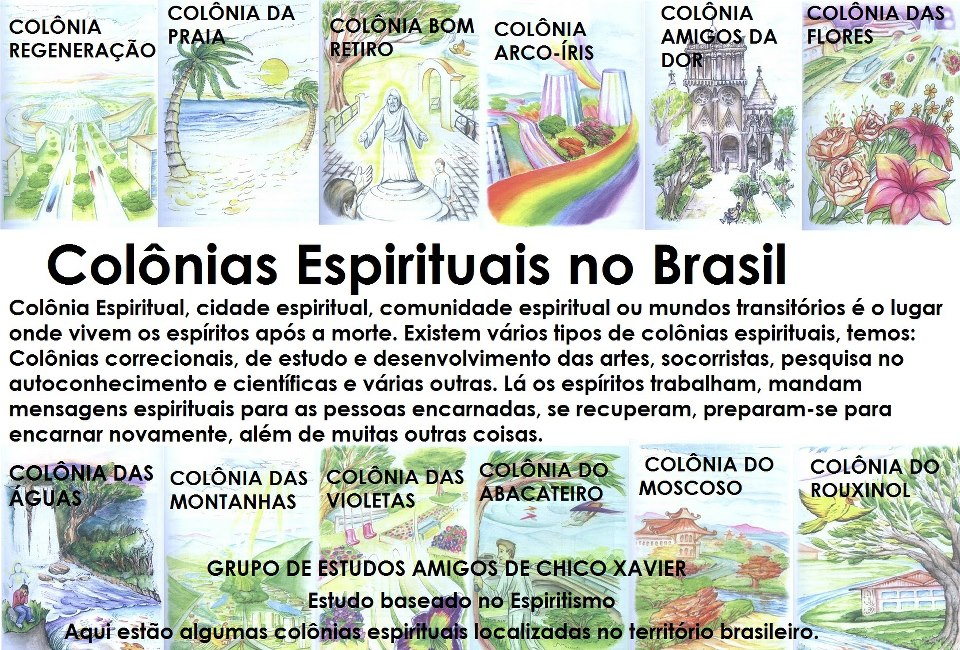 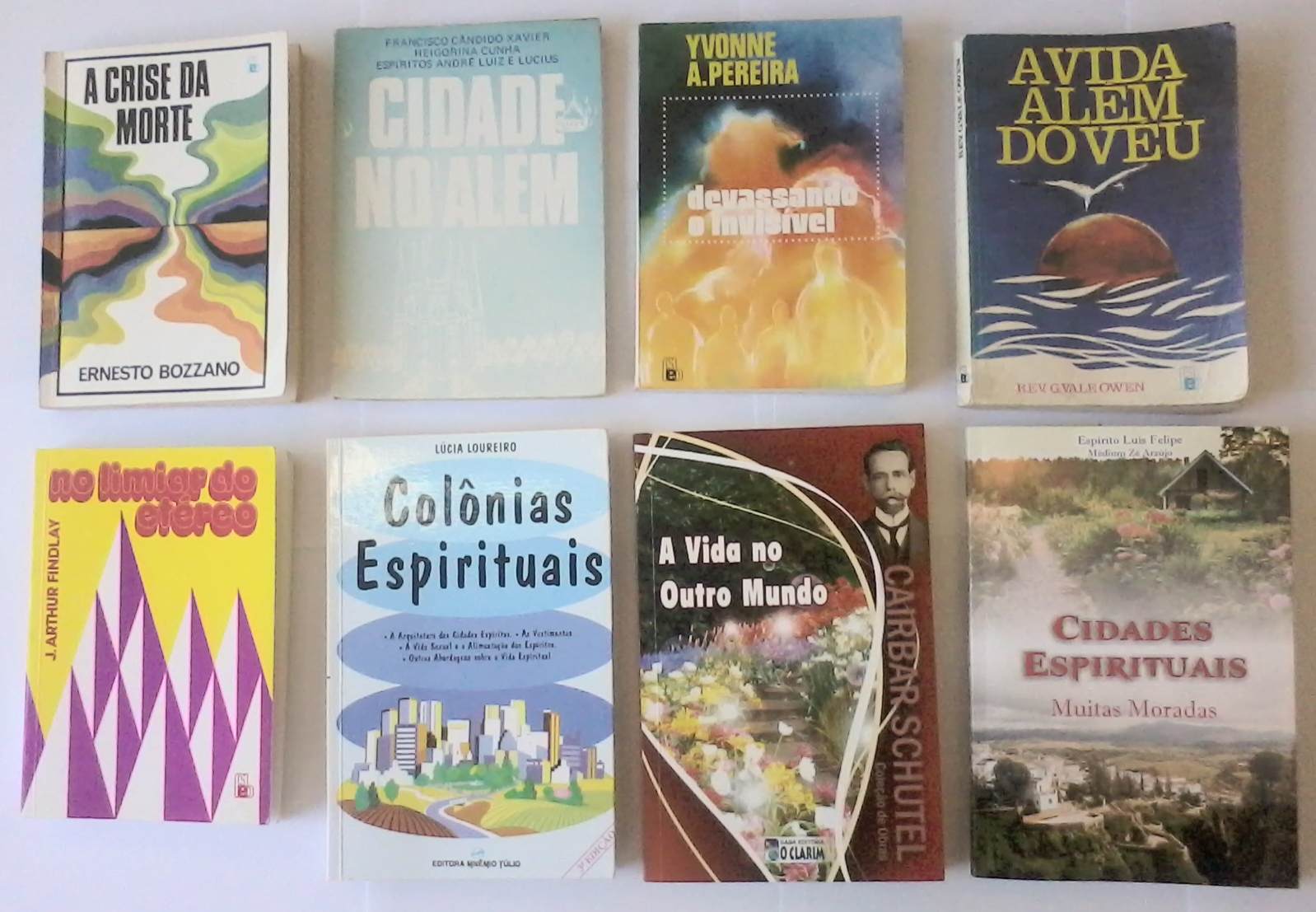 Referências bibliográficas:
CALLIGARIS, R. As leis morais. Rio de Janeiro: FEB, 1989.
FRANCO, D. P. Leis morais da vida. Salvador: LEAL, 1987.
KARDEC, A. O Livro dos Espíritos. Rio de Janeiro: FEB, 2007a.
KARDEC, A. Revista Espírita 1866. Araras, SP: IDE, 1993b.
SIMONETTI, R. A constituição divina. Bauru, SP: Graf. São João, 1989.
FRANCO, D. P. S.O.S. Família. Salvador: LEAL, 2000.
KARDEC, A. O Evangelho Segundo o Espiritismo. Rio de Janeiro: FEB, 1982.
XAVIER, F. C. O Consolador. Rio de Janeiro: FEB, 1986.
XAVIER, F. C. Vida e Sexo. Rio de Janeiro: FEB, 2010.
Associação Espírita de Cotia, ESDE – Estudo Sistematizado da Doutrina Espírita.
Imagens:
Capa: http://1.bp.blogspot.com/-FZszZtN8HkY/TqHlGaysMiI/AAAAAAAADlk/Pe5Z5ed9Q-8/s1600/operarios50.jpg
Búfalos: http://2.bp.blogspot.com/-BGDSf8m23eU/UYutqW9rTnI/AAAAAAABg-o/q30jJIZF0TQ/s640/caters_buffalo_chase_lion_0.jpg
Abelhas: http://www.cpt.com.br/imagens/enviadas/materias/materia4683/abelhas-2.jpg
Gorilas: http://imagenes.4ever.eu/data/download/animales/salvajes/gorilas-171972.jpg
Evolução: http://mandyevebarnett.files.wordpress.com/2013/11/evolution-of-humans.jpg
Australopithecus: http://www.sciencevisualization.com/wp-content/uploads/2011/02/hominins.jpg
Proteção mútua: http://bp2.blogger.com/_FmxKih69bTo/R-l3i7Ts0DI/AAAAAAAAAAk/NmROx-b41To/s320/005.bmp
Alimentação: http://i1.ytimg.com/vi/GMvprzmkz9o/hqdefault.jpg
Kardec frase: http://kdfrases.com/frases-imagens/frase-o-egoismo-e-a-fonte-de-todos-os-vicios-como-a-caridade-e-a-fonte-de-todas-as-virtudes-allan-kardec-91650.jpg
Madre Tereza frase: http://img.desmotivaciones.es/201407/sentimientos-desmotivaciones-27.jpg
Eremita: http://www.rudybandiera.com/wp-content/uploads/2010/09/eremita.jpg
Convento da Penha: http://1.bp.blogspot.com/_vs5av4bJek0/TK4OfnxQsiI/AAAAAAAAAHA/pklfYk7gZ_Q/s1600/Morro+do+Convento.jpg
Mosteiro: http://bocaberta.org/wp-content/uploads/2009/07/Taung-Kalat-mosteiro-3.jpg
Família: http://www.institutoprobem.org.br/wp-content/uploads/2012/01/01-Fonte-radioculturafoz.com_.br_.jpg
Família Clássica: http://plenitudewebradio.com.br/wp-content/uploads/2014/07/seja-um-influeciador-de-sua-familia-plenitude-web-radio.jpg
Família agregados: http://cristianismototal.files.wordpress.com/2014/07/familia1-1.jpg
Eu vos declaro...: http://girasp.com.br/wp-content/uploads/2014/07/eu-vos-declaro_documentario.png
União homemxhomem, mulherxmulher: http://bulevoador.com.br/wp-content/uploads/2011/05/uni%C3%A3o-estavel.jpg
União homoafetiva: http://mesquita.blog.br/wp-content/uploads/2011/10/Bog-do-Mesquita-PL-39-Uni%C3%A3o-Homoafetiva.jpg
Colônia Nosso Lar: http://wallpaper.ultradownloads.com.br/269341_Papel-de-Parede-Nosso-Lar-O-Filme_1280x1024.jpg
Colônias Espirituais no Brasil: http://www.deldebbio.com.br/wp-content/uploads/2013/03/Colonias-espirituais-no-brasil.jpg
Site:
www.paulosnetos.net


E-mail:
paulosnetos@gmail.com


Versão 2
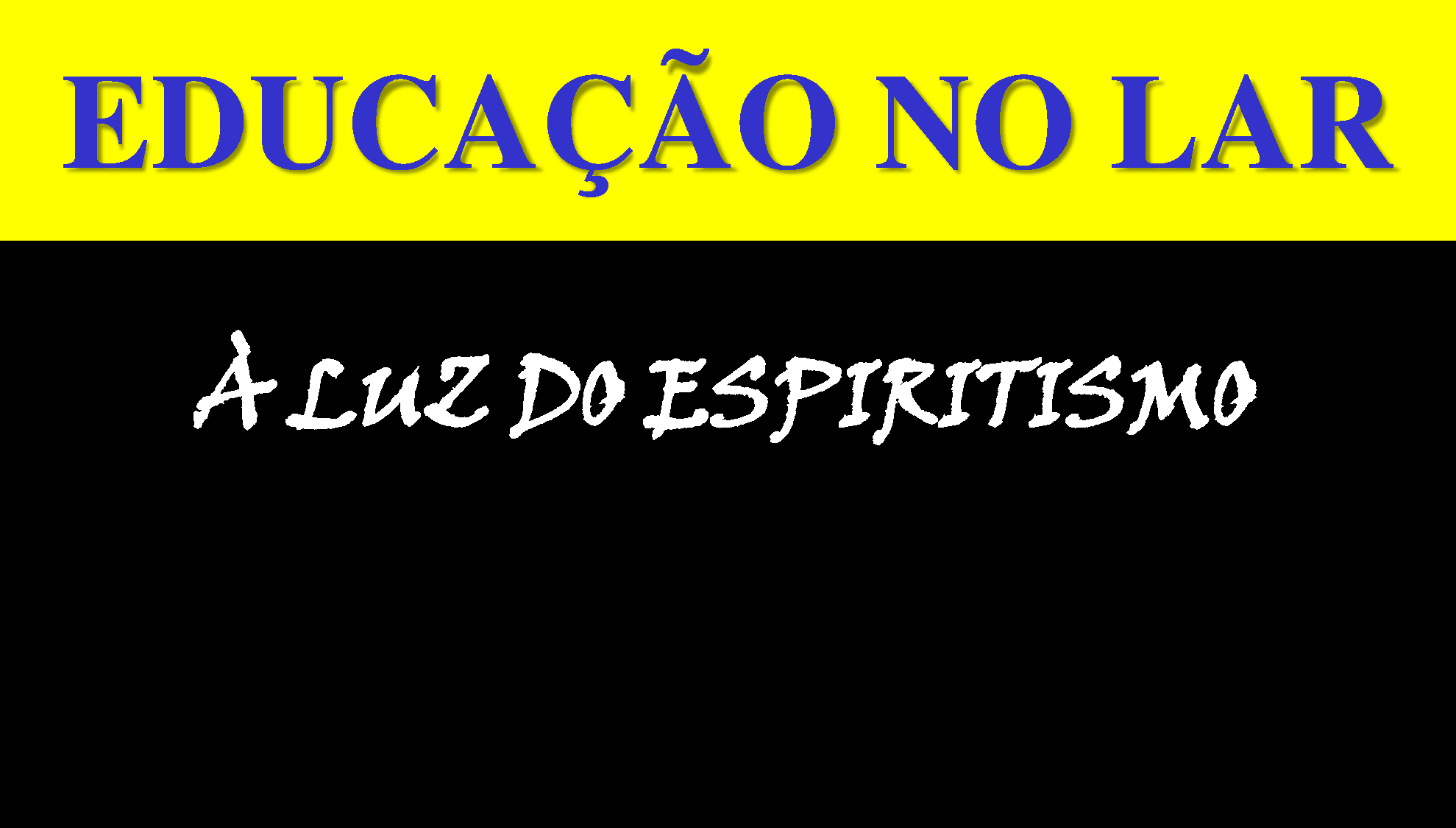 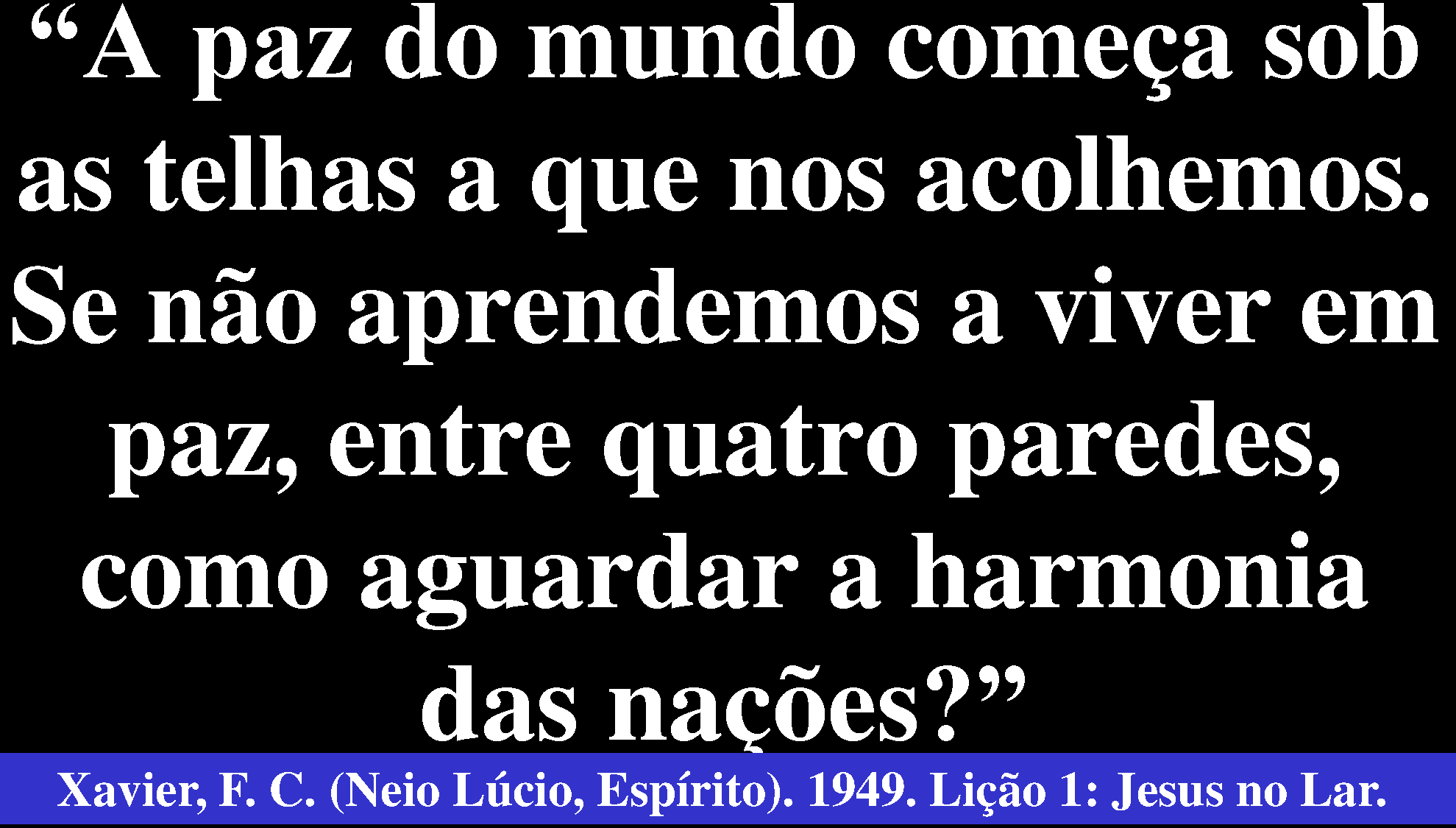 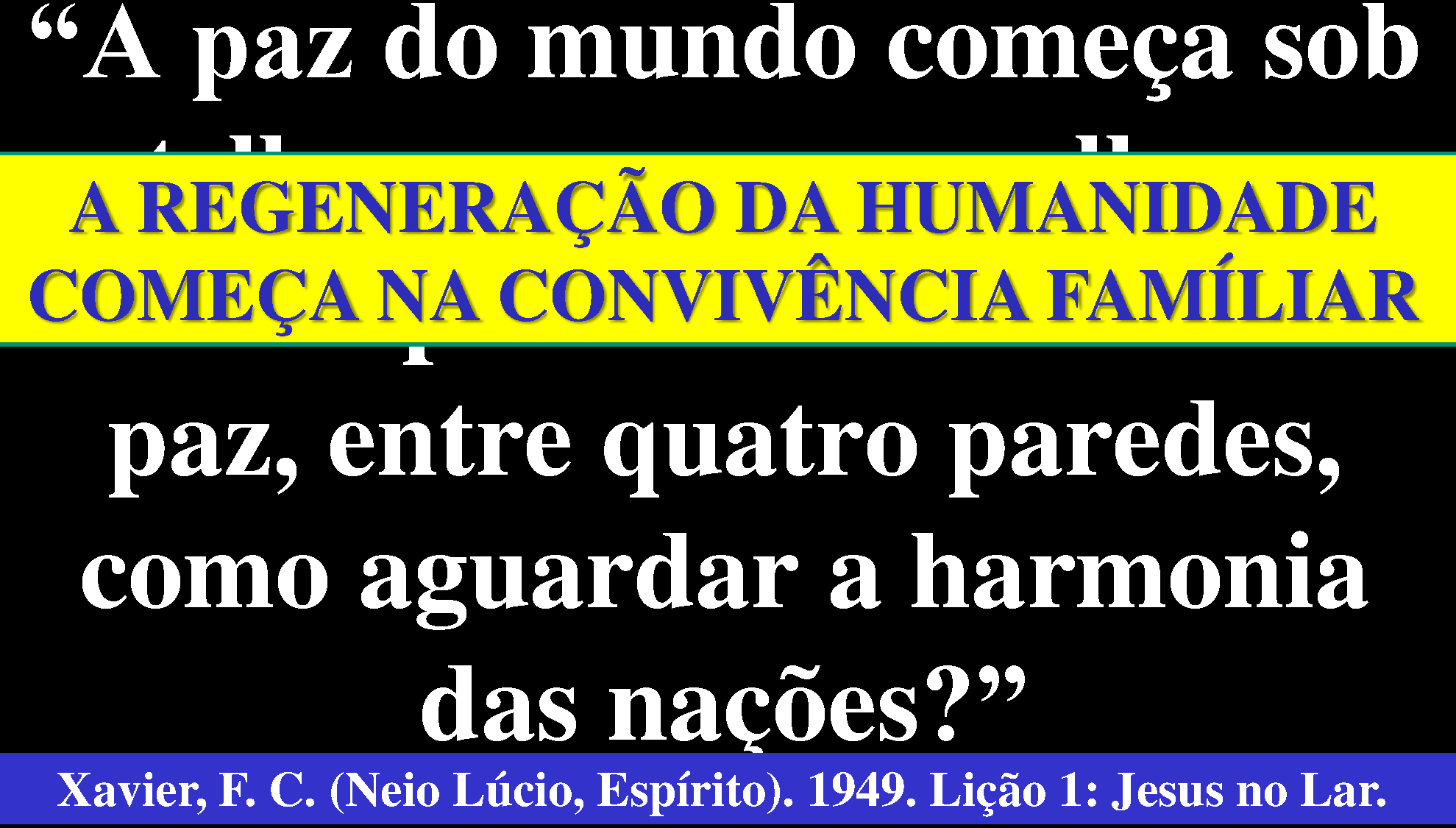 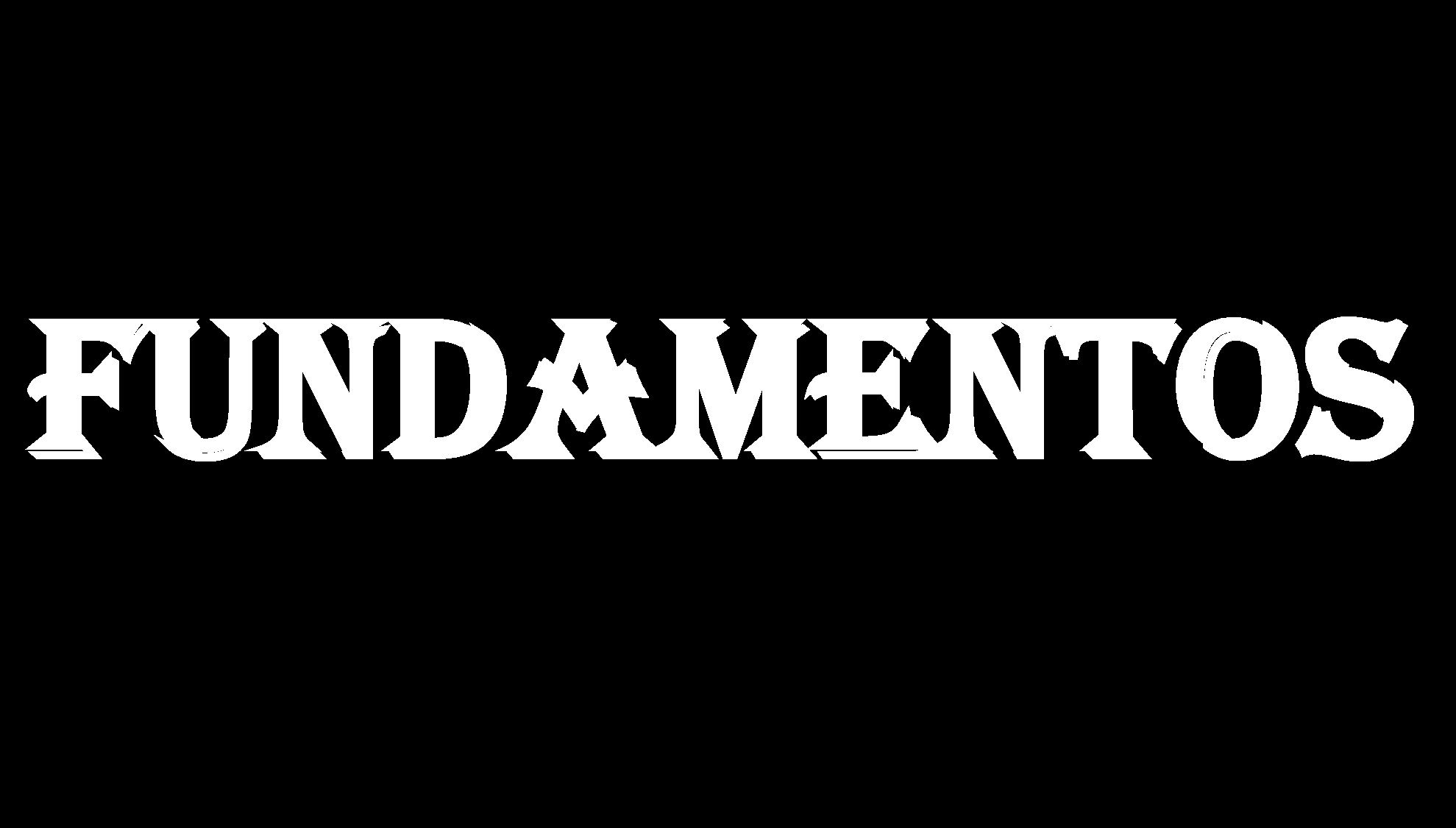 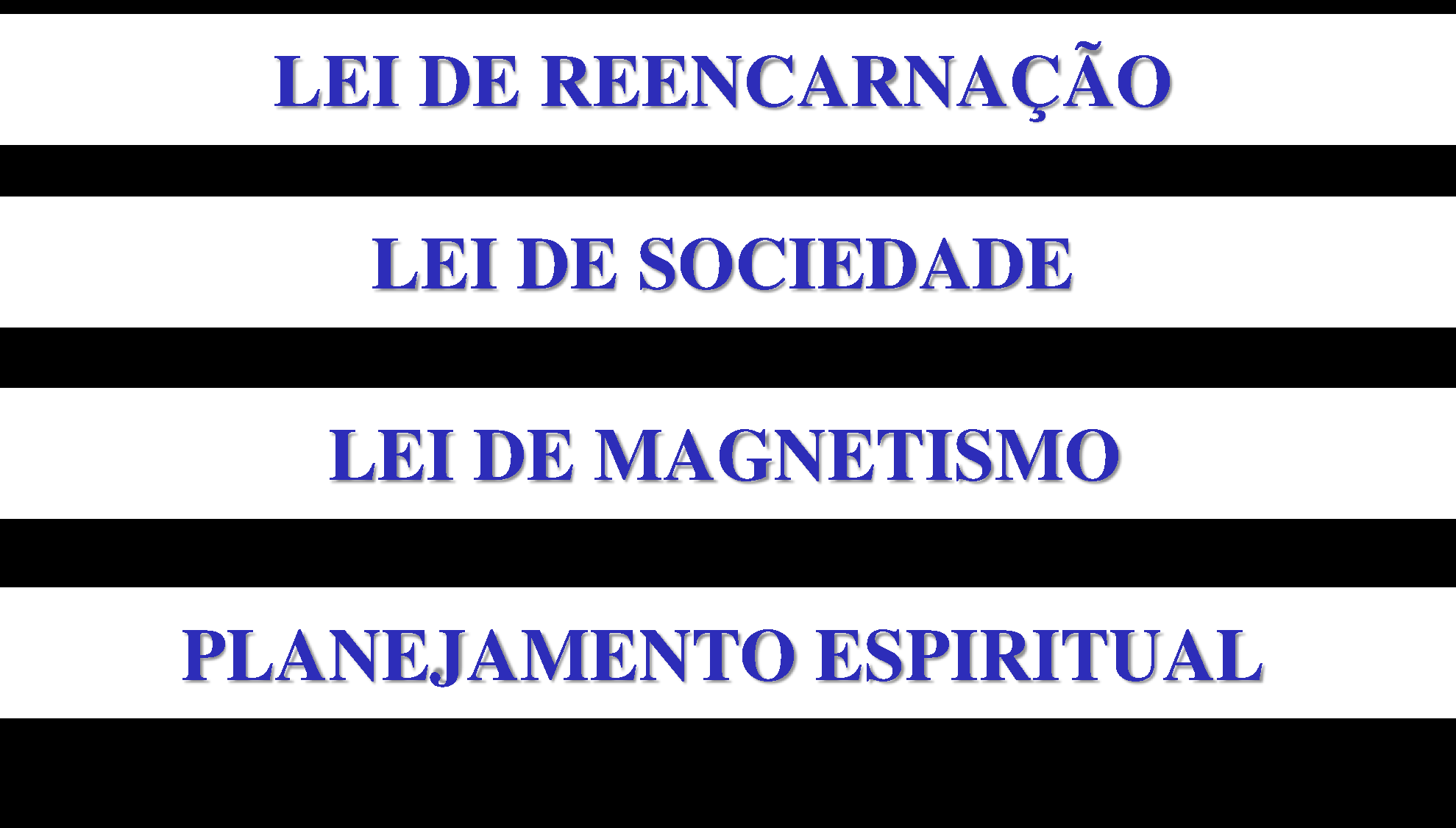 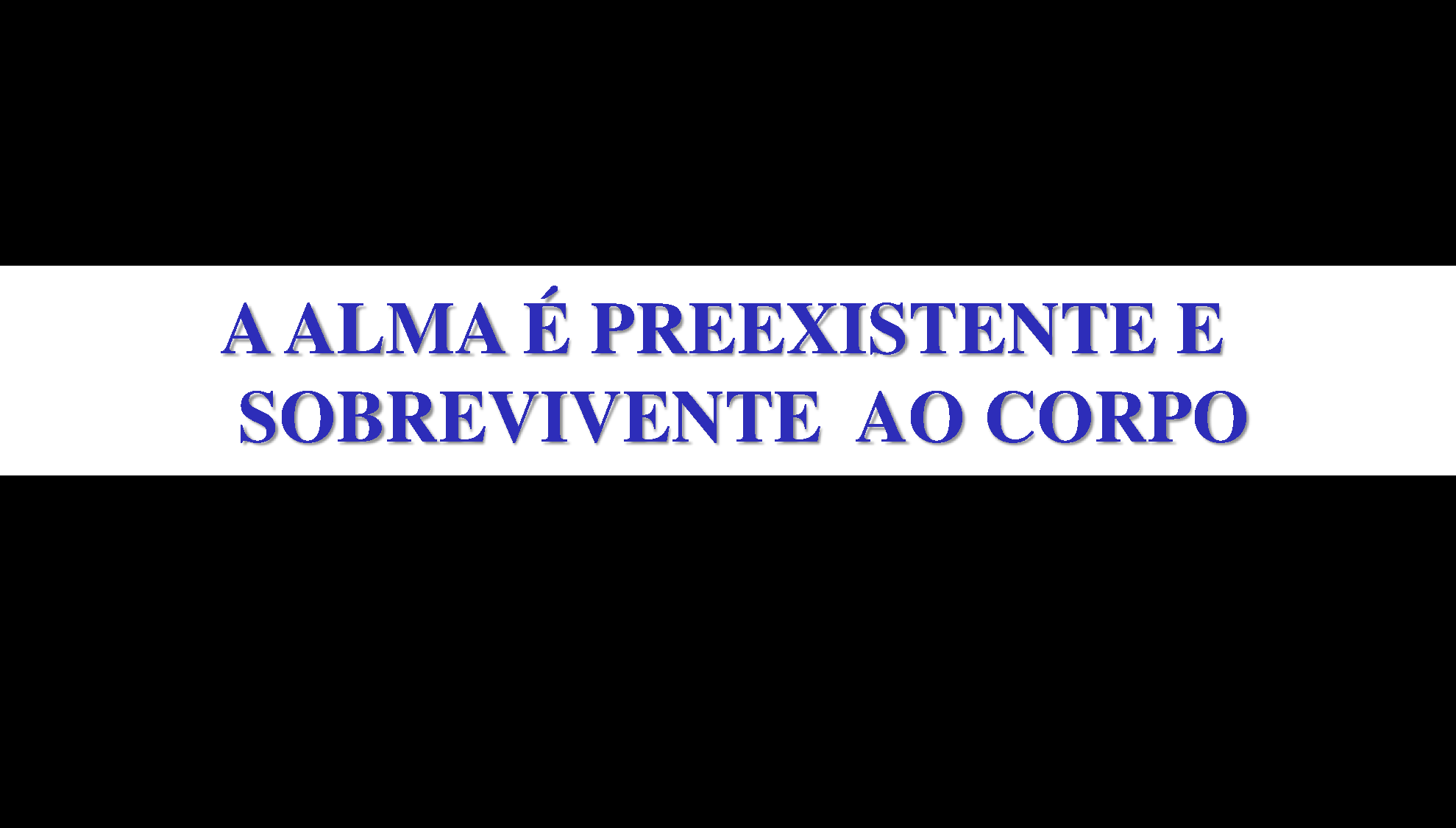 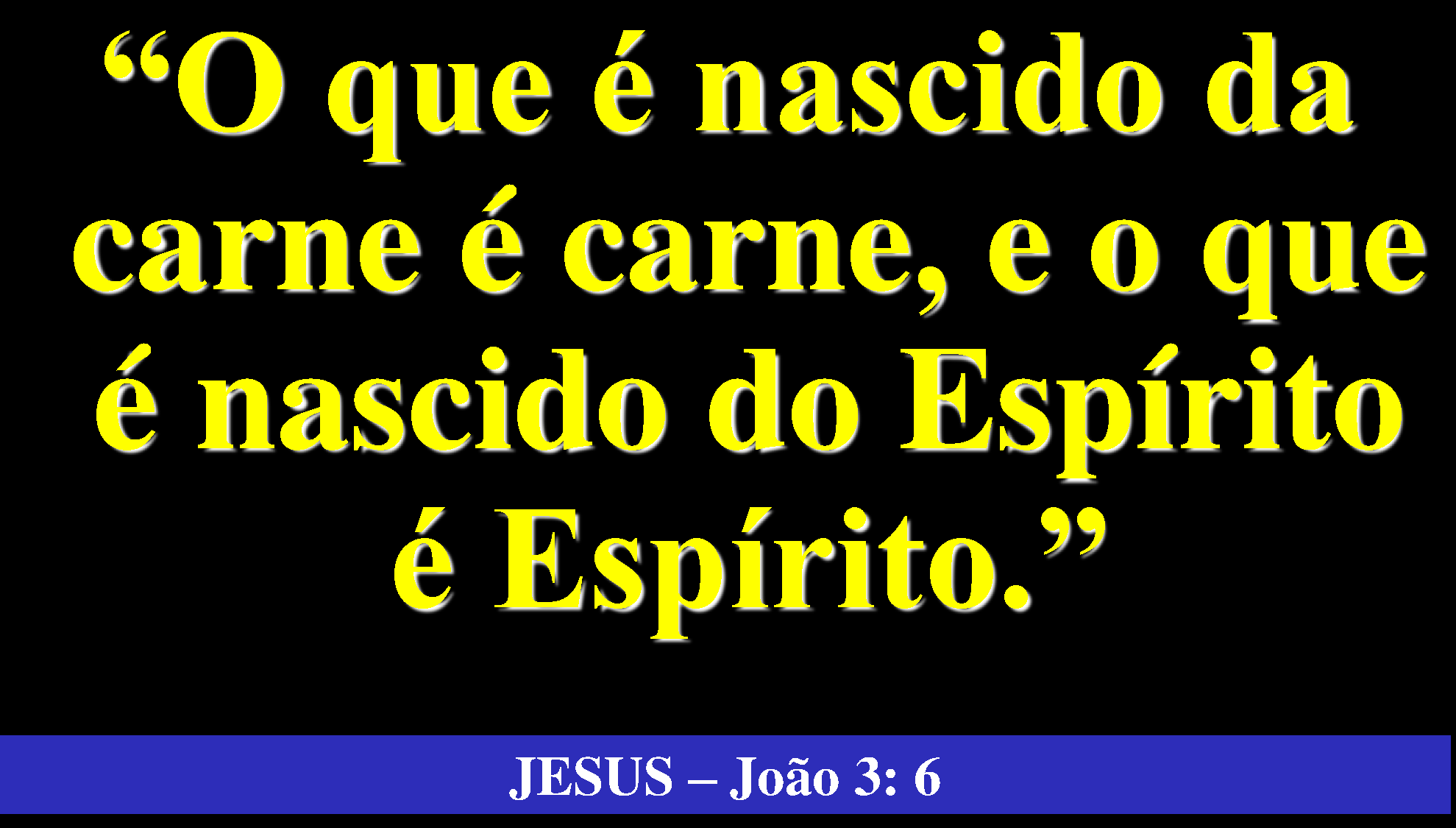 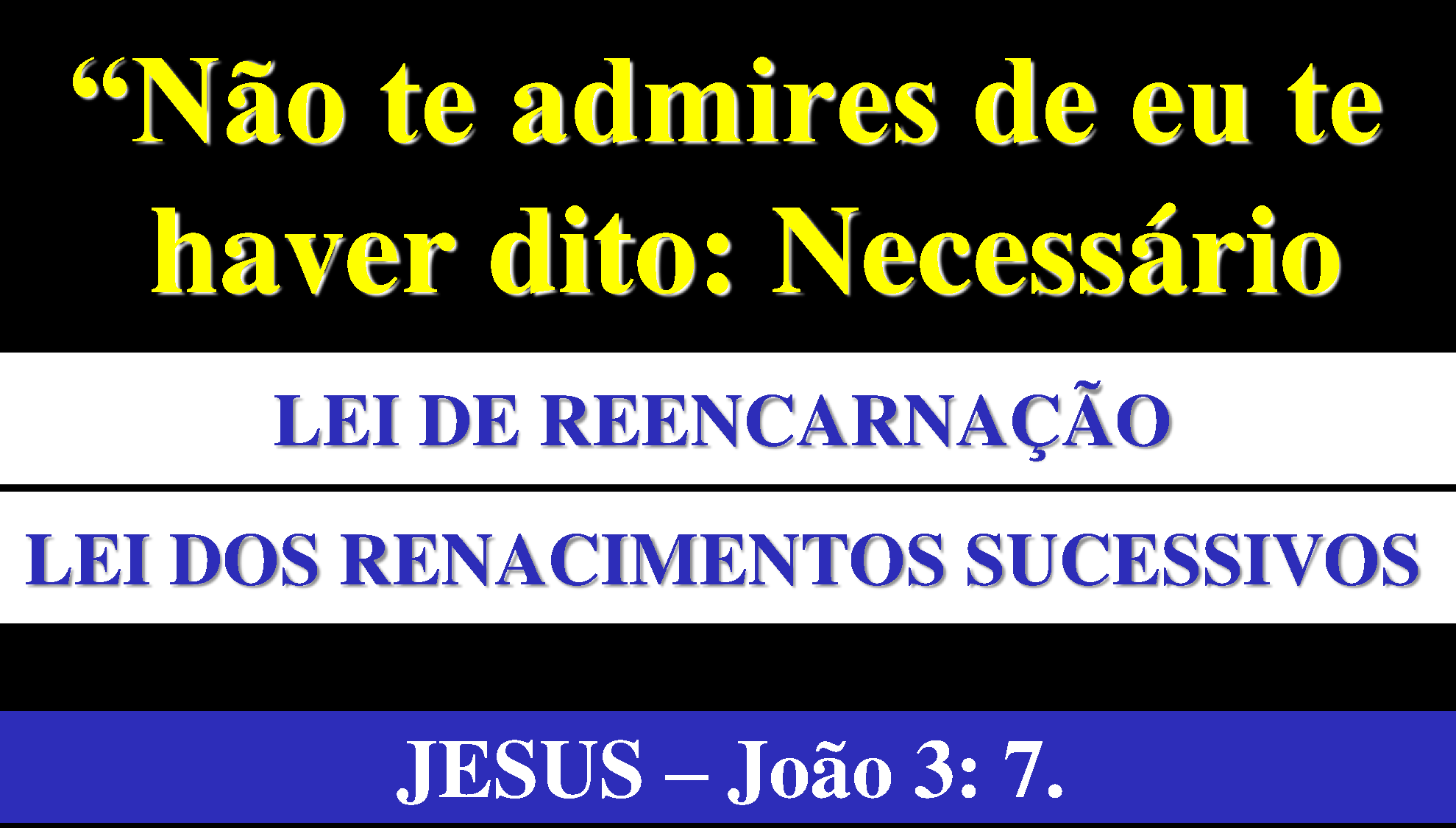 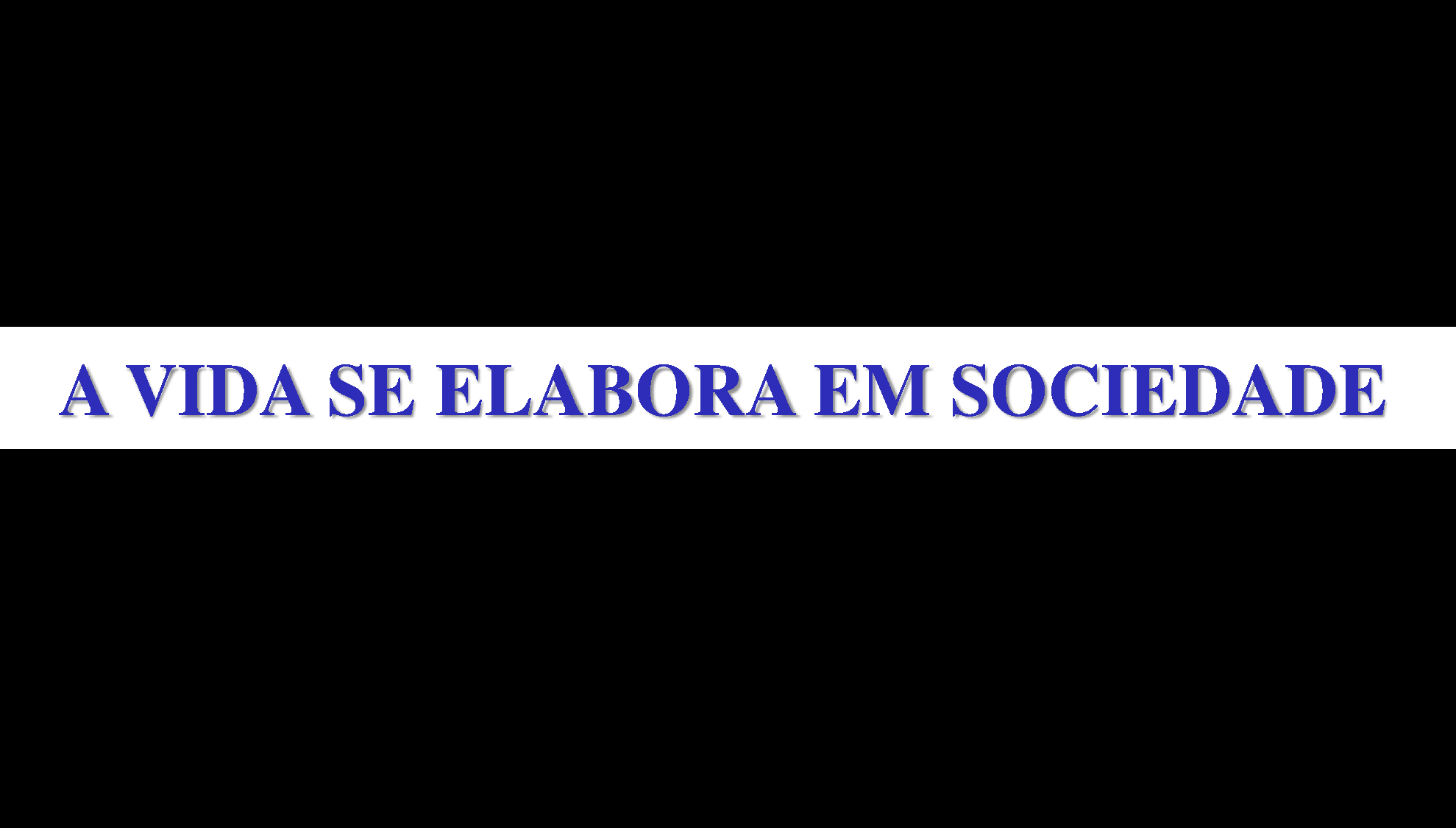 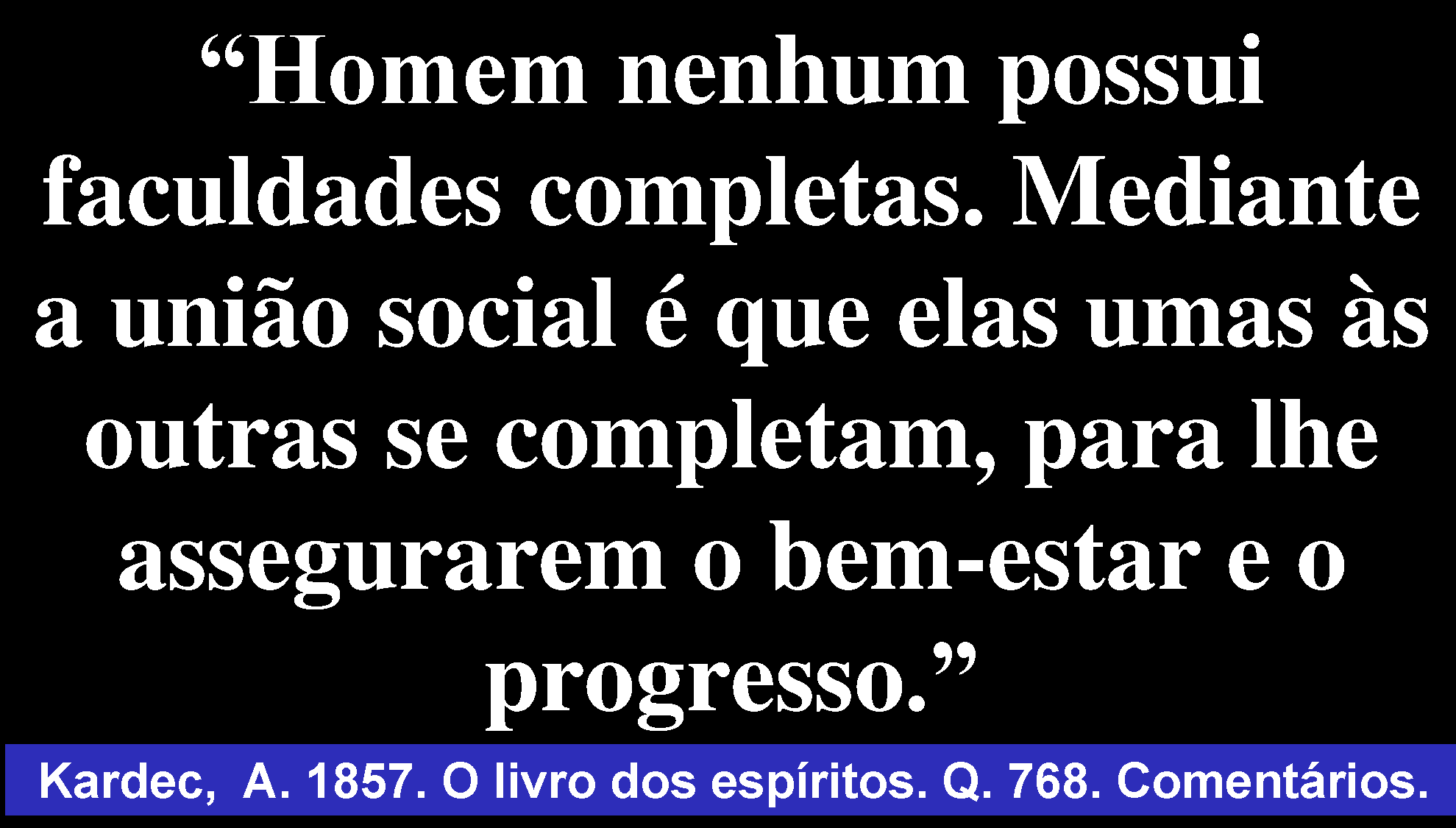 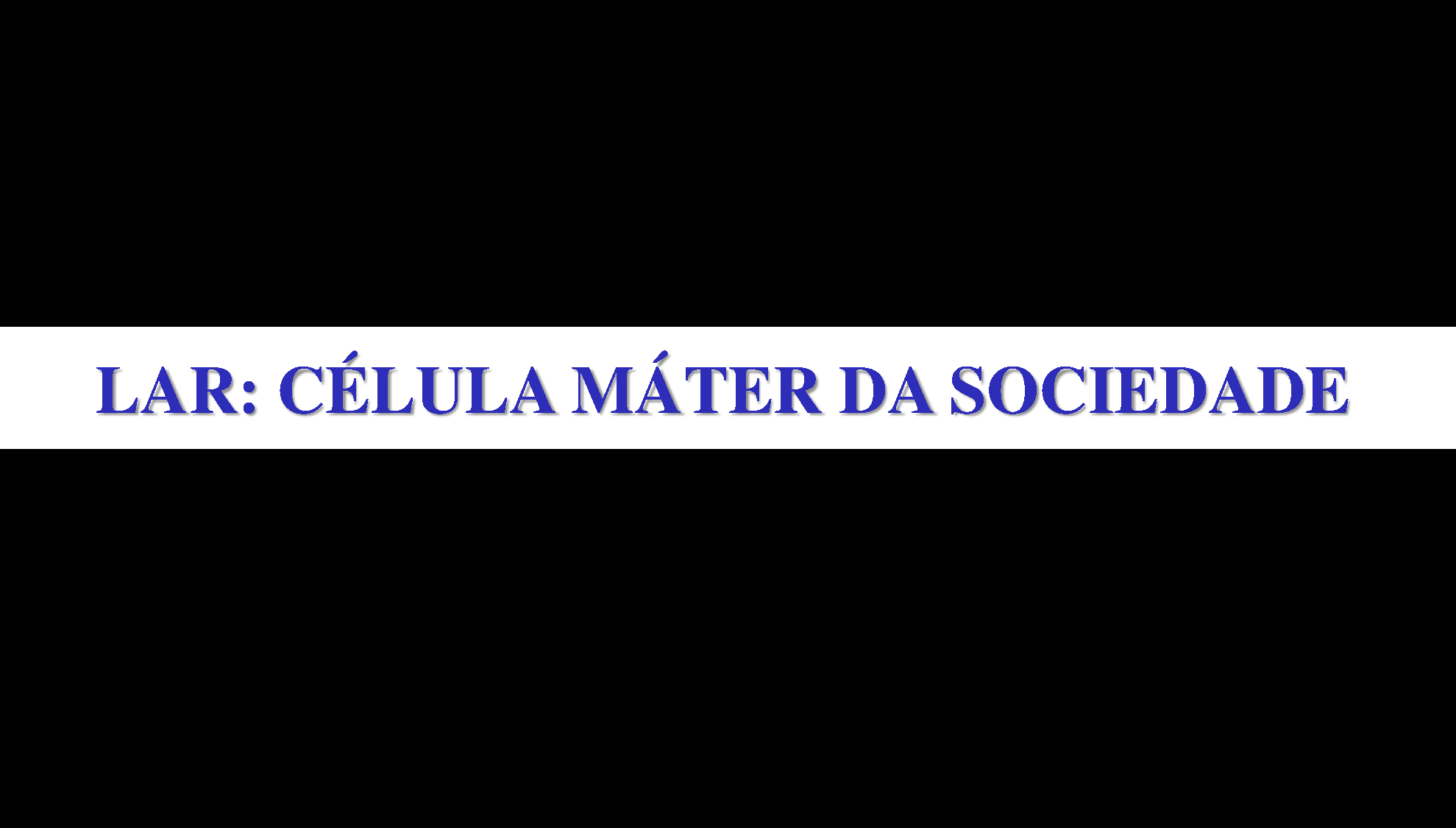 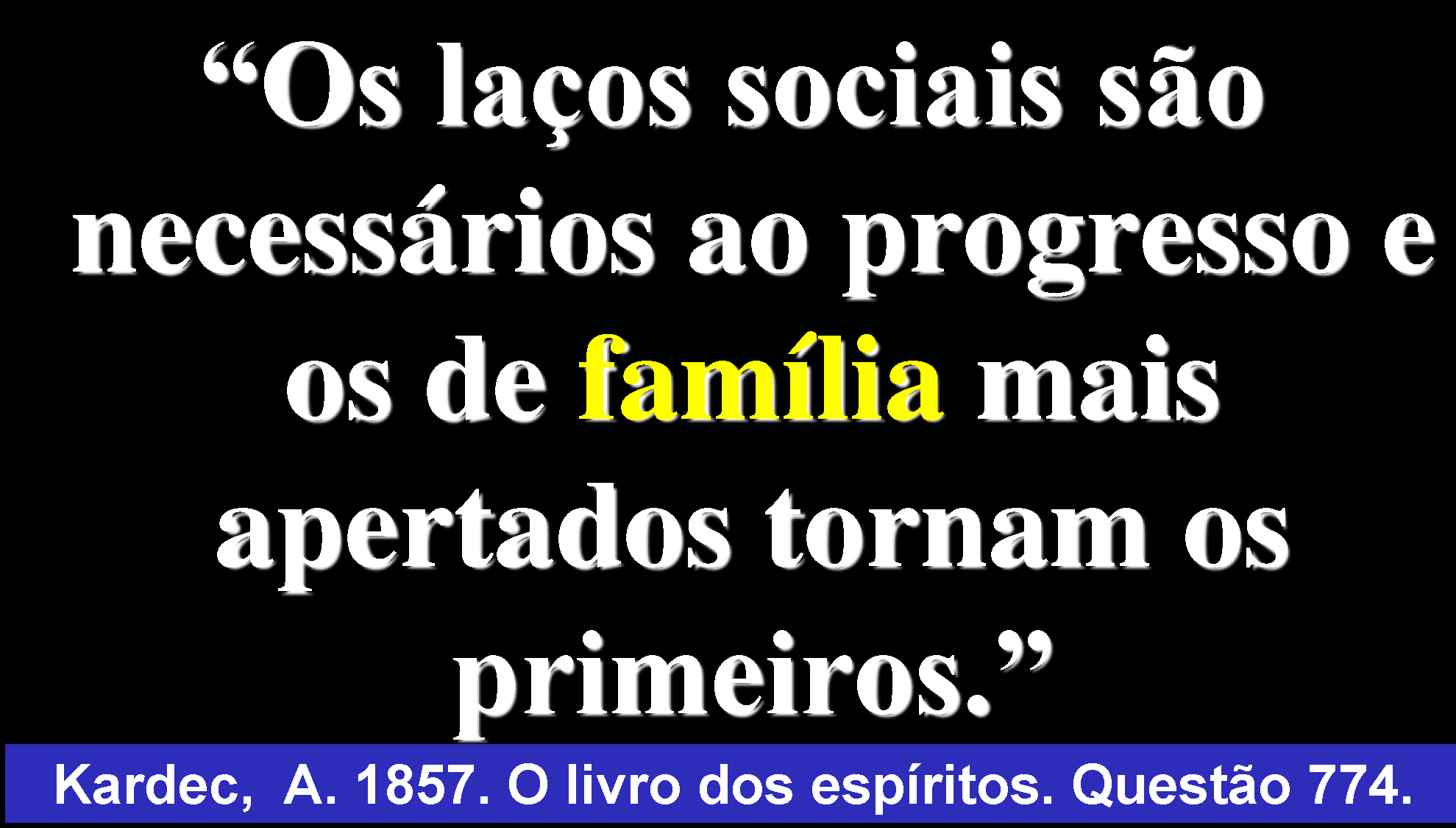 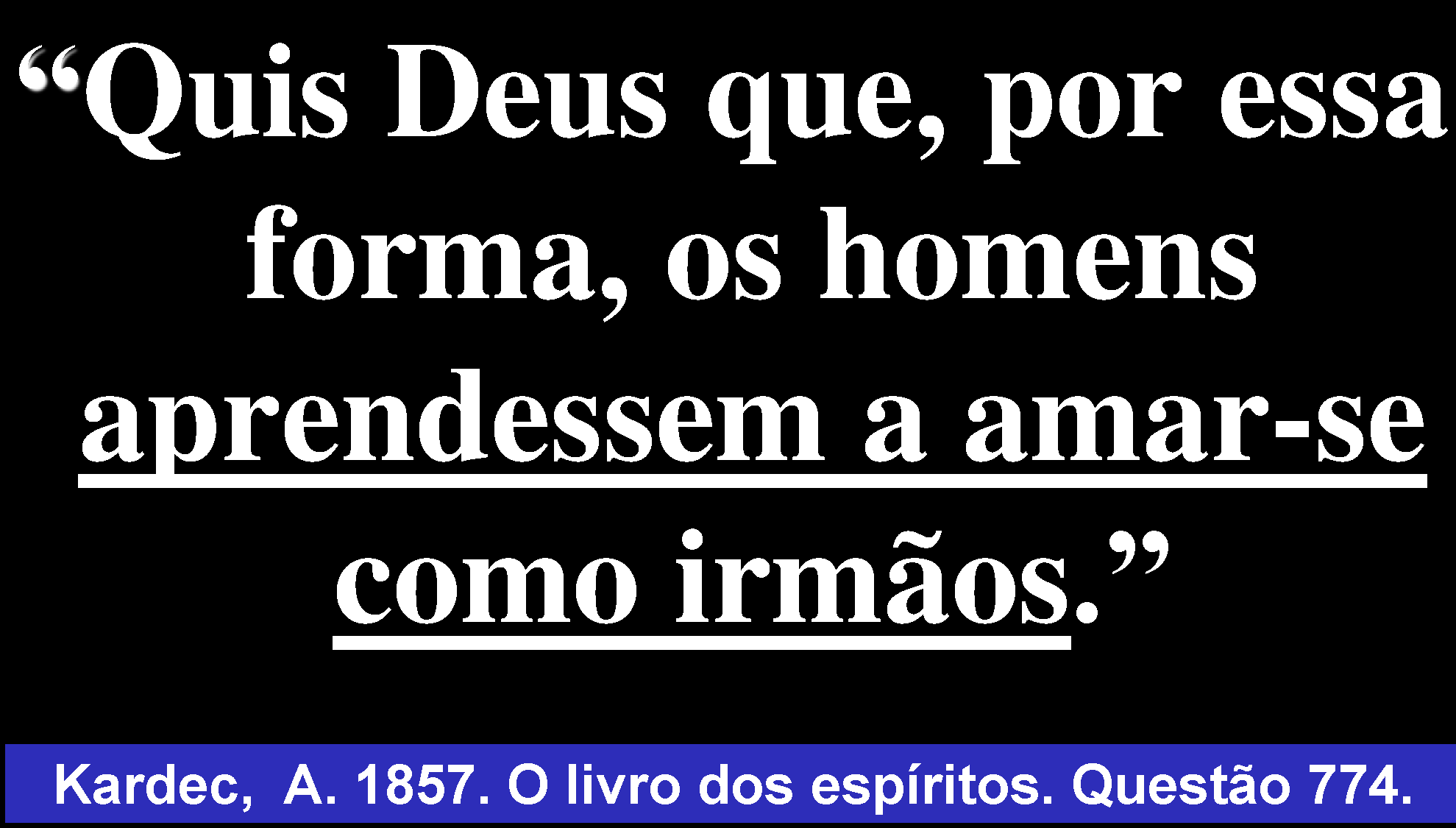 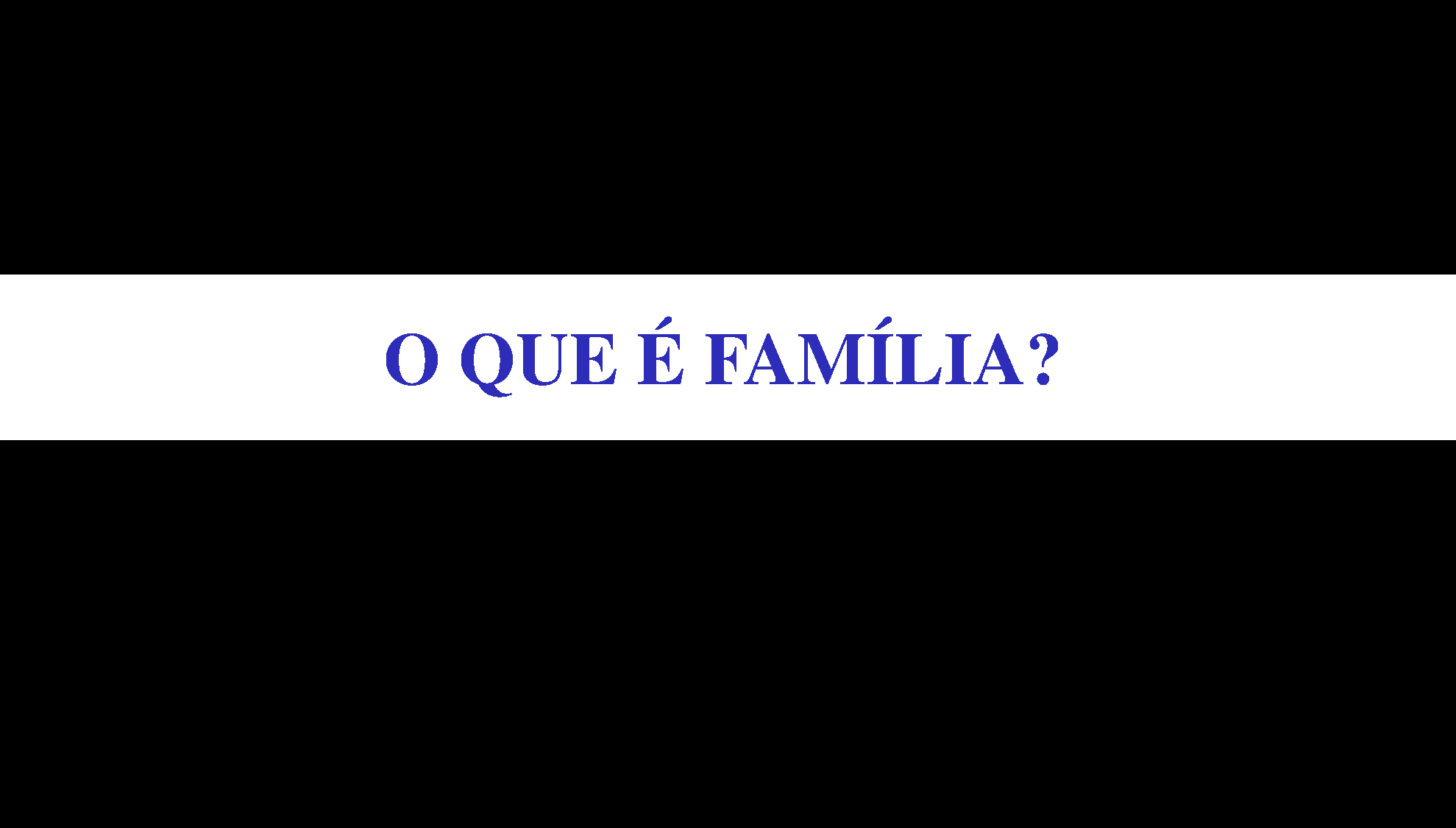 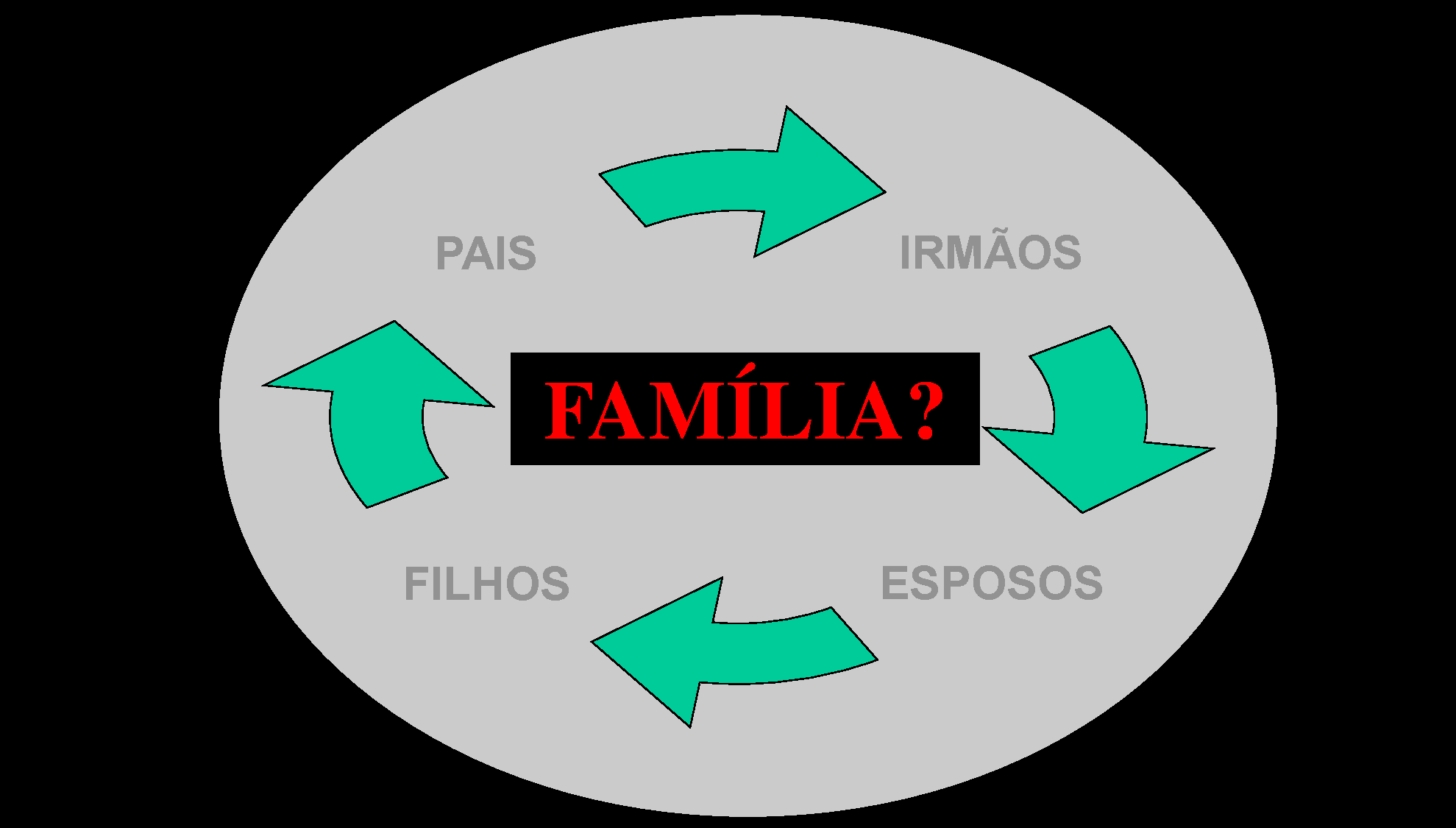 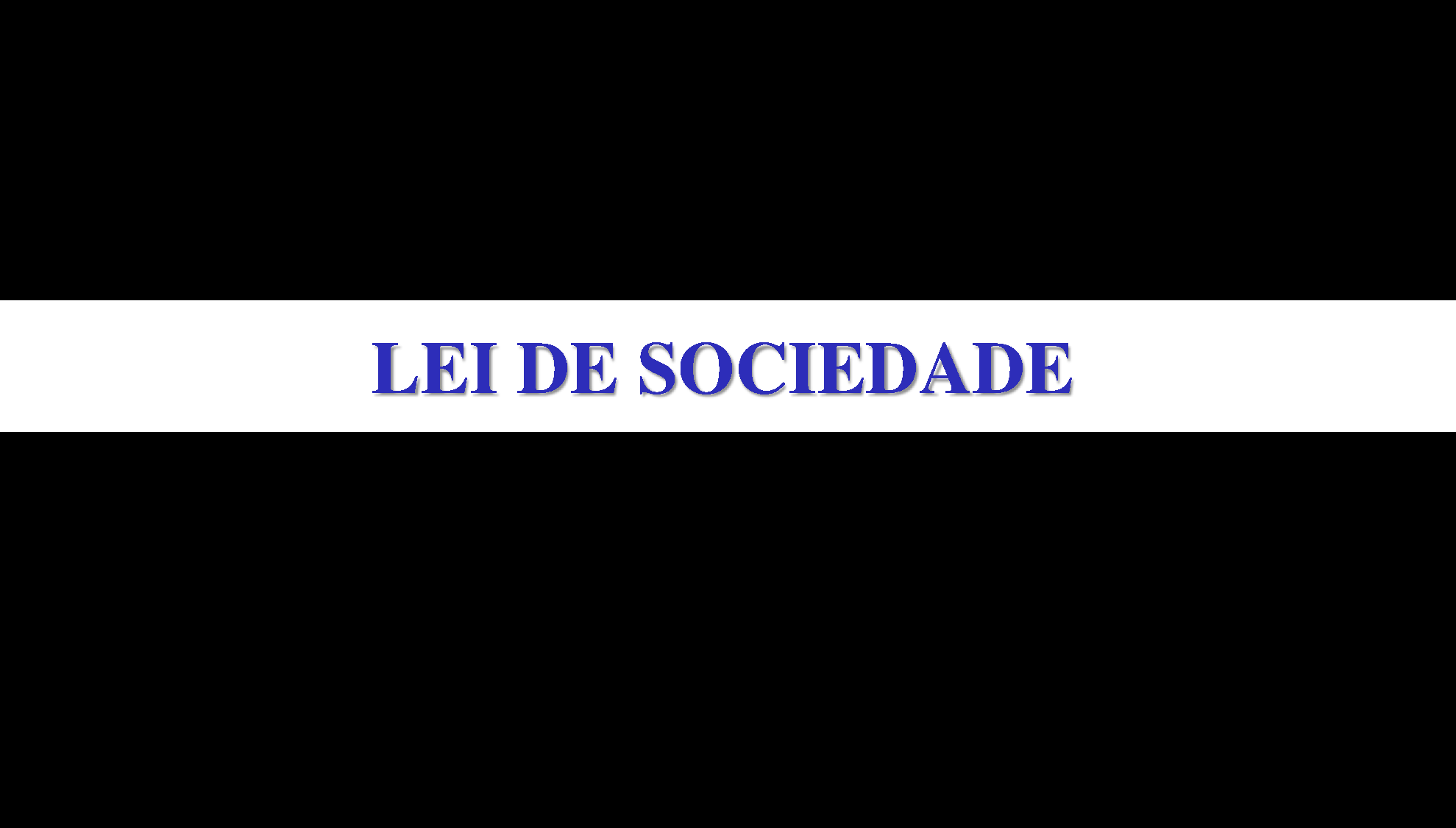 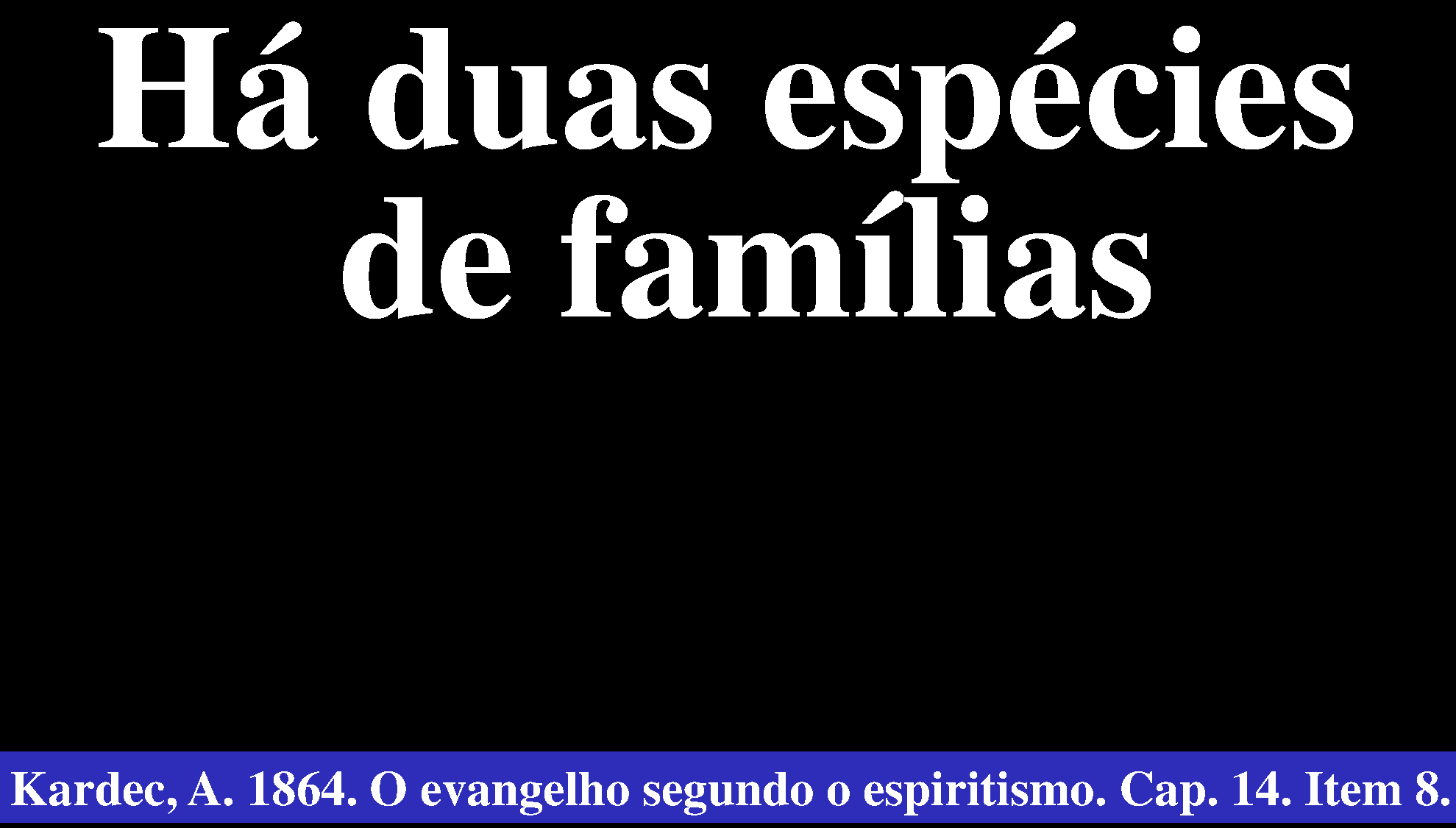 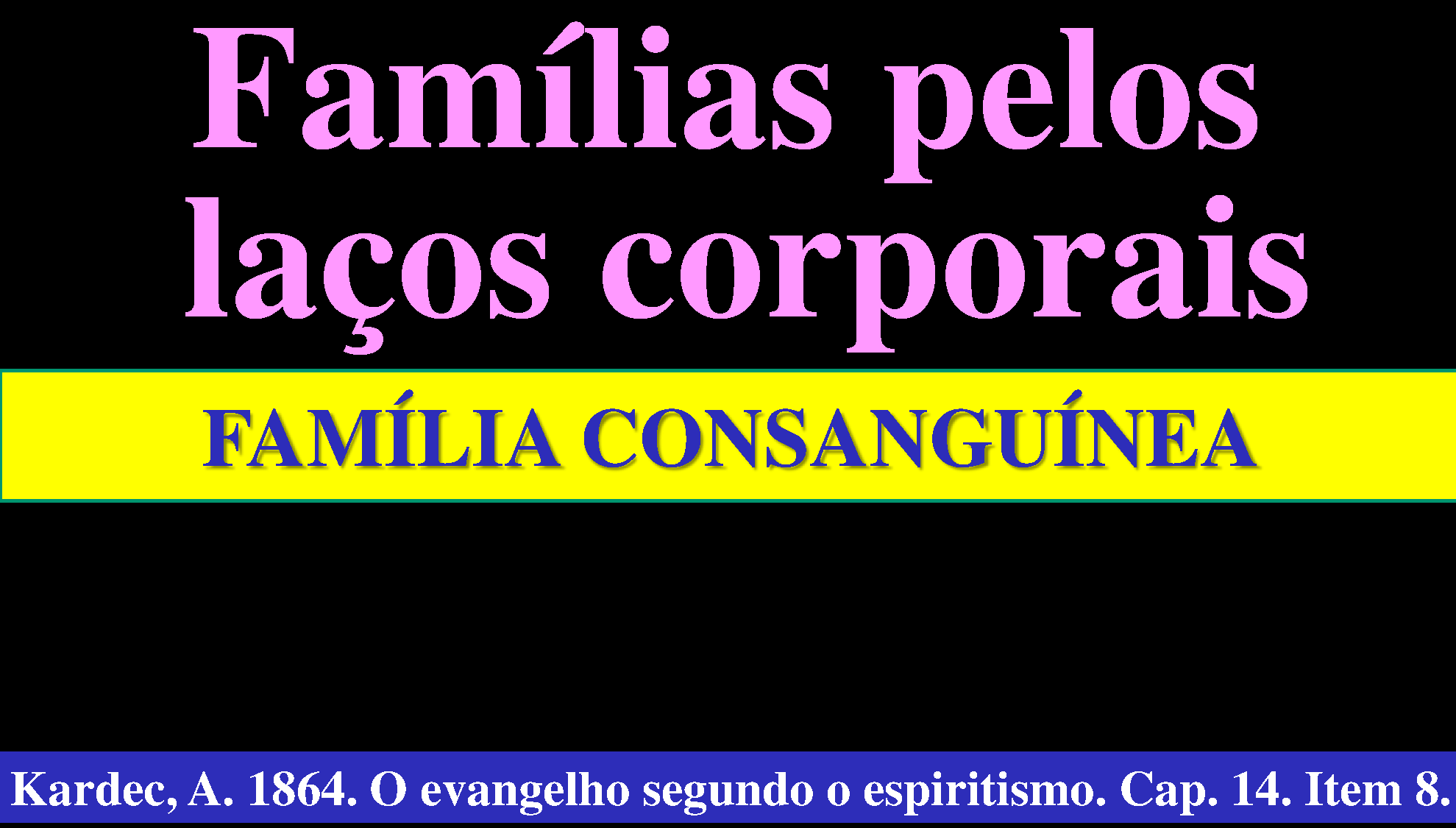 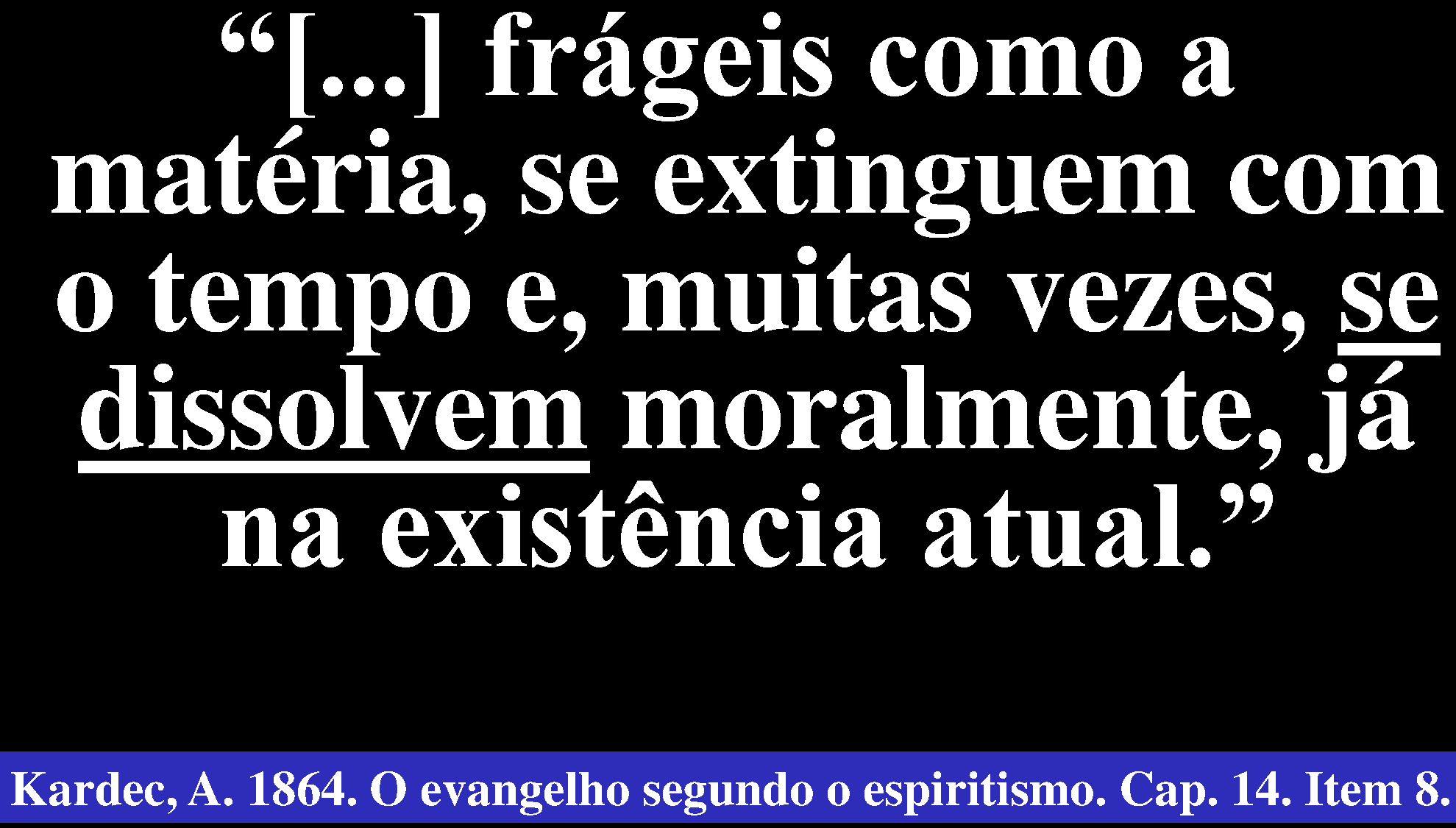 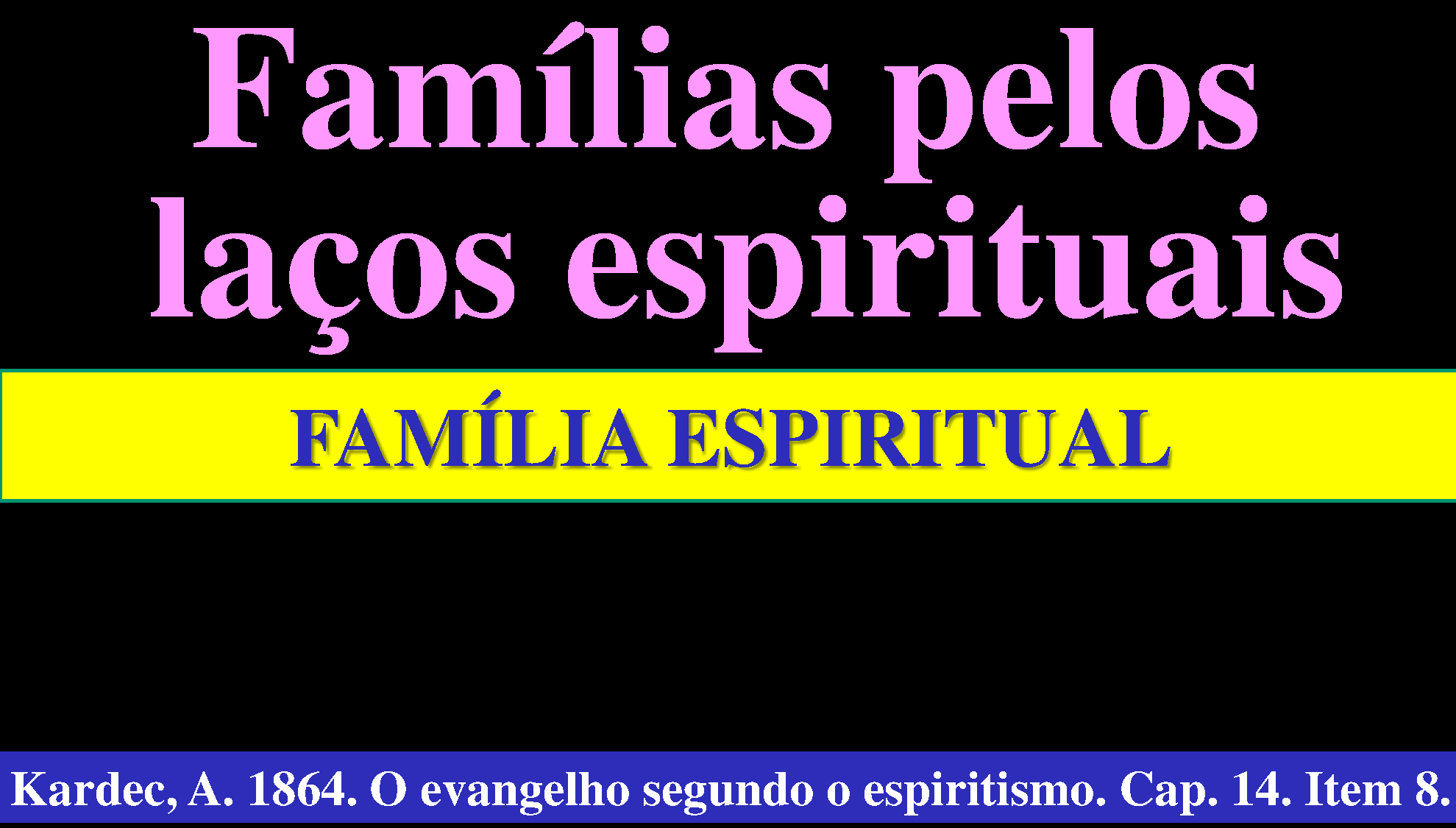 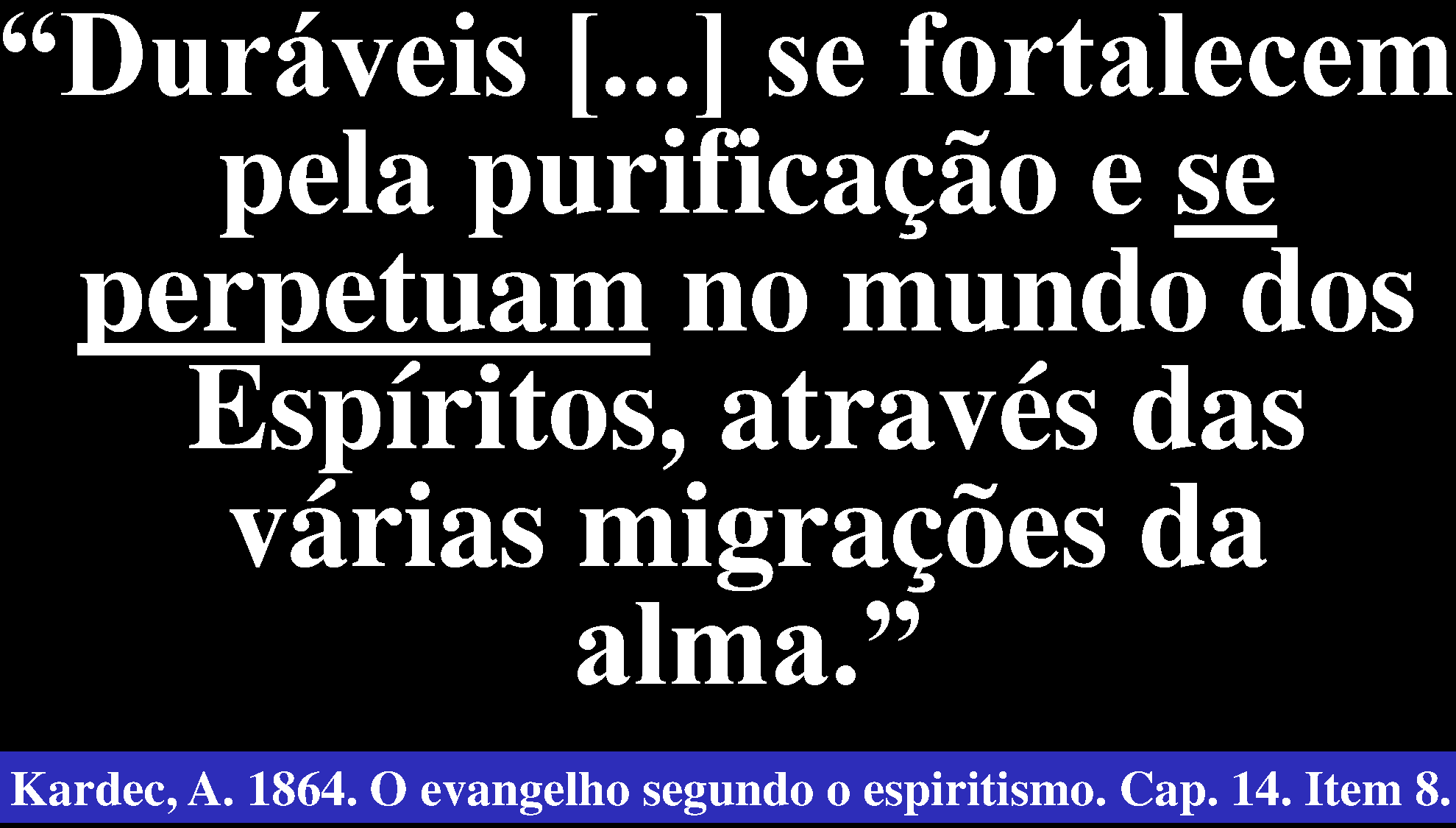 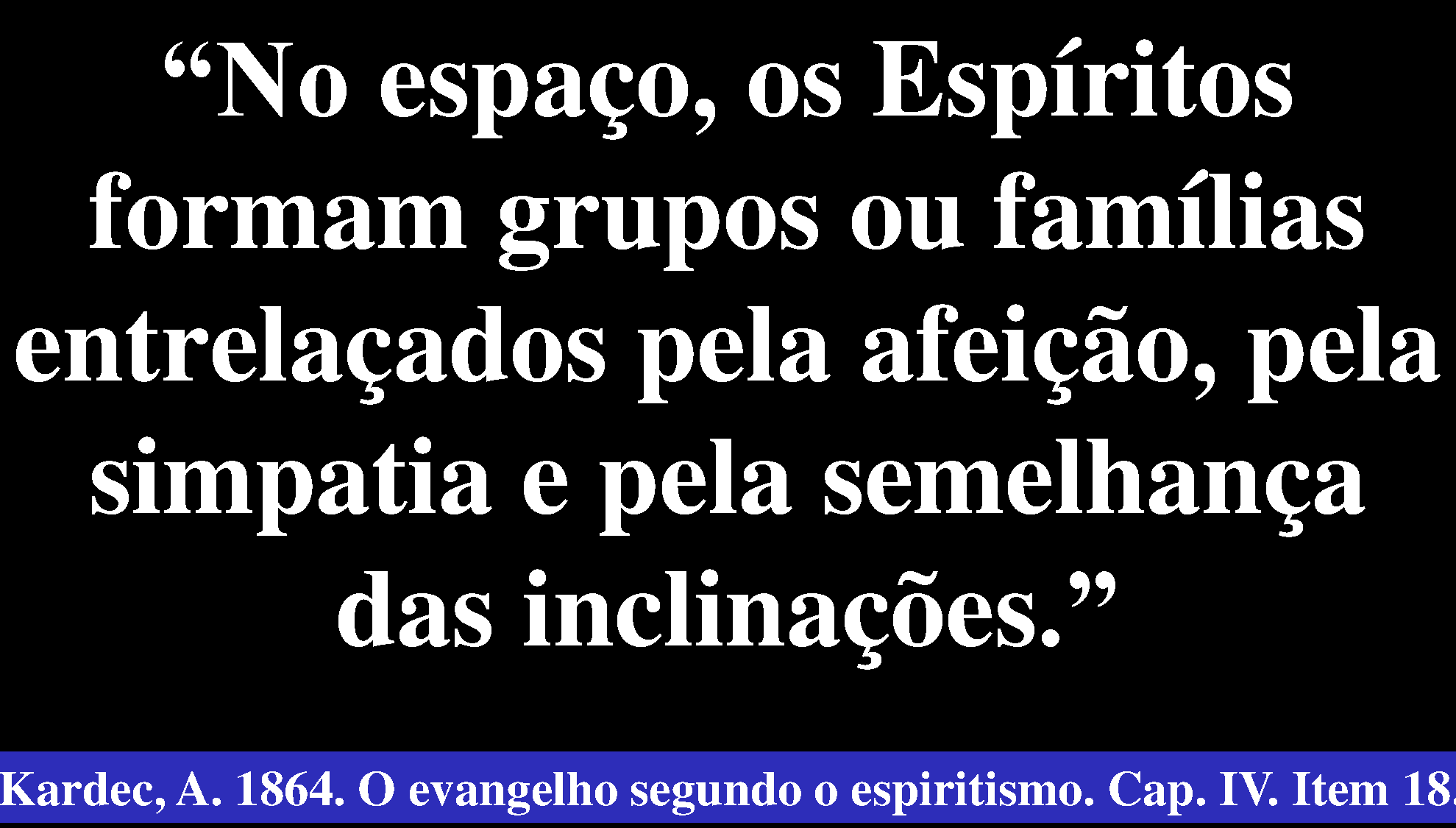 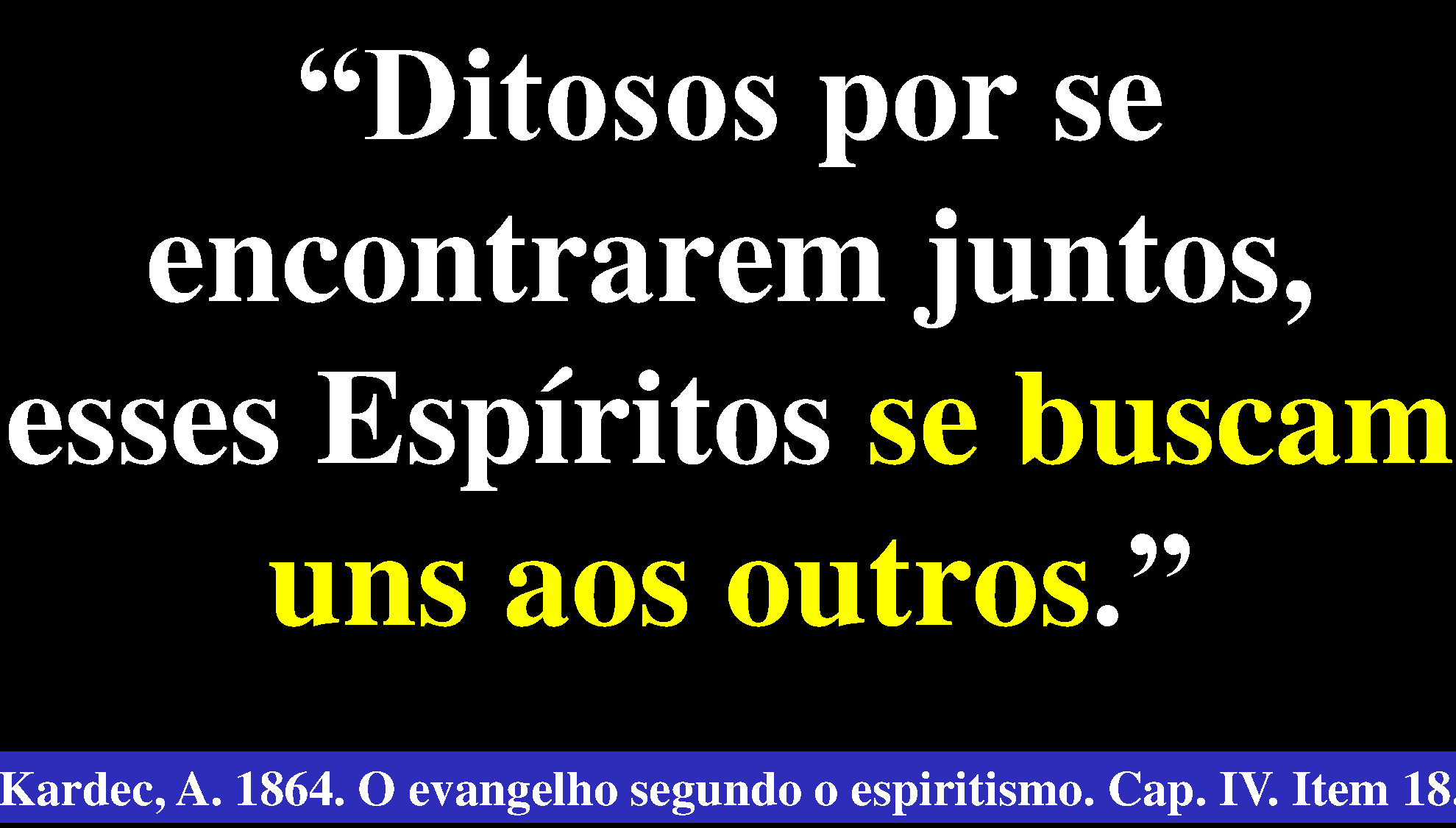 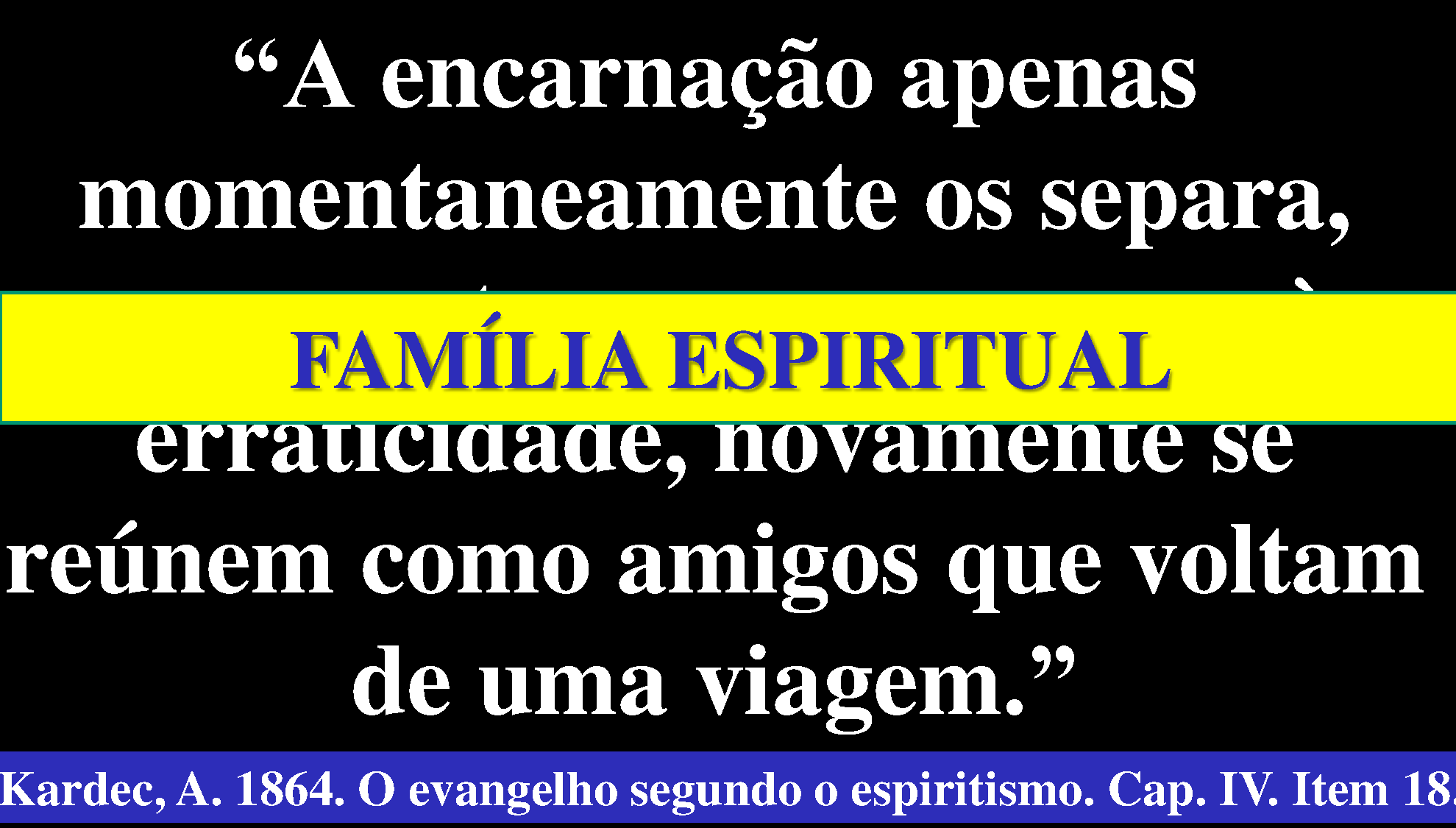 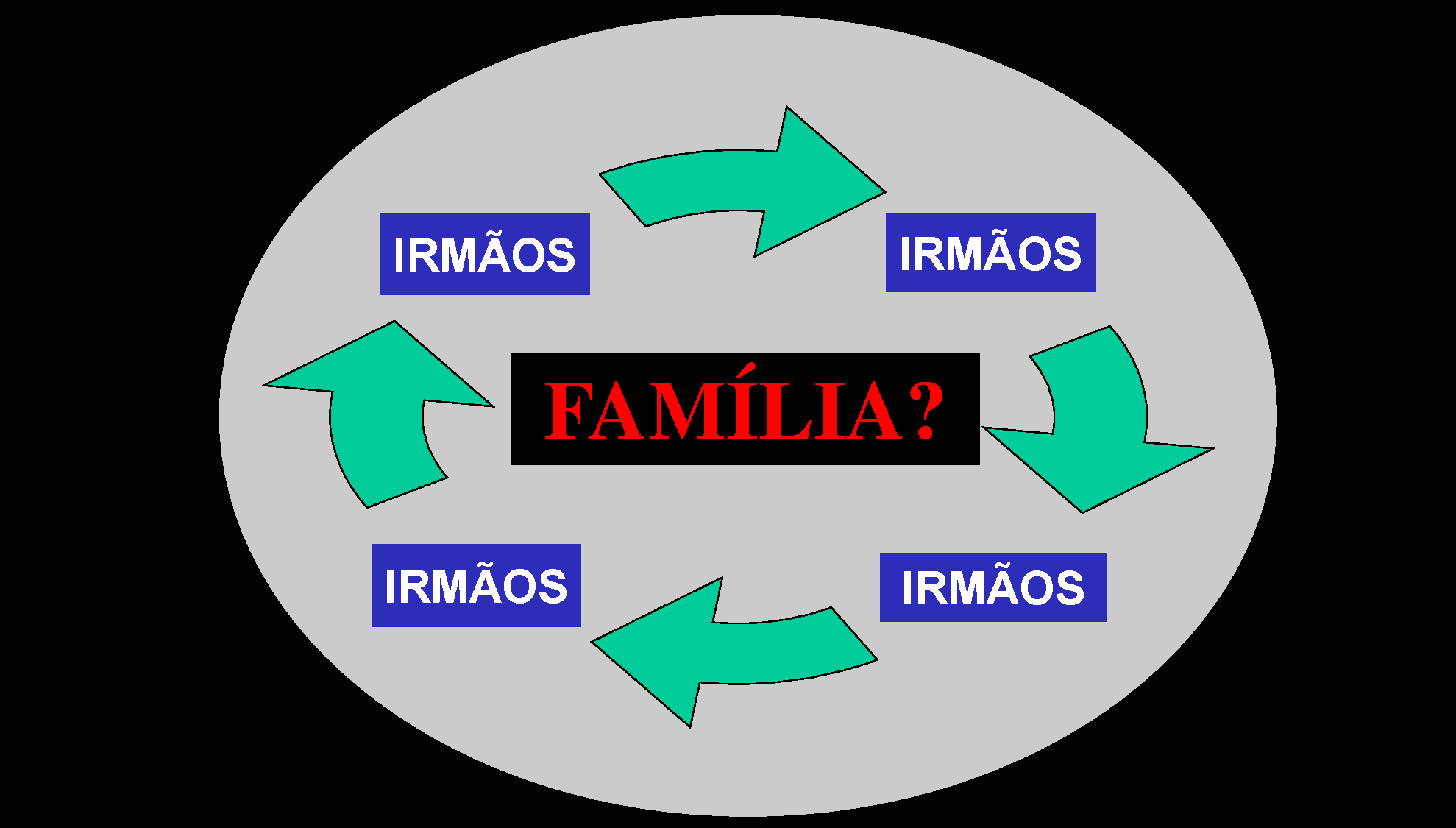 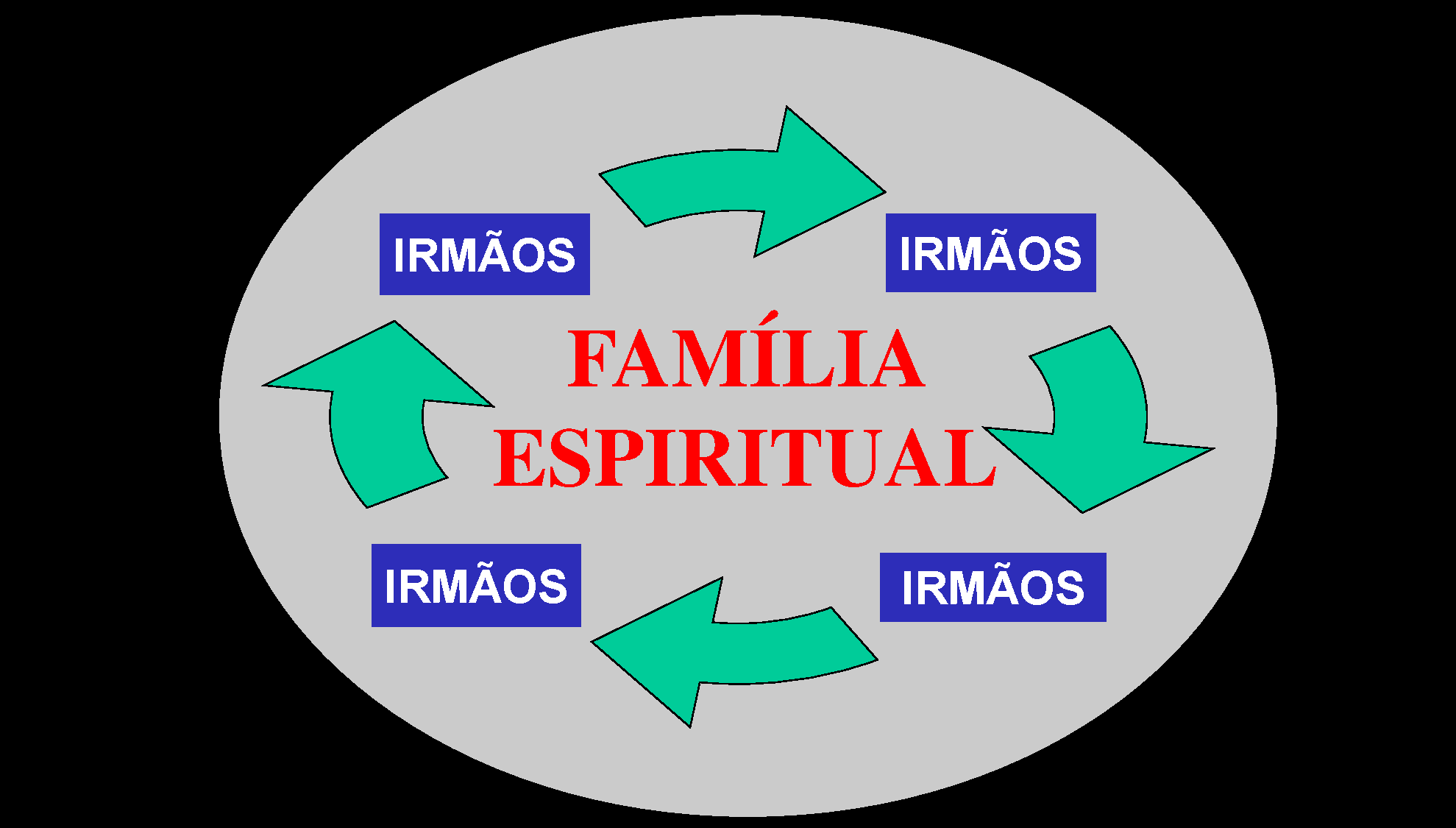 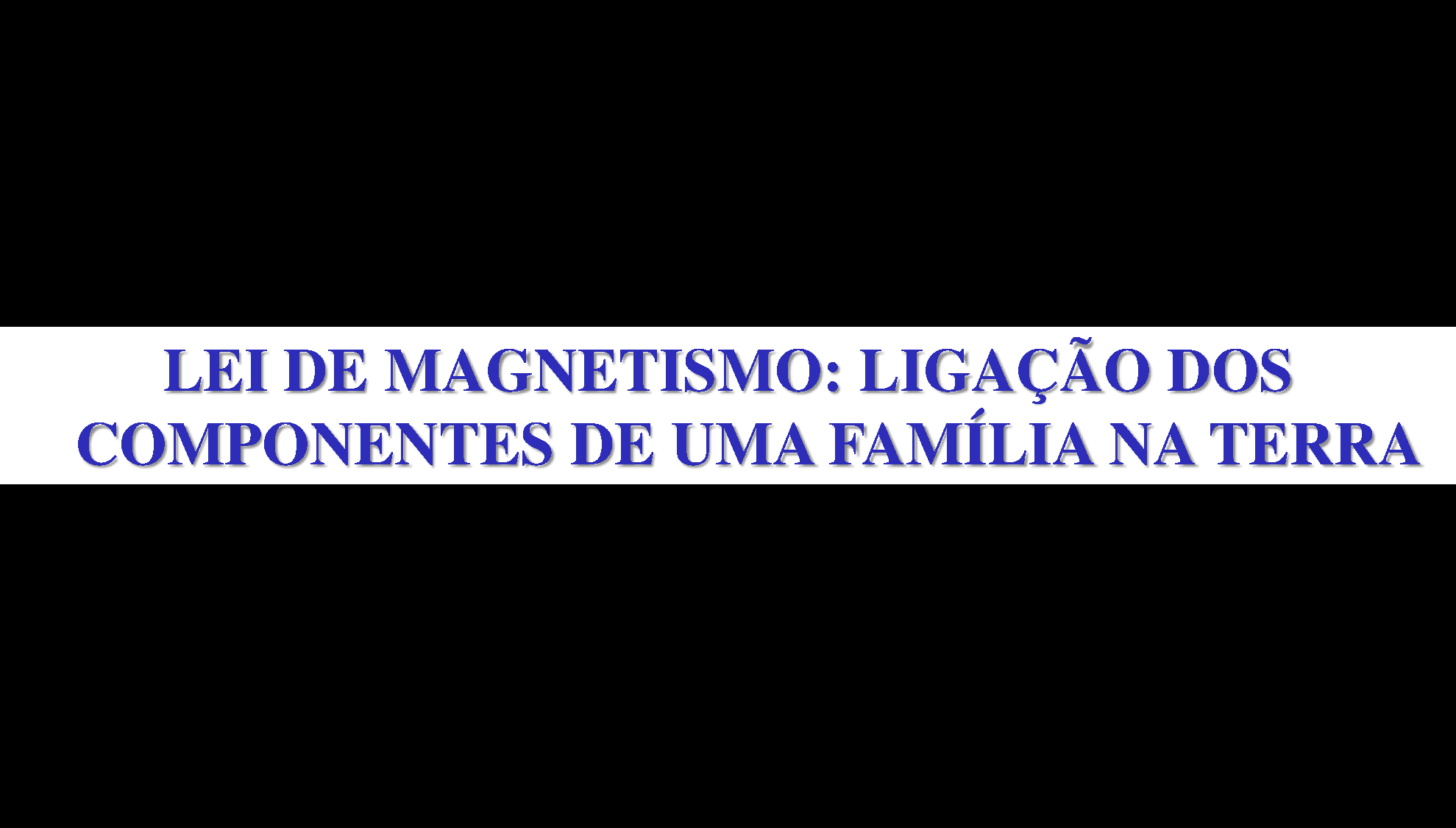 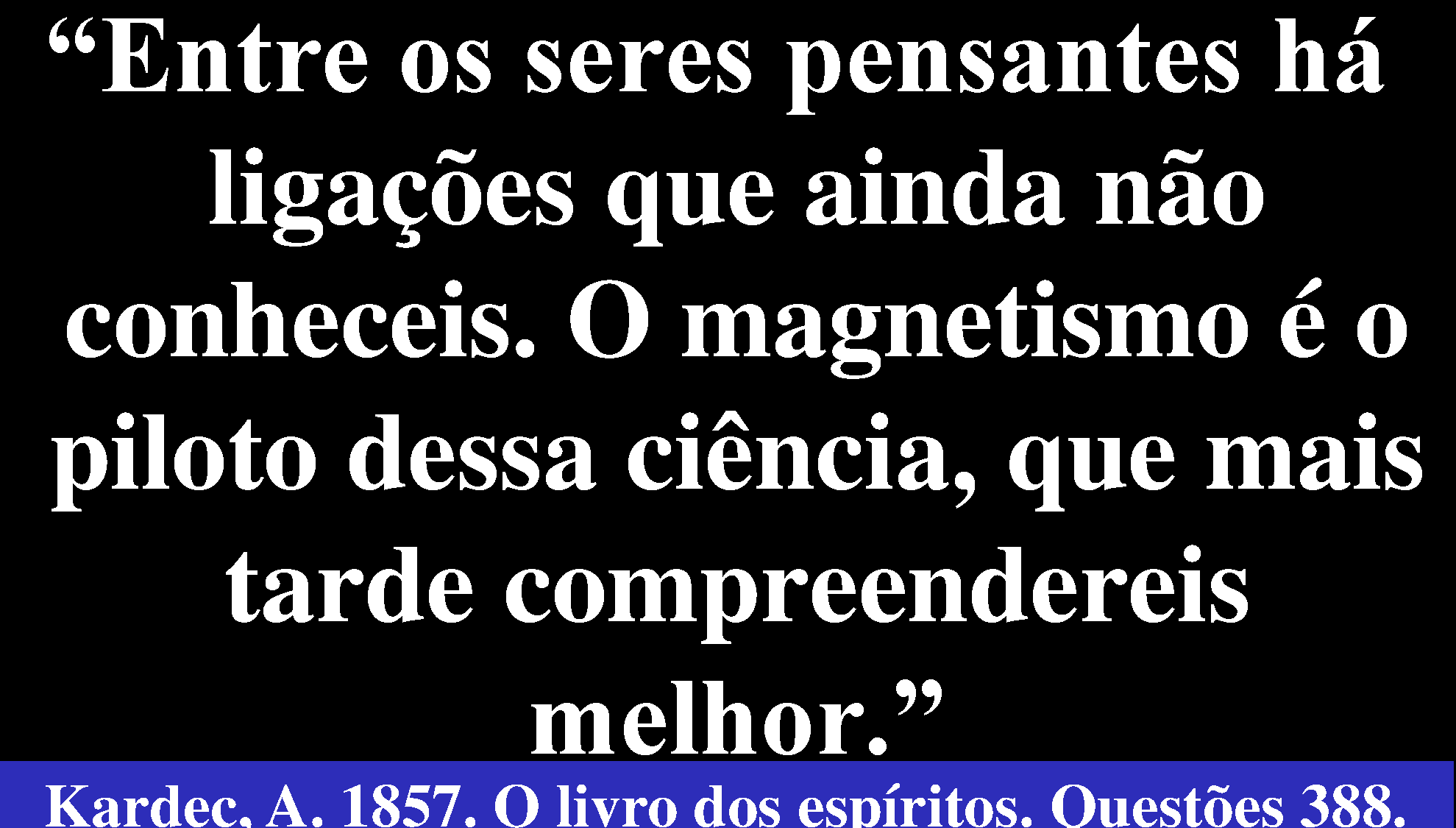 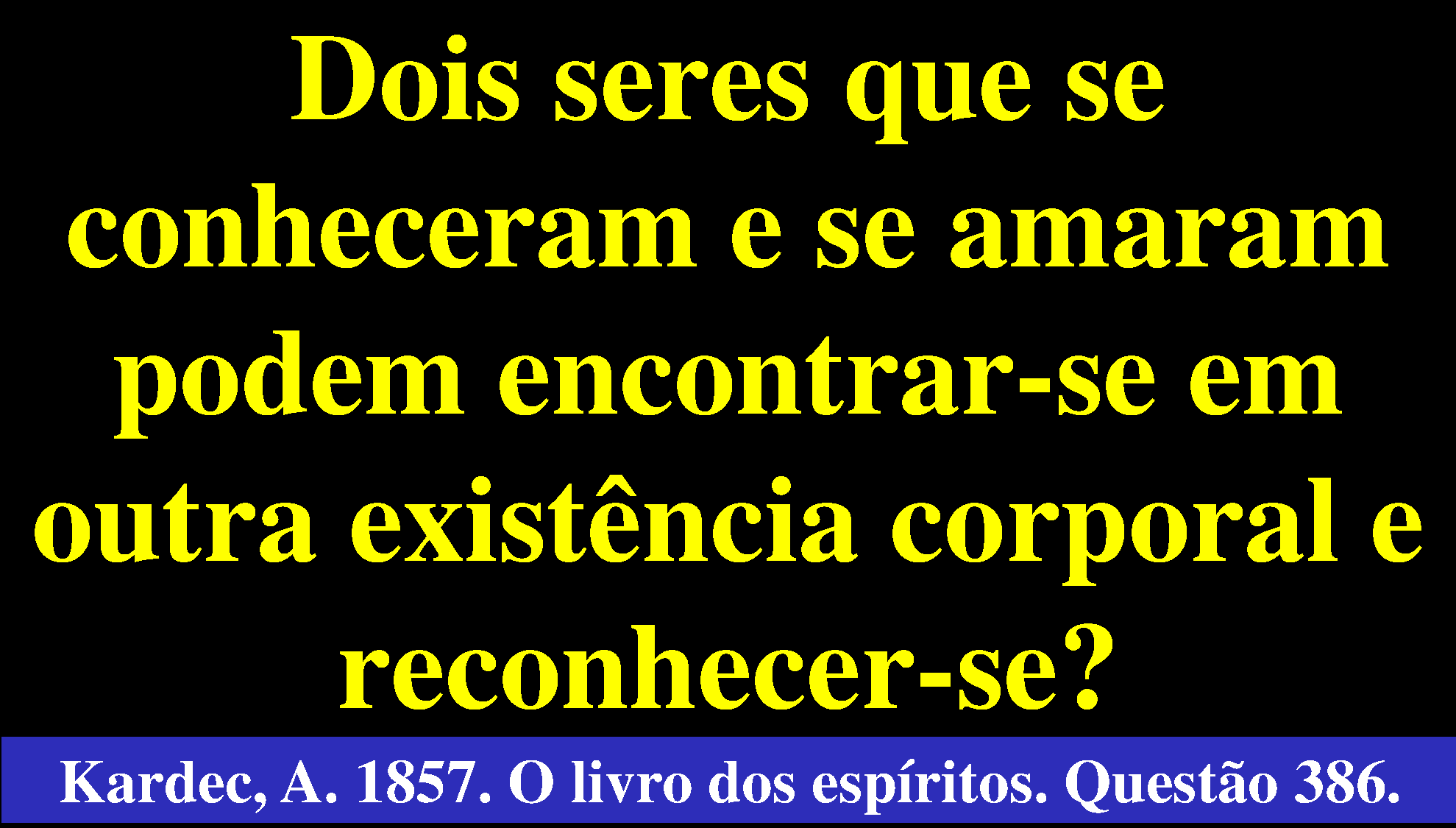 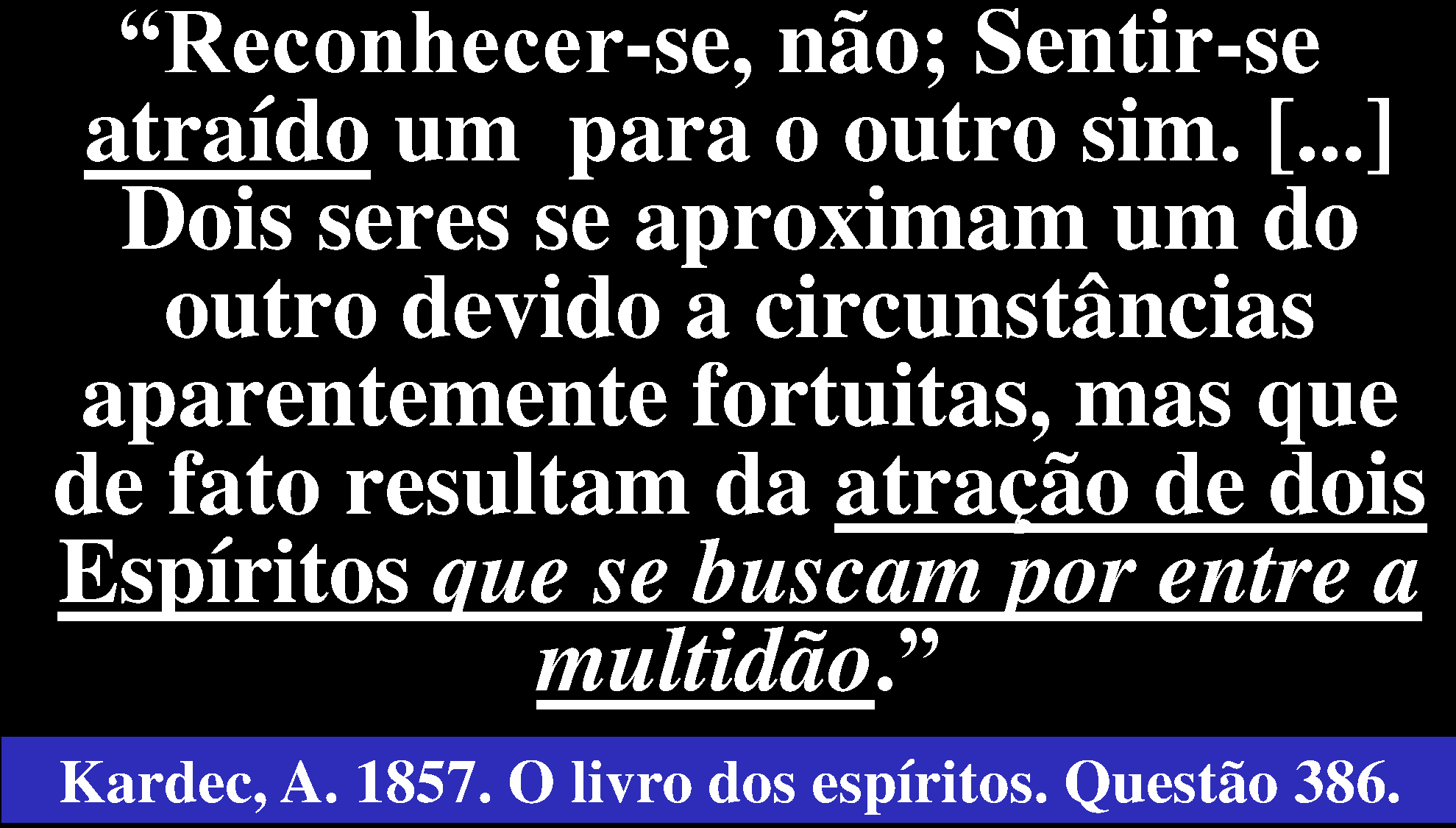 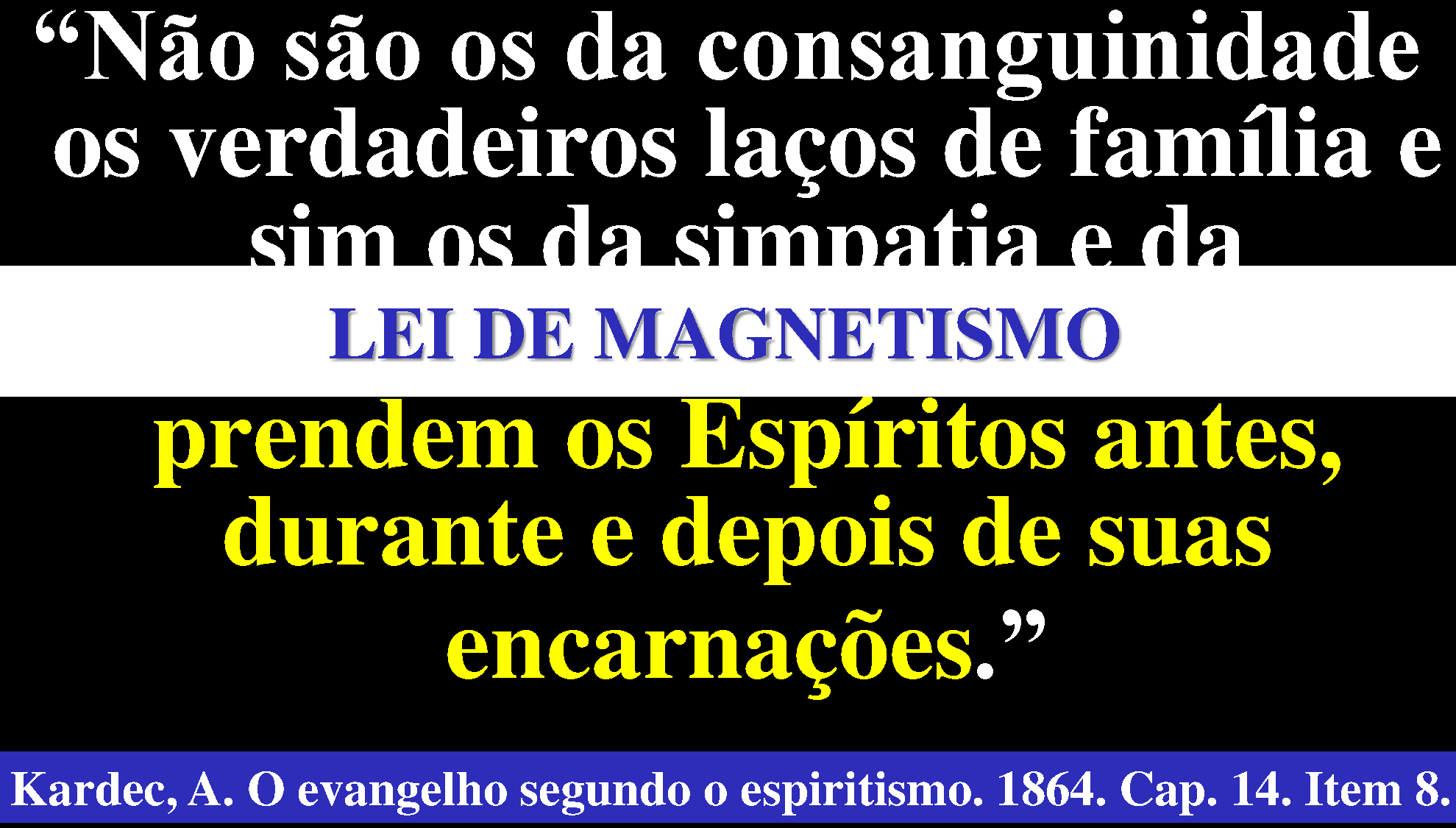 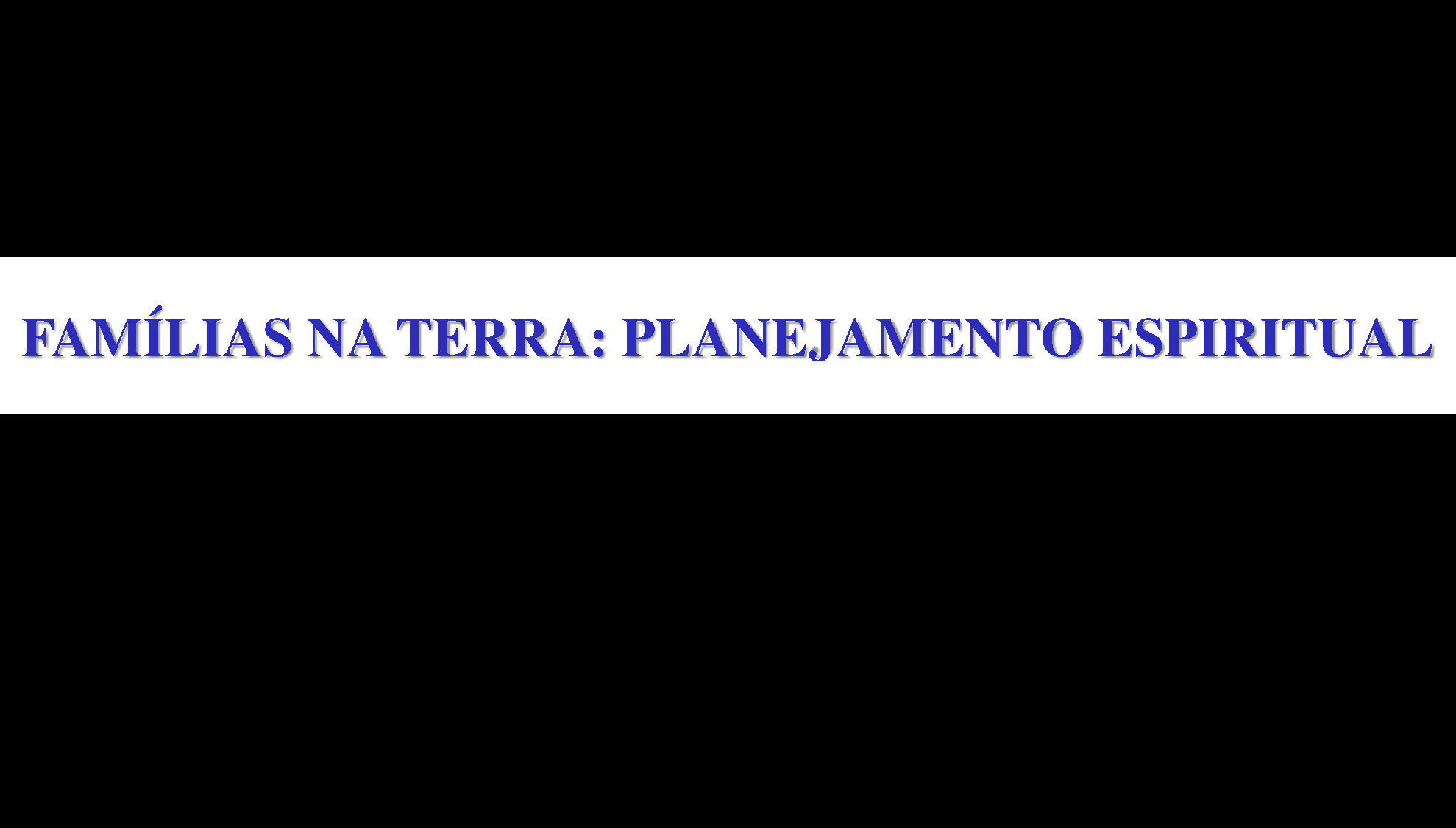 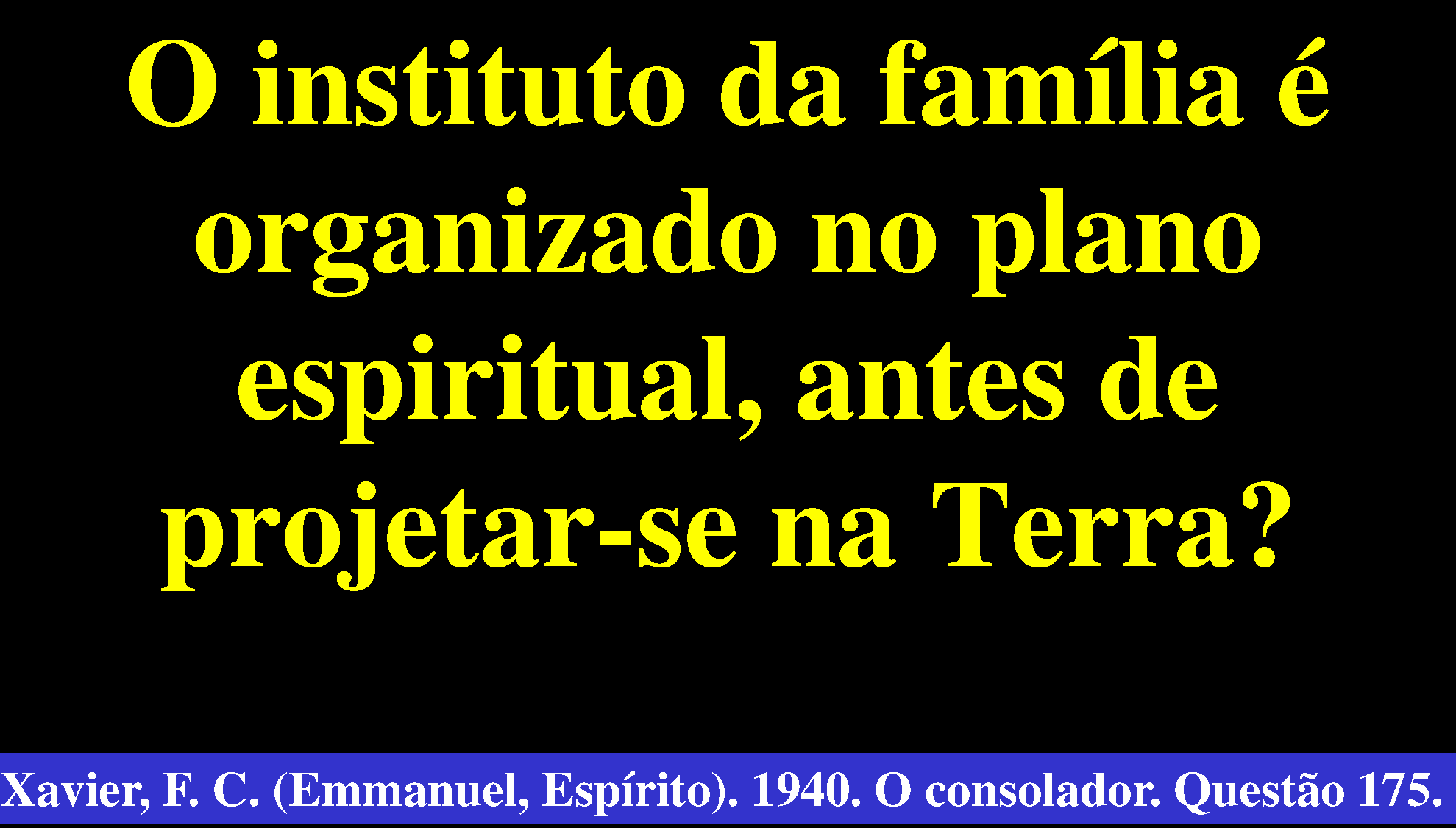 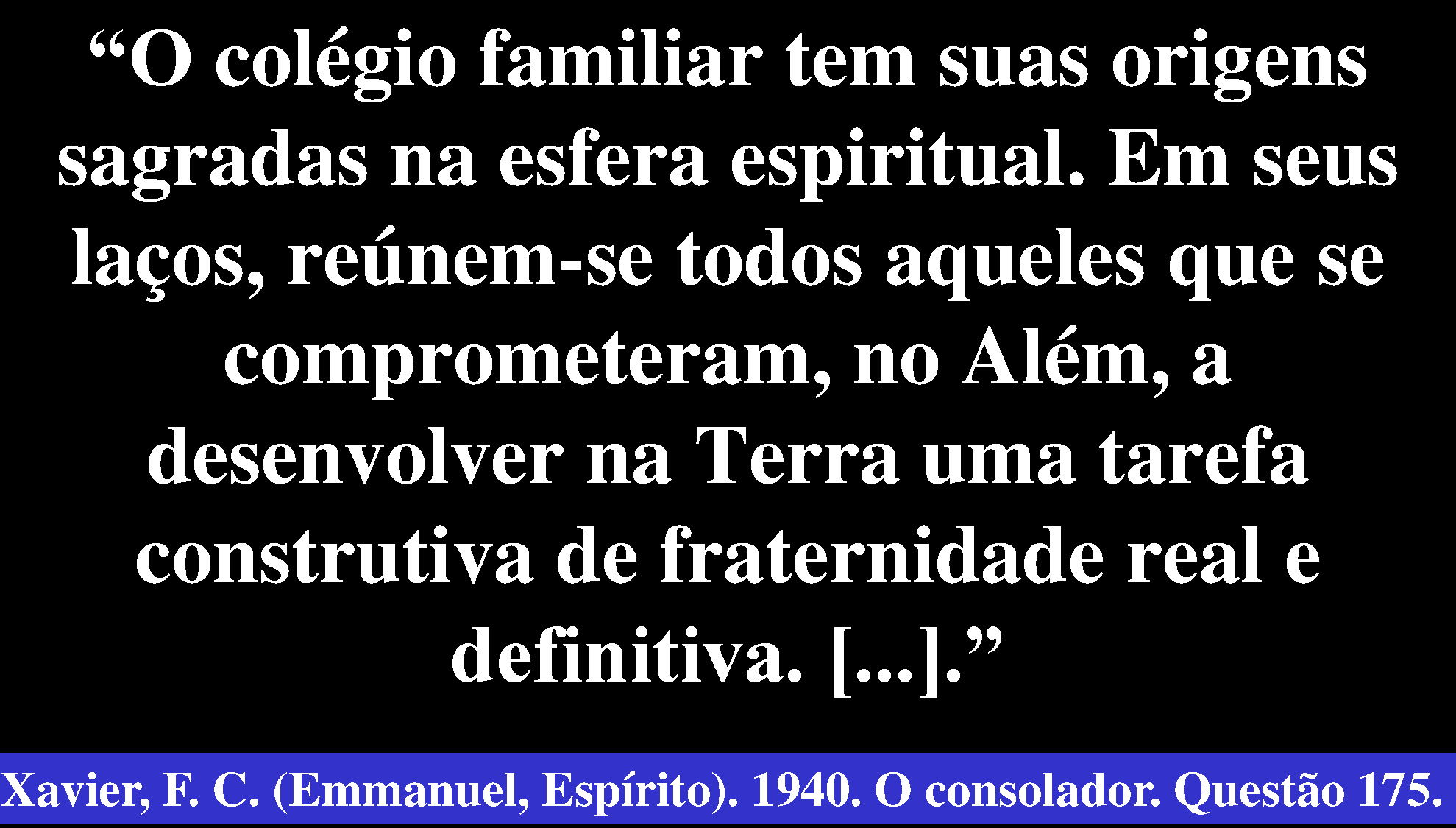 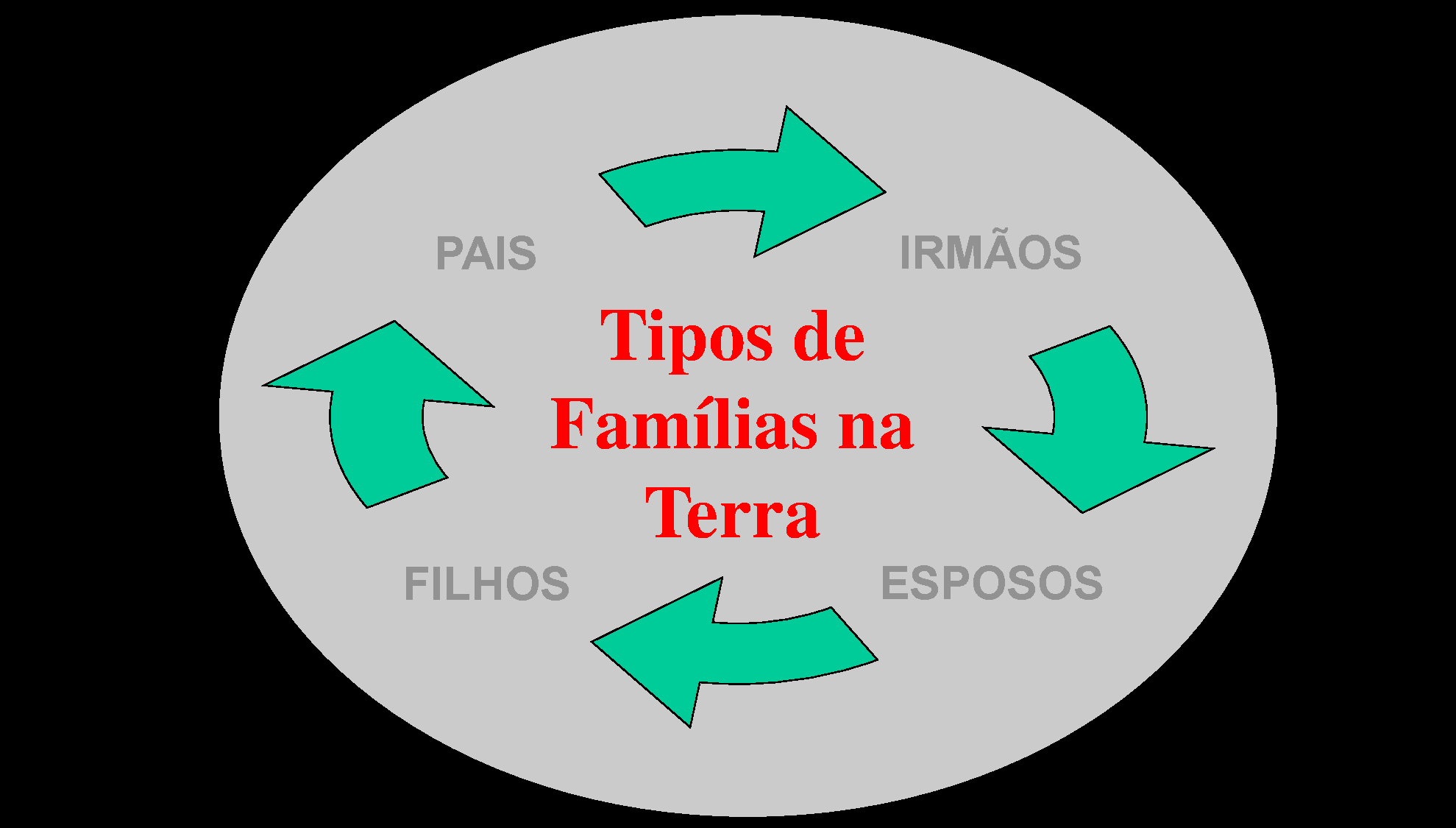 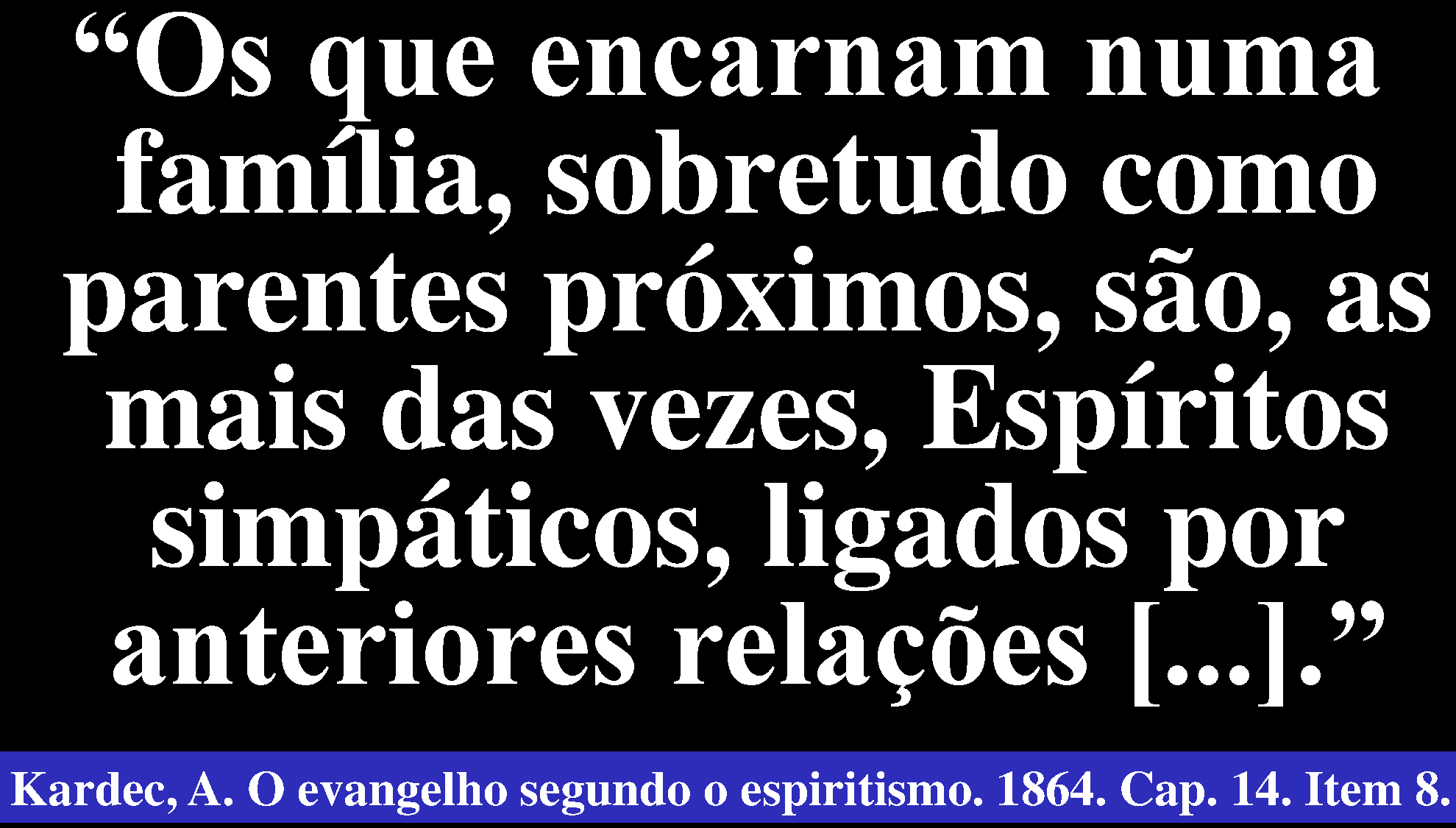 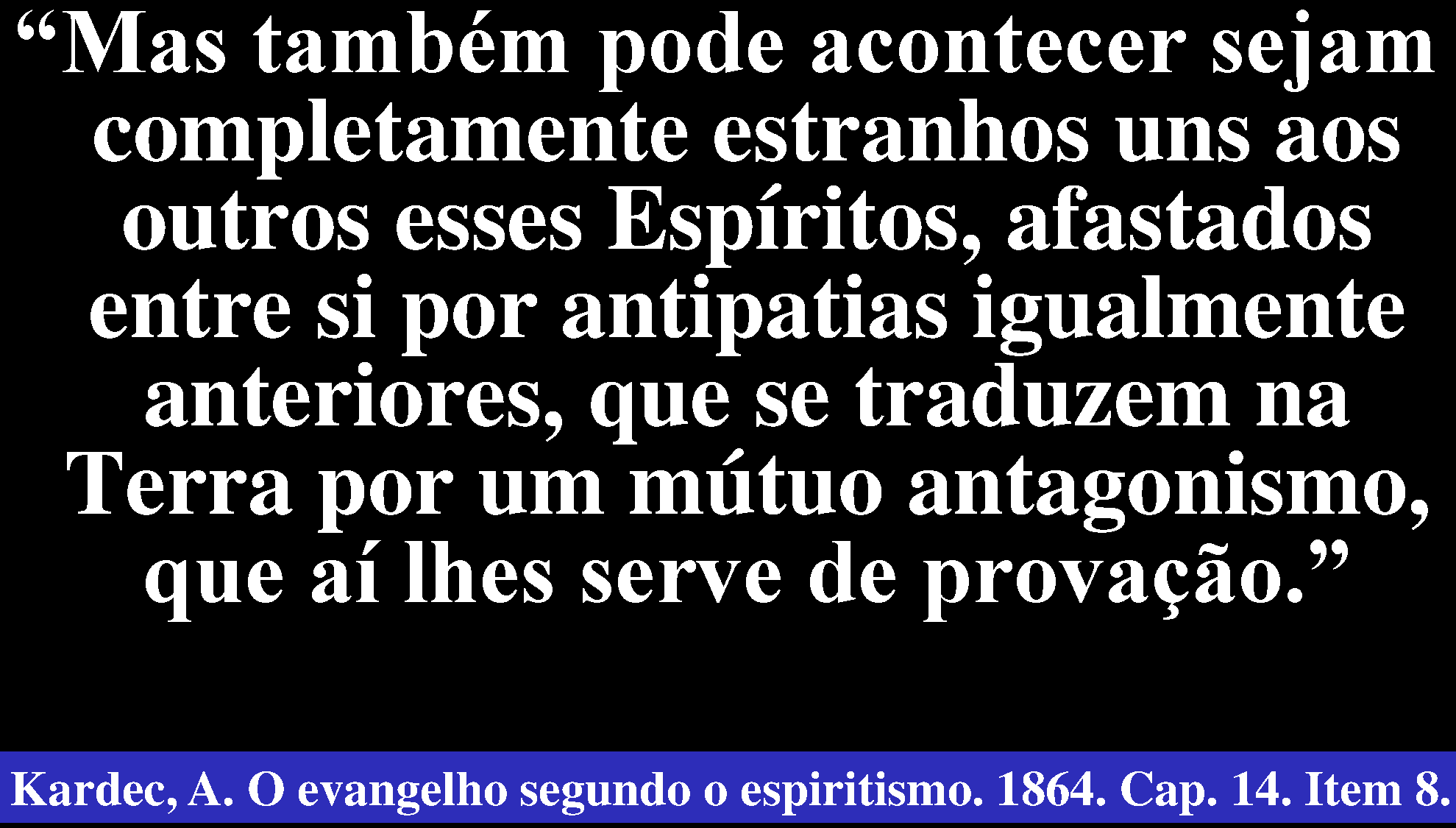 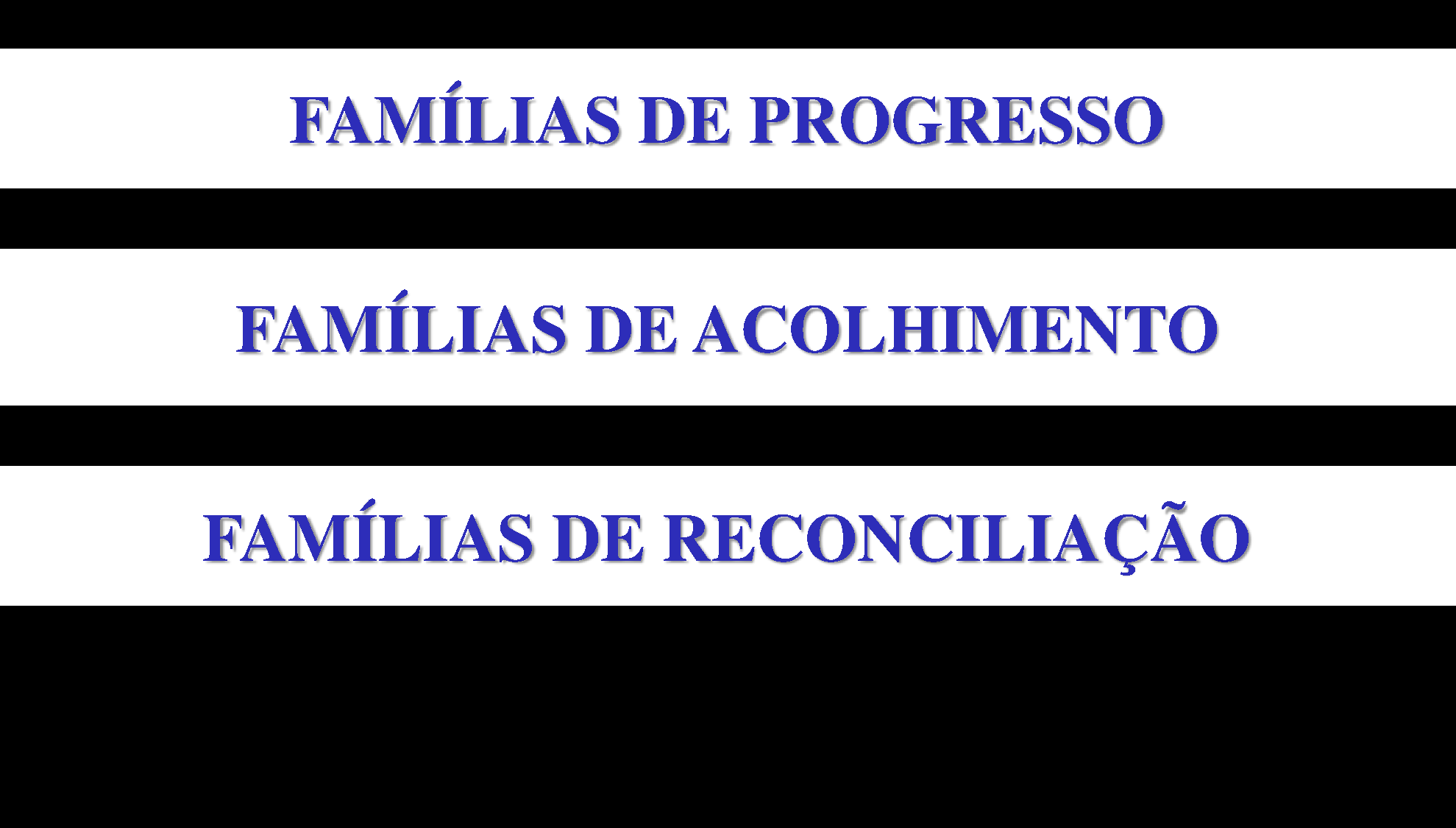 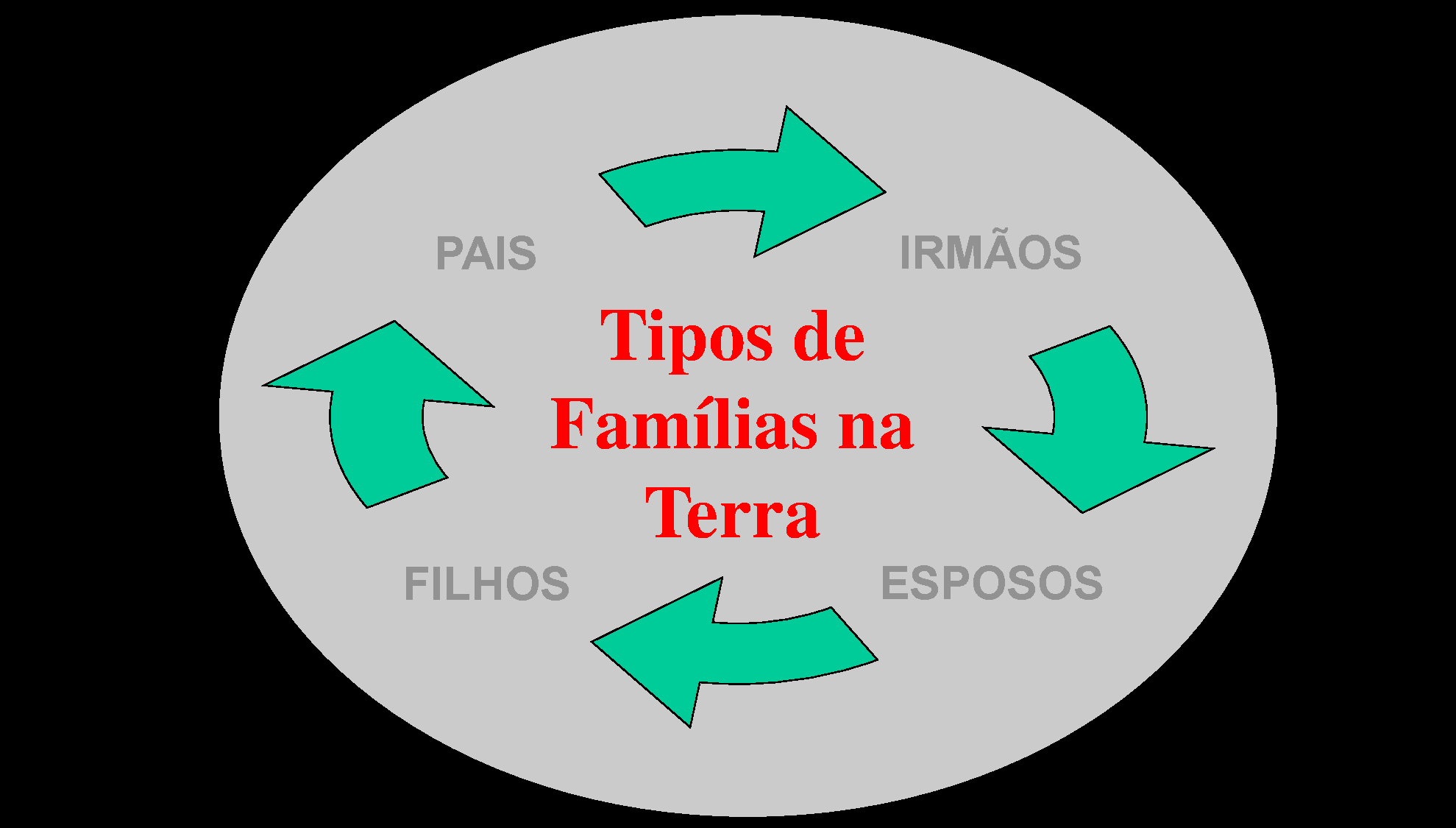 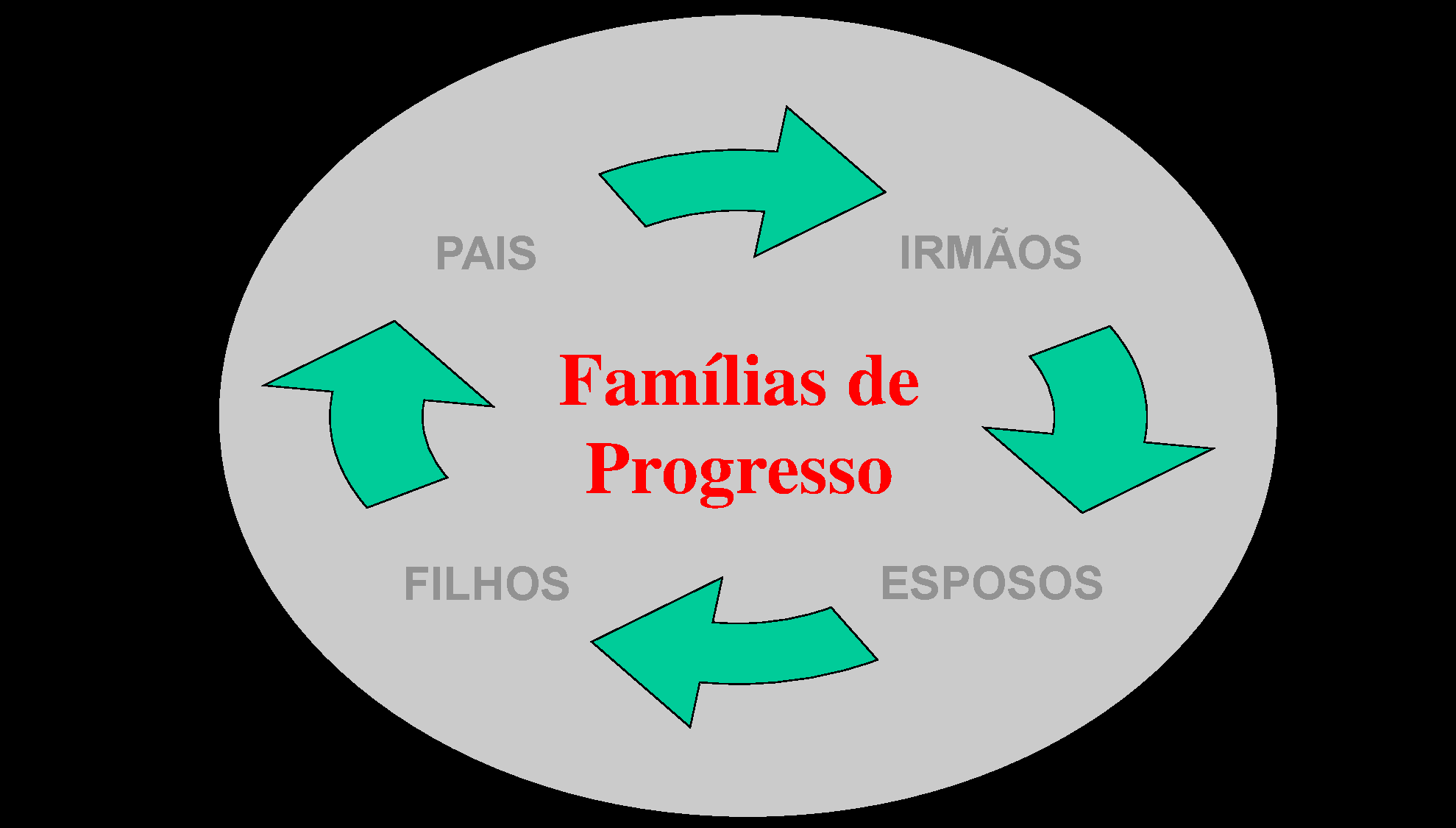 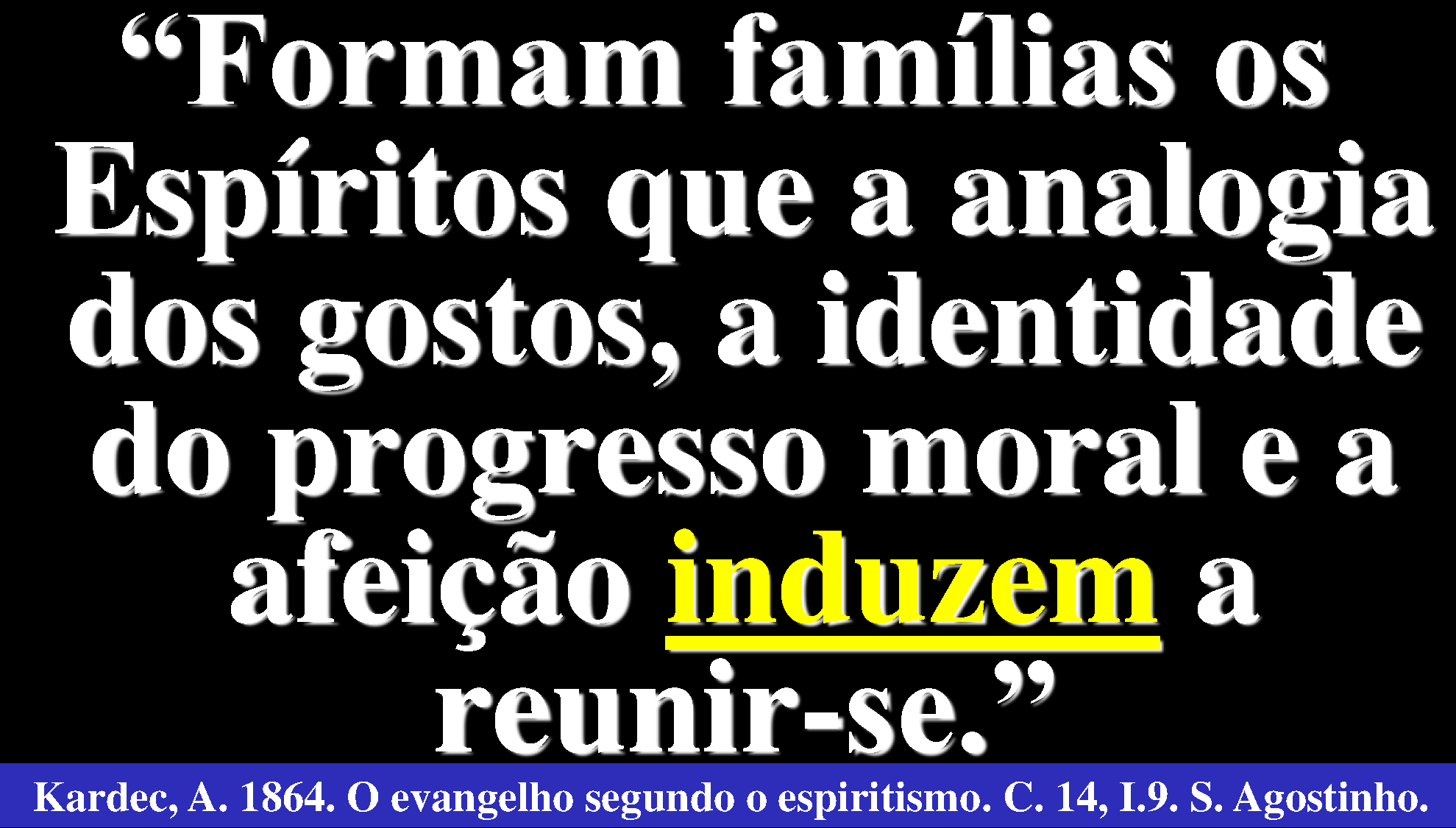 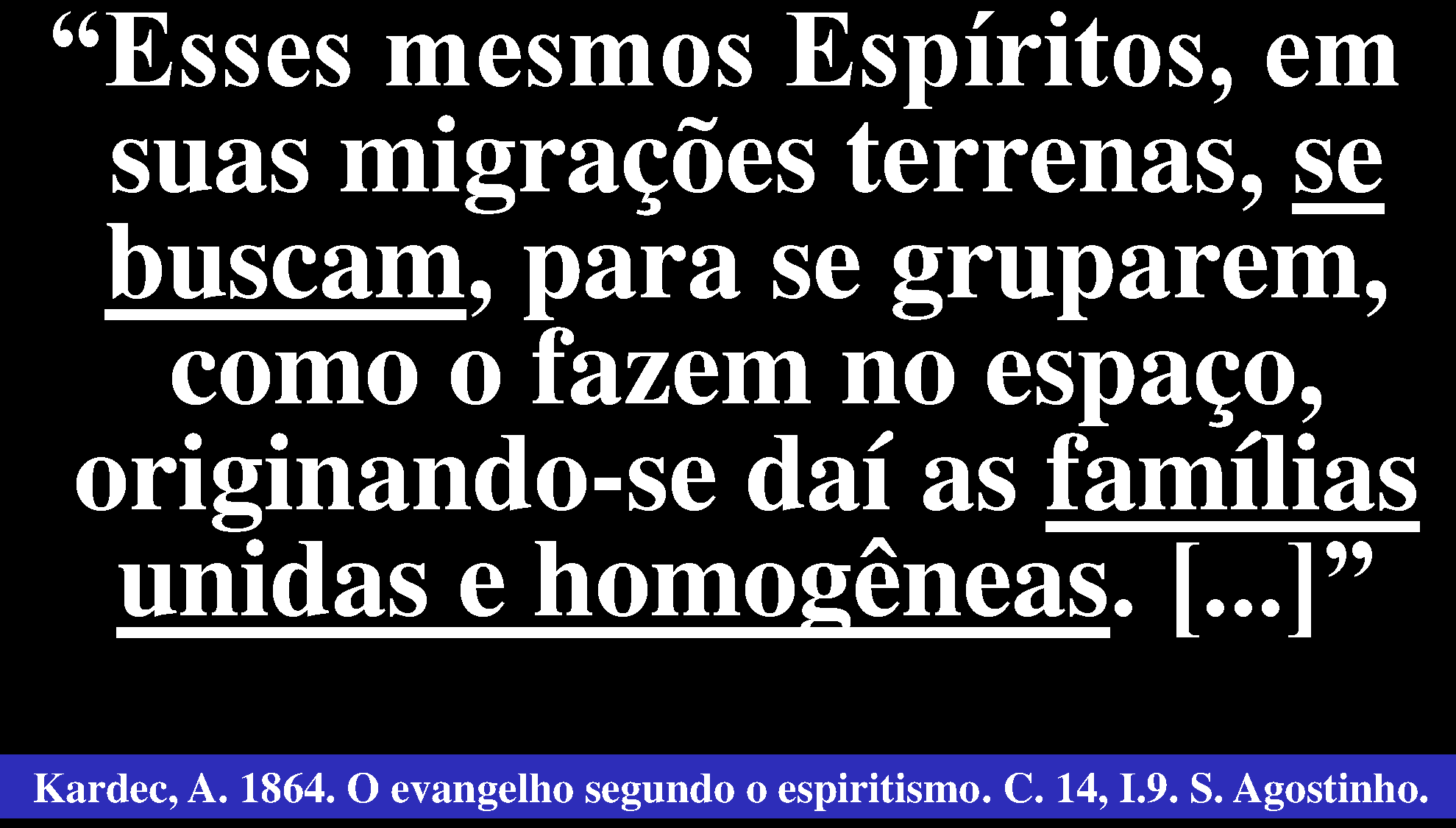 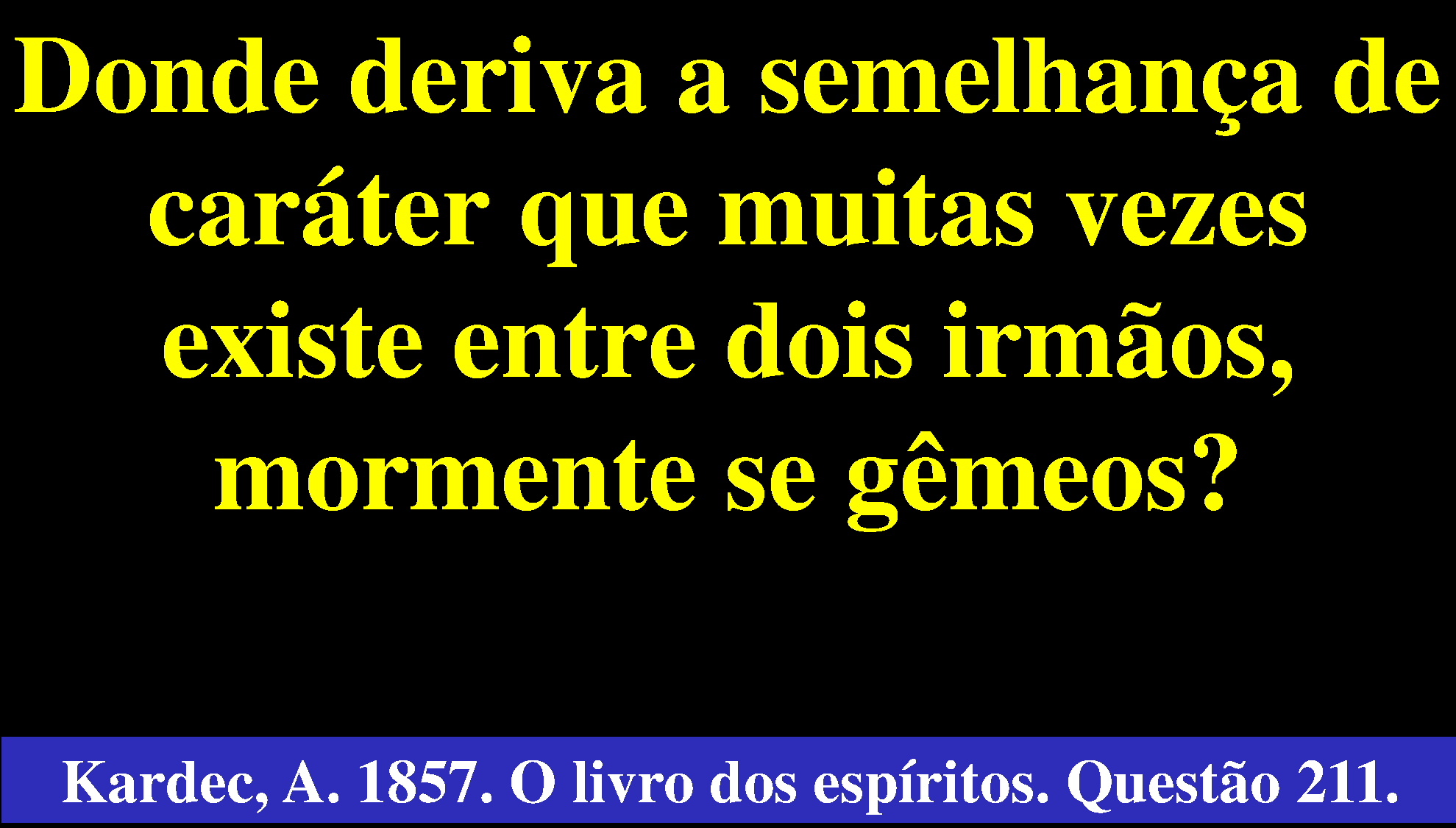 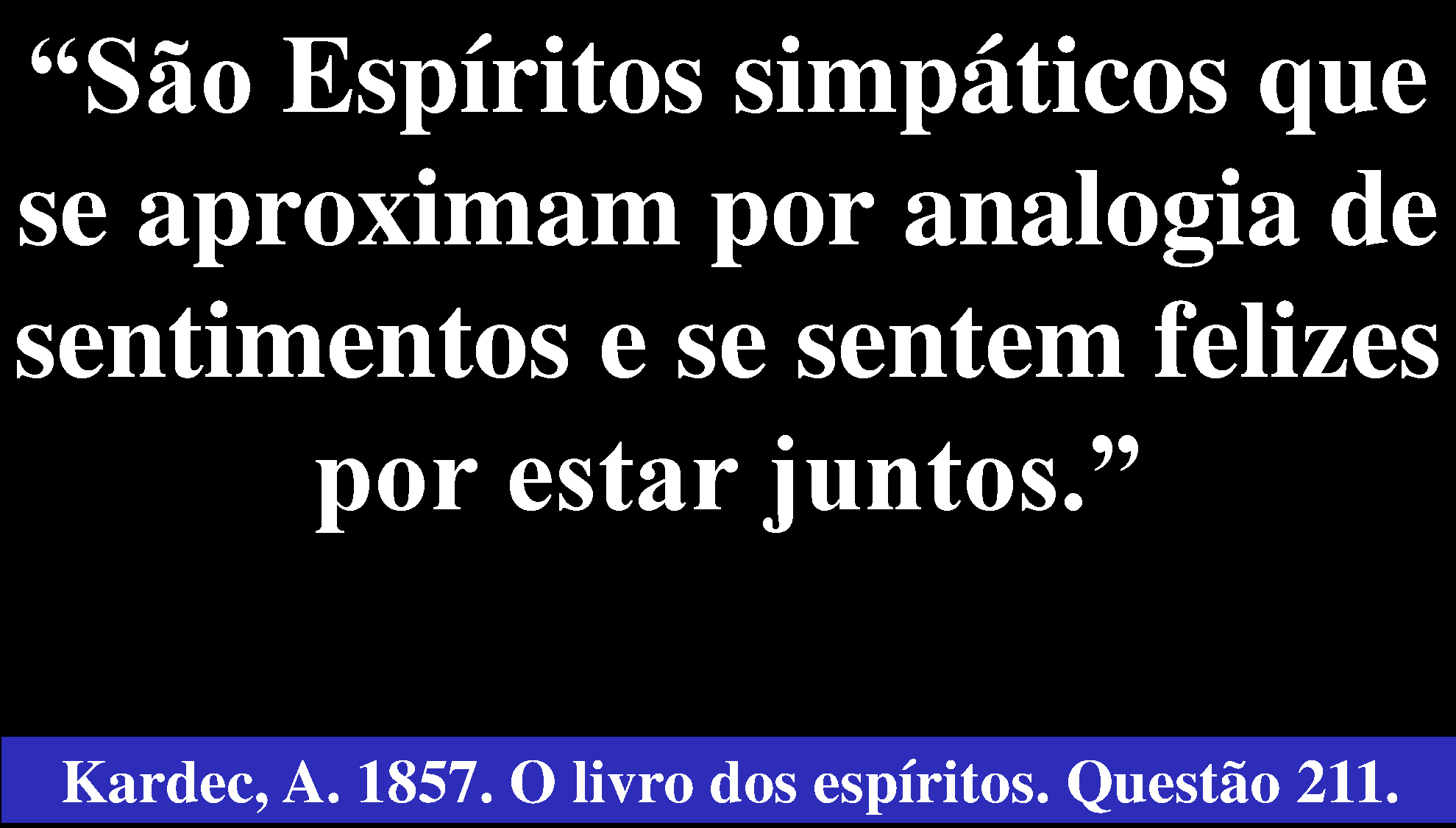 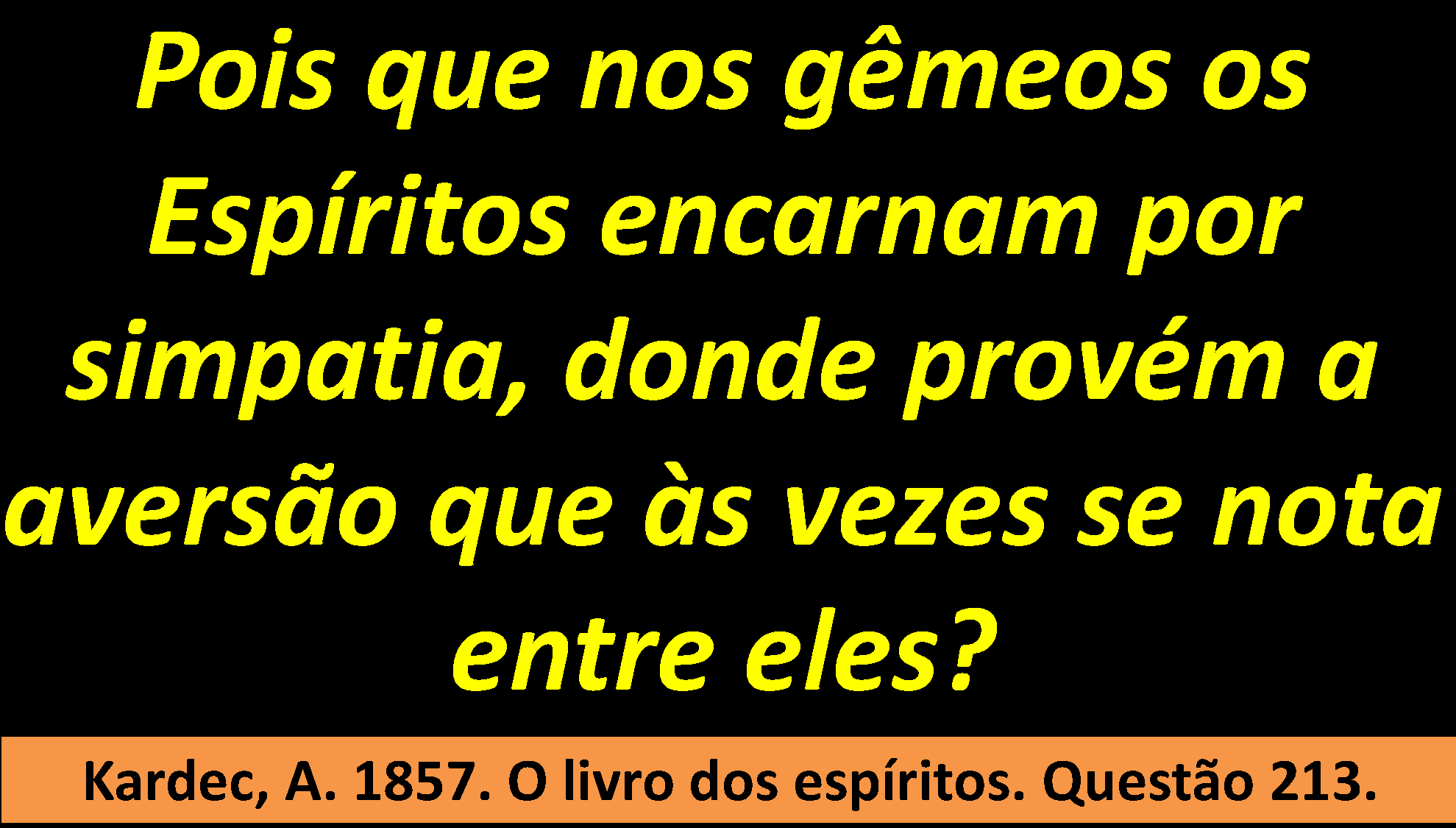 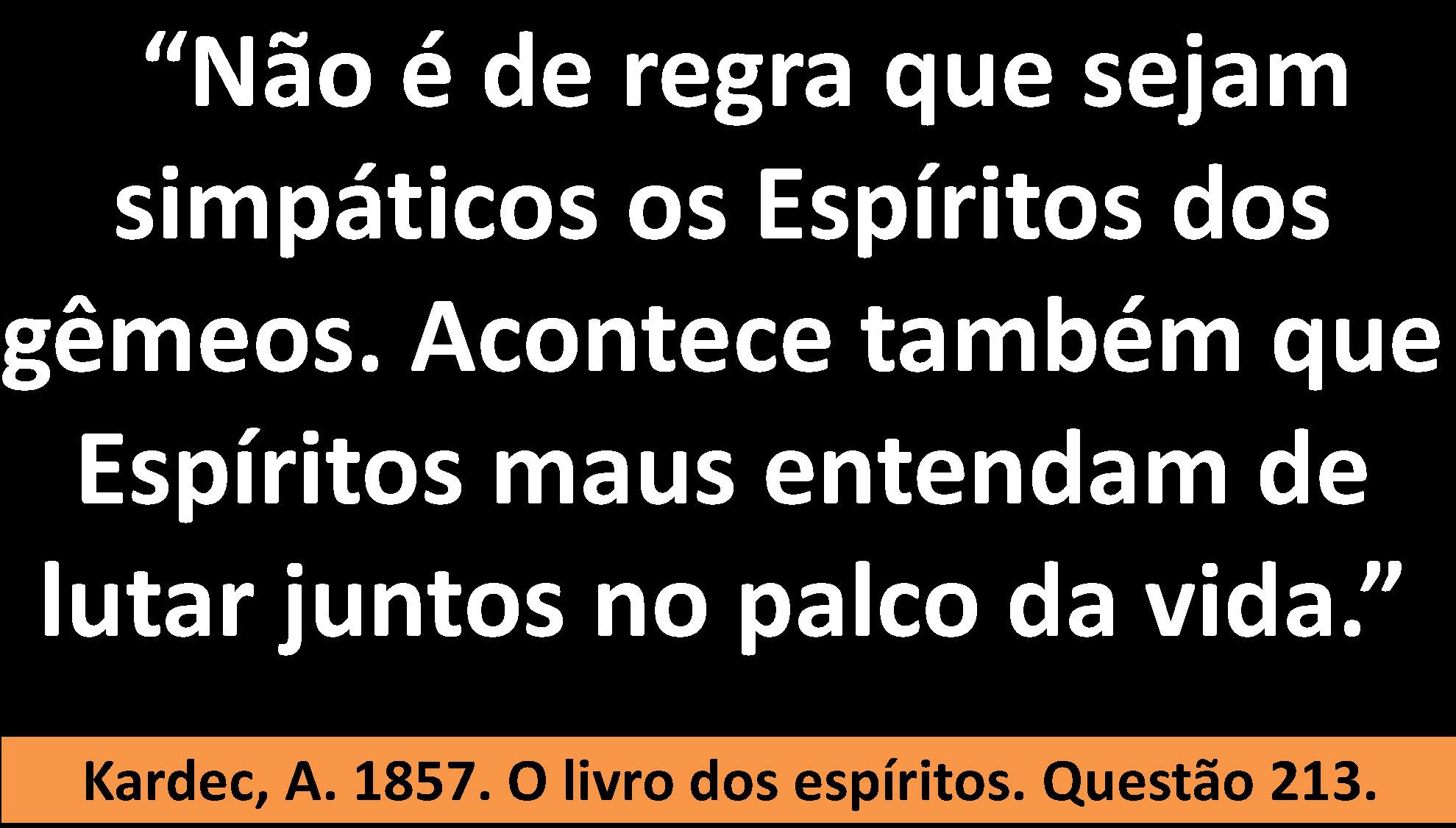 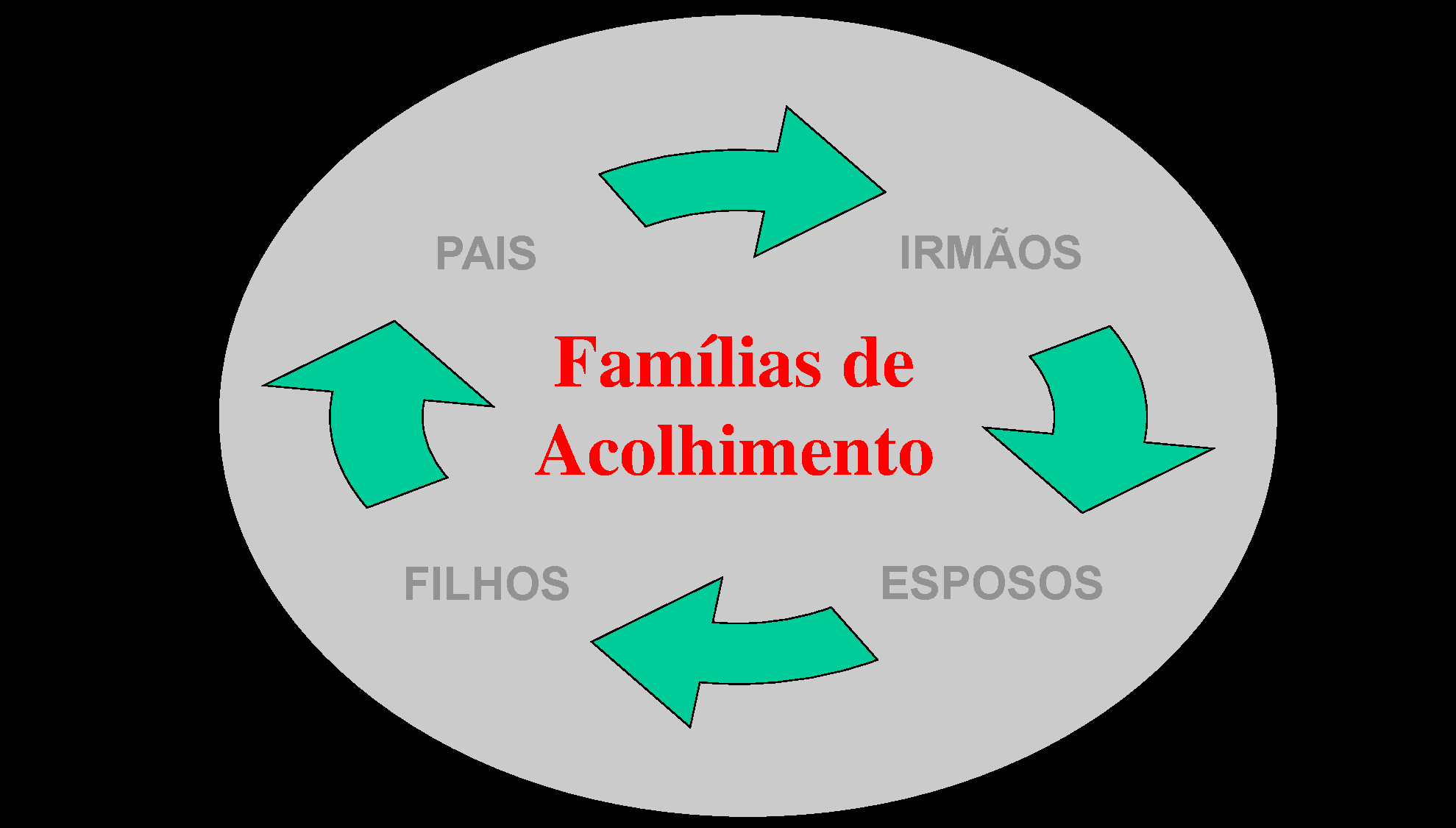 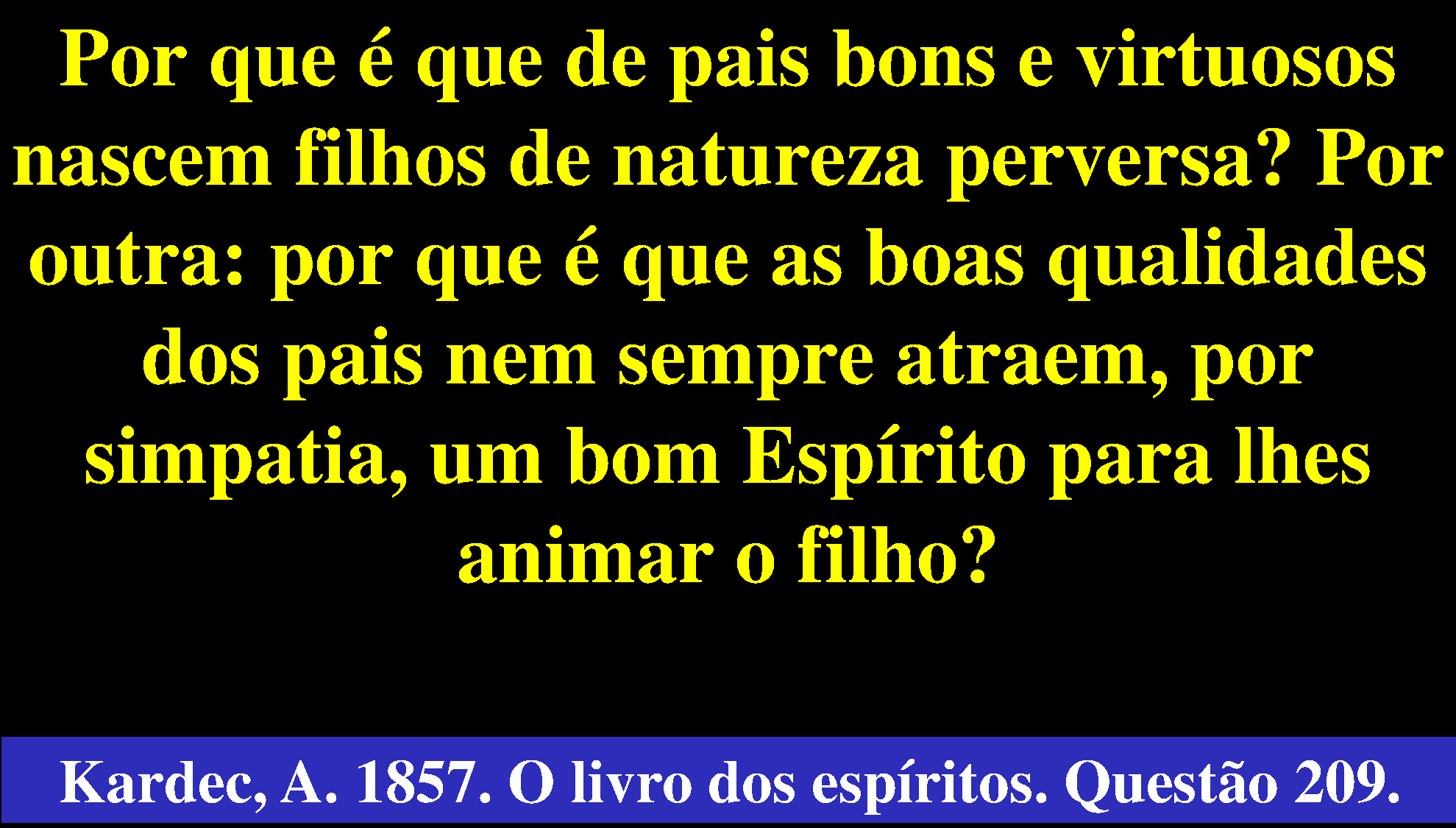 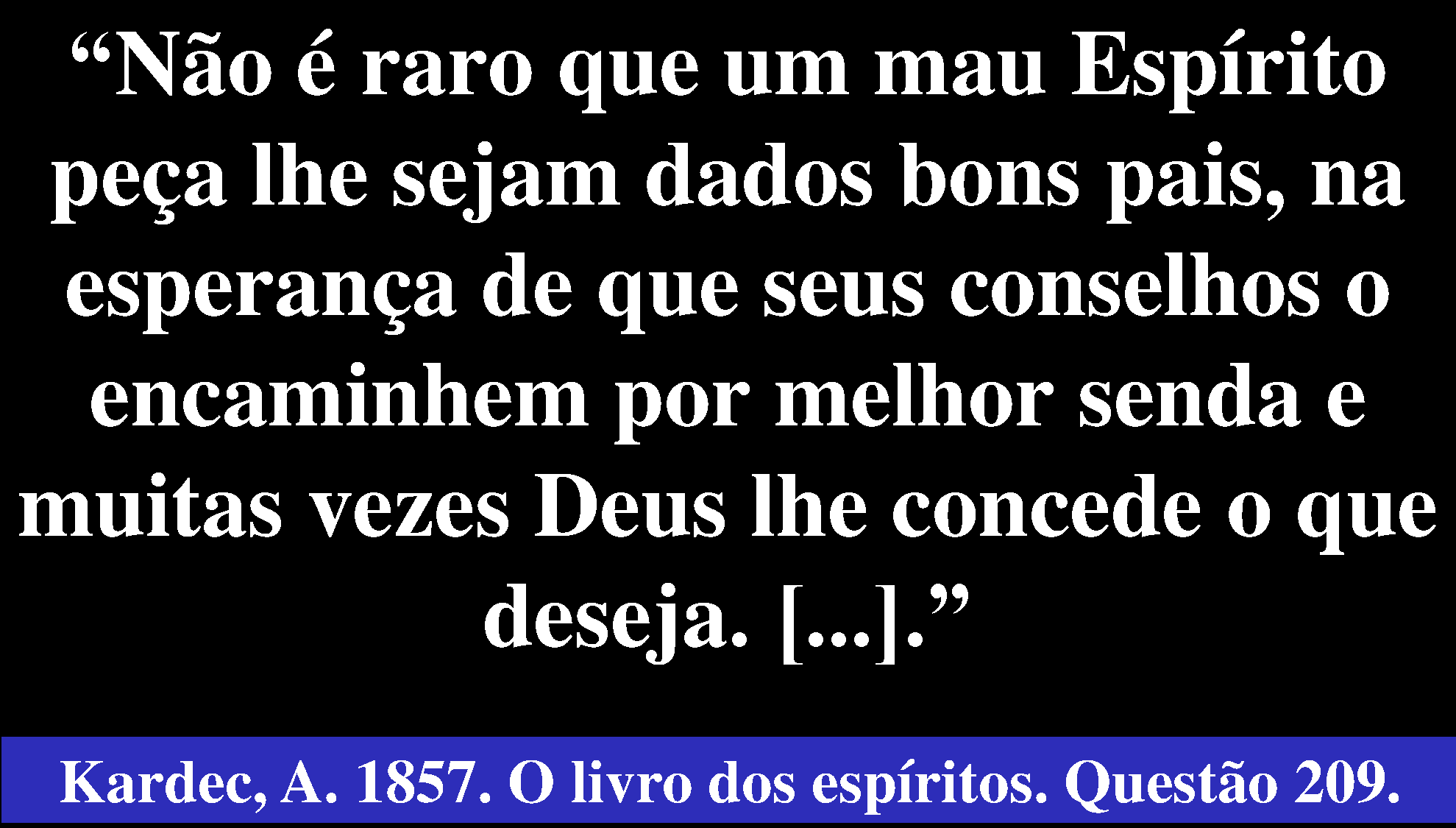 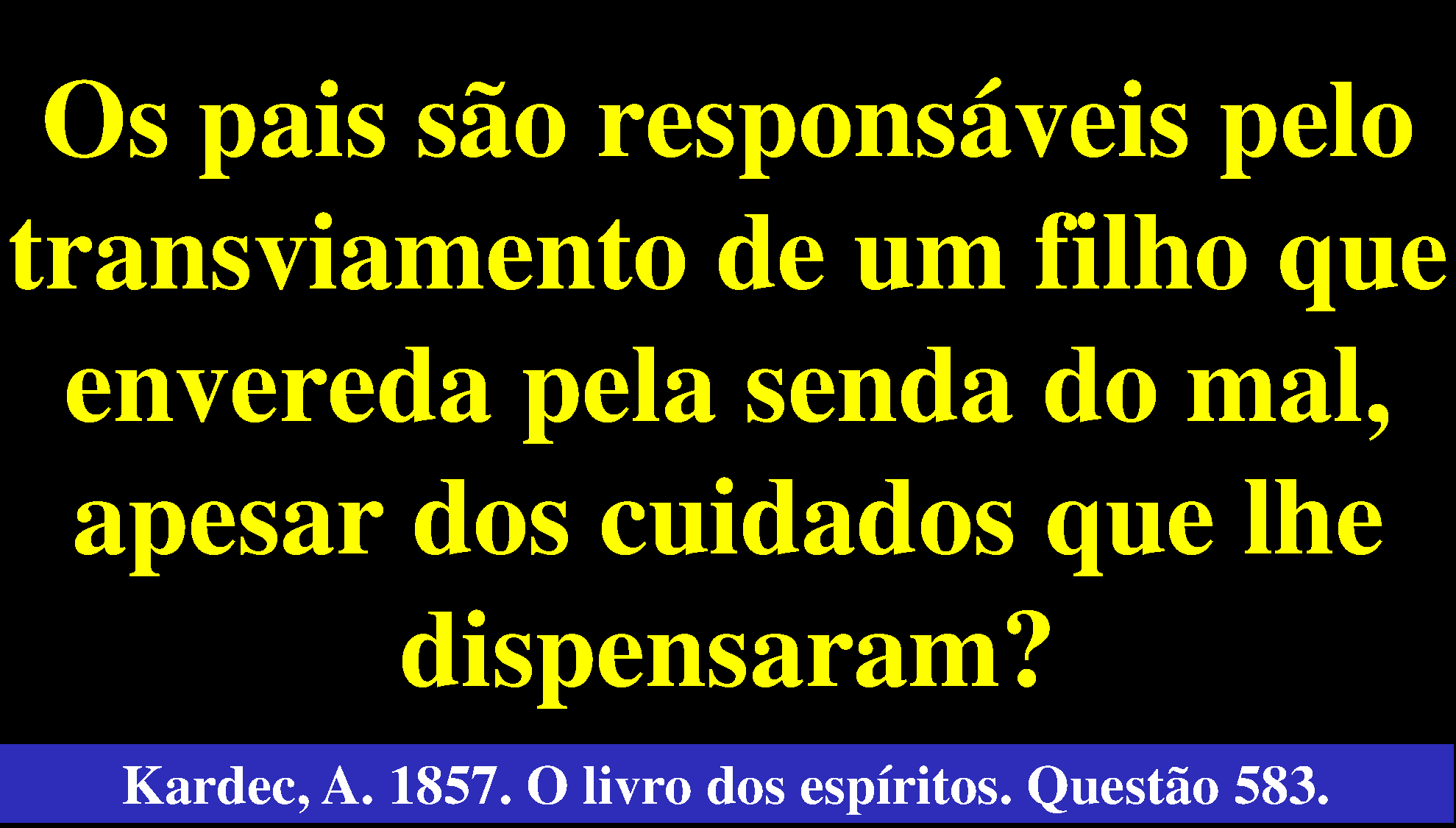 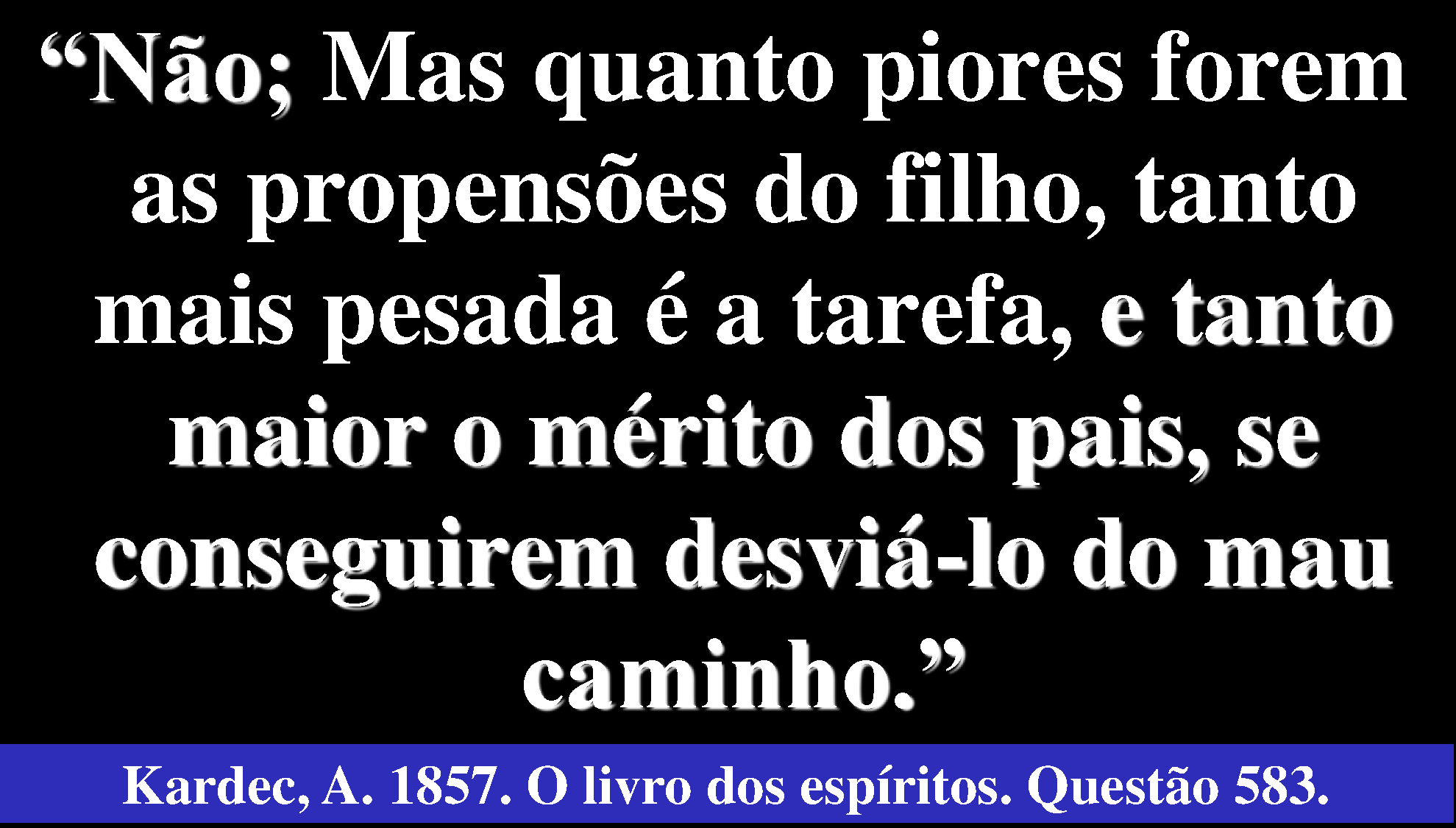 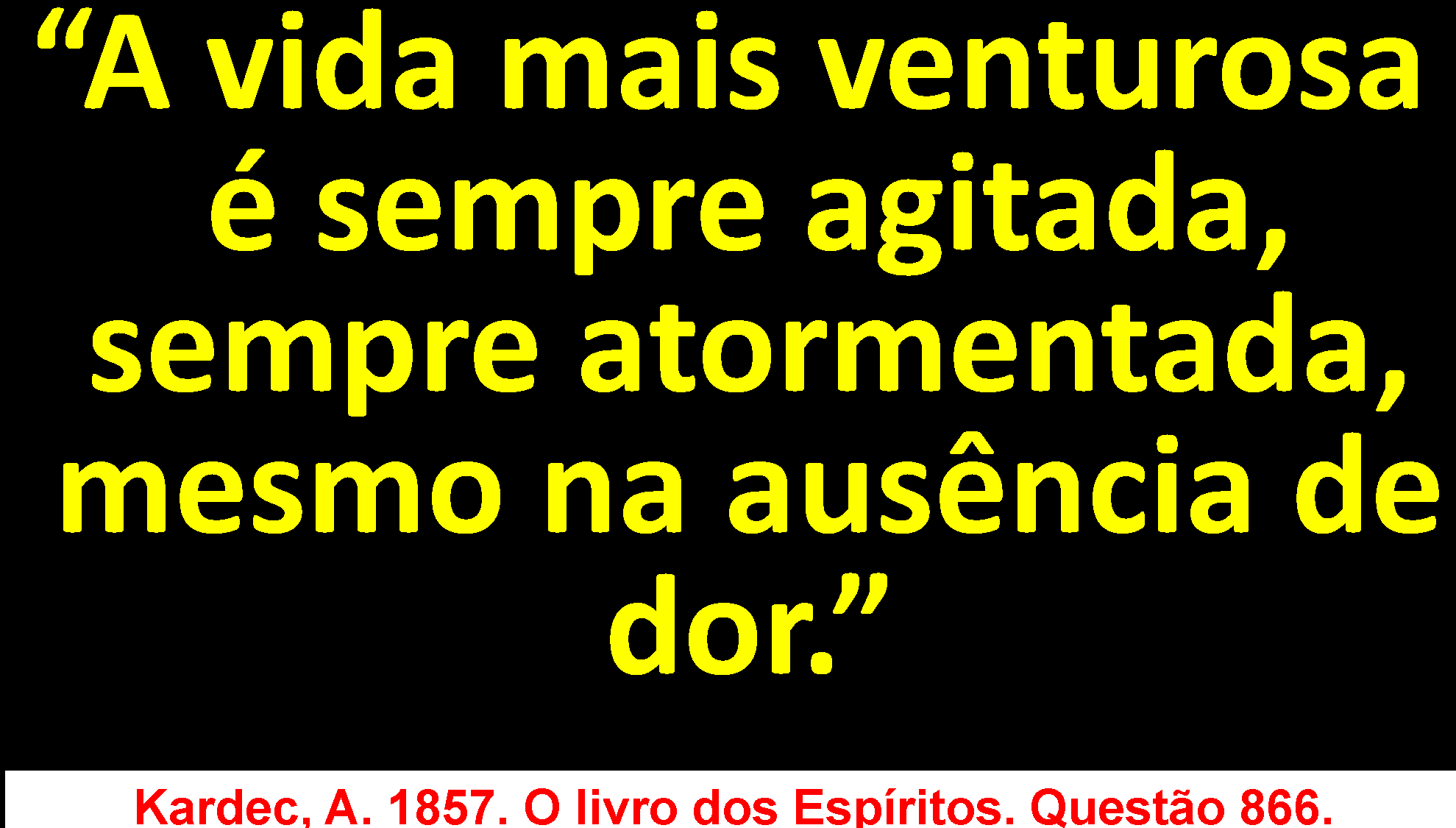 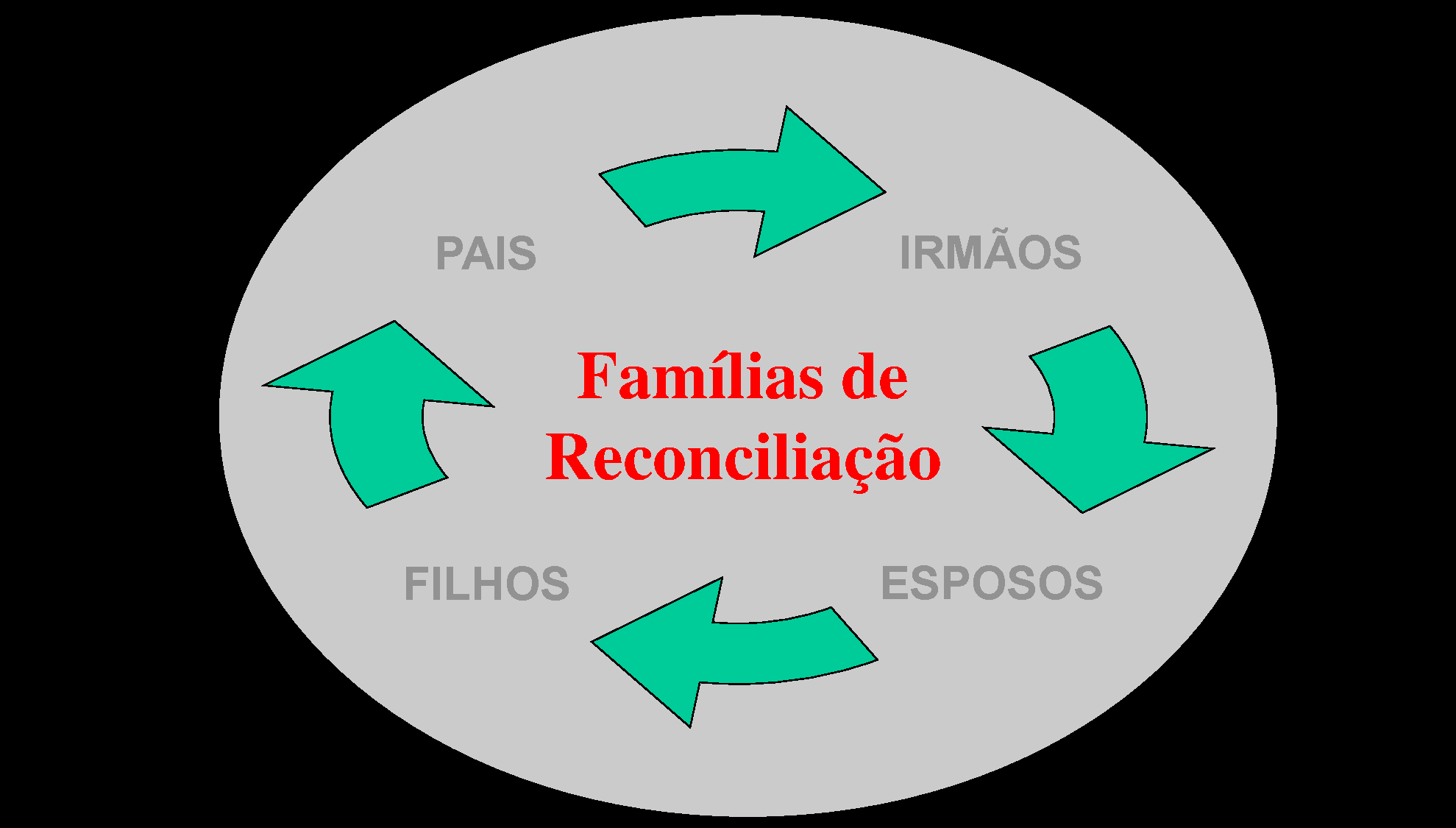 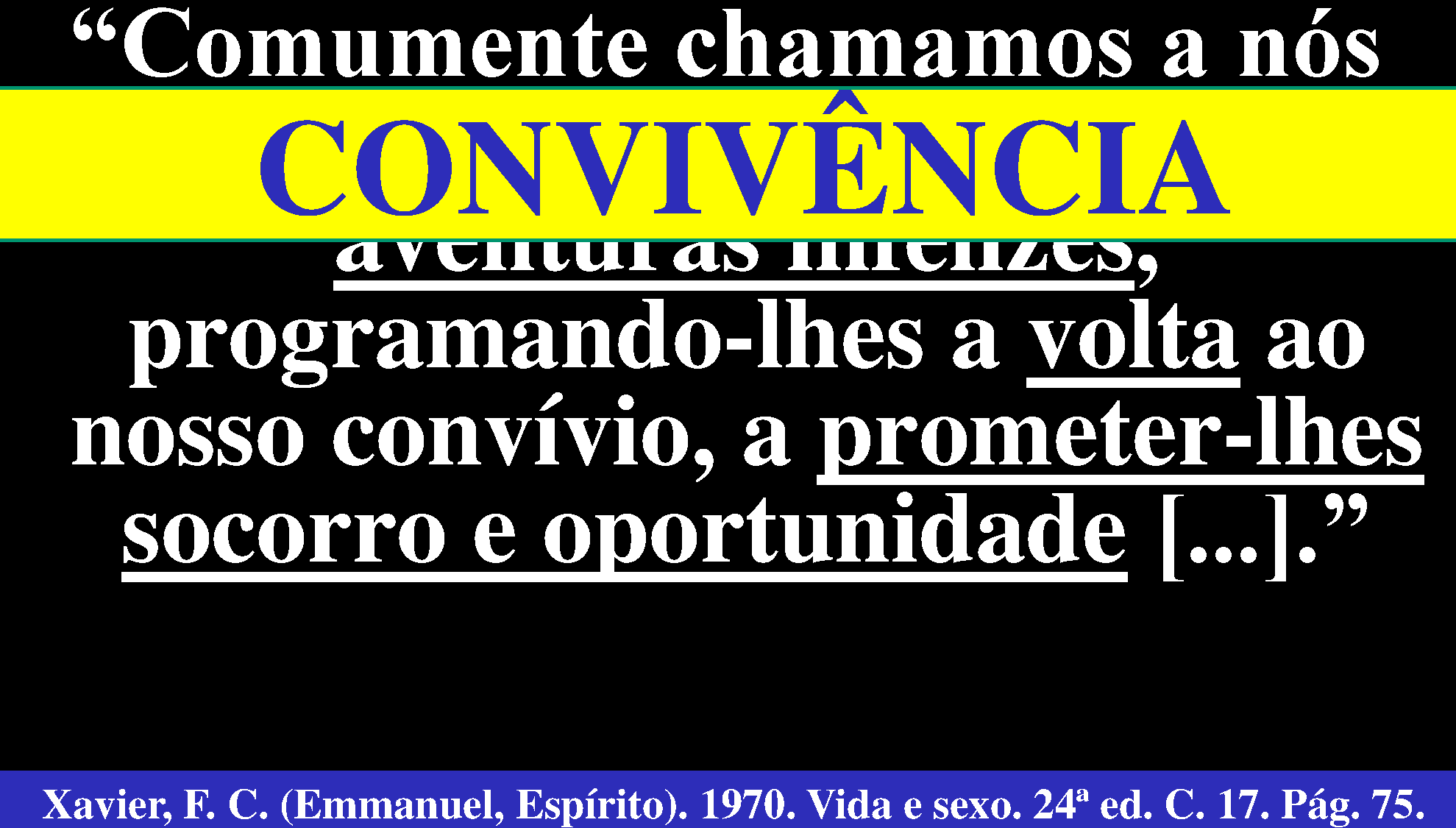 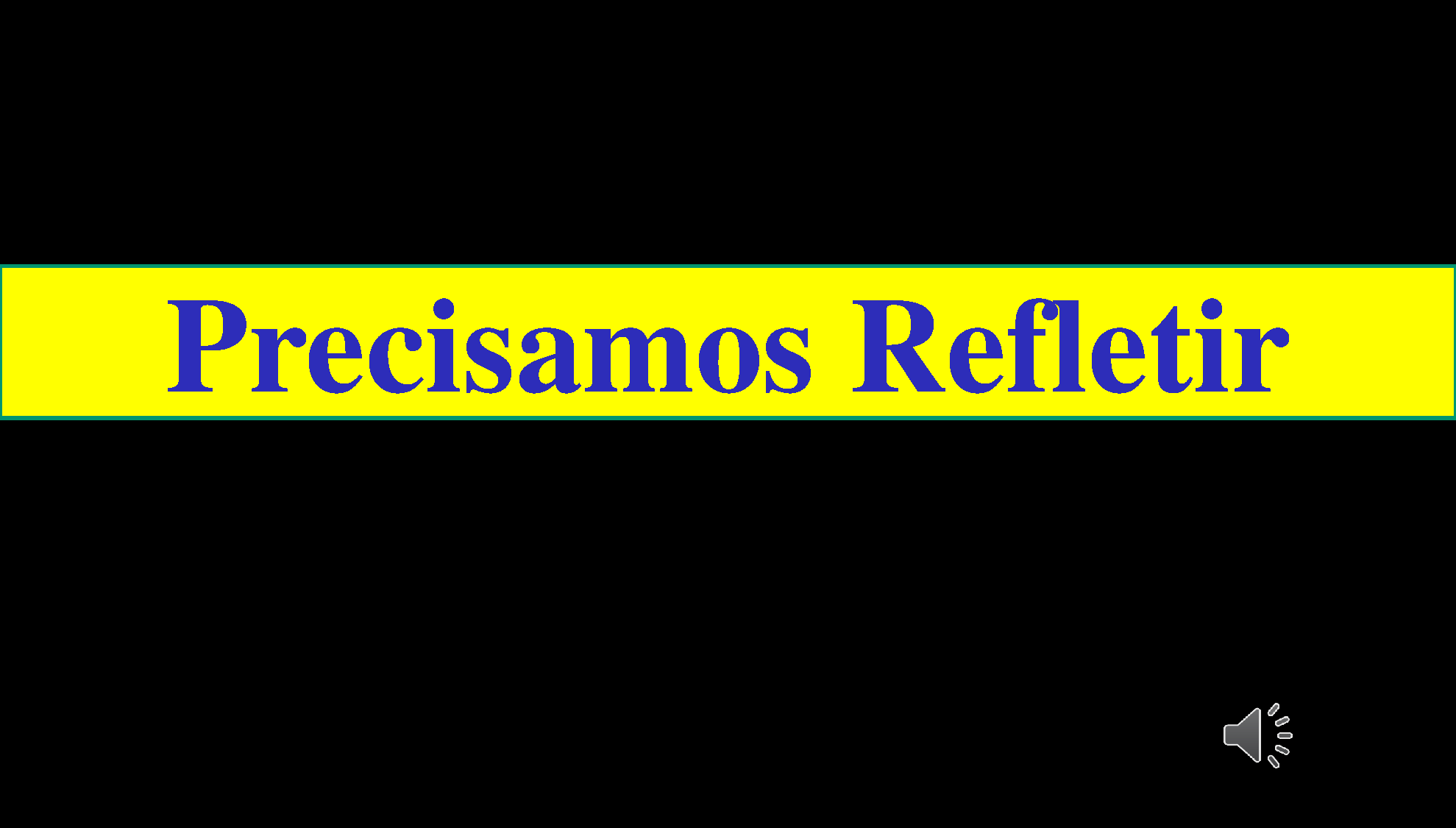 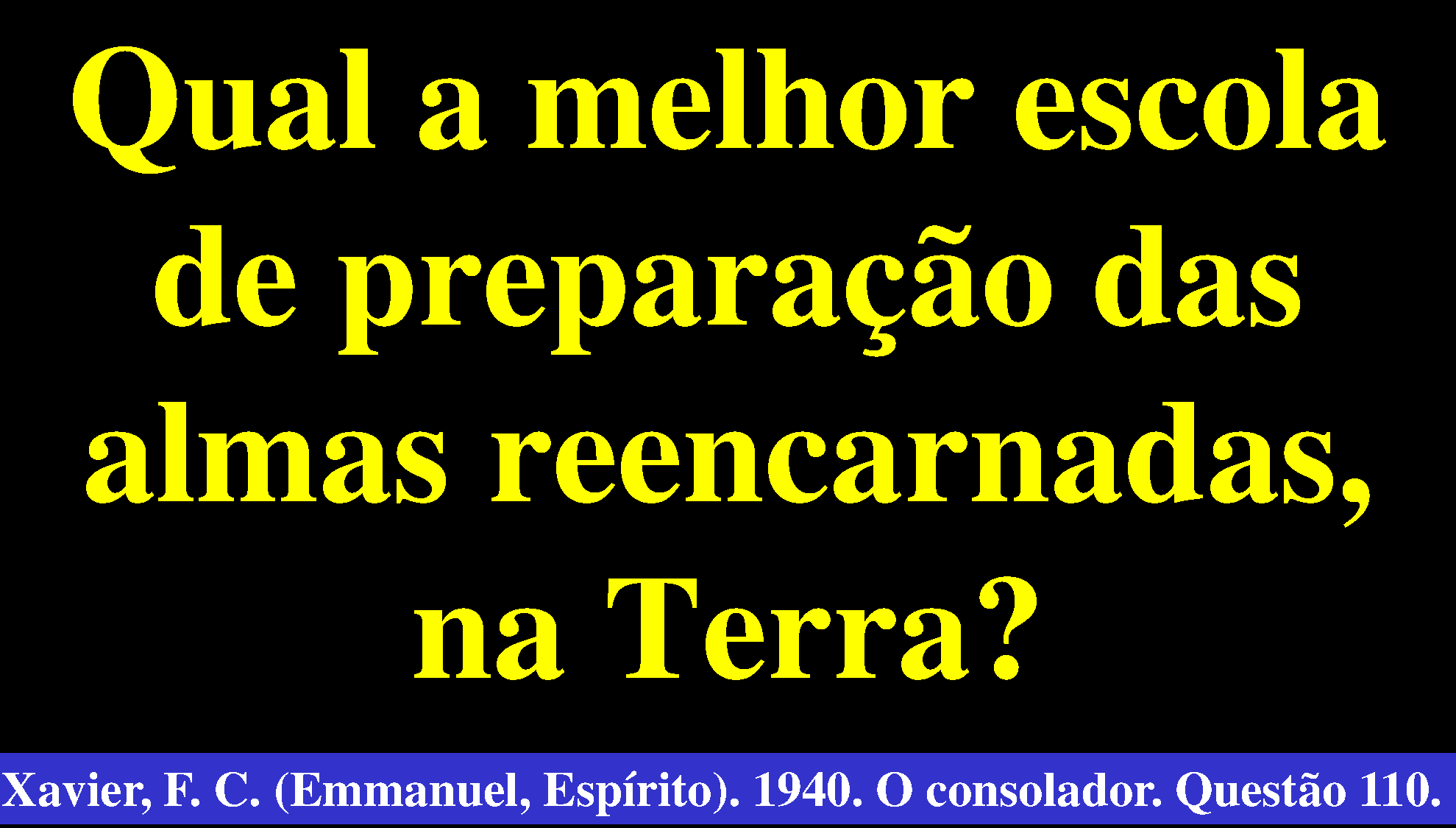 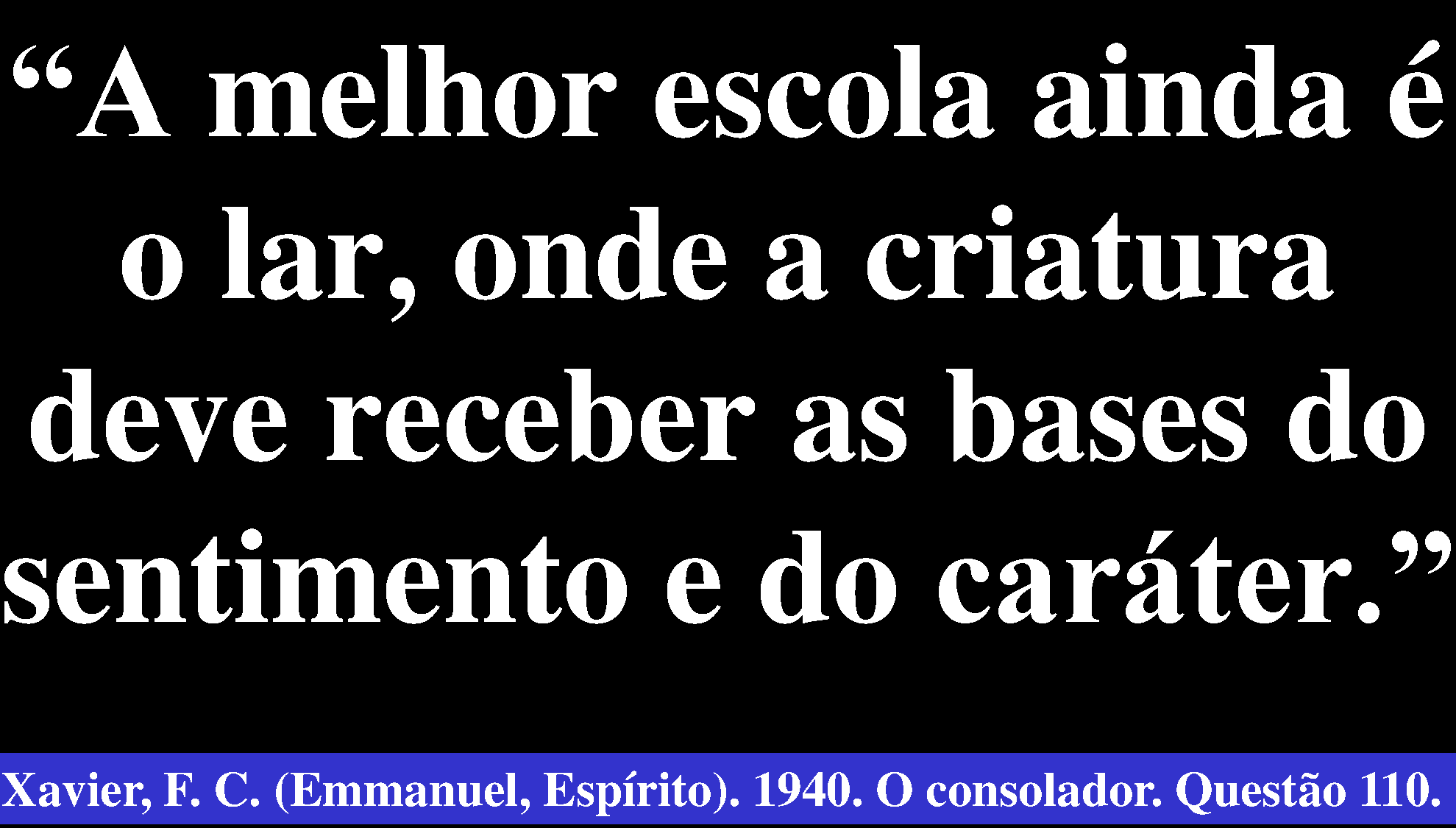 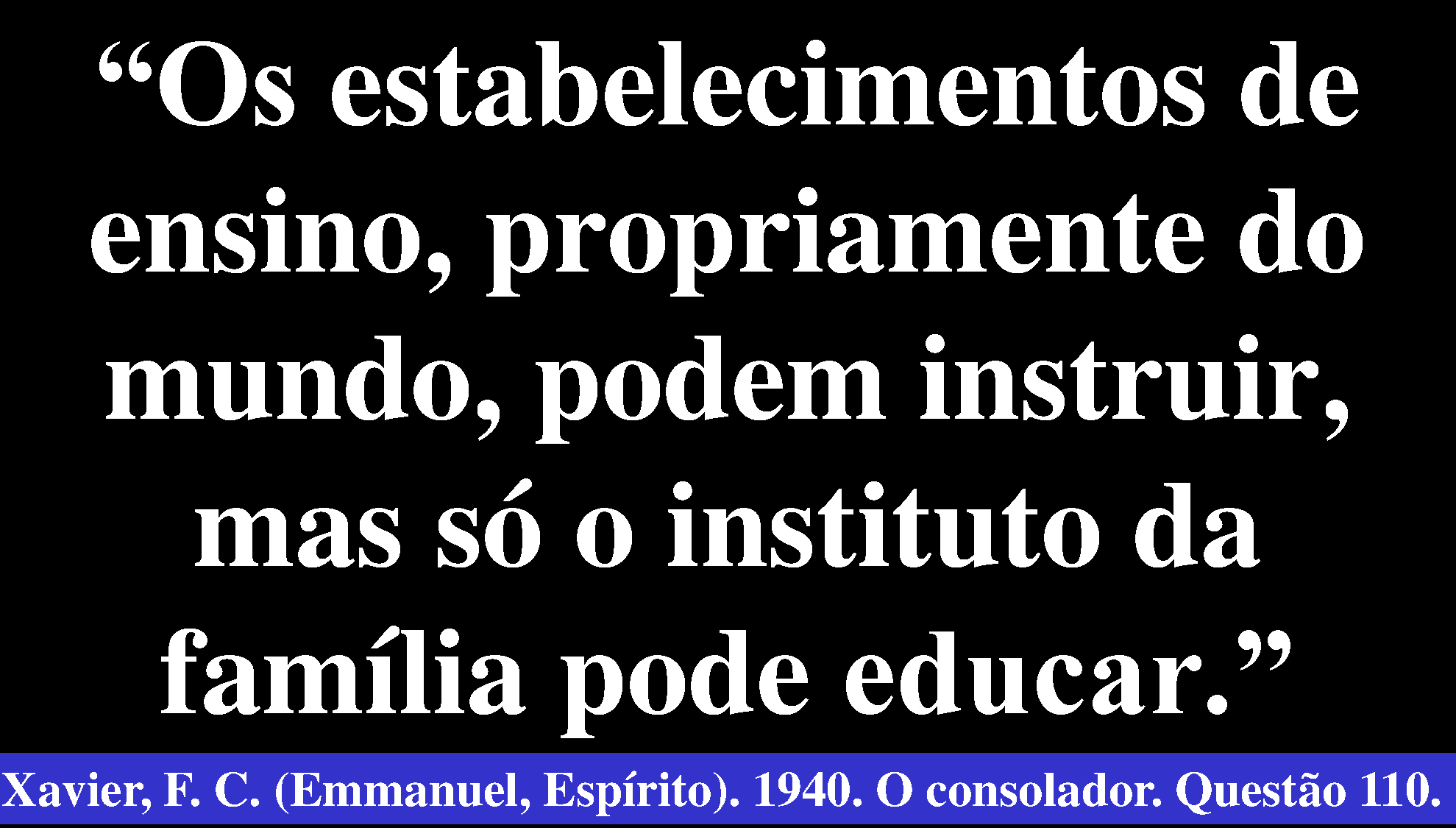 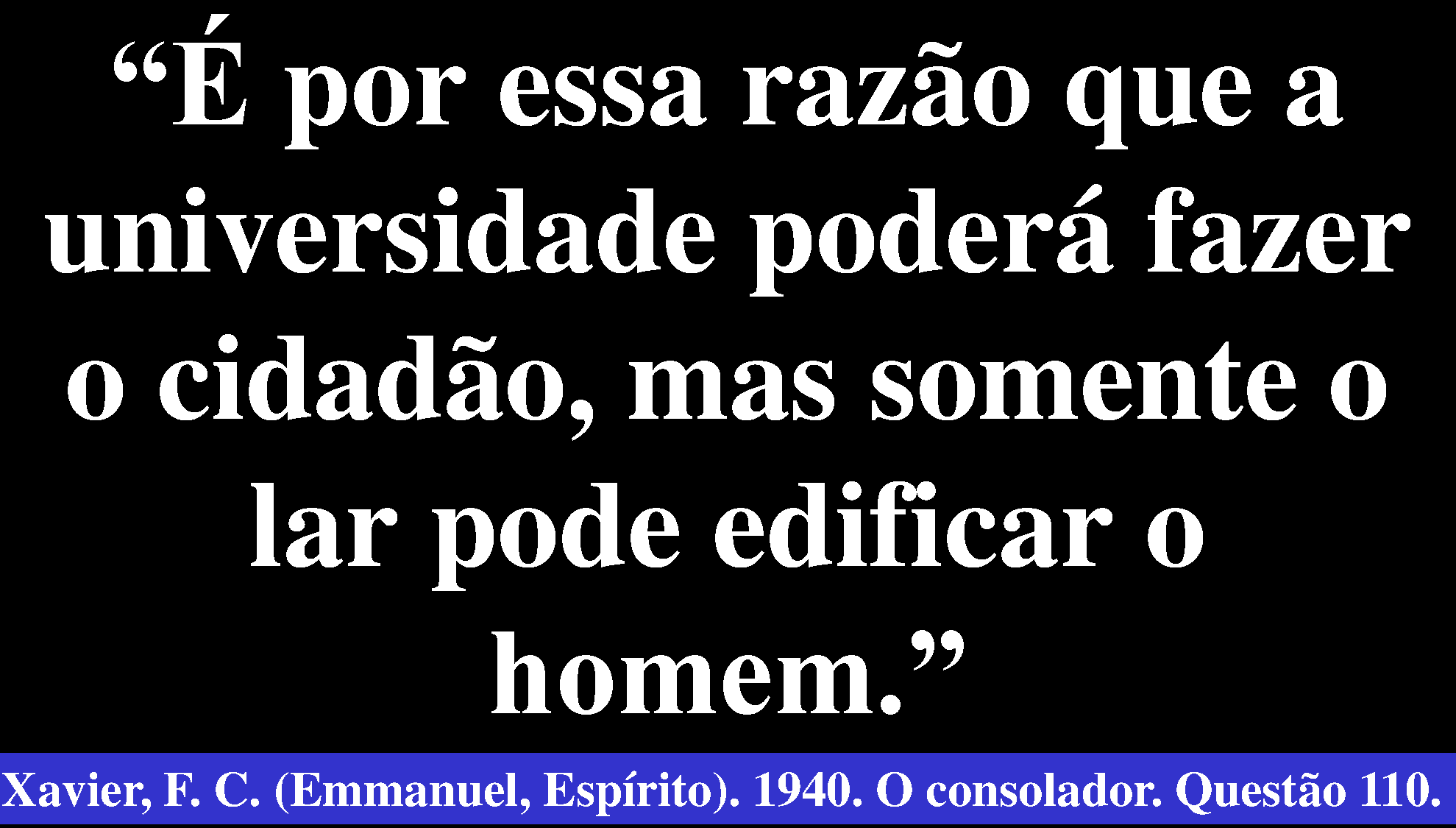 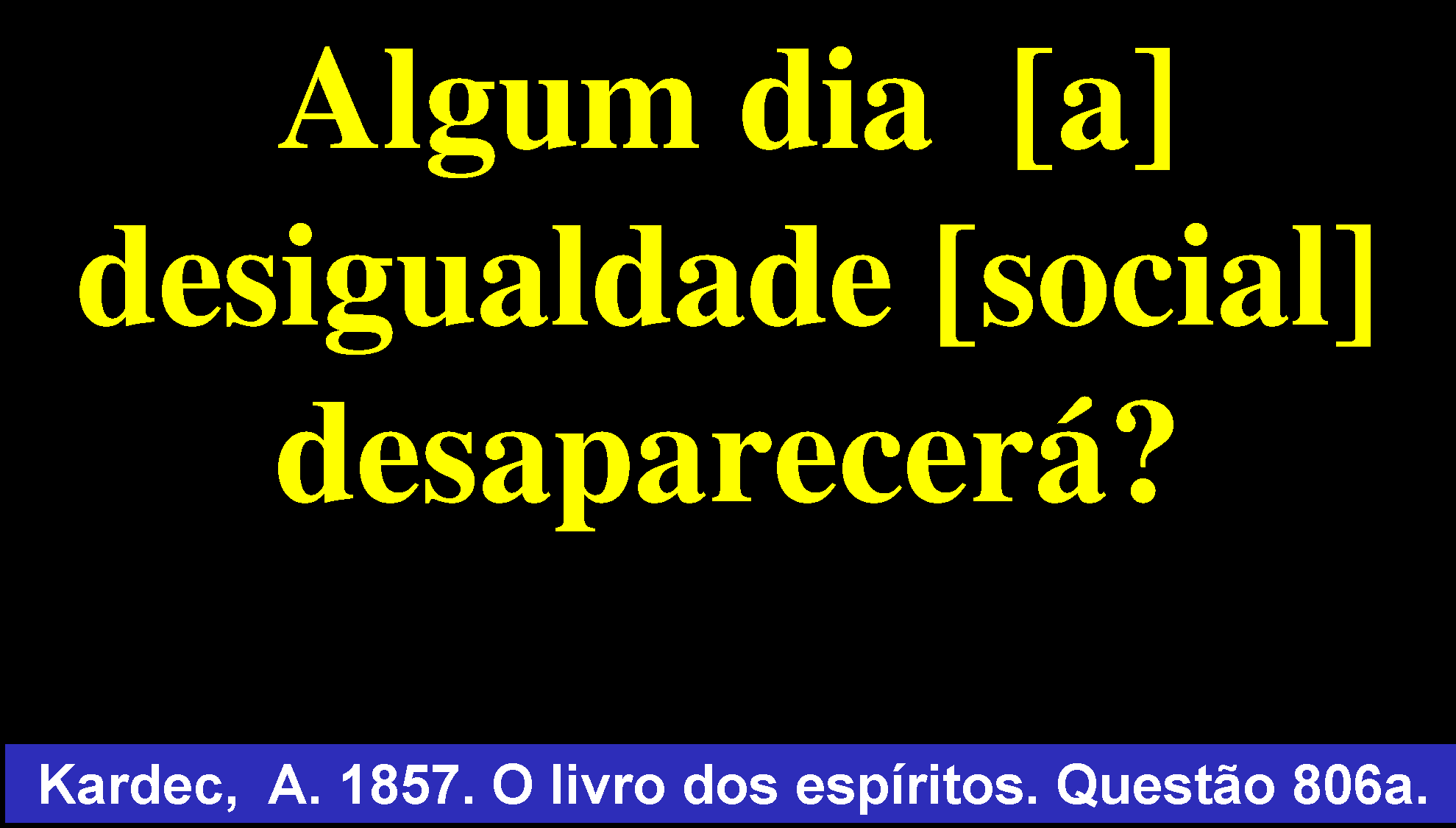 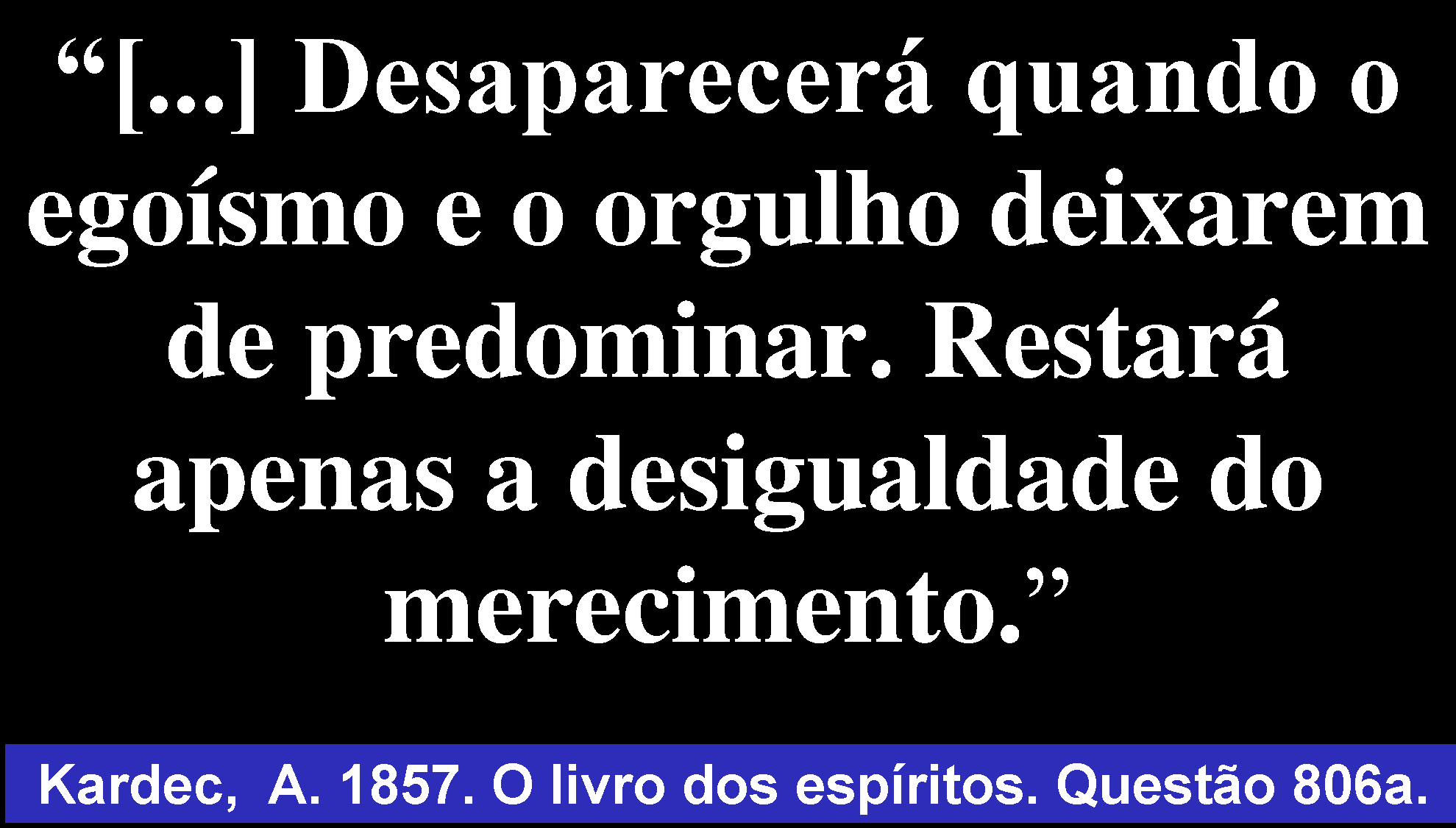 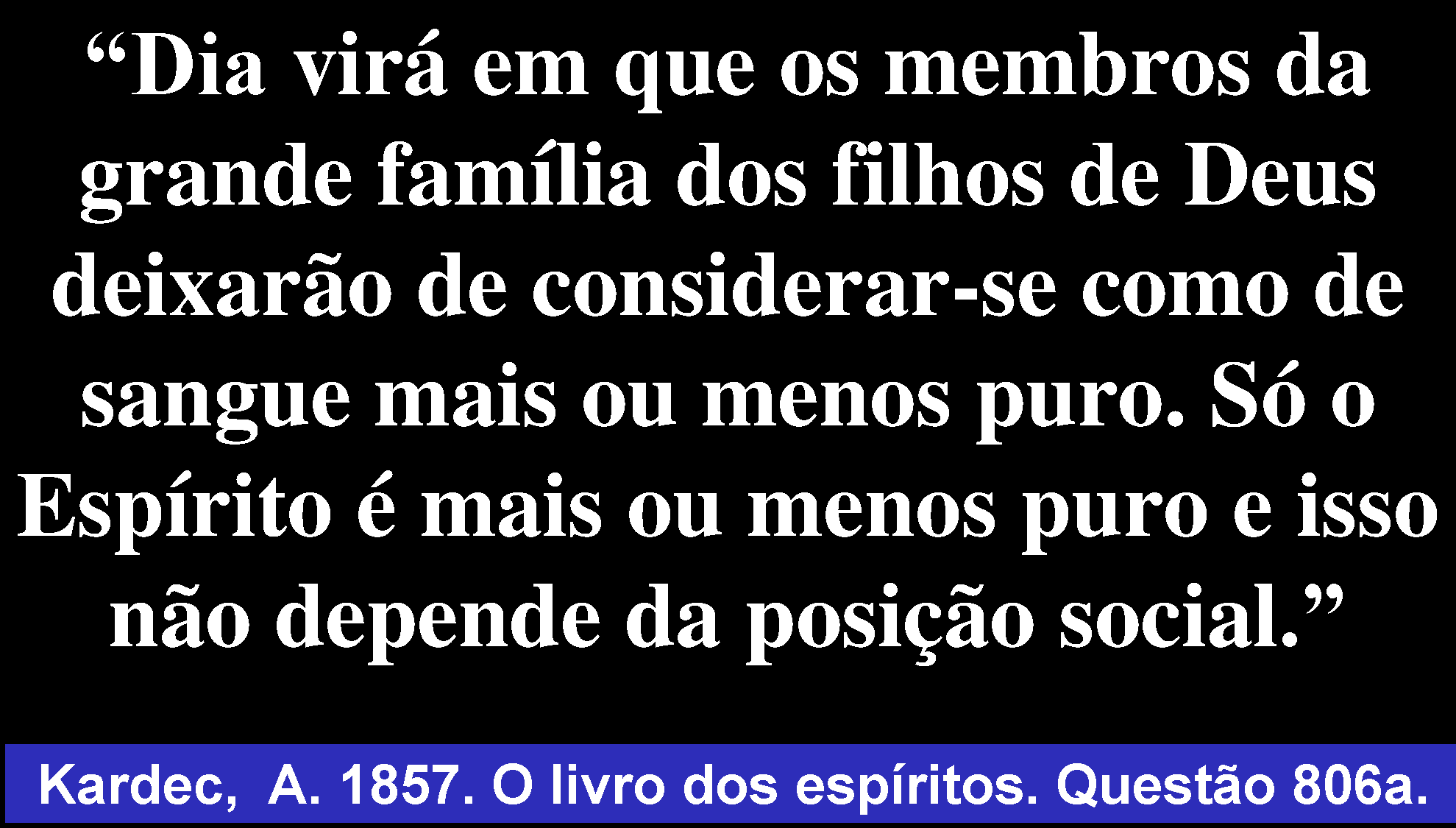 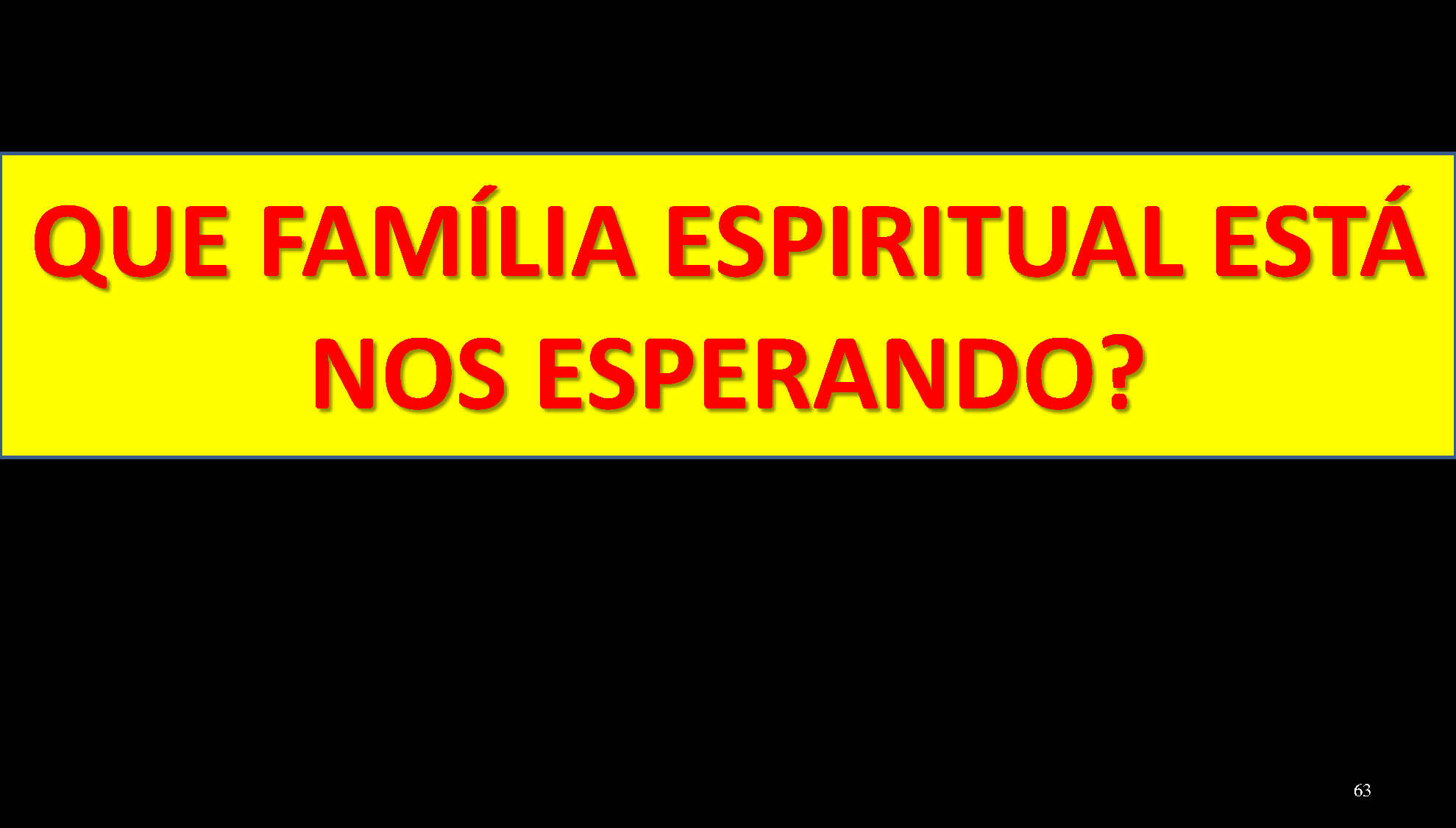 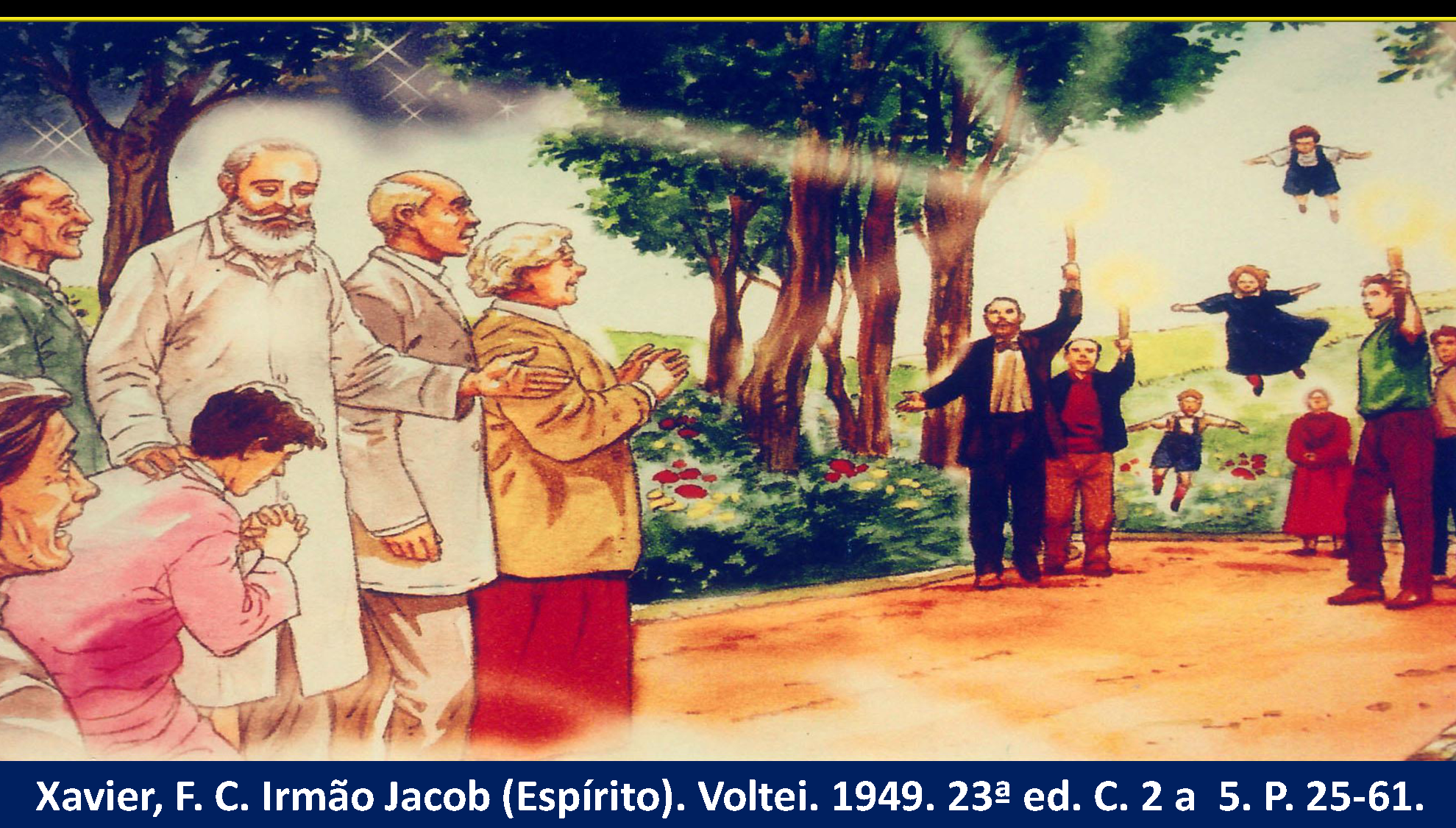 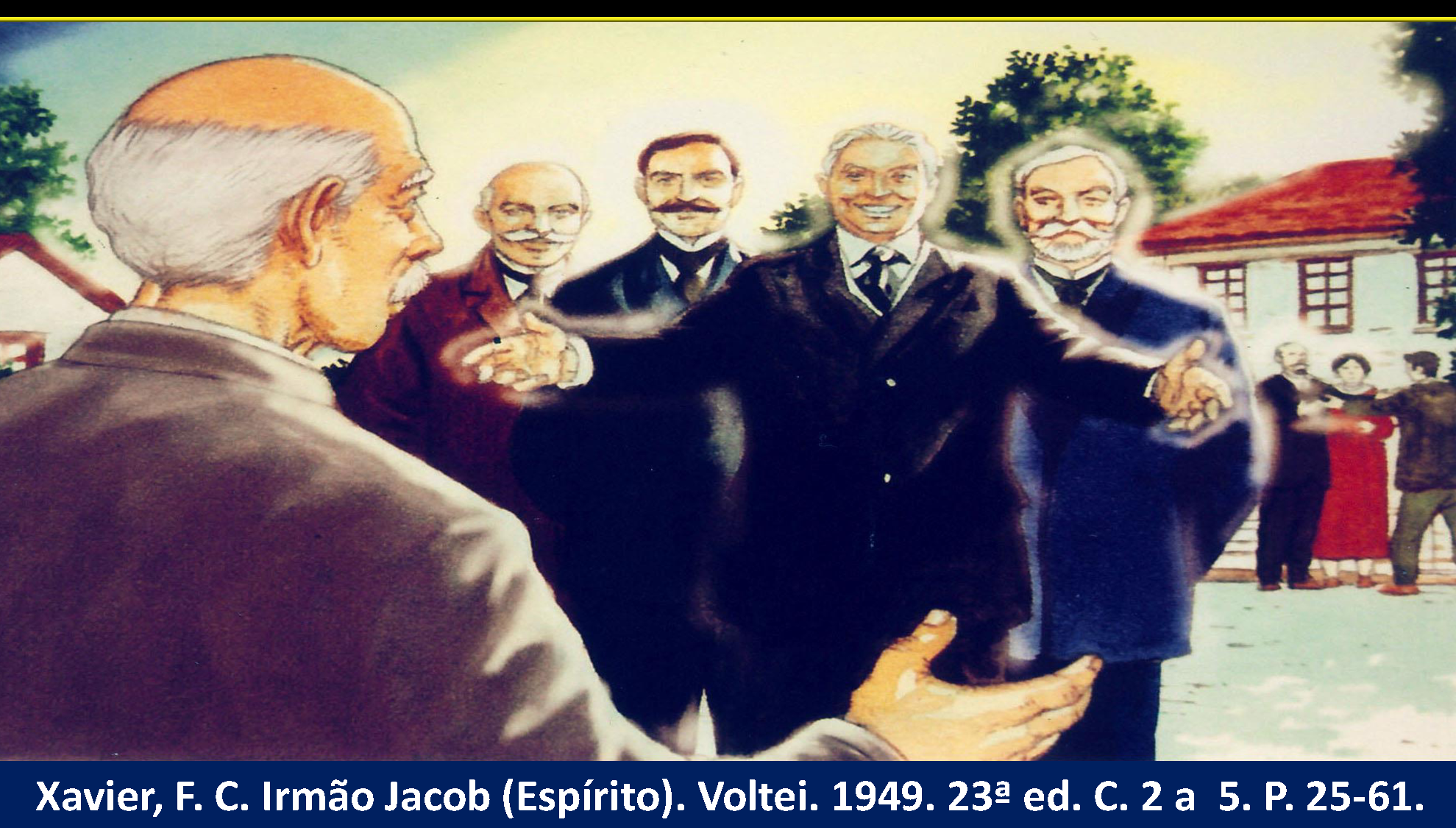 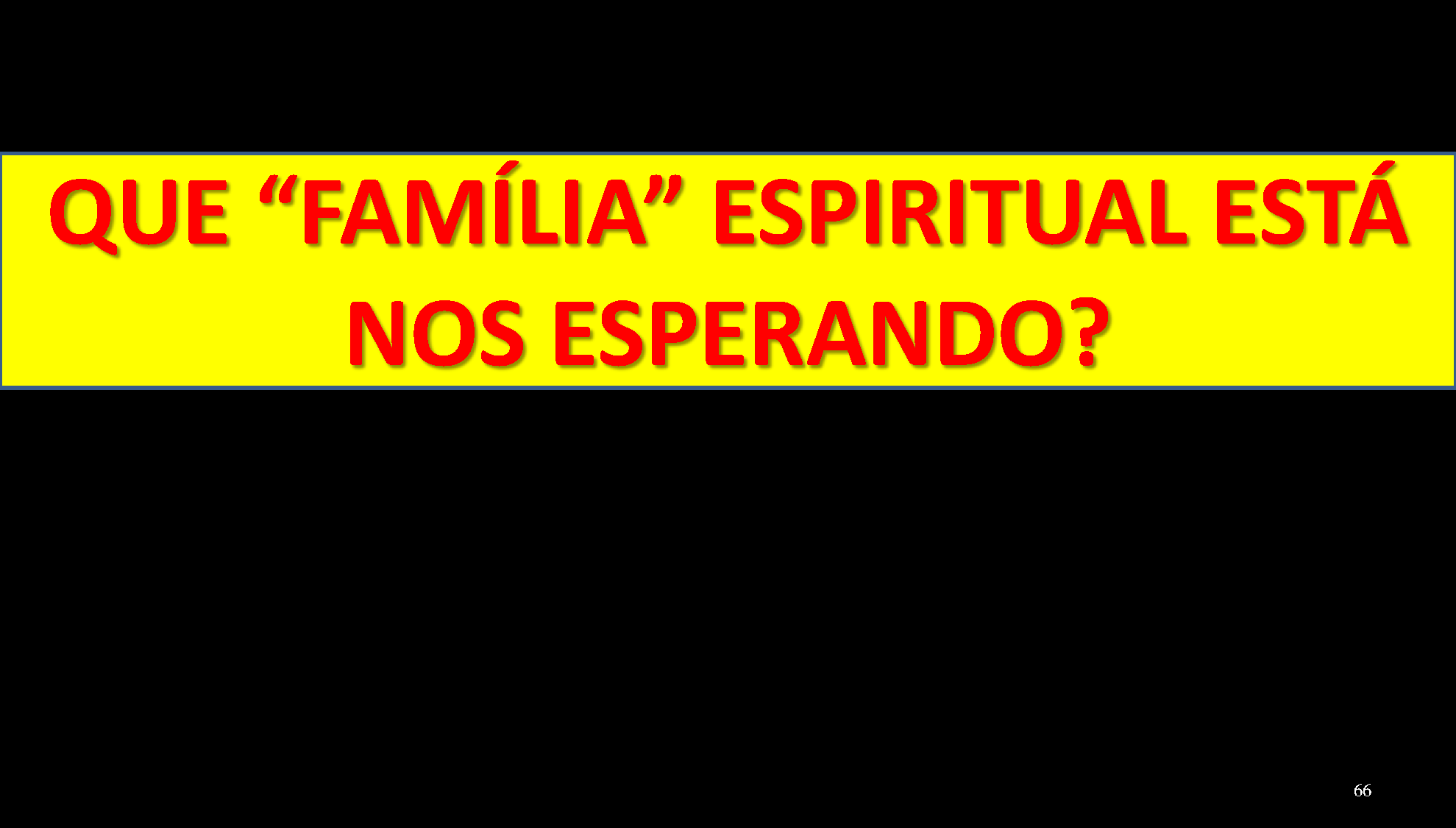 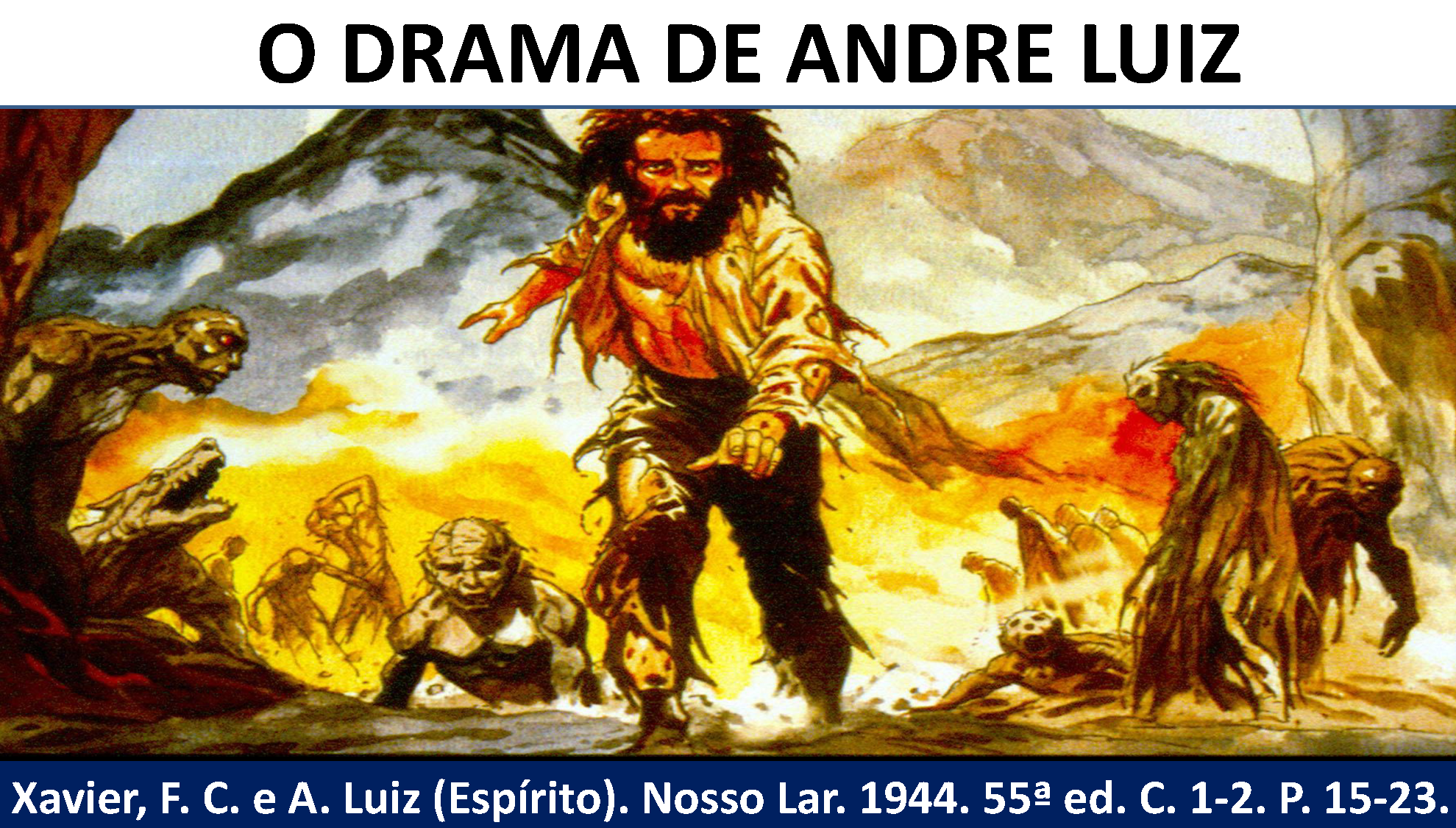 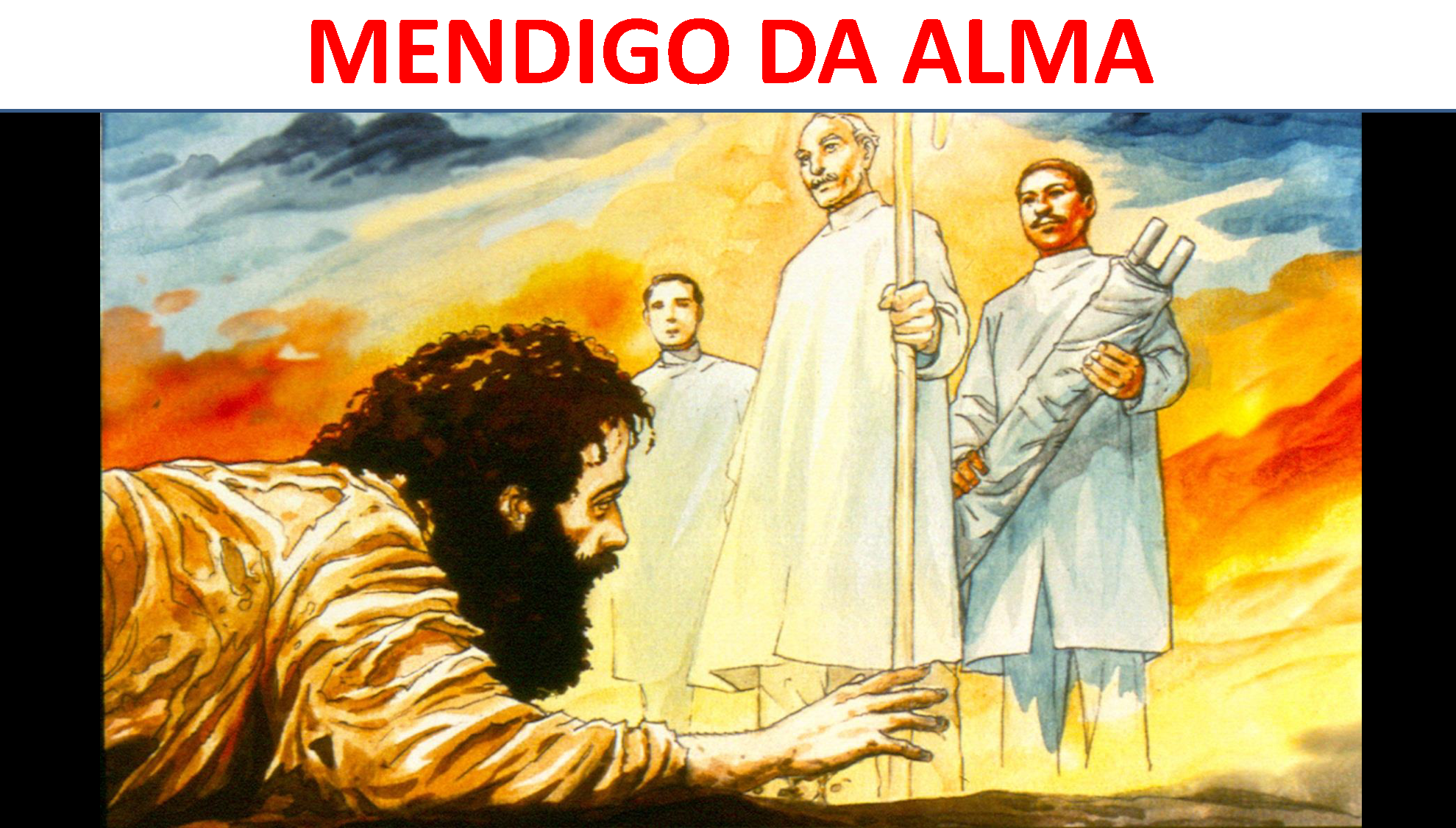 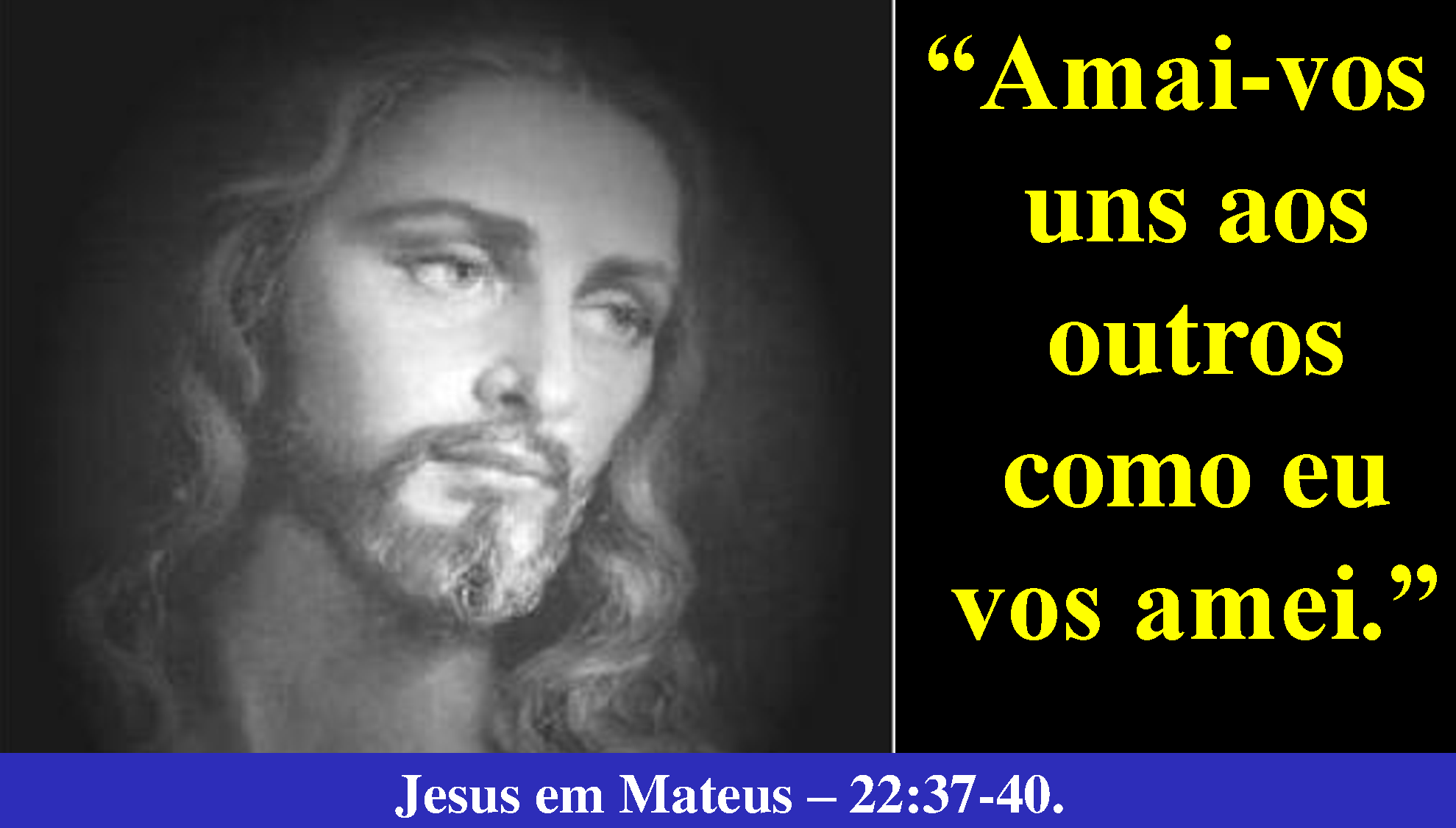 Lei de Sociedade

Livro dos Espíritos - Allan Kardec
Livro 3° - Cap. 7


Wilma Badan Caparroz Gonzalez
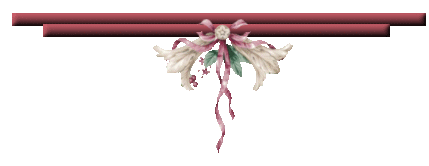 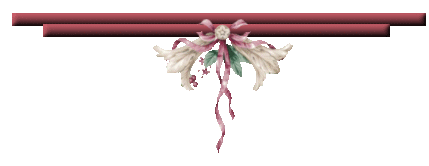 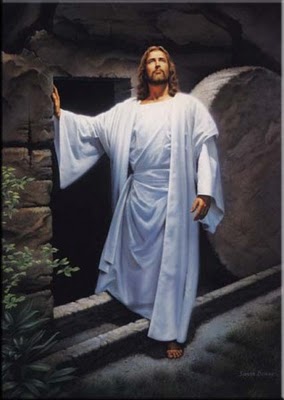 Jesus
Lucas: Naquela ocasião Jesus subiu um monte para orar e passou a noite                    orando a Deus.
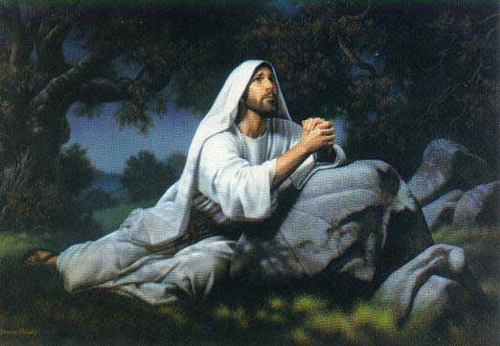 Solidão
Quando amanheceu, chamou os seus discípulos e escolheu doze deles. 

Pedro, André, Tiago, João,                               Felipe, Bartolomeu, Mateus, Tomé,                                      Tiago, Simão,                                                     Judas e Judas Iscariotes.

Jesus desceu do monte com eles e parou com muitos dos seus seguidores...
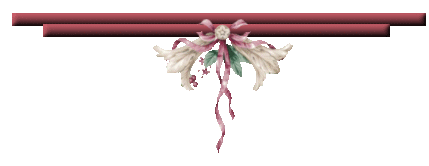 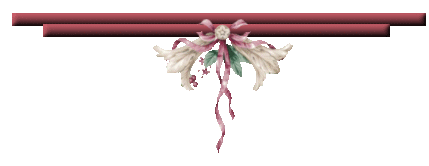 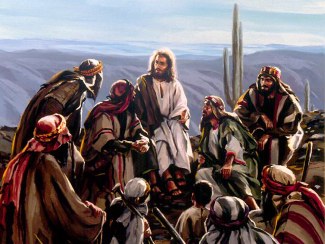 Companheiros
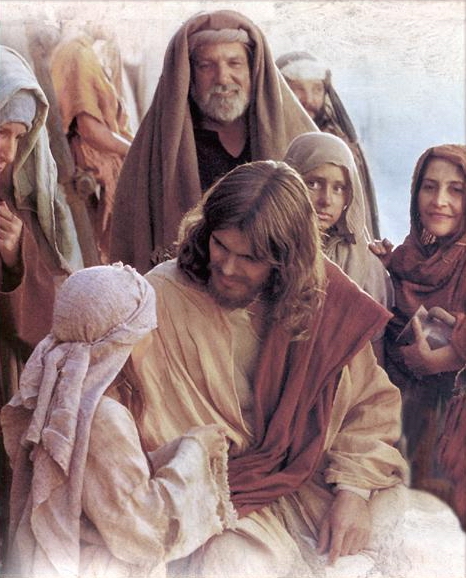 Uma grande multidão estava ali. 
...

Eles tinham vindo para ouvir Jesus e para serem curados das suas doenças....
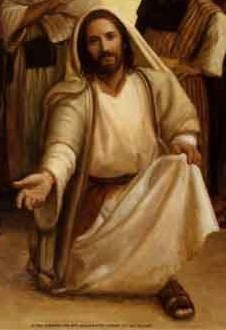 Na companhia de Jesus,
seus apóstolos

aprenderam,
ensinaram,
mas principalmente,

conviveram com
Jesus e com as pessoas.
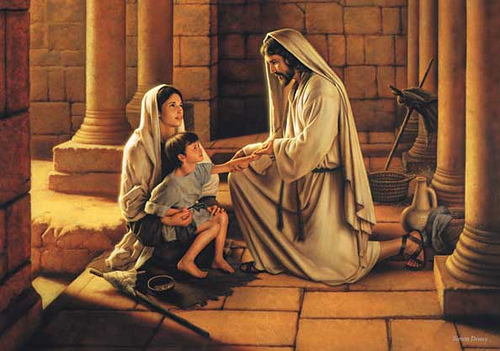 E nós, como vivemos?

Sozinhos?

Em sociedade?
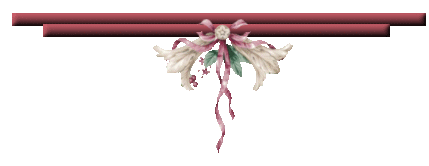 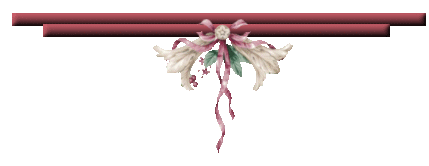 “Deus fez o homem para viver em sociedade. 
Não lhe deu inutilmente a palavra e todas as outras faculdades necessárias à vida de relação.”
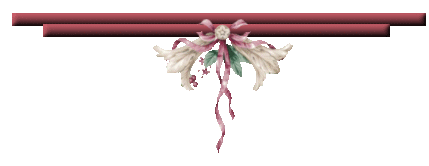 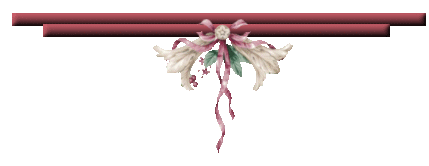 Nos relacionamentos o homem

desenvolve-se, 
enriquece-se e 
compartilha.

NINGUÉM 

possui faculdades completas e                      é pela união social que                                se completam uns aos outros.
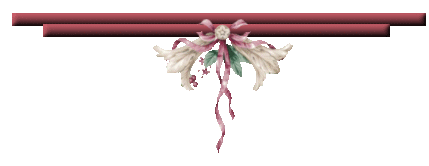 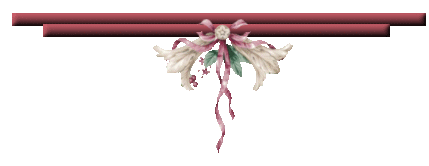 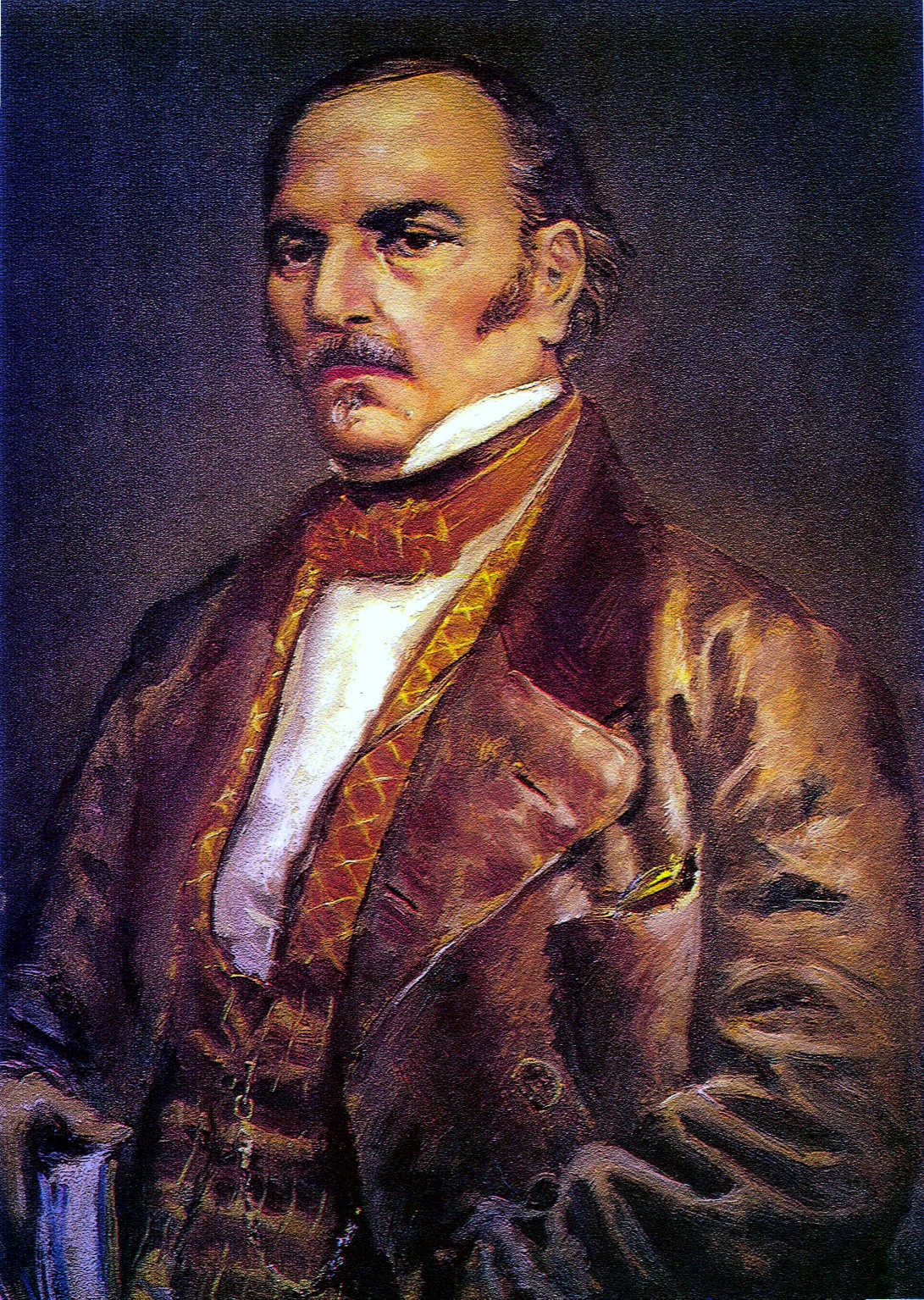 ALLAN KARDEC e 
A CODIFICAÇÃO ESPÍRITA

Colaboradores
encarnados e
desencarnados
LEI DE SOCIEDADE

Impulsiona o homem 
à comunhão, à solidariedade, ao amor.
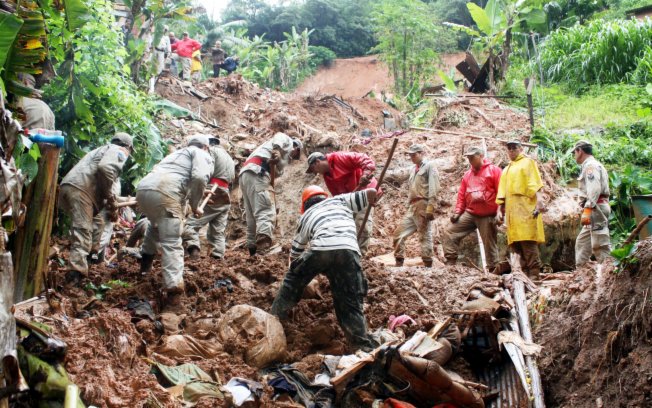 Mas, há quem sobreviva, ou viva bem, no isolamento e até na reclusão:

eremitas, anacoretas e ascetas -
vida de recolhimento, meditação, sabedoria e paz;
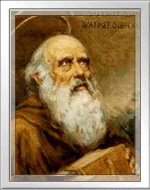 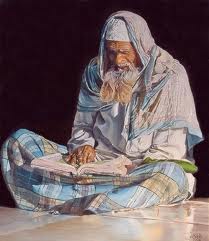 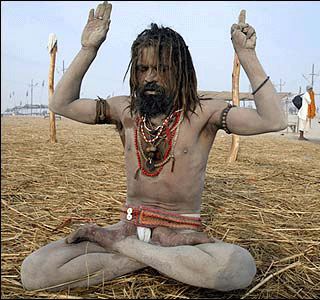 as freiras carmelitas e os monges de alguns credos, que entregam as suas vidas                                  à causa religiosa;
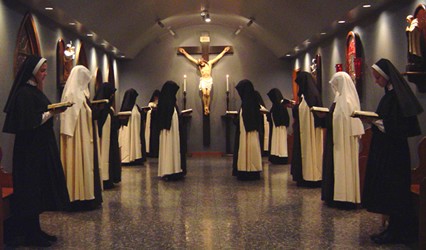 os cansados da vida agitada que se voltam para outra mais rural e contemplativa;
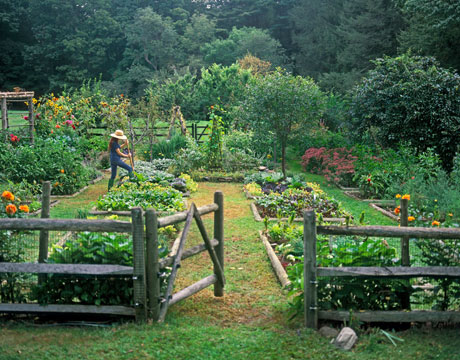 os que perambulam sempre sozinhos                             nas grandes cidades.
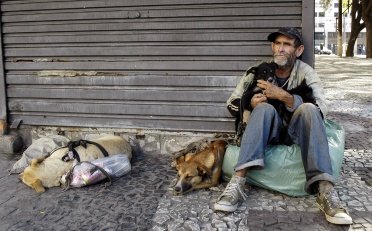 A vida em sociedade também não é fácil: 

falta de civismo, egoísmo, competitividade,               muito trabalho e pouco lazer, violência,                          culto à beleza, consumismo etc.
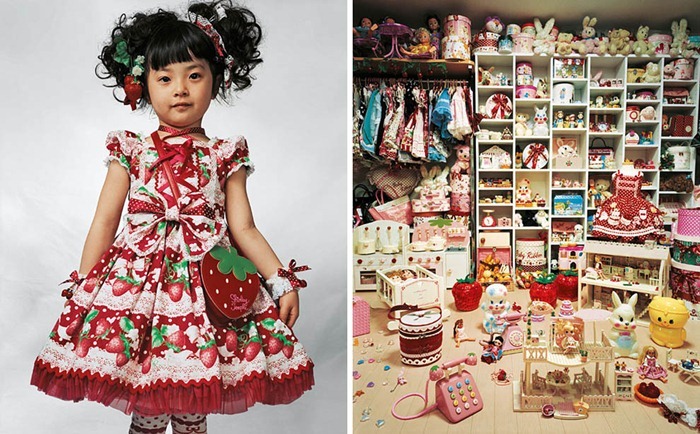 O que fazer???

Lembrar que
cada um é dono de si mesmo e 
depende só de nós mudar nosso presente               para que nosso futuro seja tão bom                               quão foi o passado.

Tomar decisões para melhor viver.

“Nós somos a soma de nossas decisões.”
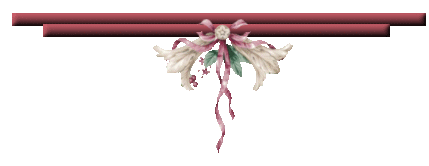 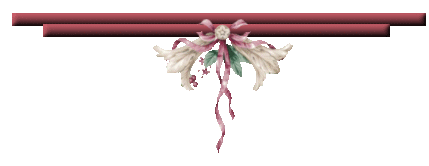 Os muitos caminhos
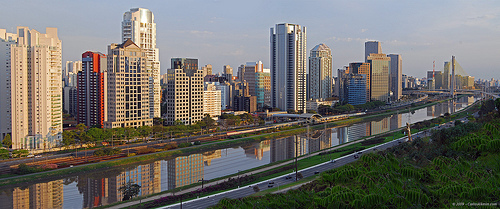 do Brooklin até o Itaim
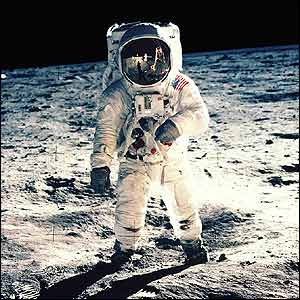 HOMEM

Progrediu:

Agricultura,
Medicina,
Indústria,
Viagens espaciais...

Conquistas 
da mulher
Mas ainda esperamos

curar o câncer,

acabar com a violência, com a corrupção, com o preconceito,

combater o tráfico e o consumo de drogas,

acabar com a fome,                                                com o analfabetismo...
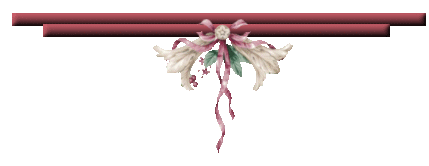 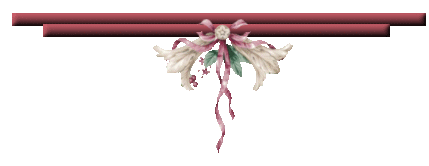 Ainda precisamos: 

ser solidários,

conhecer e dominar a nós mesmos;

analisar nossos comportamentos;

perceber nossos limites;

ter autocrítica;
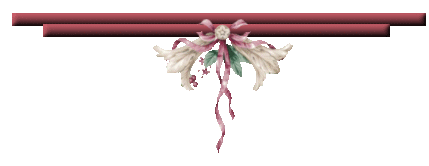 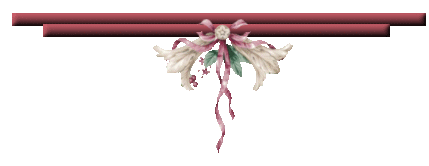 Ainda precisamos: 


ter respostas maduras para nossas                 
frustrações e sofrimentos;

compreender a construção                                     
     das relações humanas;

aprender a nos colocarmos                                             no lugar do outro...
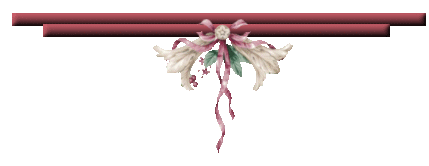 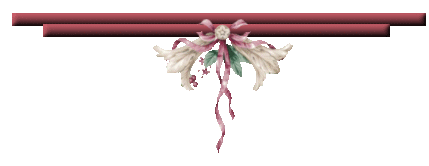 Quando 
conseguiremos??

Quando 
o mundo estará  melhor??
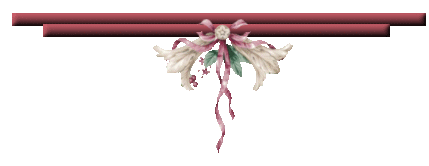 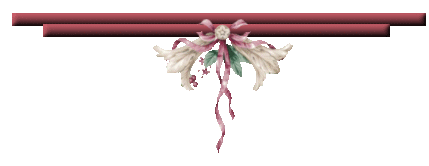 Não esperar a felicidade por 
intervenção sobrenatural.

Ela é o resultado do esforço coletivo.
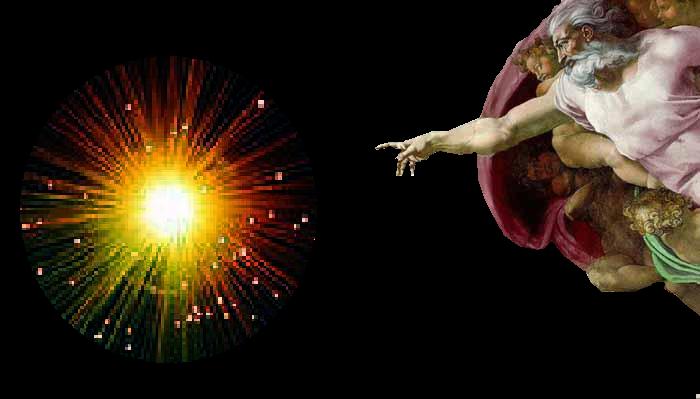 Por onde começar???

Por nós mesmos, renovando-nos...

E o mundo estará melhor
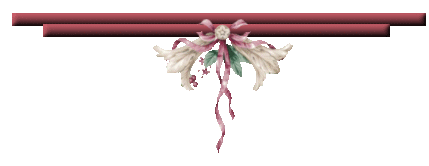 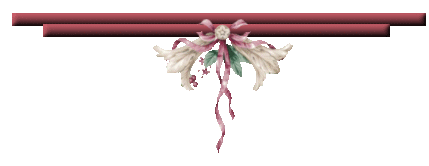 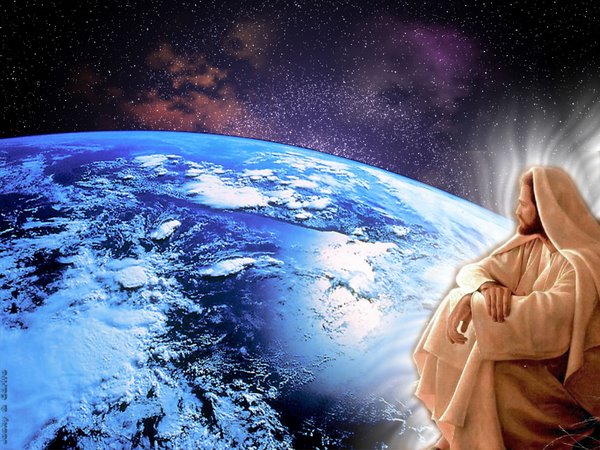